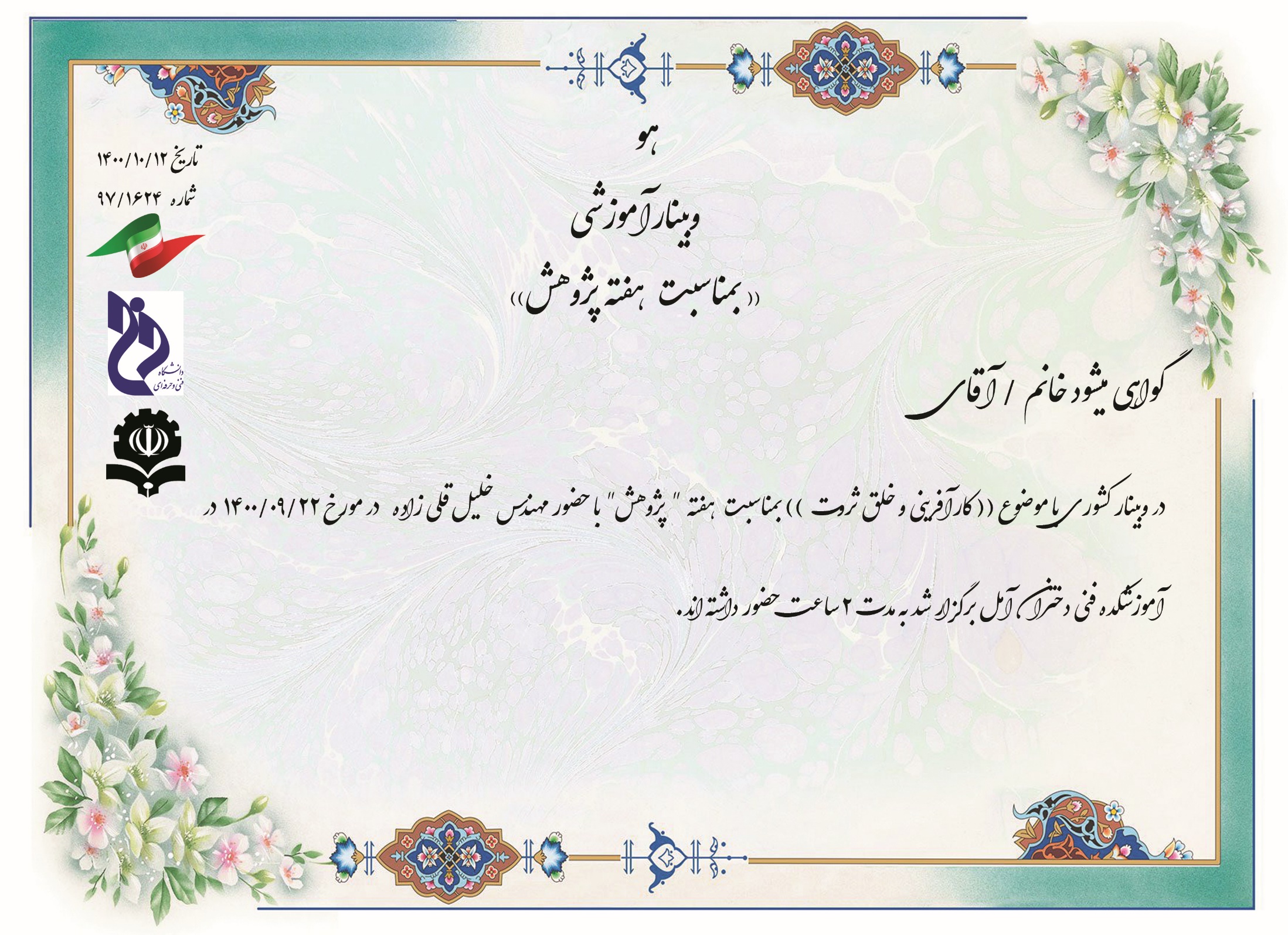 زینب کیاسالار
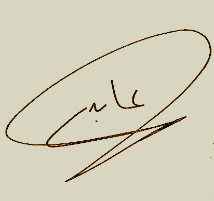 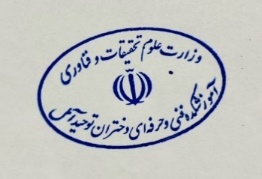 مریم عابدی
رئیس آموزشکده فنی و حرفه ای دختران آمل
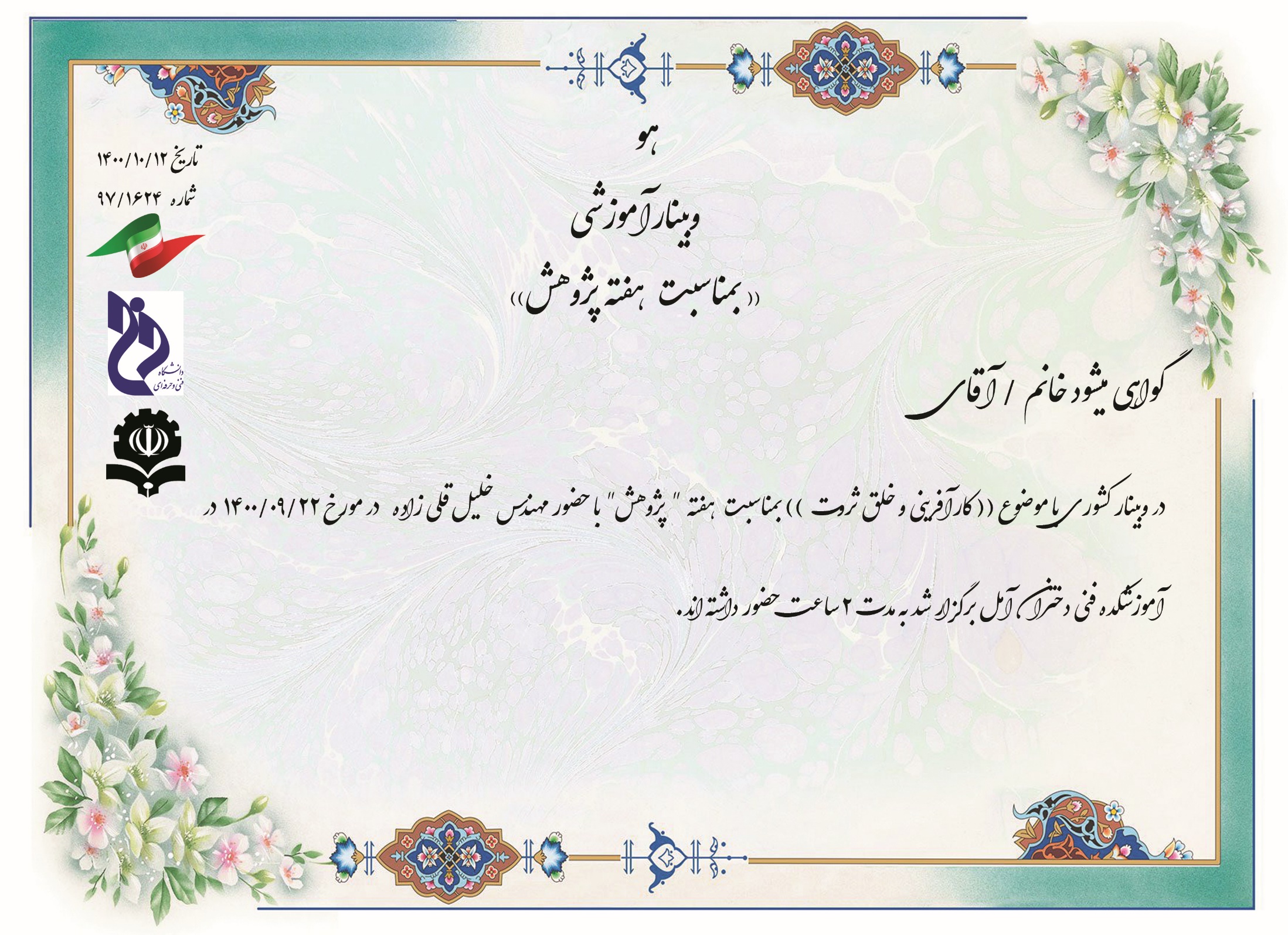 ابراهیم حبیبی
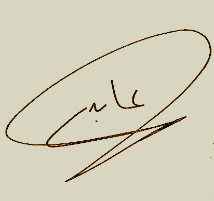 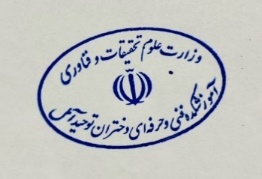 مریم عابدی
رئیس آموزشکده فنی و حرفه ای دختران آمل
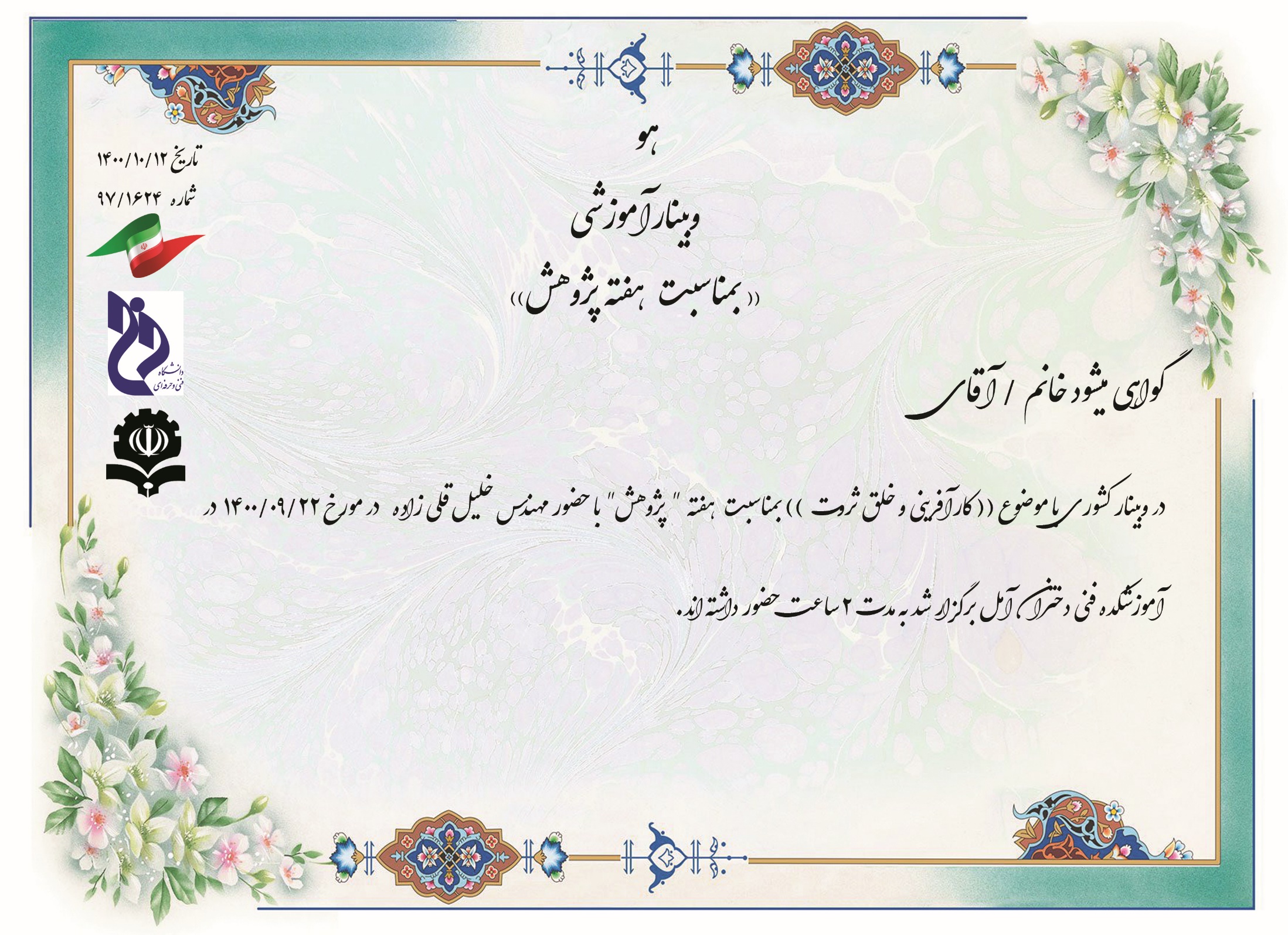 ابراهیم طالبی کبودی
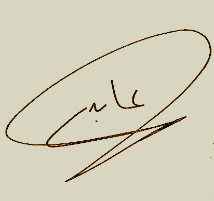 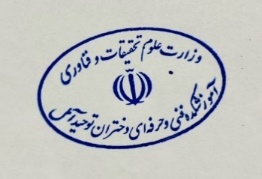 مریم عابدی
رئیس آموزشکده فنی و حرفه ای دختران آمل
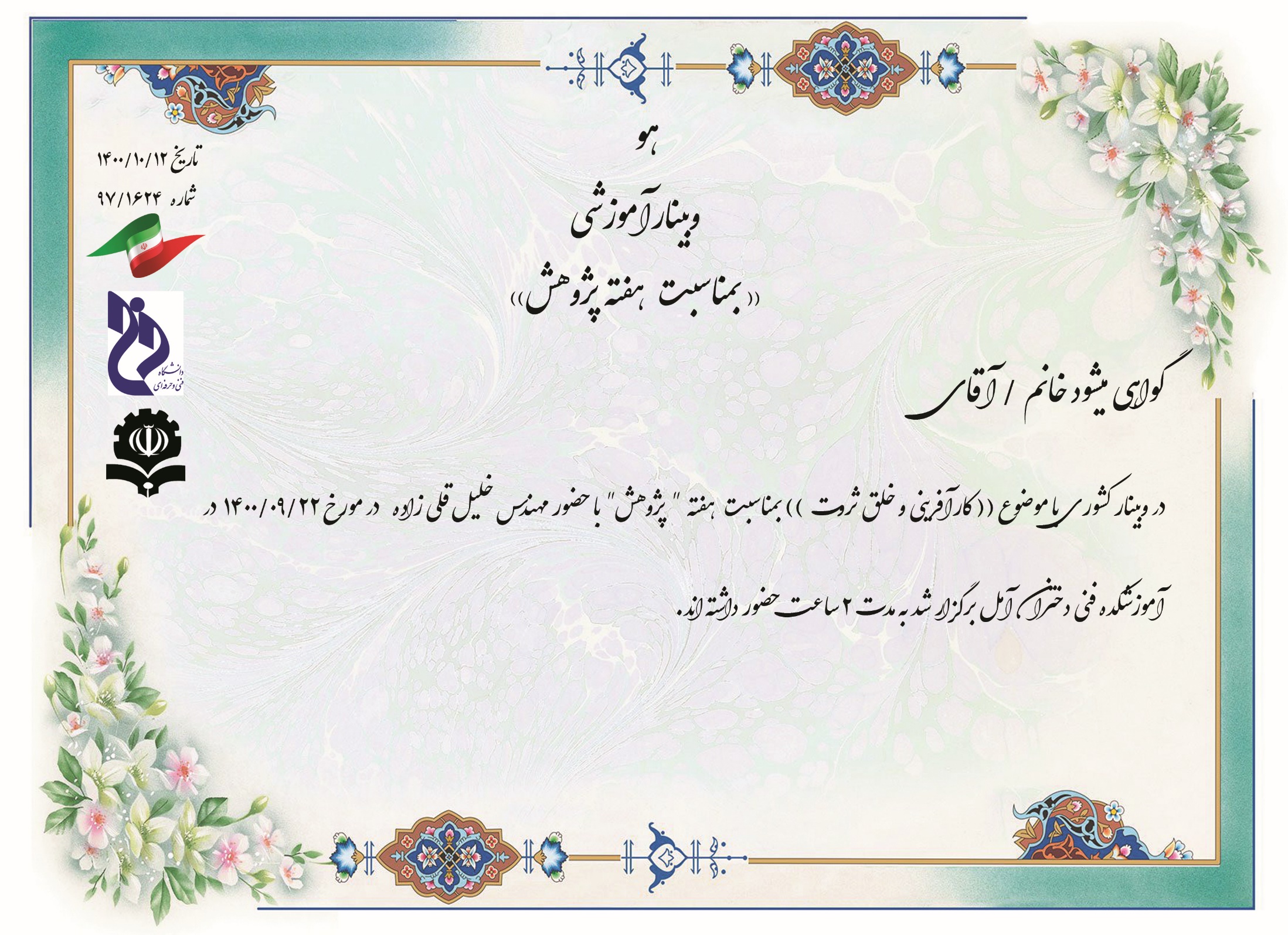 ابوالقاسم شهابی اتویی
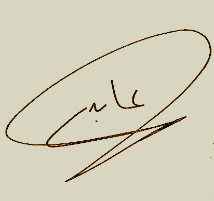 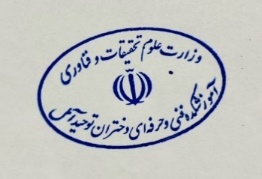 مریم عابدی
رئیس آموزشکده فنی و حرفه ای دختران آمل
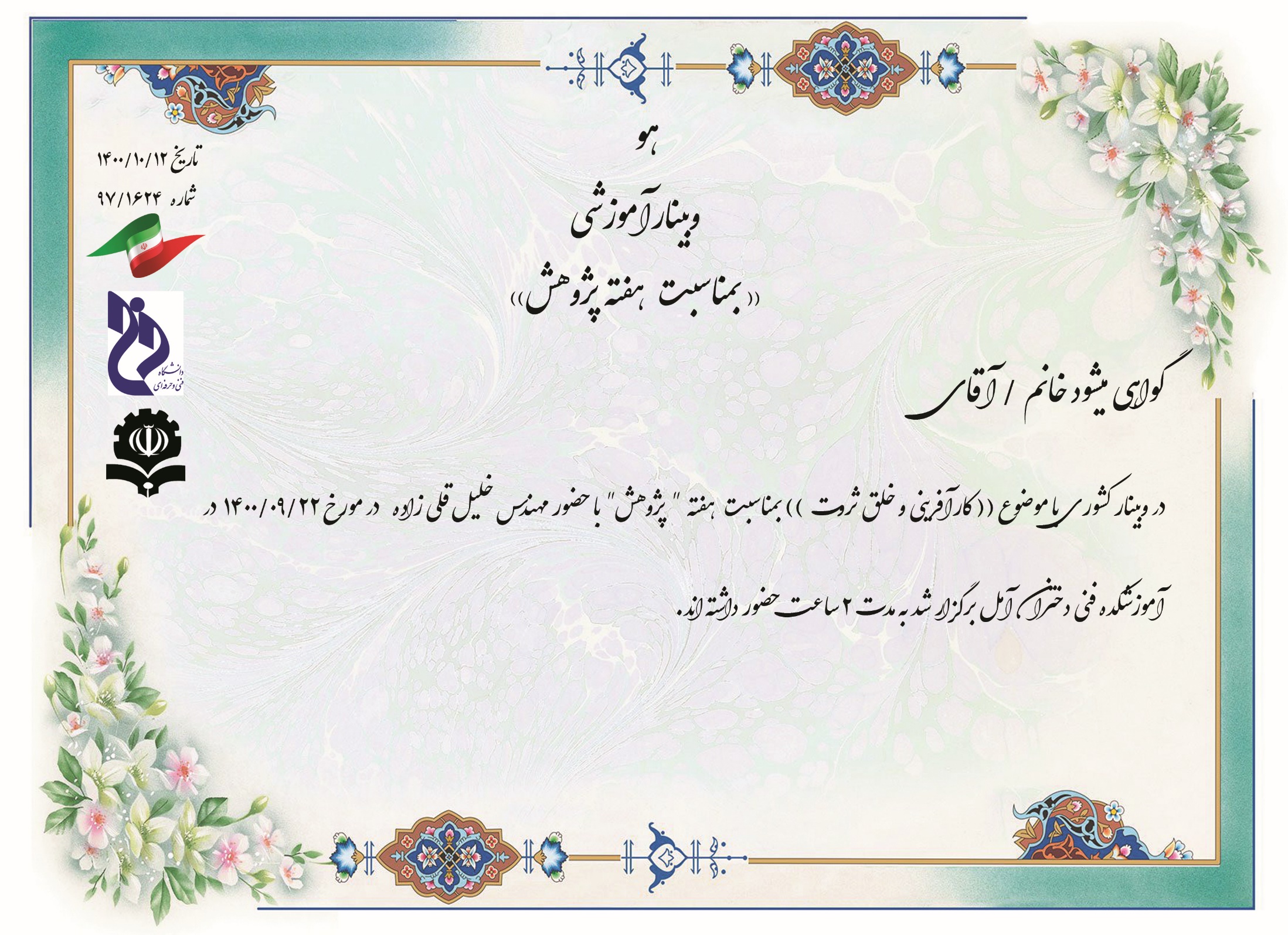 احمد آزادی همت آبادی
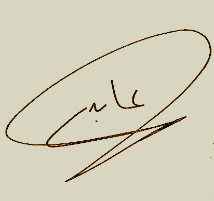 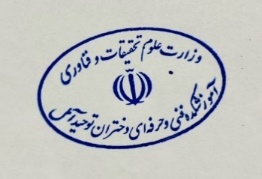 مریم عابدی
رئیس آموزشکده فنی و حرفه ای دختران آمل
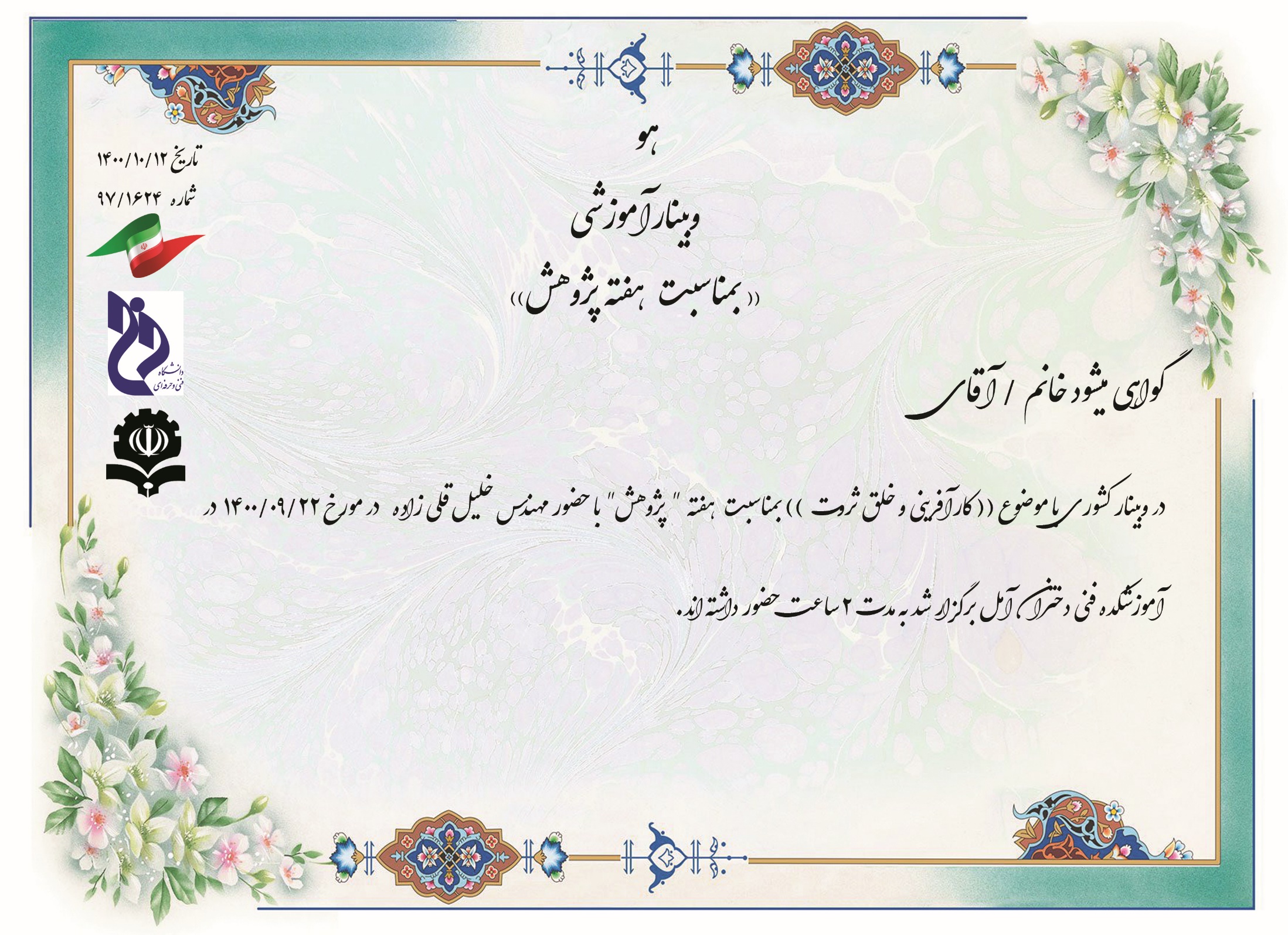 احمد باقری
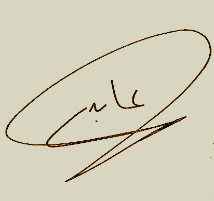 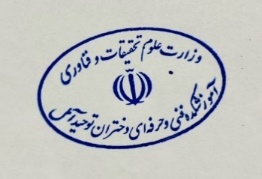 مریم عابدی
رئیس آموزشکده فنی و حرفه ای دختران آمل
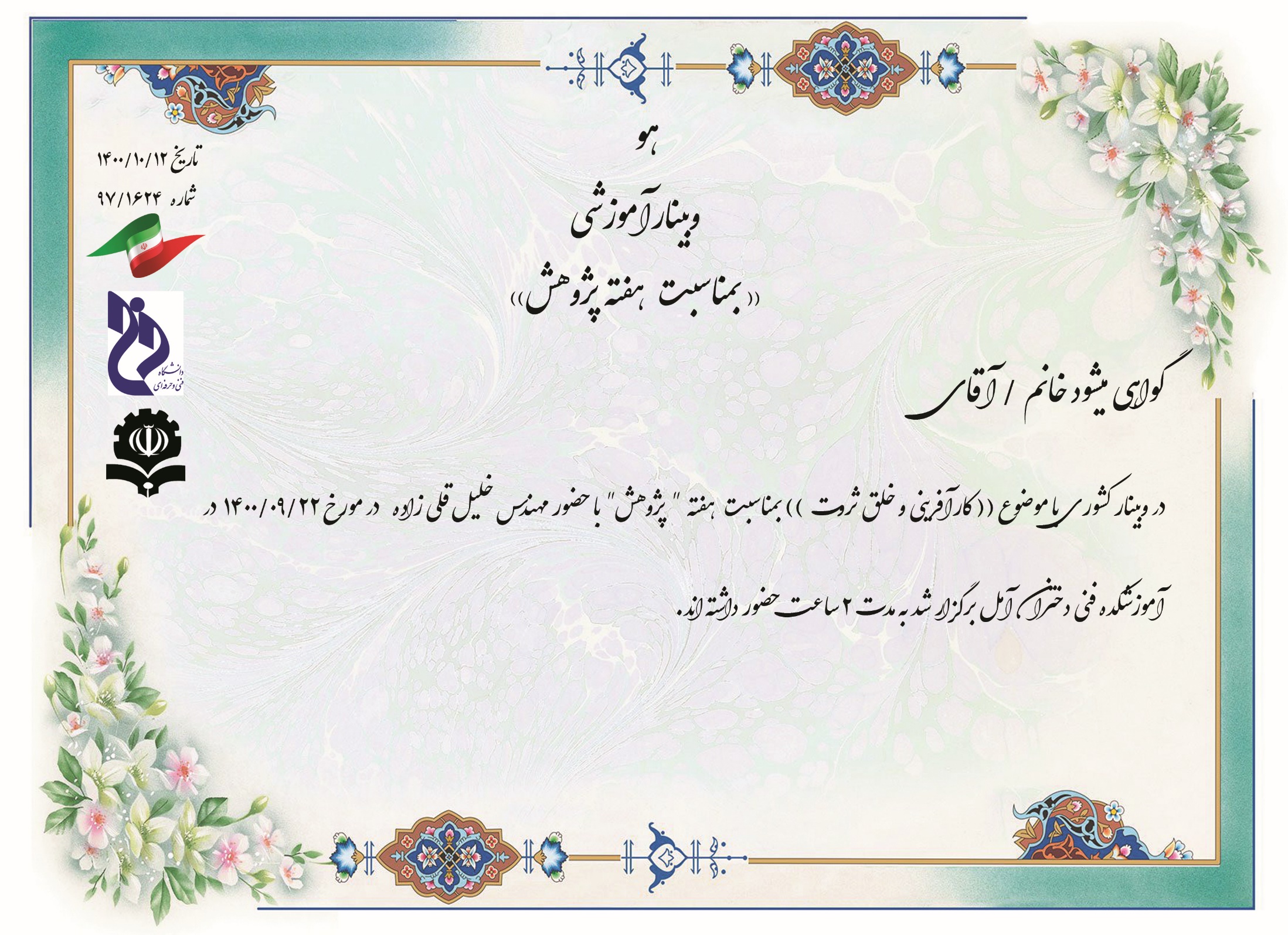 امید شمس نجاتی رجایی
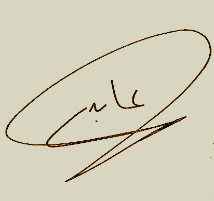 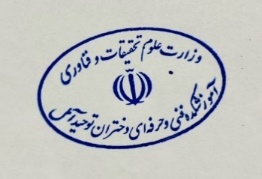 مریم عابدی
رئیس آموزشکده فنی و حرفه ای دختران آمل
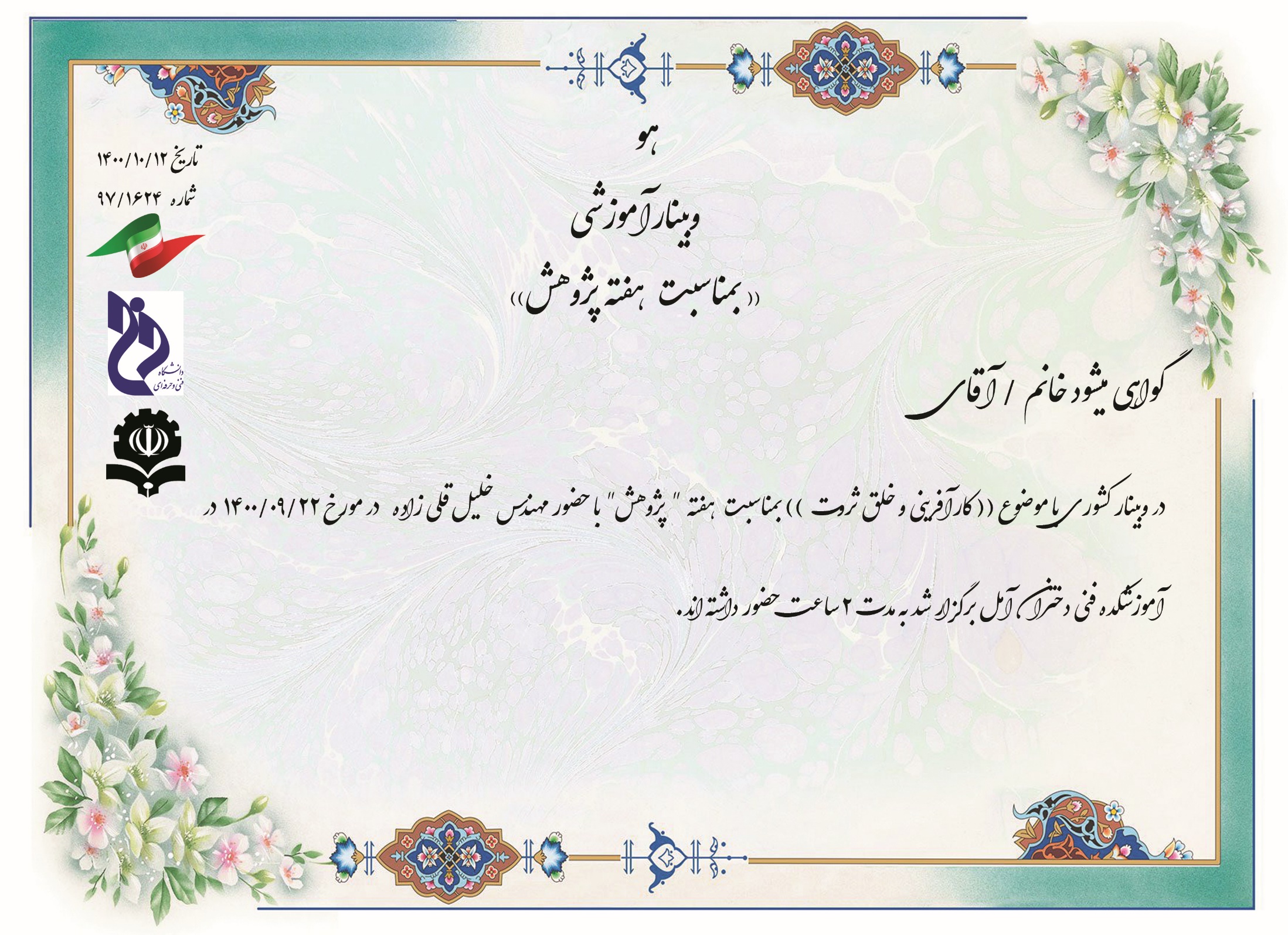 سحریاری
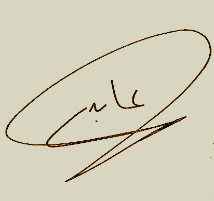 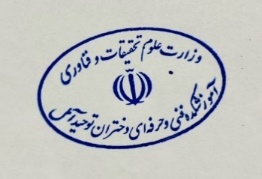 مریم عابدی
رئیس آموزشکده فنی و حرفه ای دختران آمل
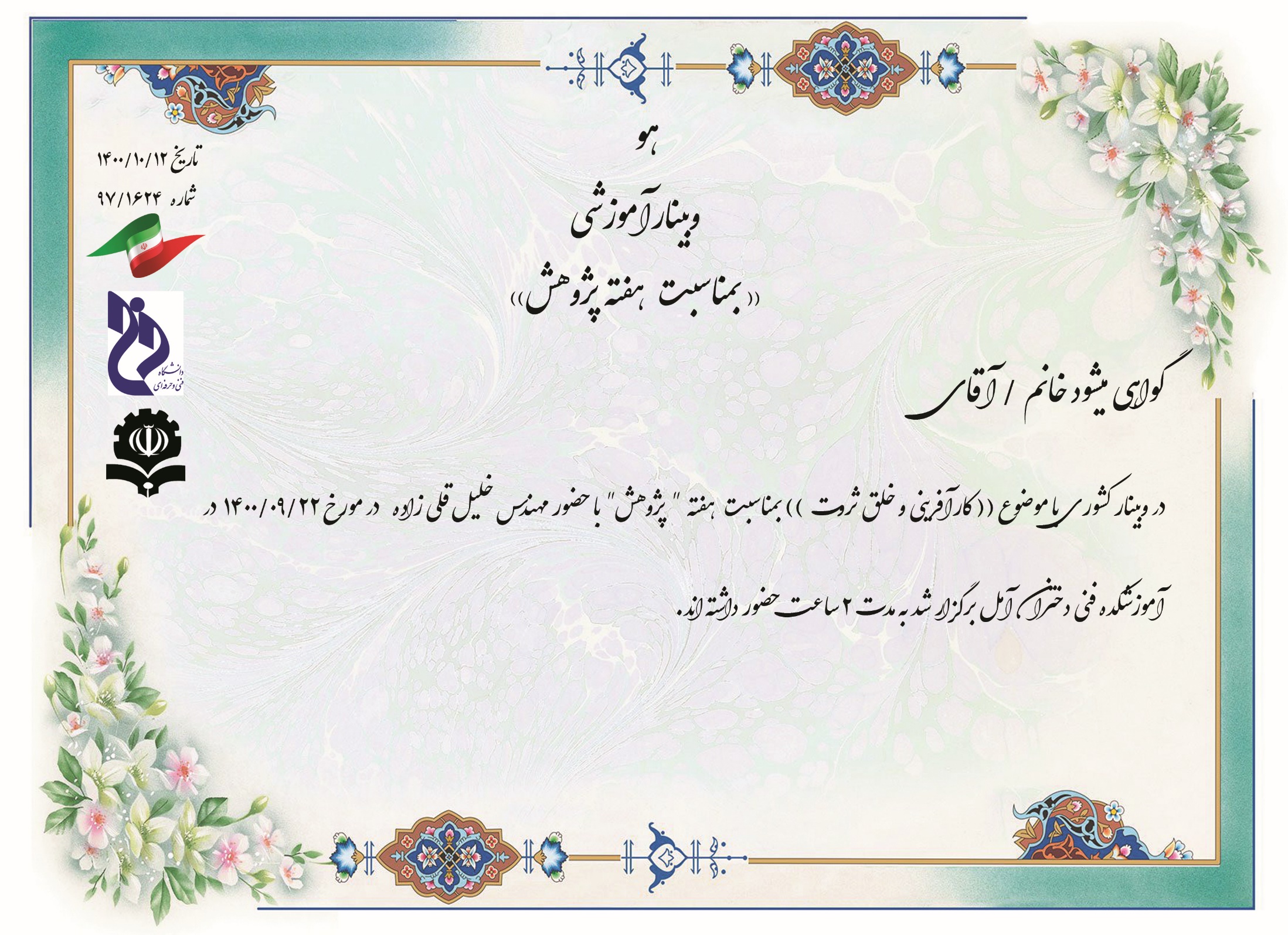 بتول قاسمی
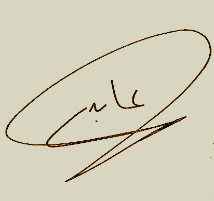 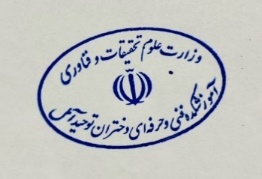 مریم عابدی
رئیس آموزشکده فنی و حرفه ای دختران آمل
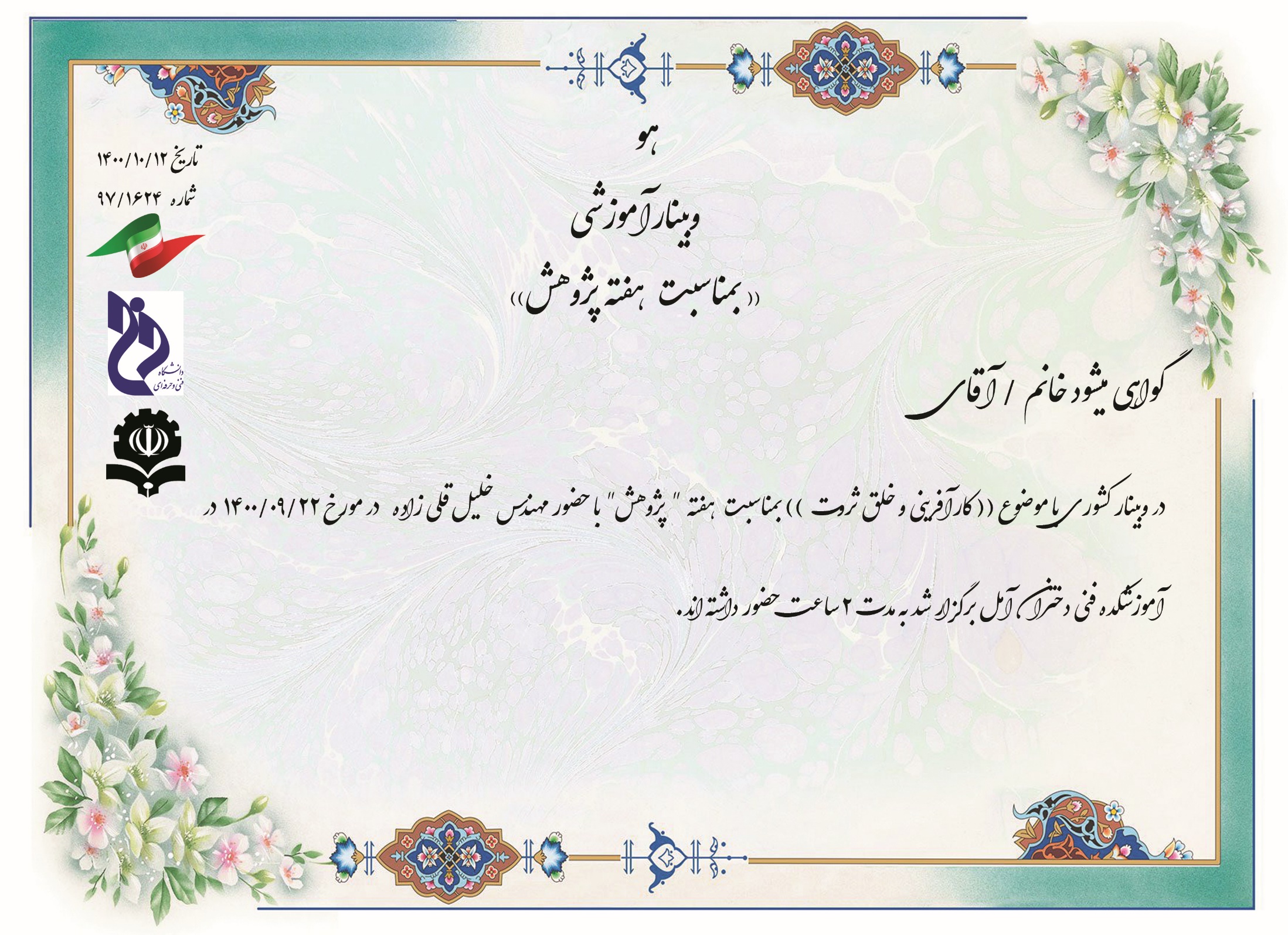 فاطمه خسروی
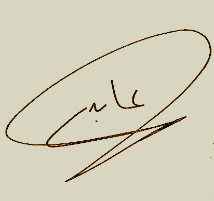 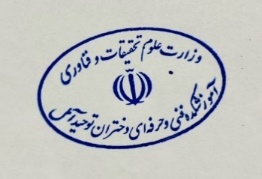 مریم عابدی
رئیس آموزشکده فنی و حرفه ای دختران آمل
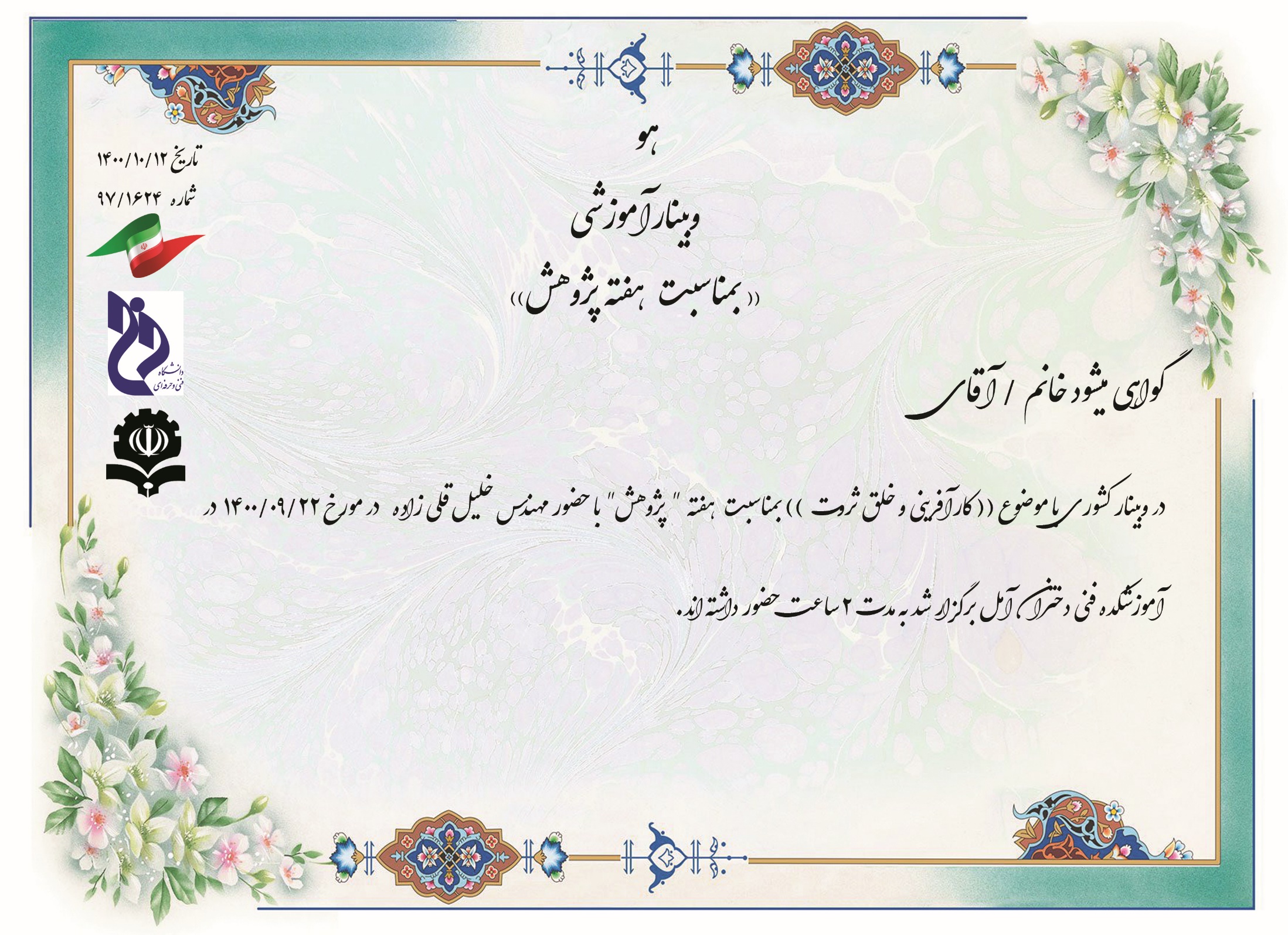 بهاره صفری
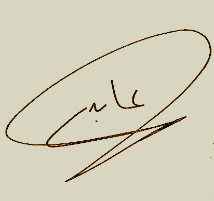 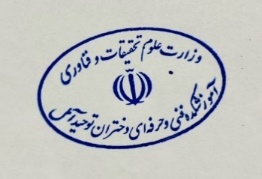 مریم عابدی
رئیس آموزشکده فنی و حرفه ای دختران آمل
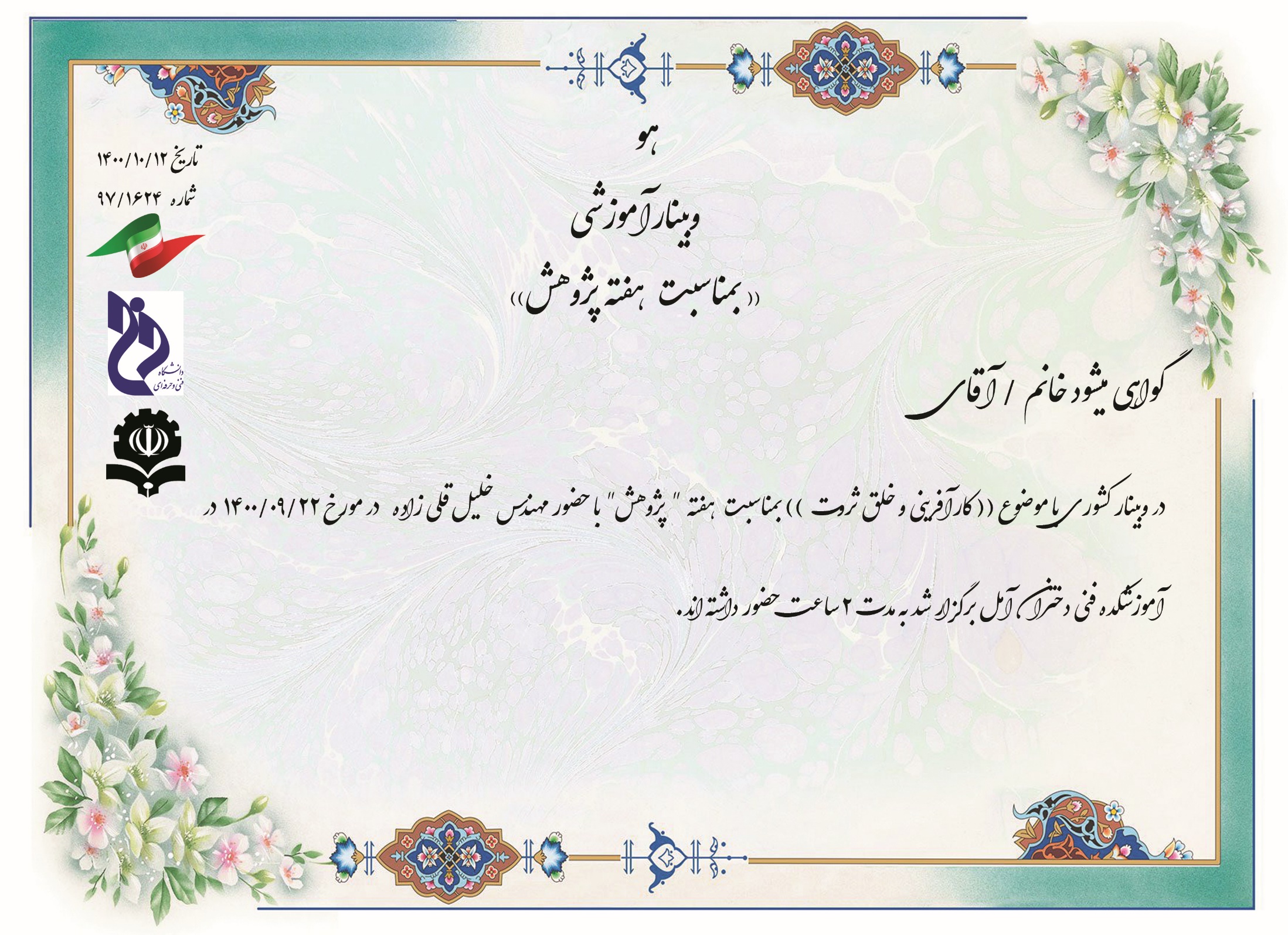 ترنم محمودی
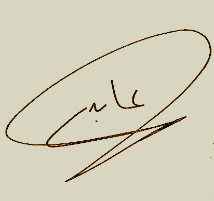 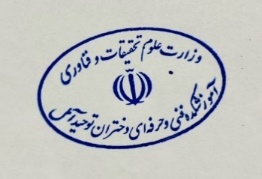 مریم عابدی
رئیس آموزشکده فنی و حرفه ای دختران آمل
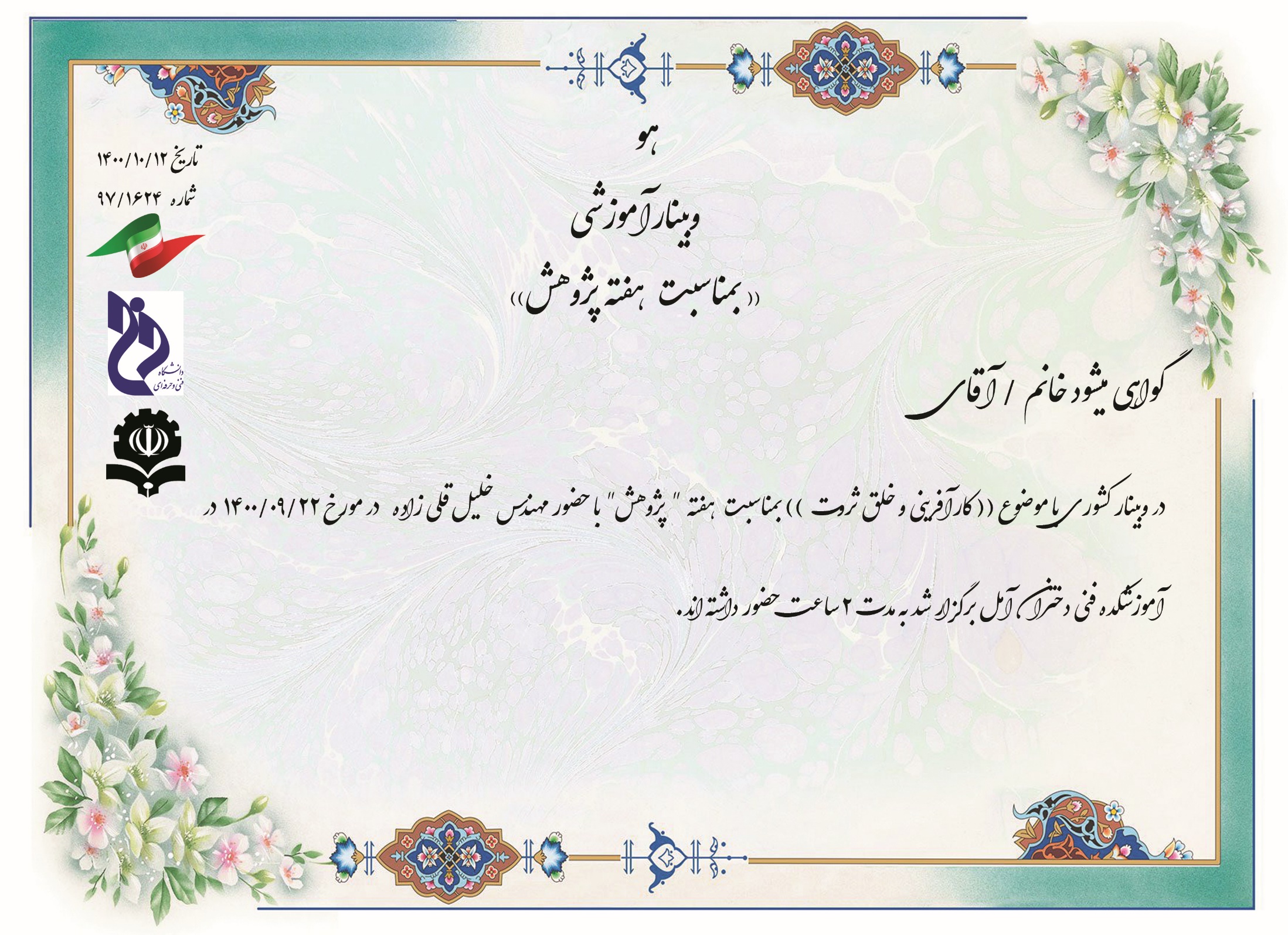 جمیله قلی پور
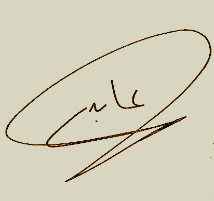 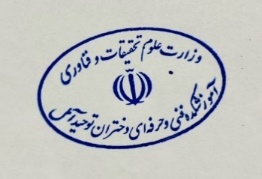 مریم عابدی
رئیس آموزشکده فنی و حرفه ای دختران آمل
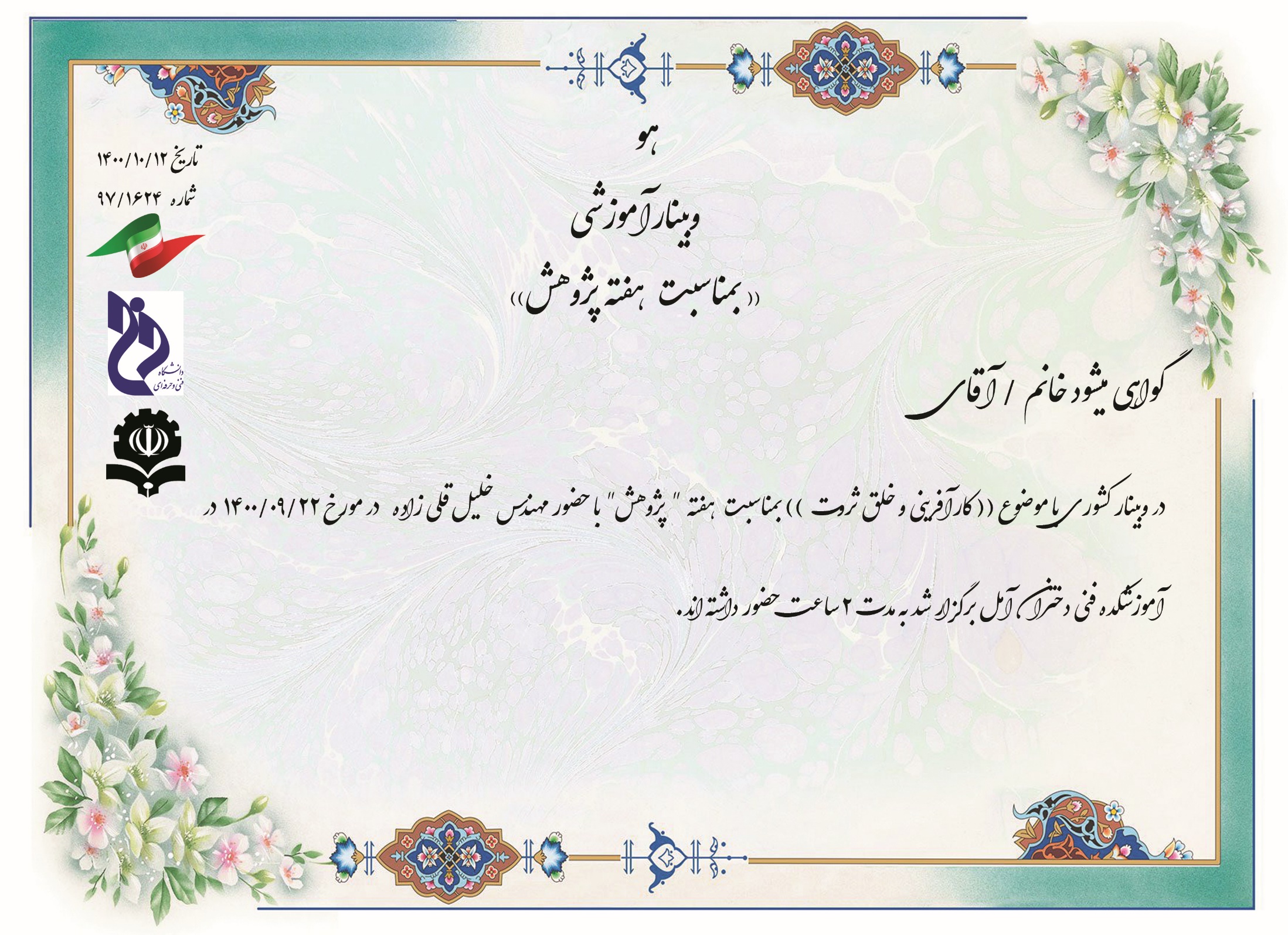 جواد غلامی
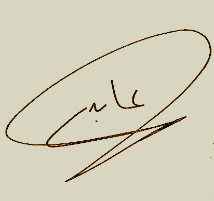 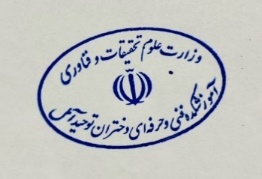 مریم عابدی
رئیس آموزشکده فنی و حرفه ای دختران آمل
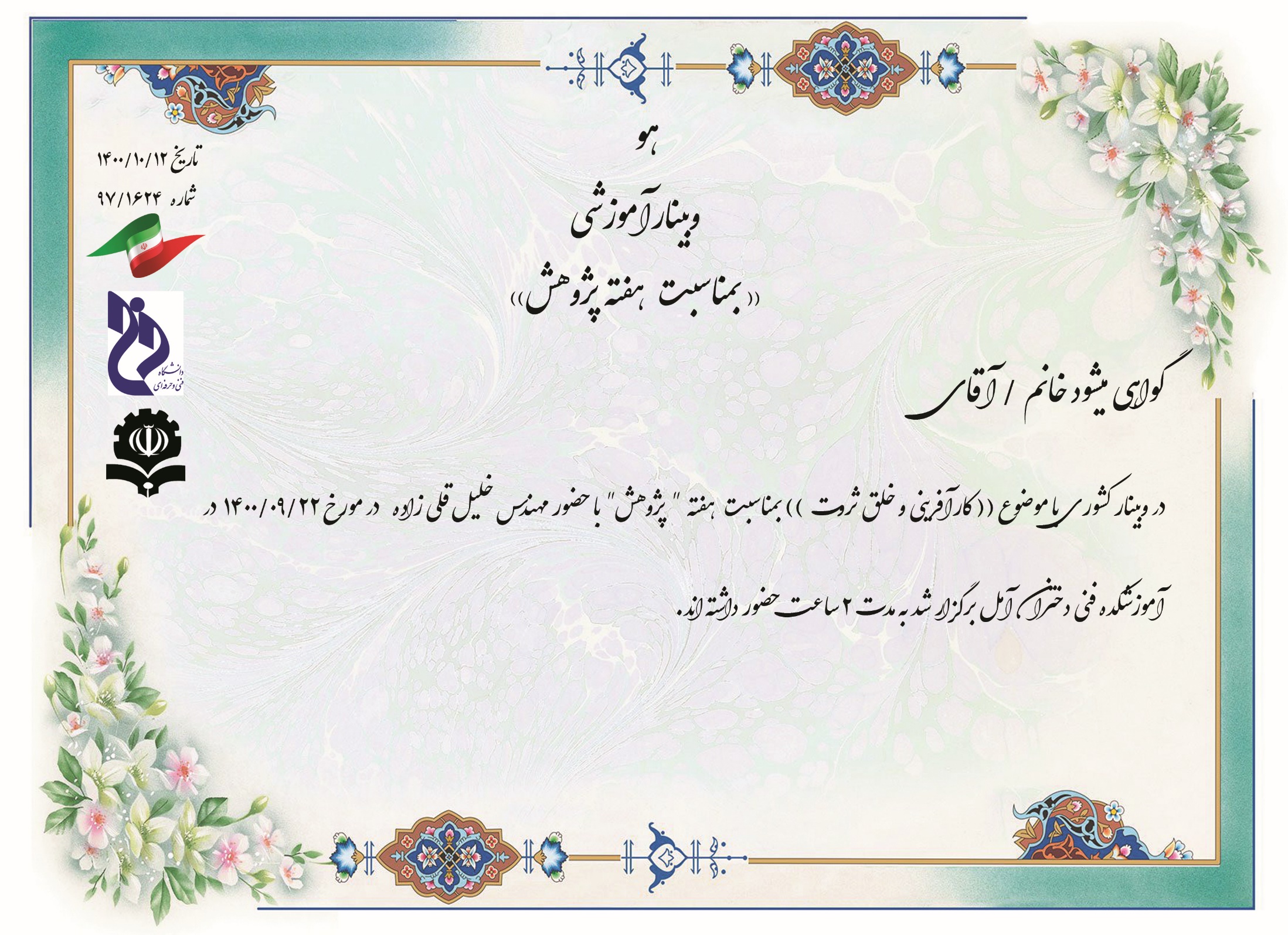 حسام محسنی
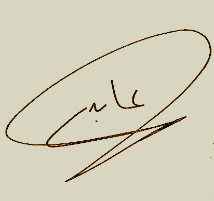 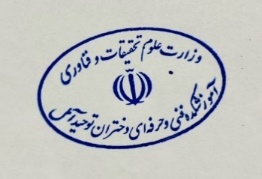 مریم عابدی
رئیس آموزشکده فنی و حرفه ای دختران آمل
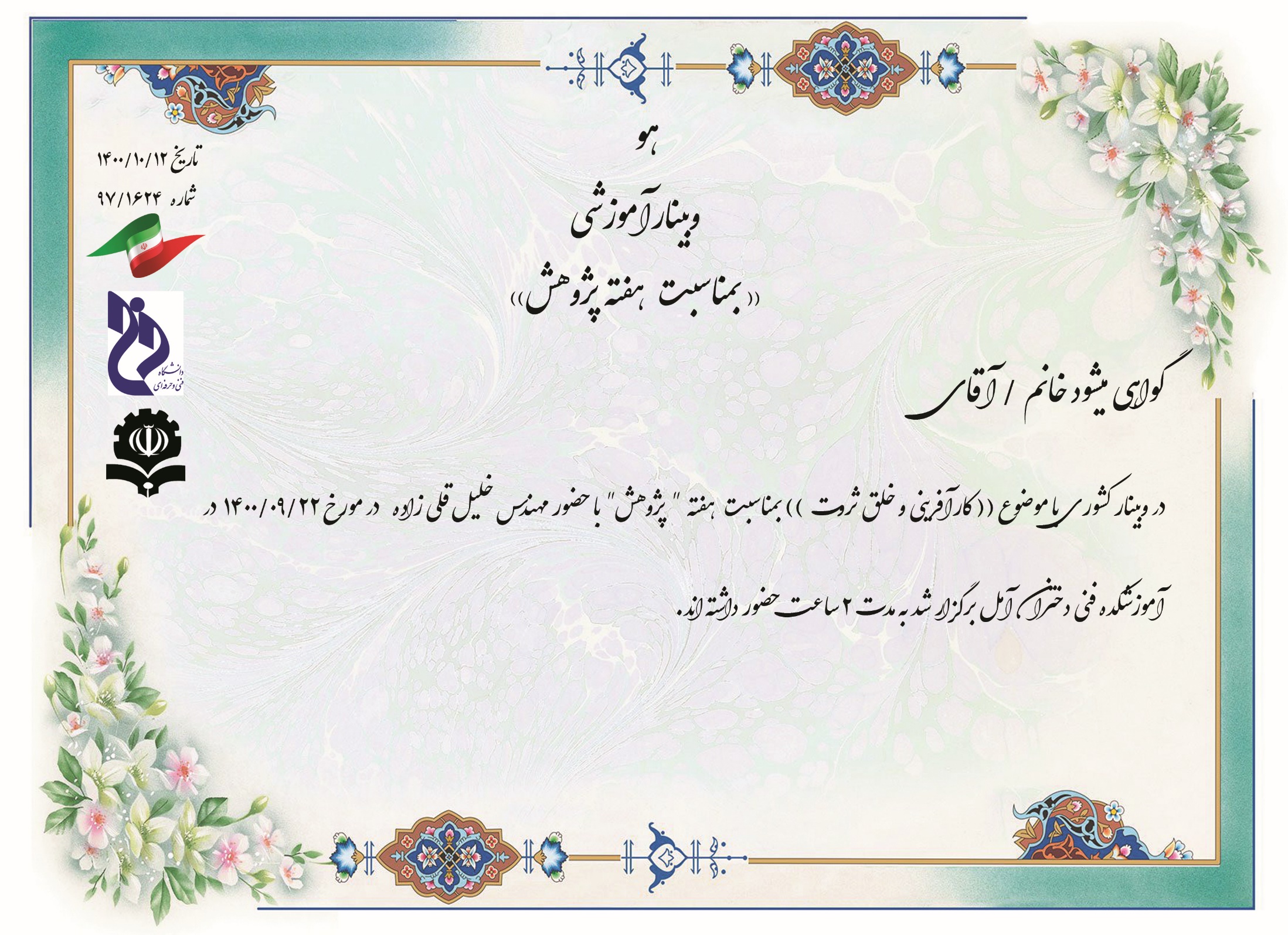 حسن عزیزی درونکلائی
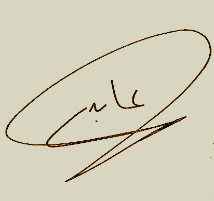 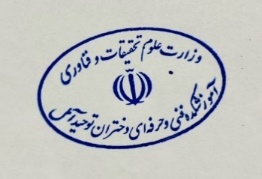 مریم عابدی
رئیس آموزشکده فنی و حرفه ای دختران آمل
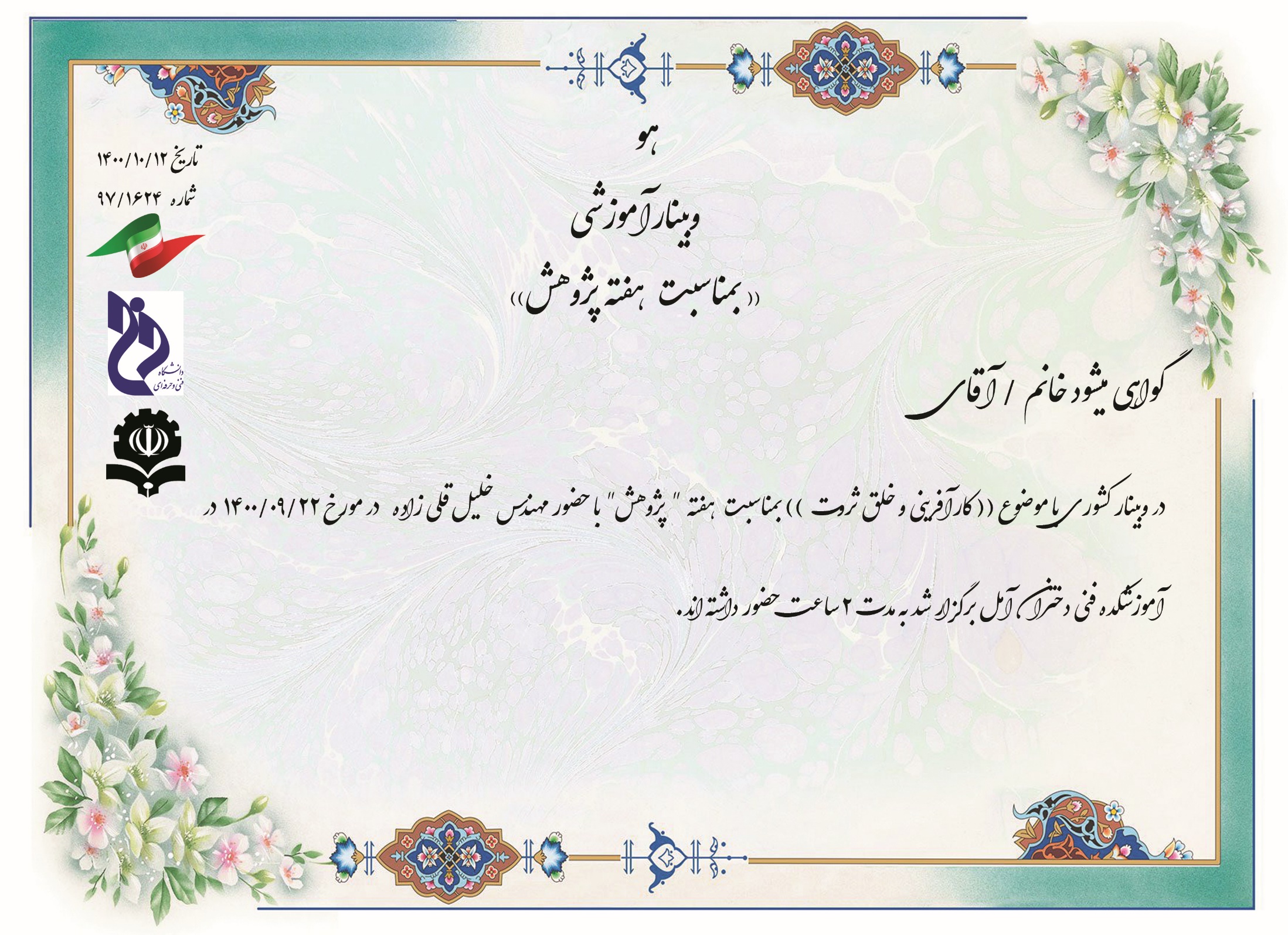 حمیدرضا ابراهیم پور
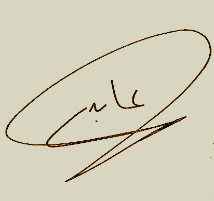 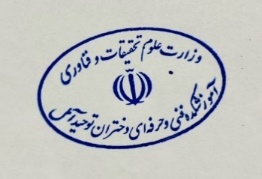 مریم عابدی
رئیس آموزشکده فنی و حرفه ای دختران آمل
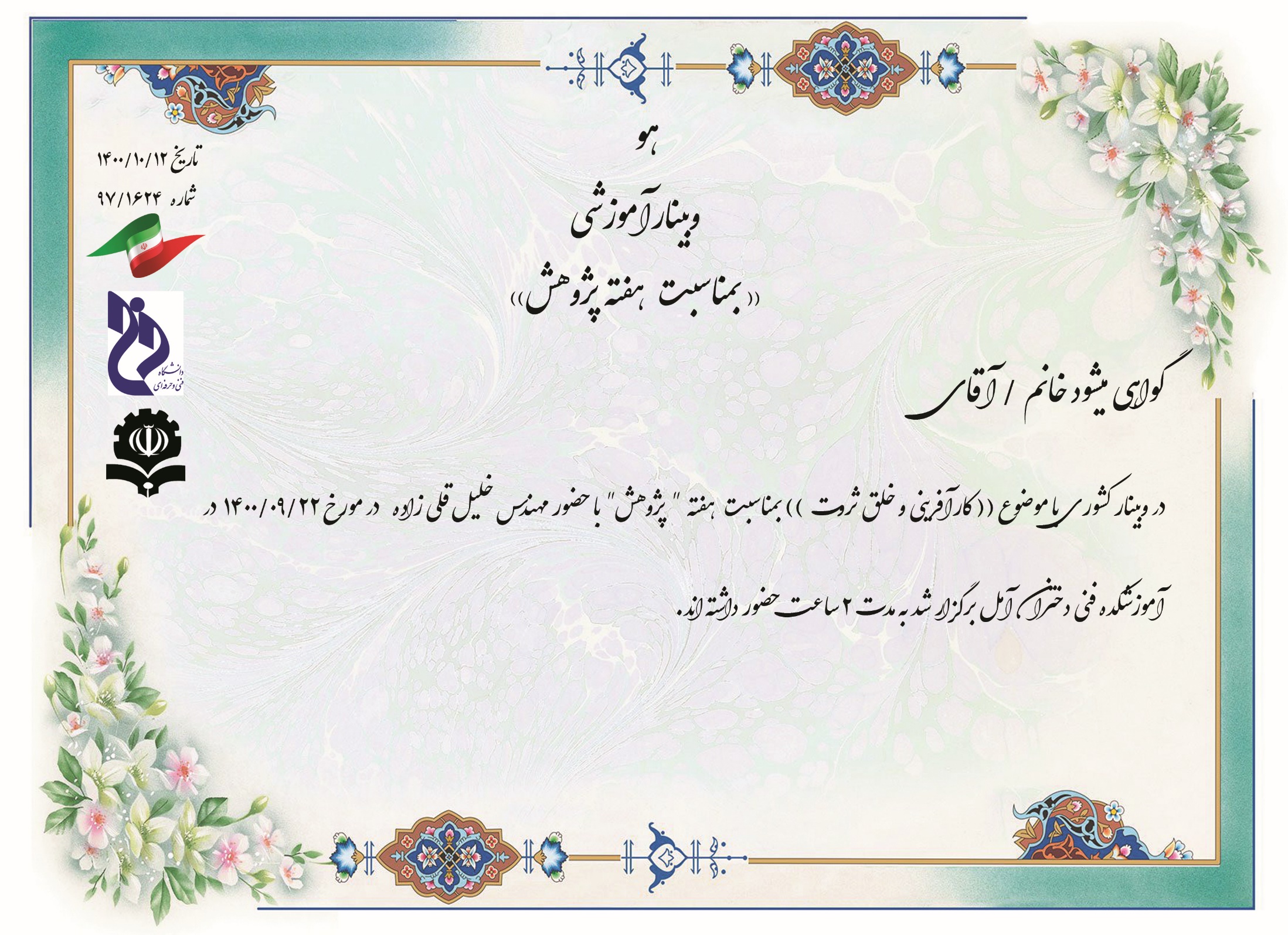 حیدرقاسمی زرین آبادی
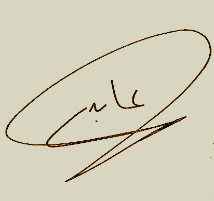 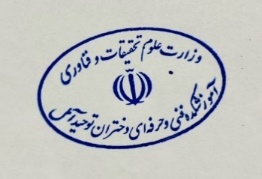 مریم عابدی
رئیس آموزشکده فنی و حرفه ای دختران آمل
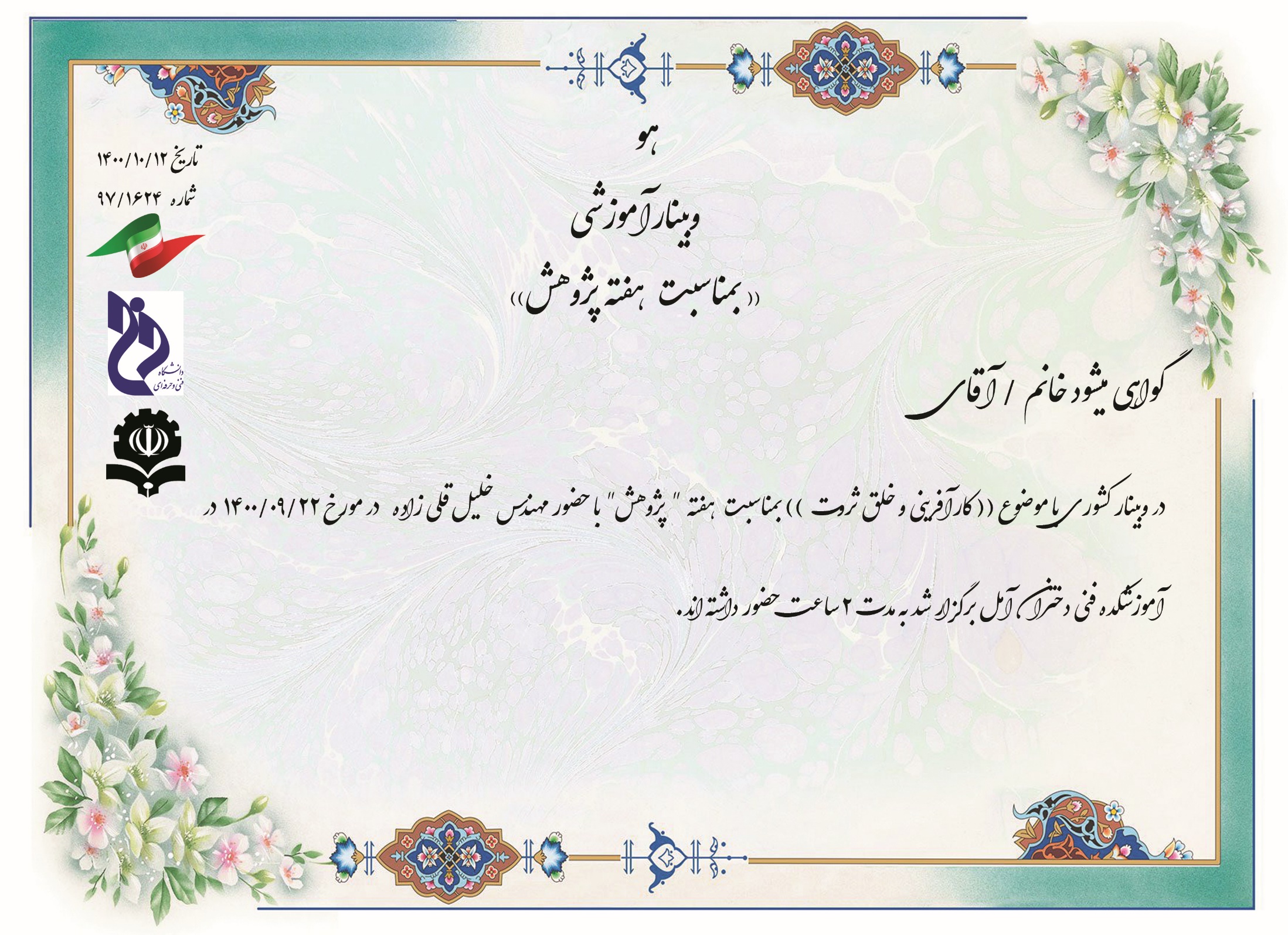 خدیجه سلیمی
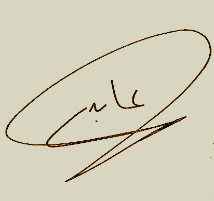 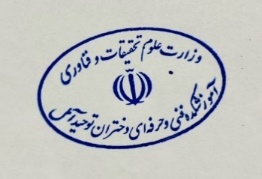 مریم عابدی
رئیس آموزشکده فنی و حرفه ای دختران آمل
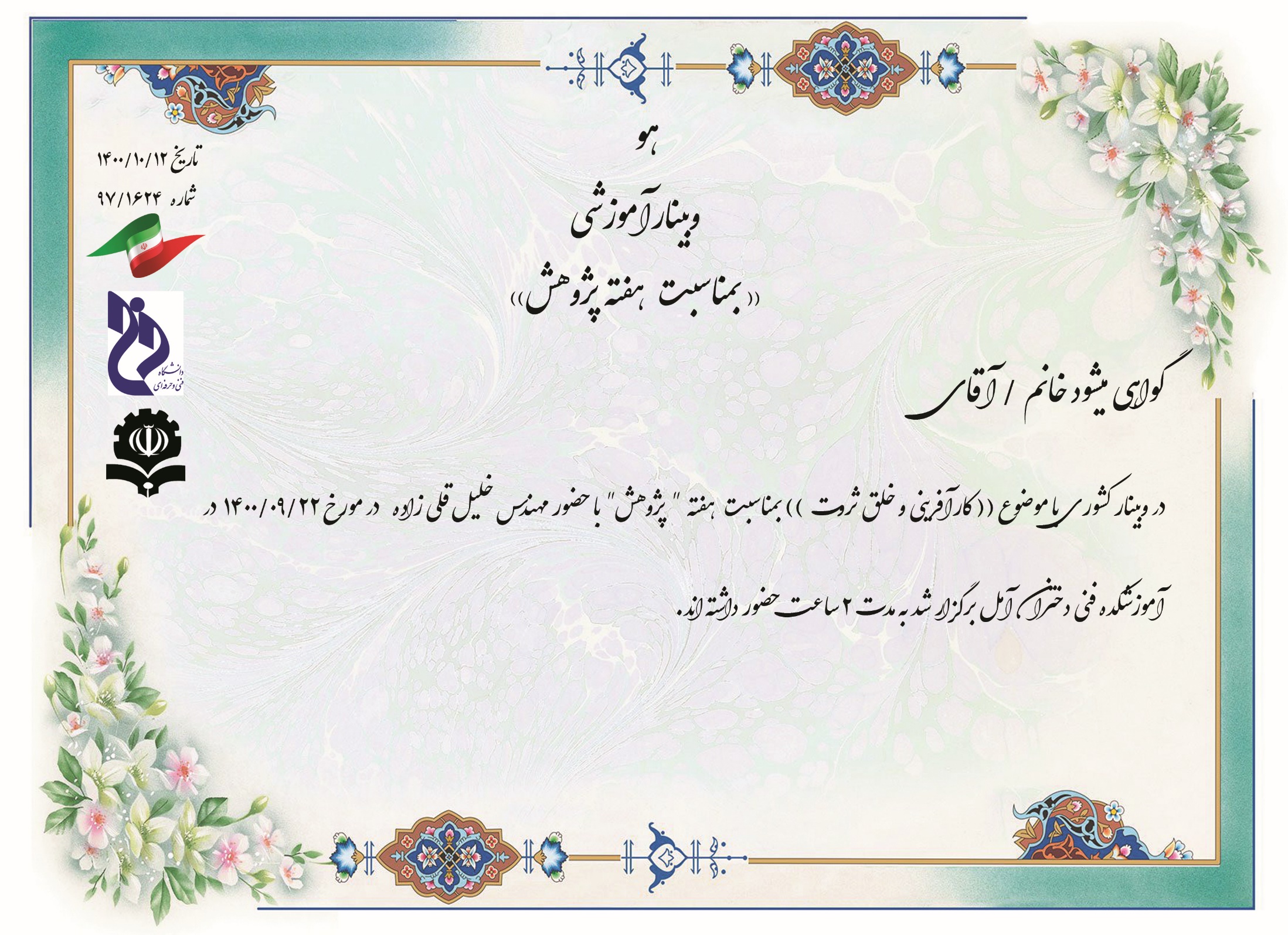 خیرالله مسلمی
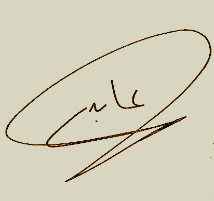 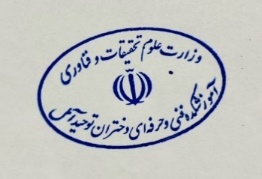 مریم عابدی
رئیس آموزشکده فنی و حرفه ای دختران آمل
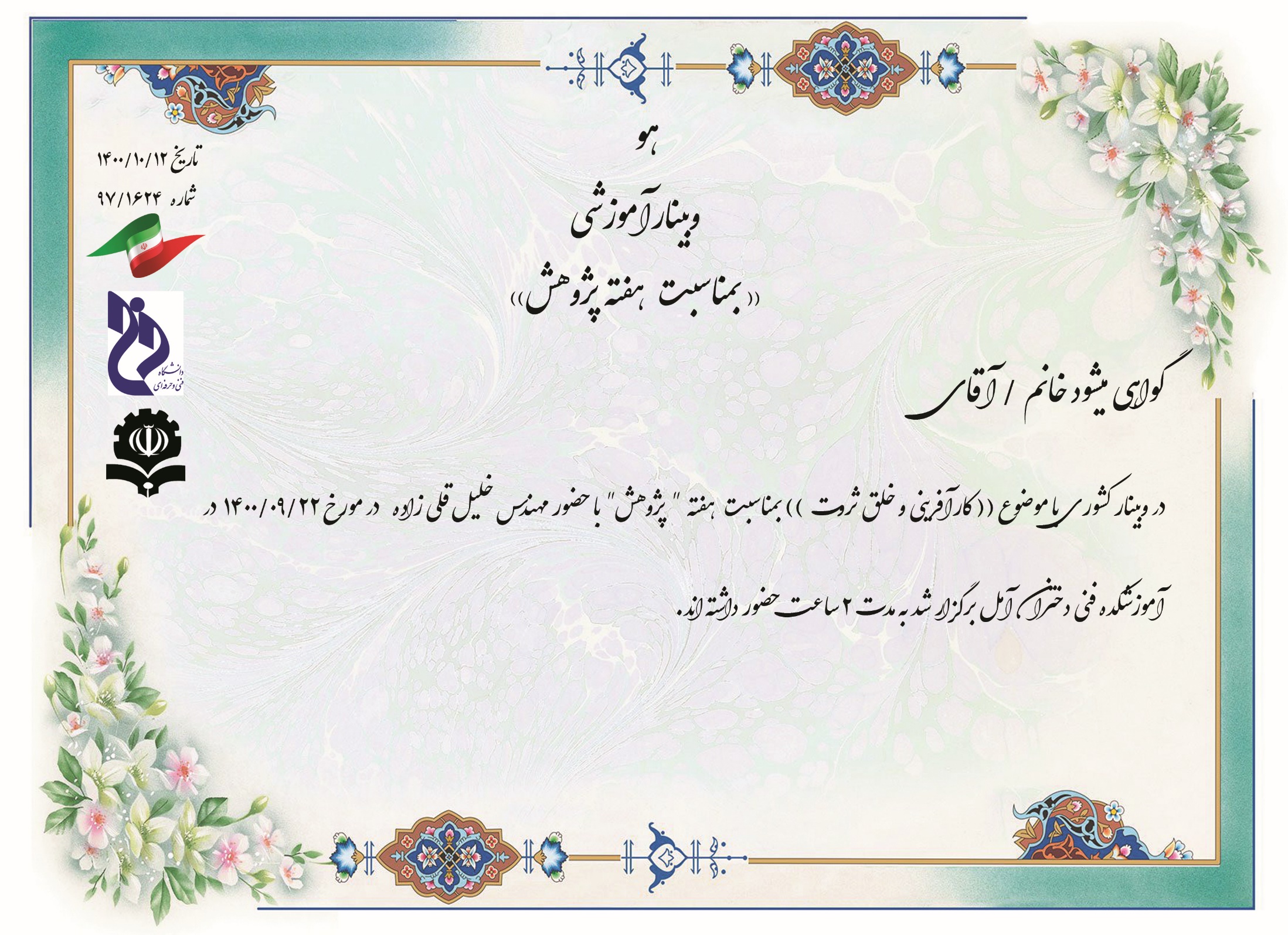 رضا رضائی
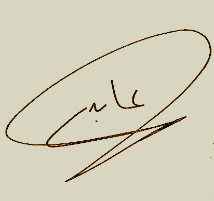 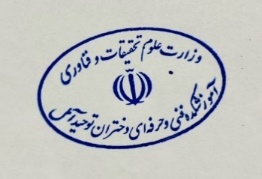 مریم عابدی
رئیس آموزشکده فنی و حرفه ای دختران آمل
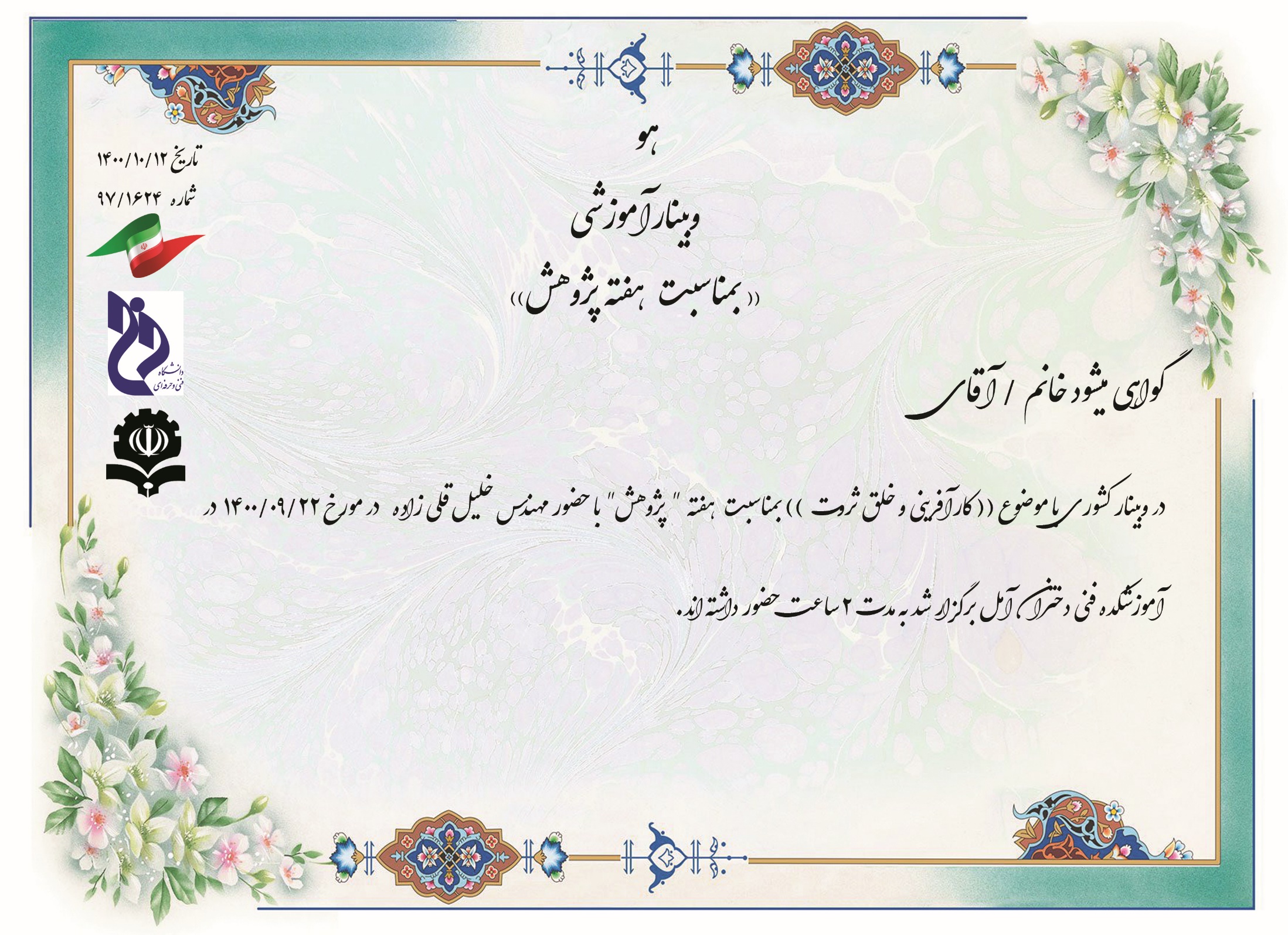 رقیه رضازاده
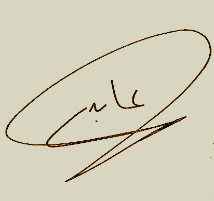 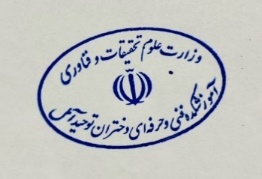 مریم عابدی
رئیس آموزشکده فنی و حرفه ای دختران آمل
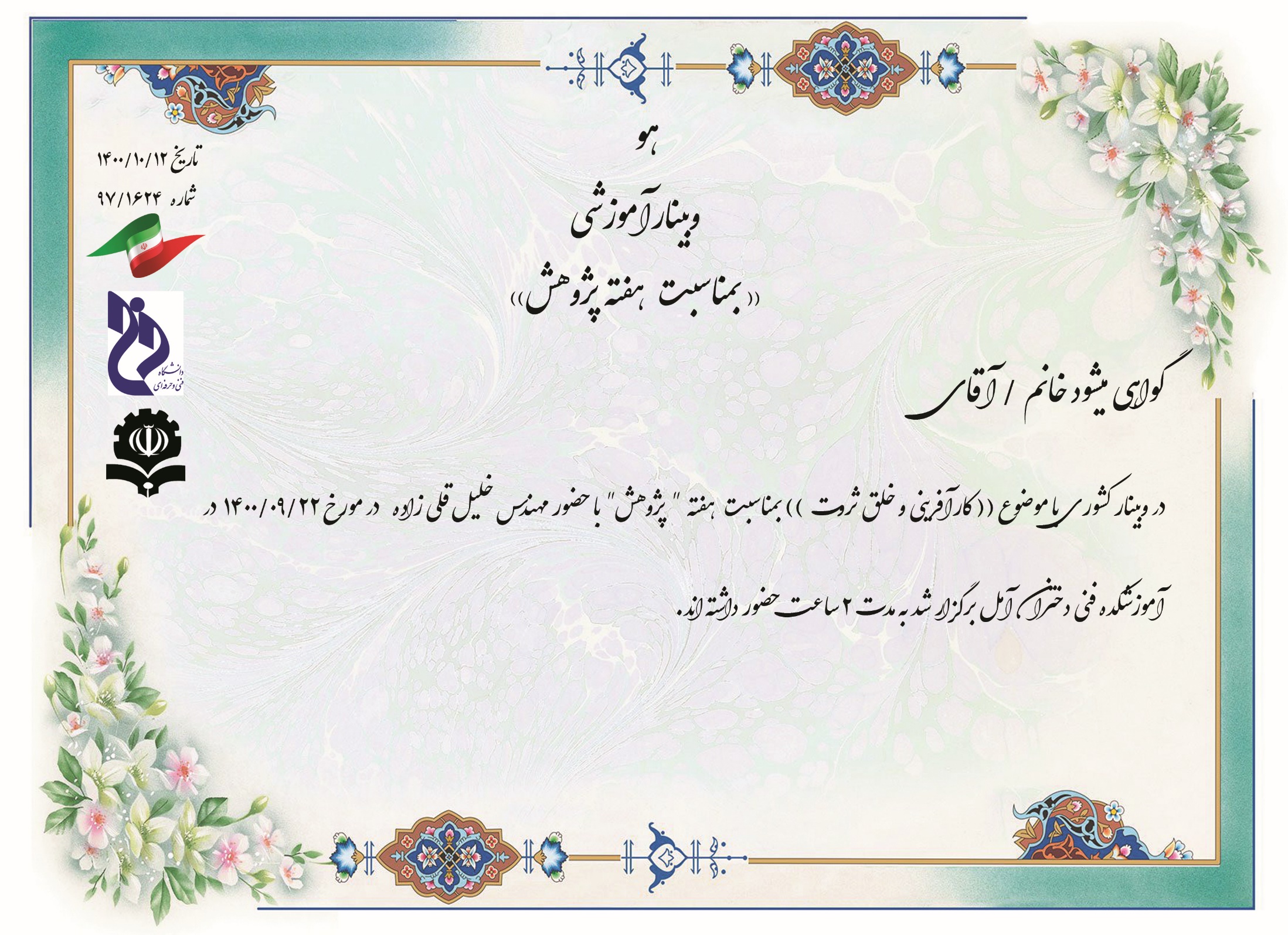 روستایی
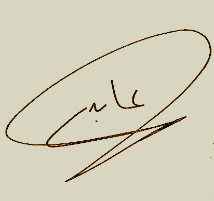 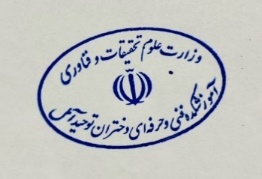 مریم عابدی
رئیس آموزشکده فنی و حرفه ای دختران آمل
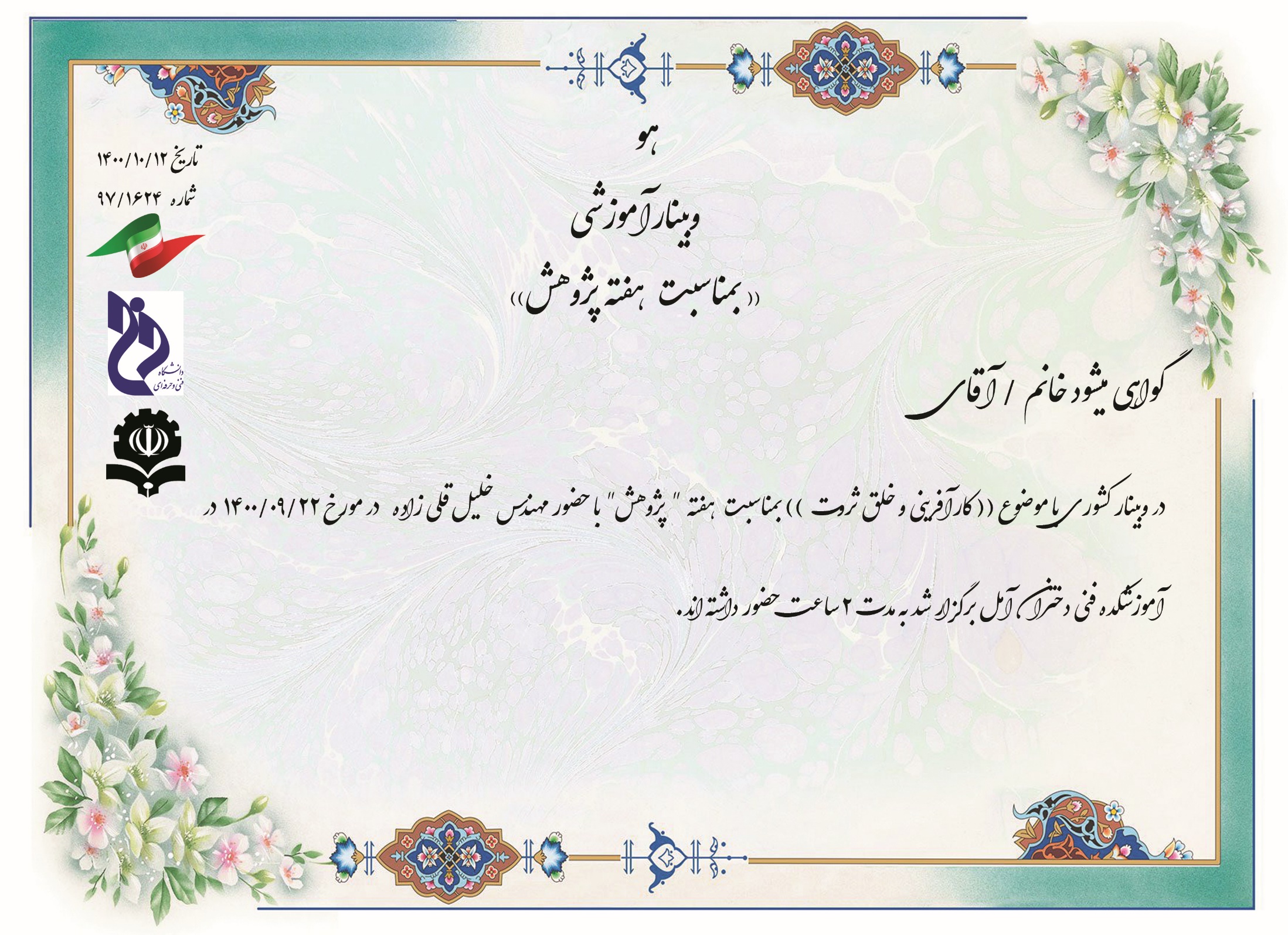 روشنک حاتمی
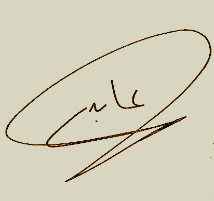 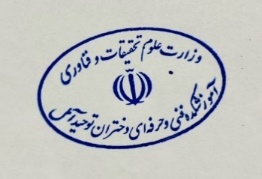 مریم عابدی
رئیس آموزشکده فنی و حرفه ای دختران آمل
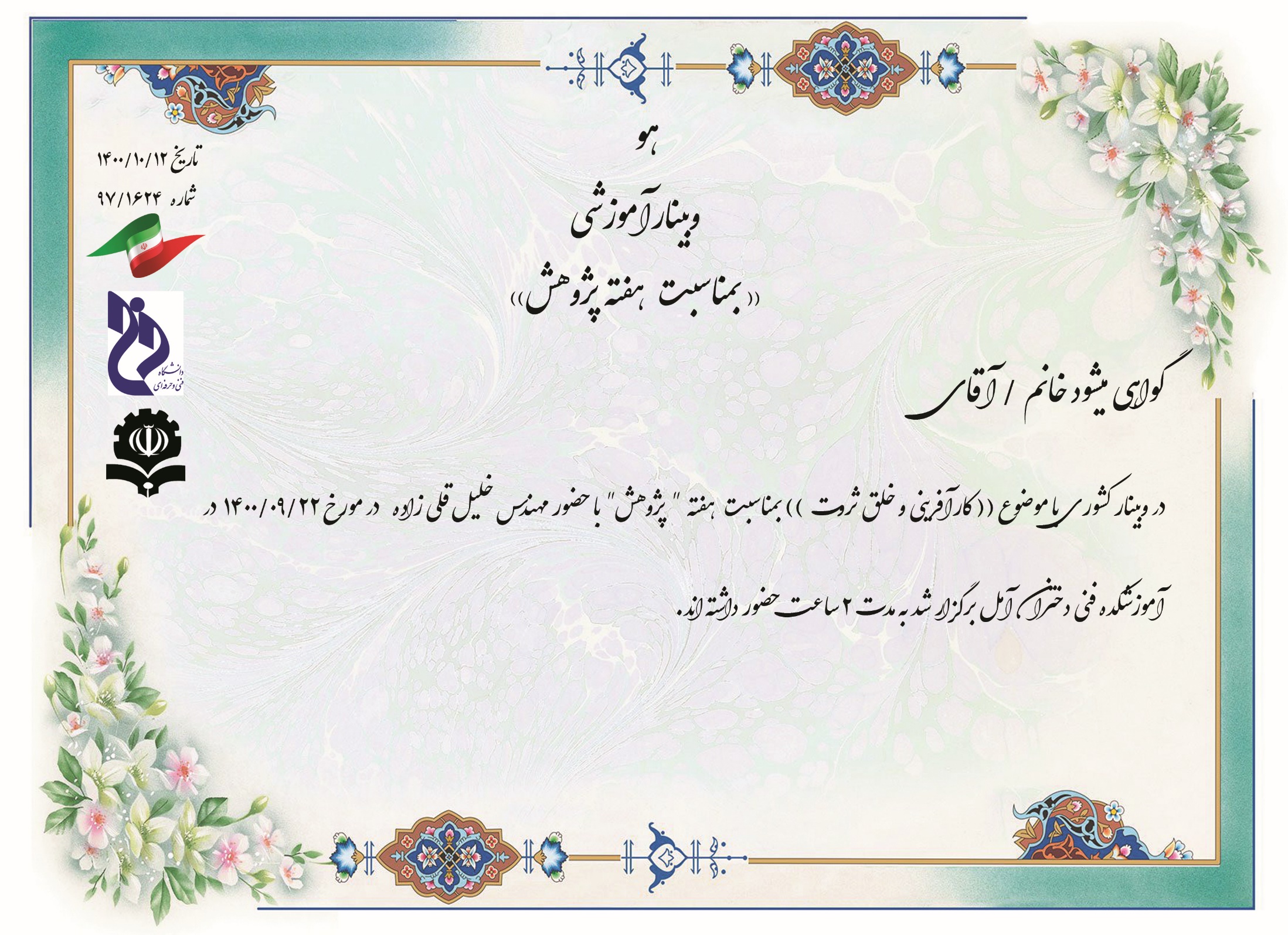 زهراتصدقی
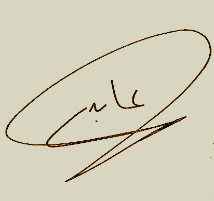 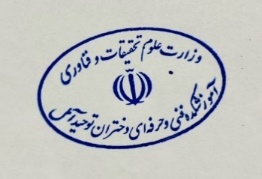 مریم عابدی
رئیس آموزشکده فنی و حرفه ای دختران آمل
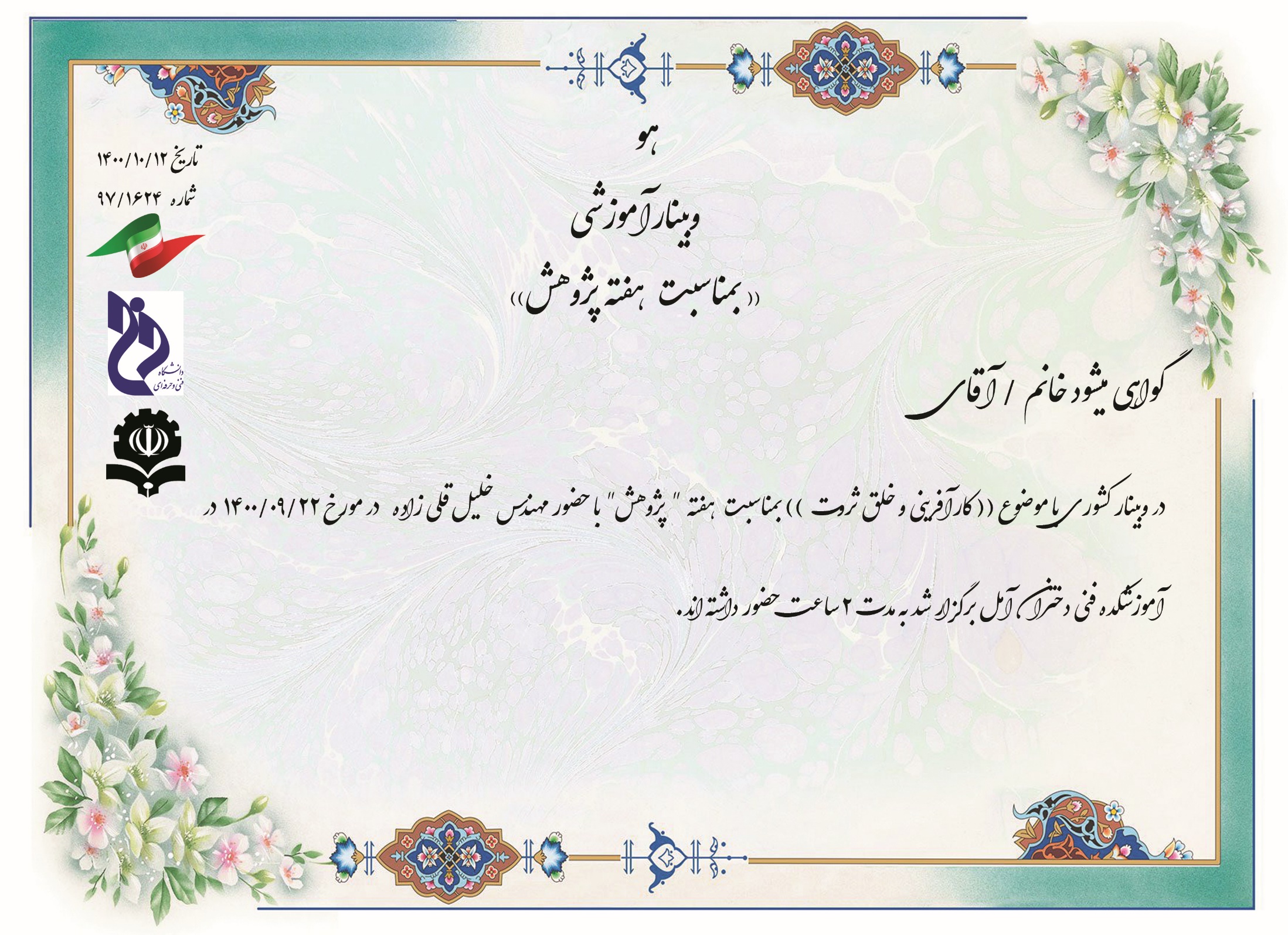 زهراقدمی
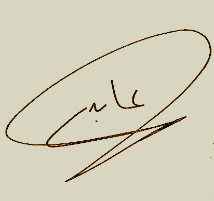 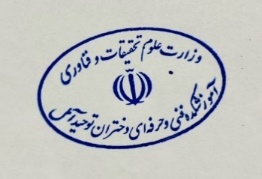 مریم عابدی
رئیس آموزشکده فنی و حرفه ای دختران آمل
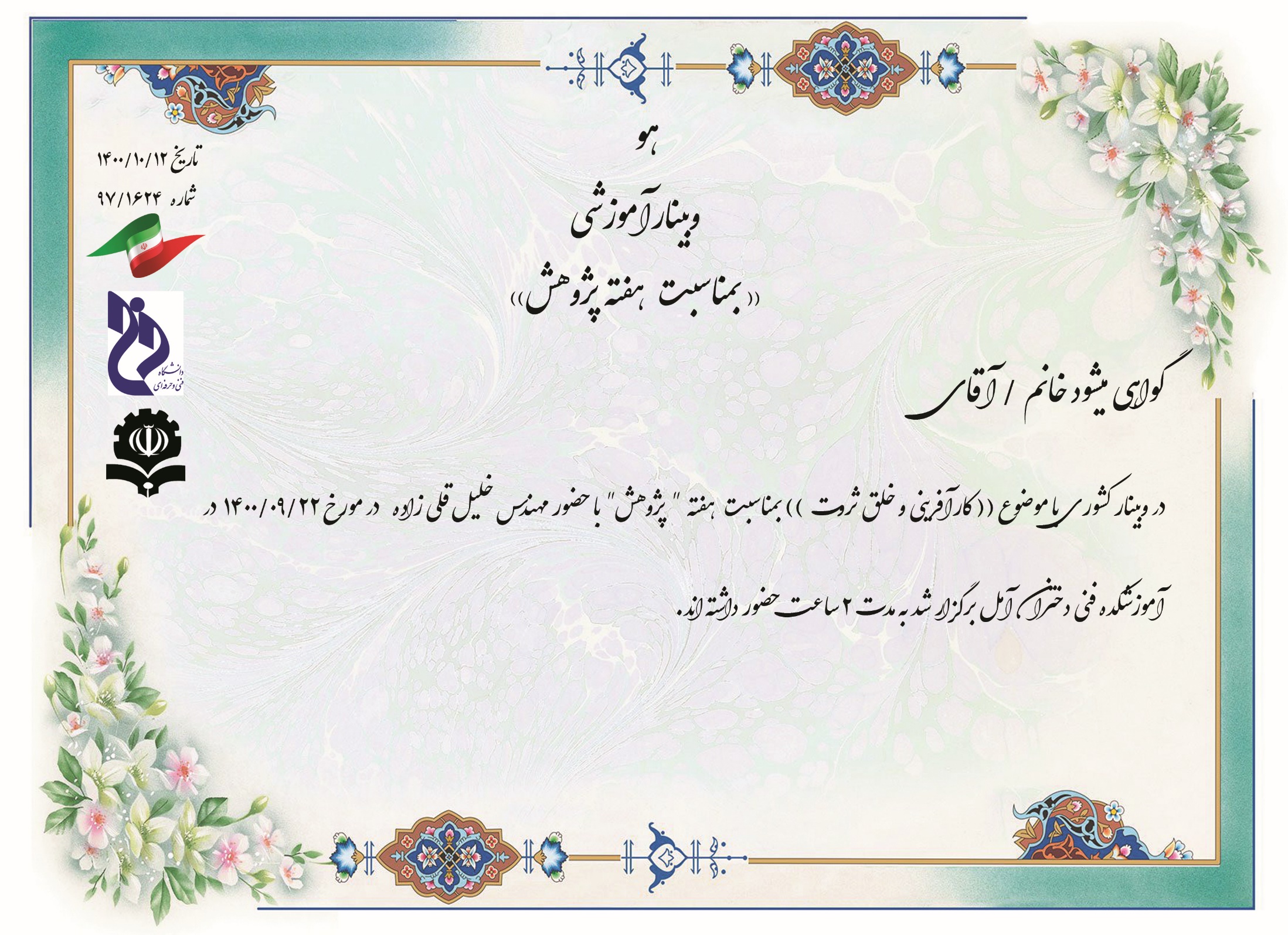 زینب قربانزاده
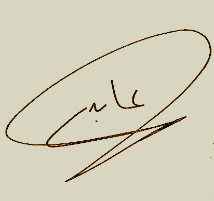 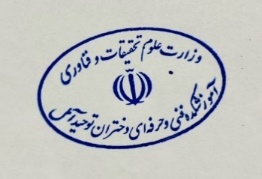 مریم عابدی
رئیس آموزشکده فنی و حرفه ای دختران آمل
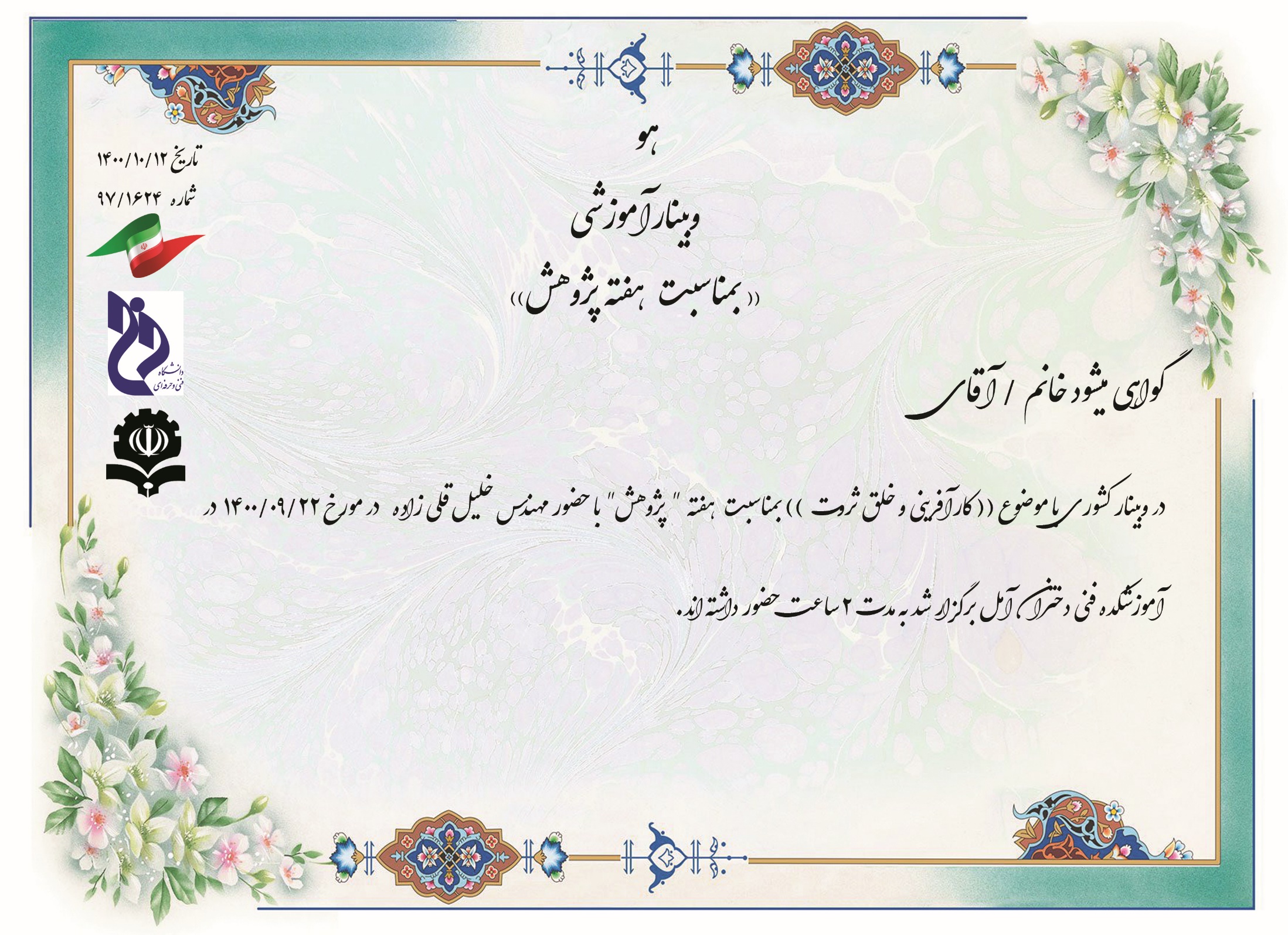 ساناز اسدی رحمتی
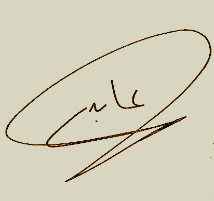 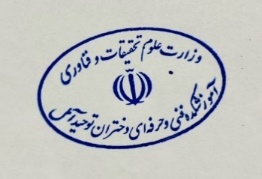 مریم عابدی
رئیس آموزشکده فنی و حرفه ای دختران آمل
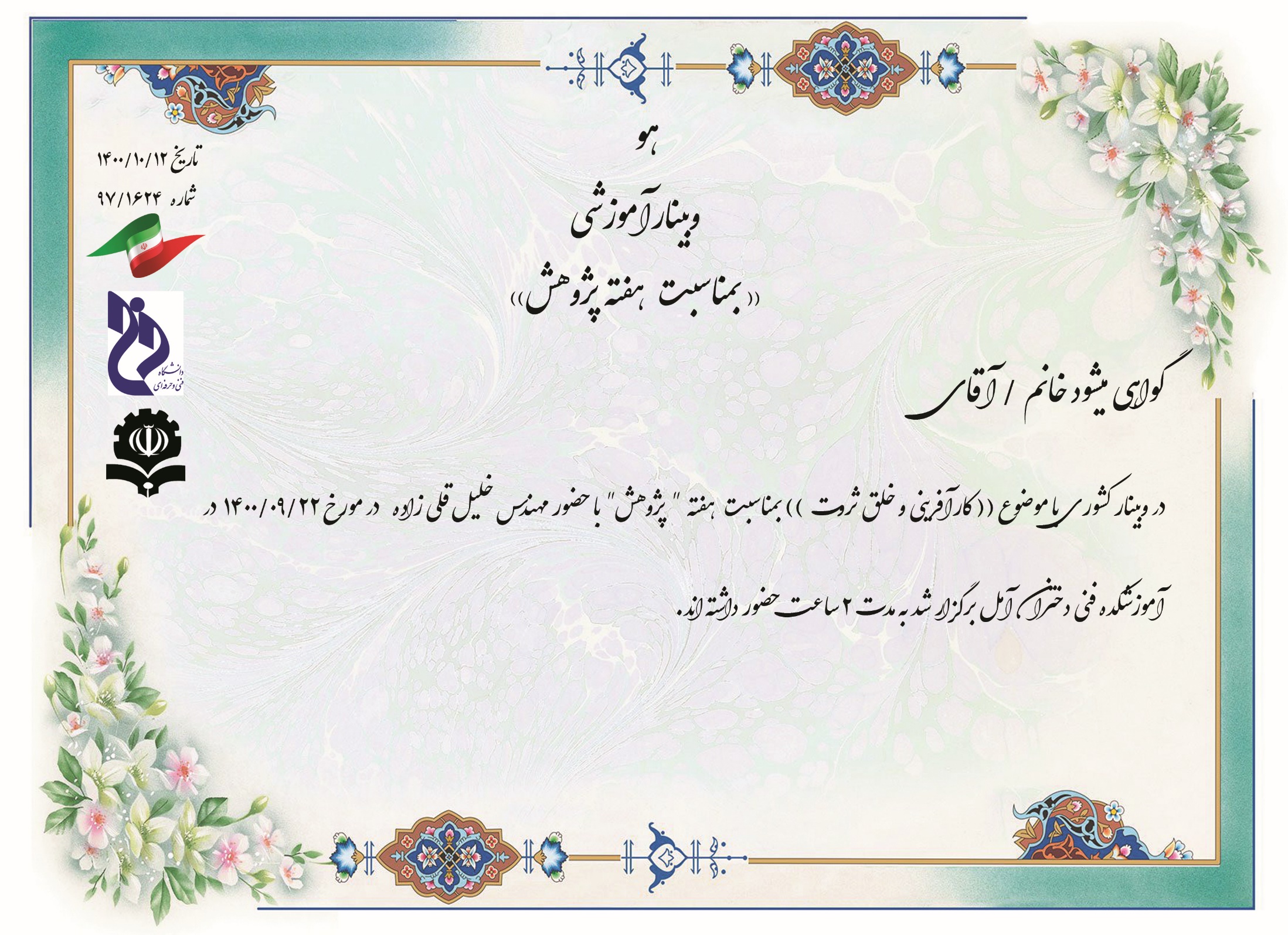 سید سجاد زوارنیاکی
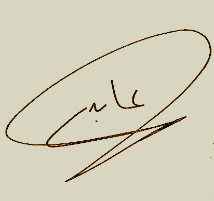 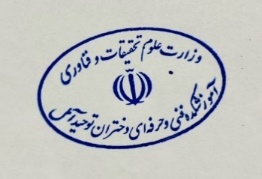 مریم عابدی
رئیس آموزشکده فنی و حرفه ای دختران آمل
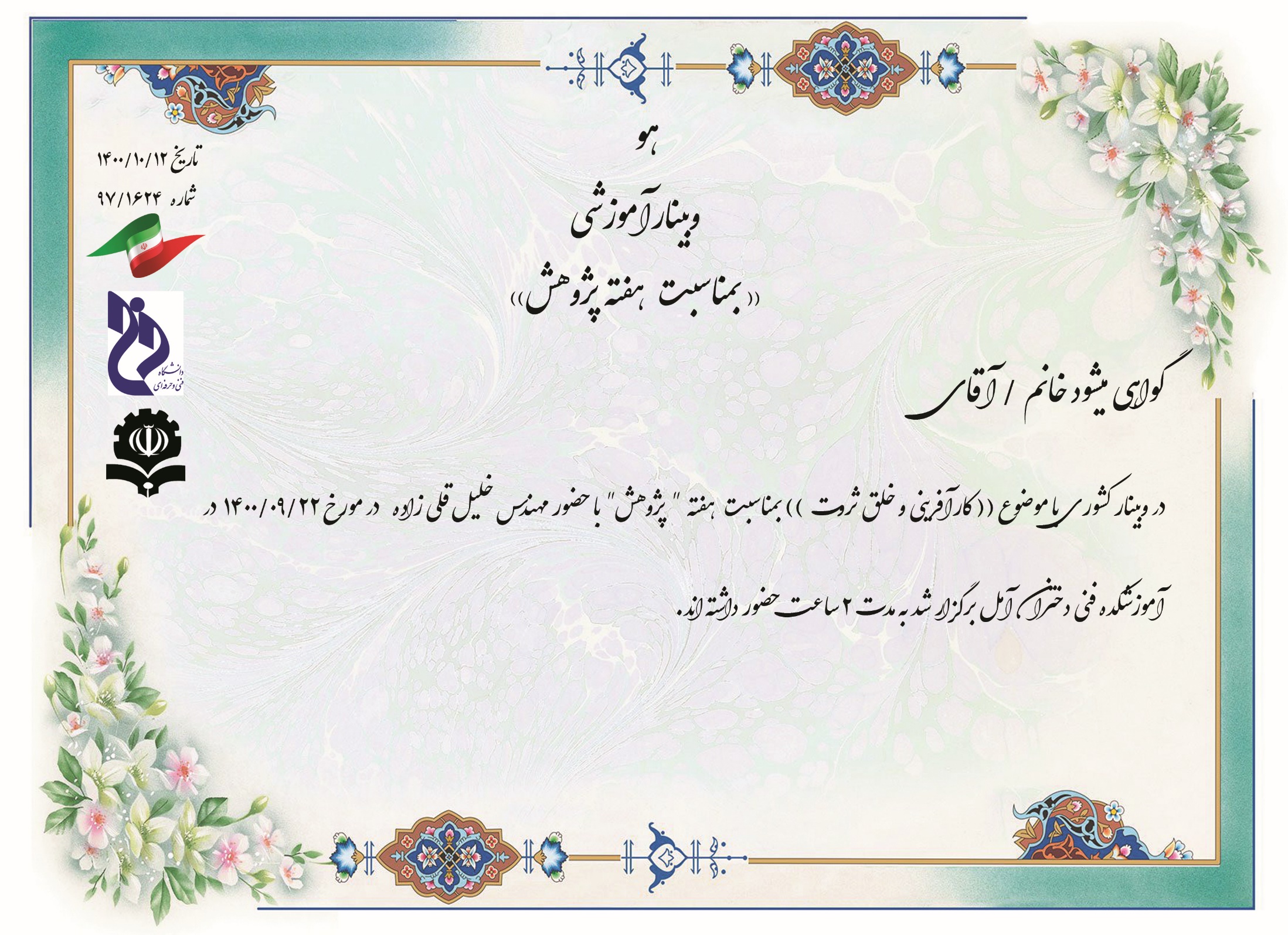 سحرمجیدی
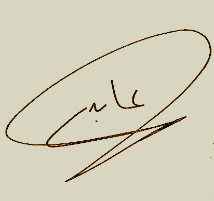 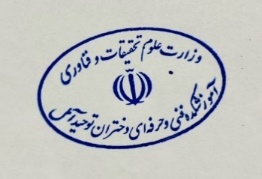 مریم عابدی
رئیس آموزشکده فنی و حرفه ای دختران آمل
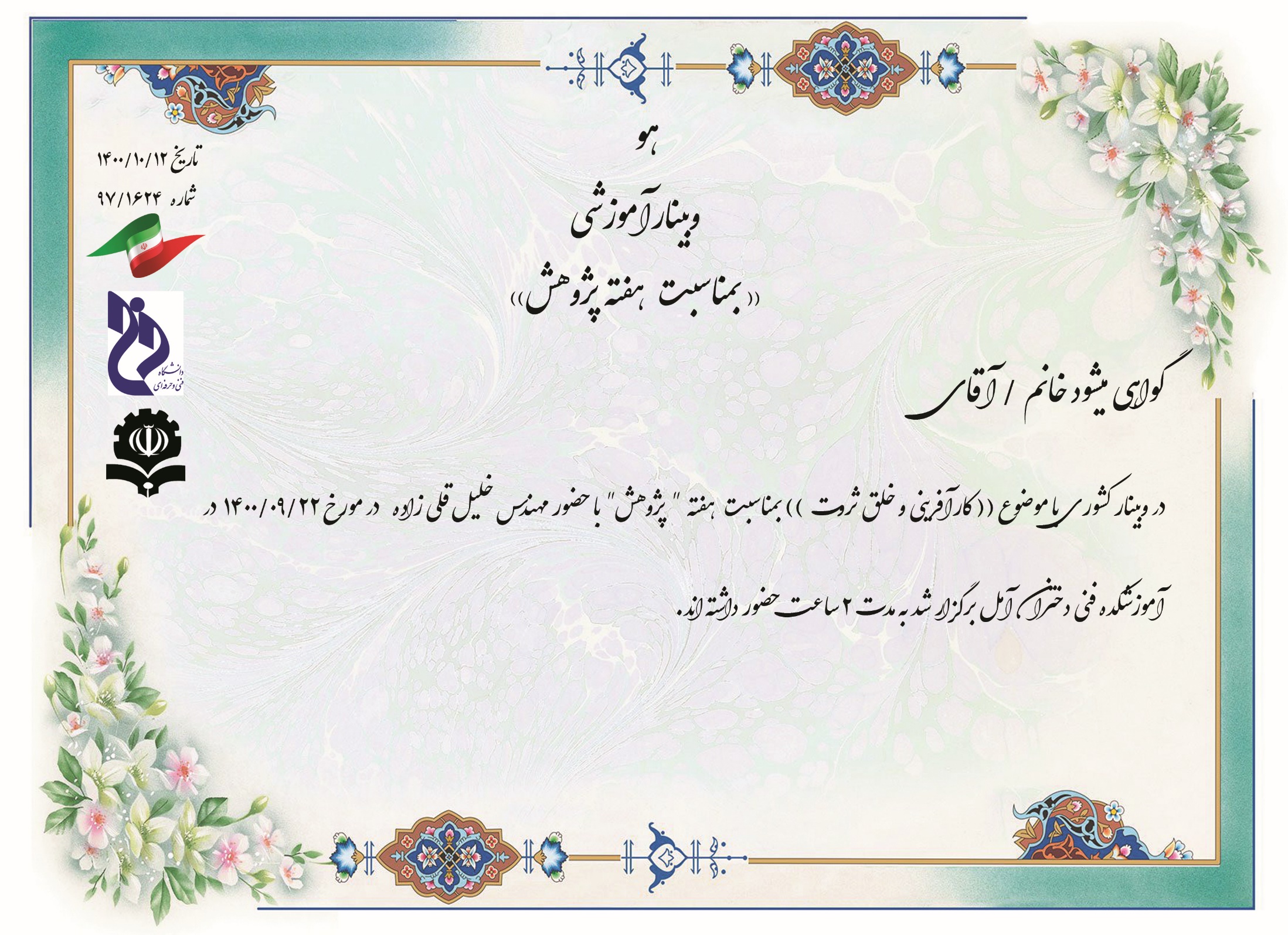 مریم رنجبر
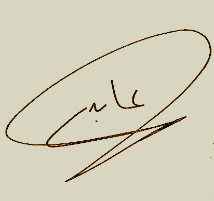 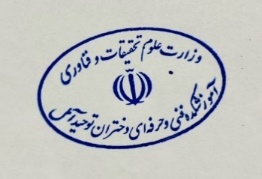 مریم عابدی
رئیس آموزشکده فنی و حرفه ای دختران آمل
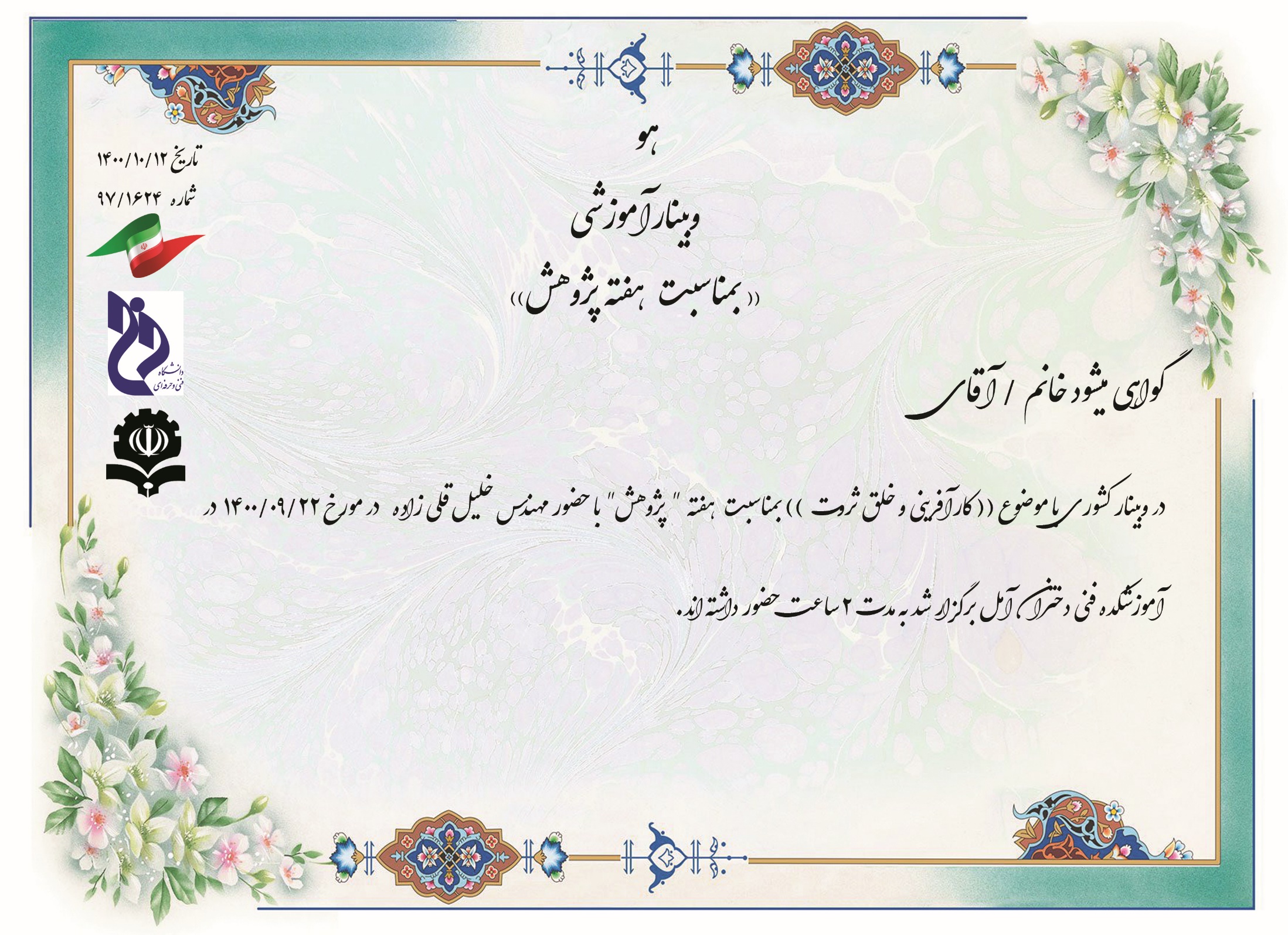 سیدکاظم یوسفی
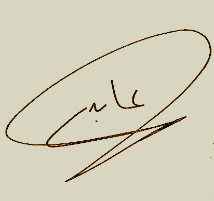 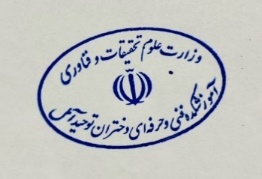 مریم عابدی
رئیس آموزشکده فنی و حرفه ای دختران آمل
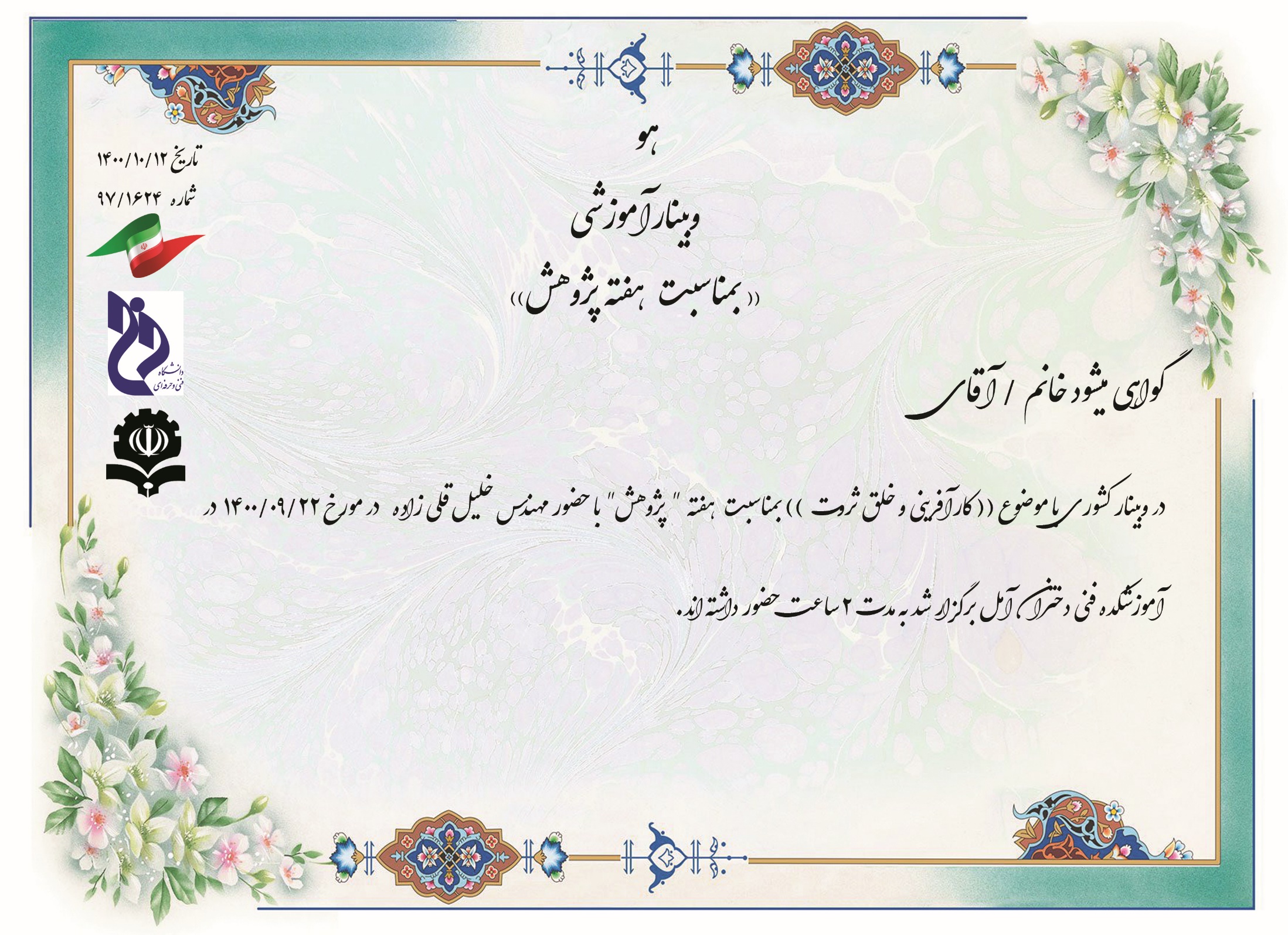 سید محسن رجبیان
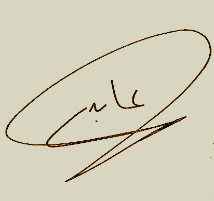 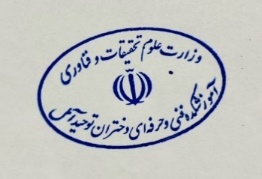 مریم عابدی
رئیس آموزشکده فنی و حرفه ای دختران آمل
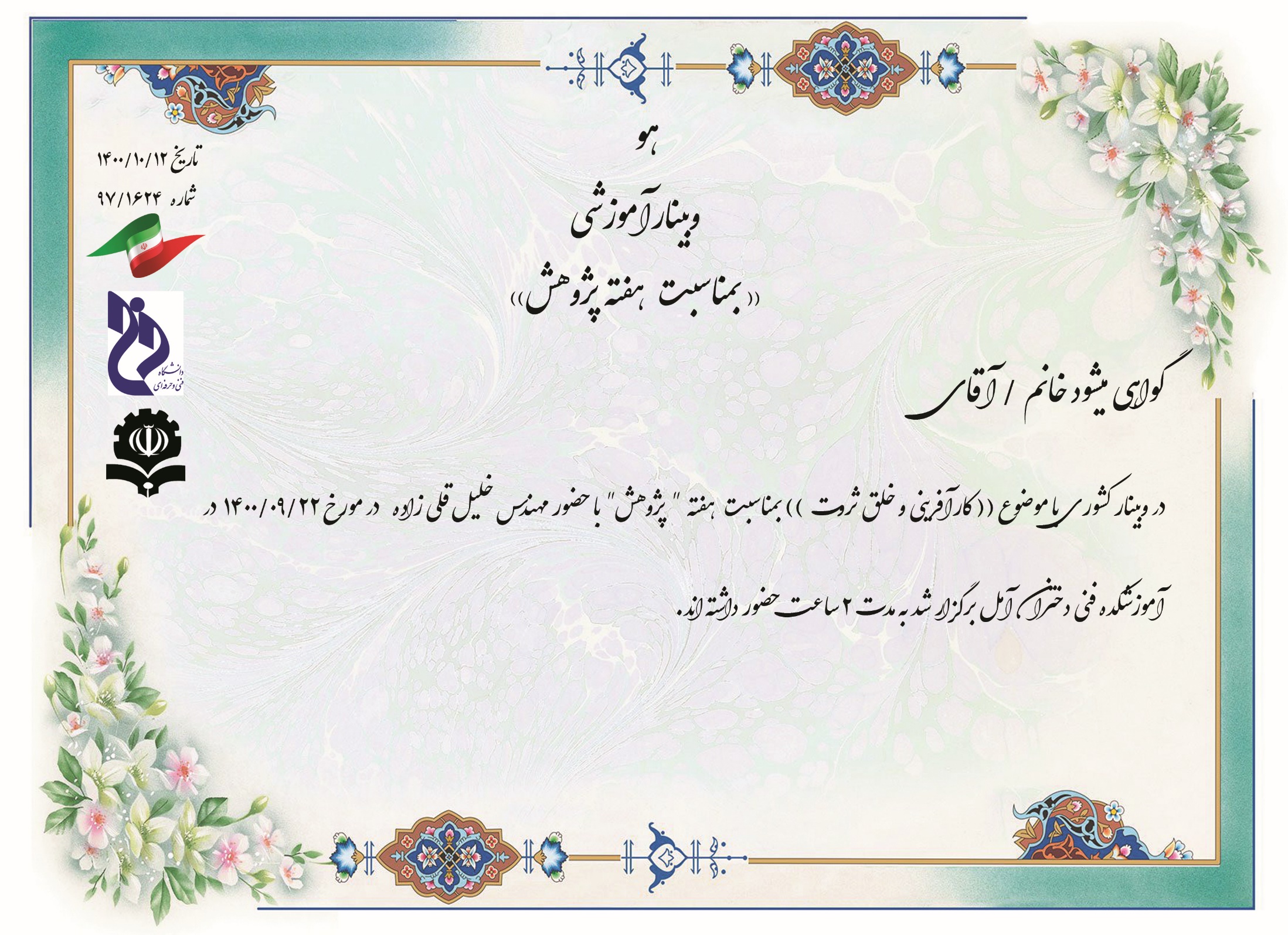 سیده ثنا سیدی تبار
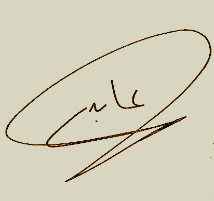 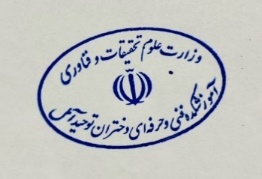 مریم عابدی
رئیس آموزشکده فنی و حرفه ای دختران آمل
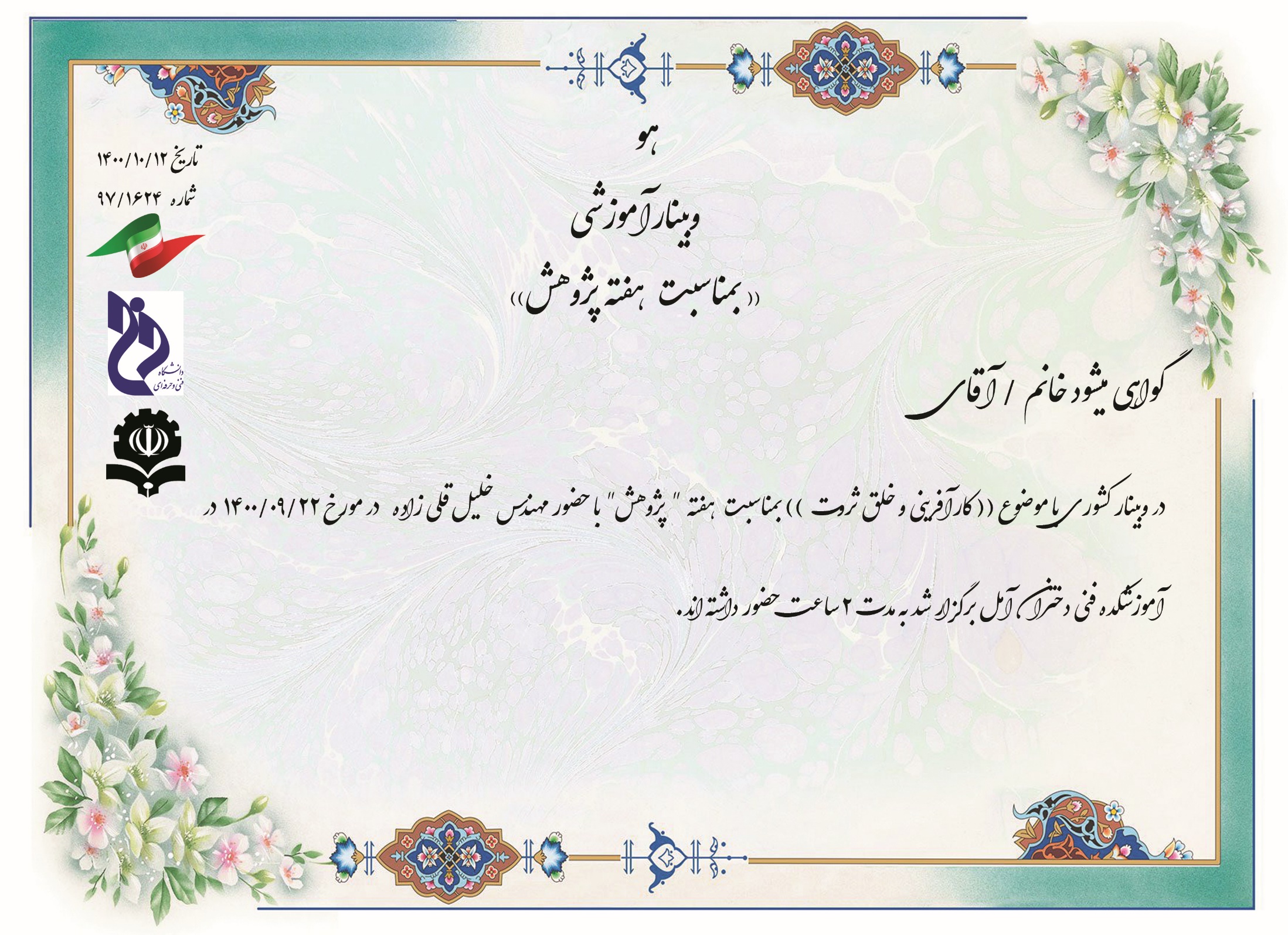 سیده حمیده ساداتی
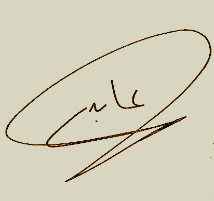 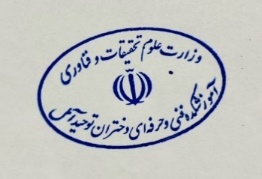 مریم عابدی
رئیس آموزشکده فنی و حرفه ای دختران آمل
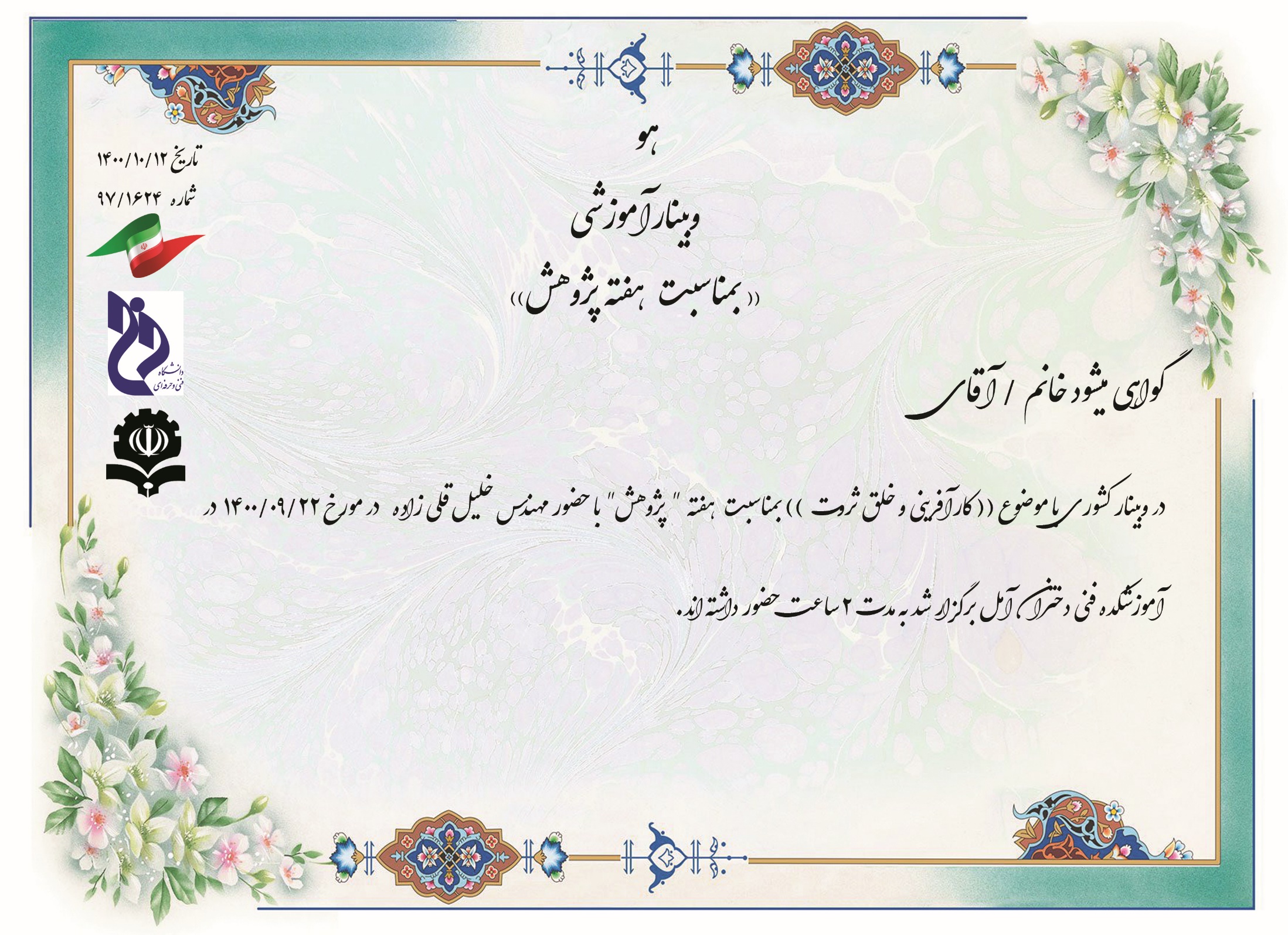 سیده مبینا تقوی
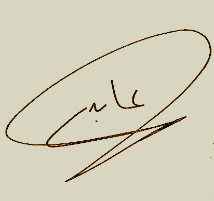 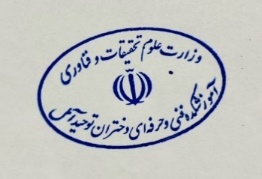 مریم عابدی
رئیس آموزشکده فنی و حرفه ای دختران آمل
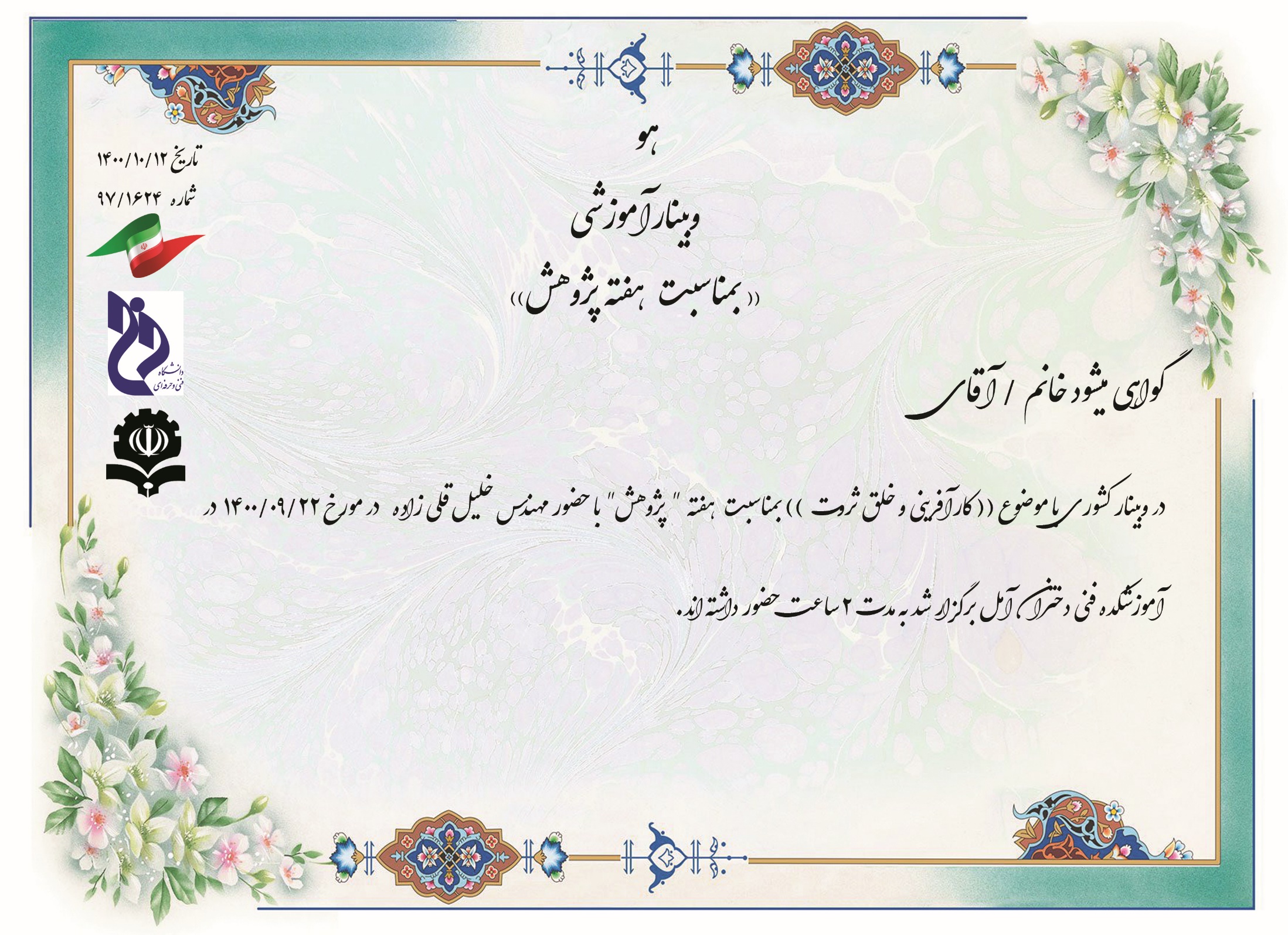 شهناز بردباری
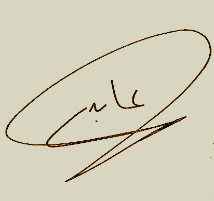 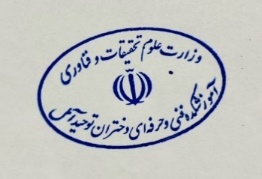 مریم عابدی
رئیس آموزشکده فنی و حرفه ای دختران آمل
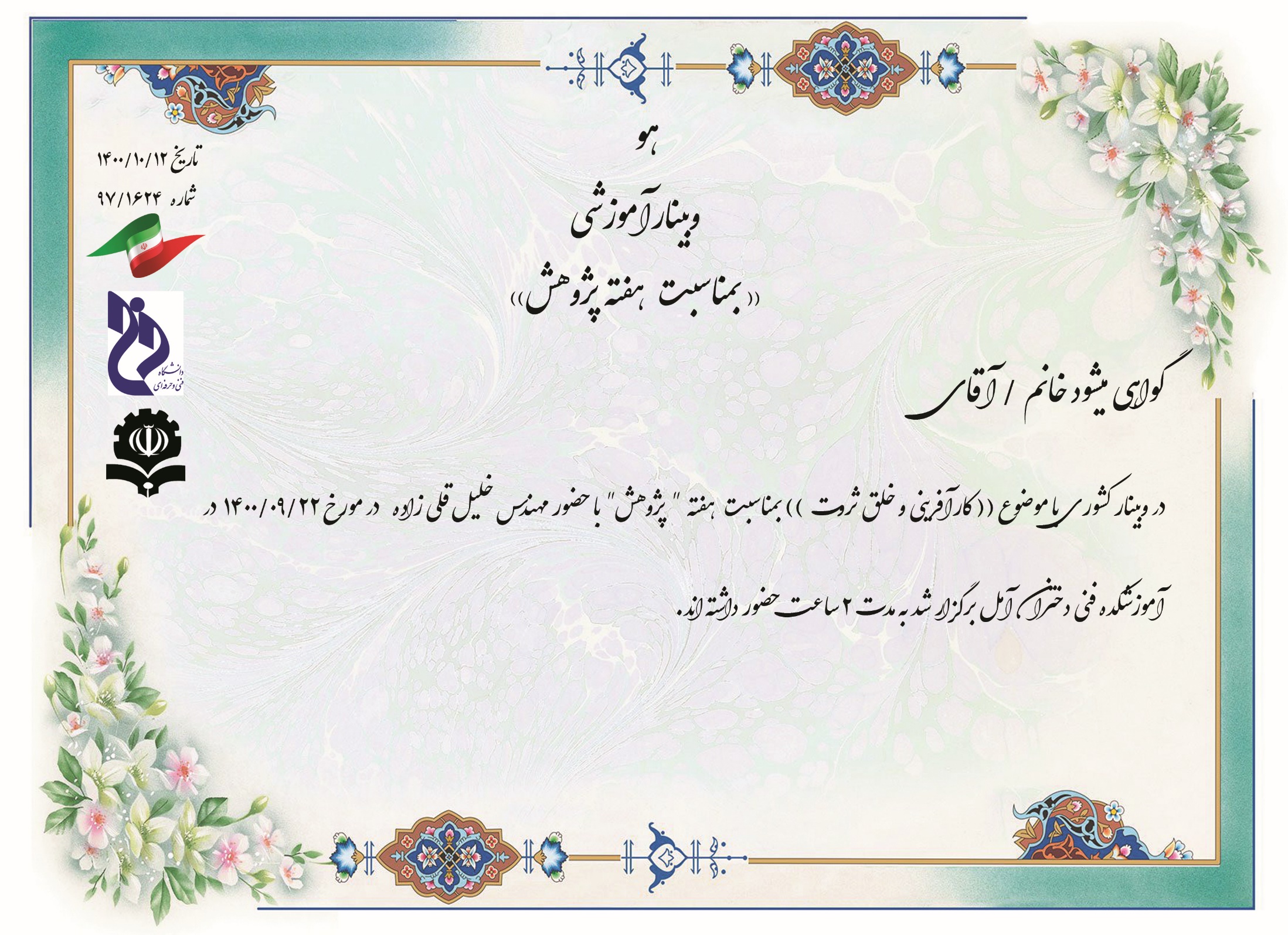 صبرعلی صادقی
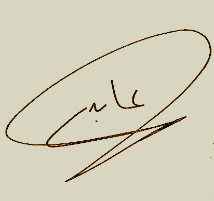 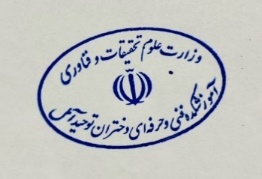 مریم عابدی
رئیس آموزشکده فنی و حرفه ای دختران آمل
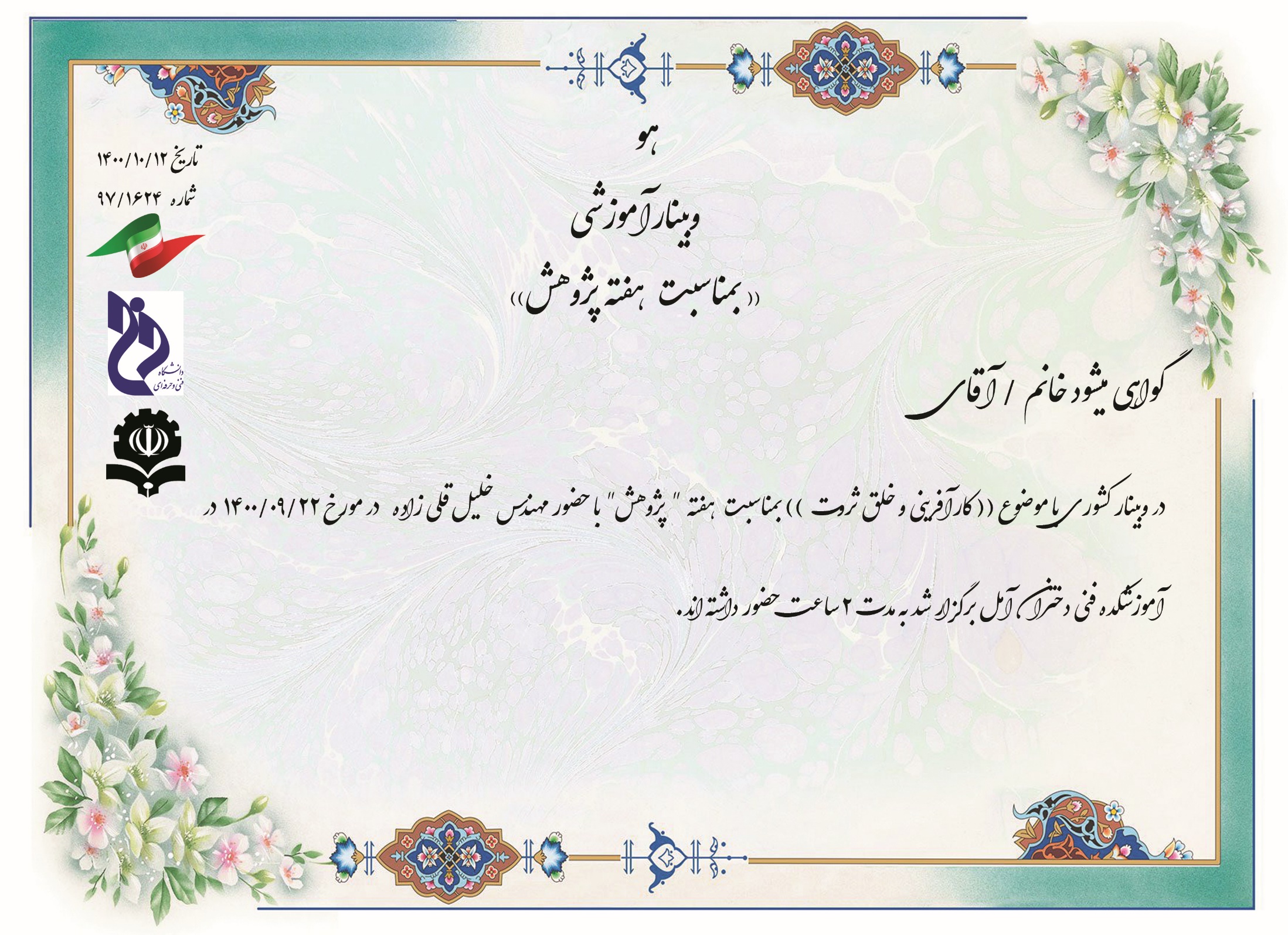 عباس حسین زاده
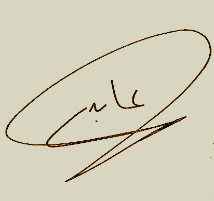 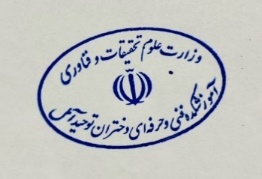 مریم عابدی
رئیس آموزشکده فنی و حرفه ای دختران آمل
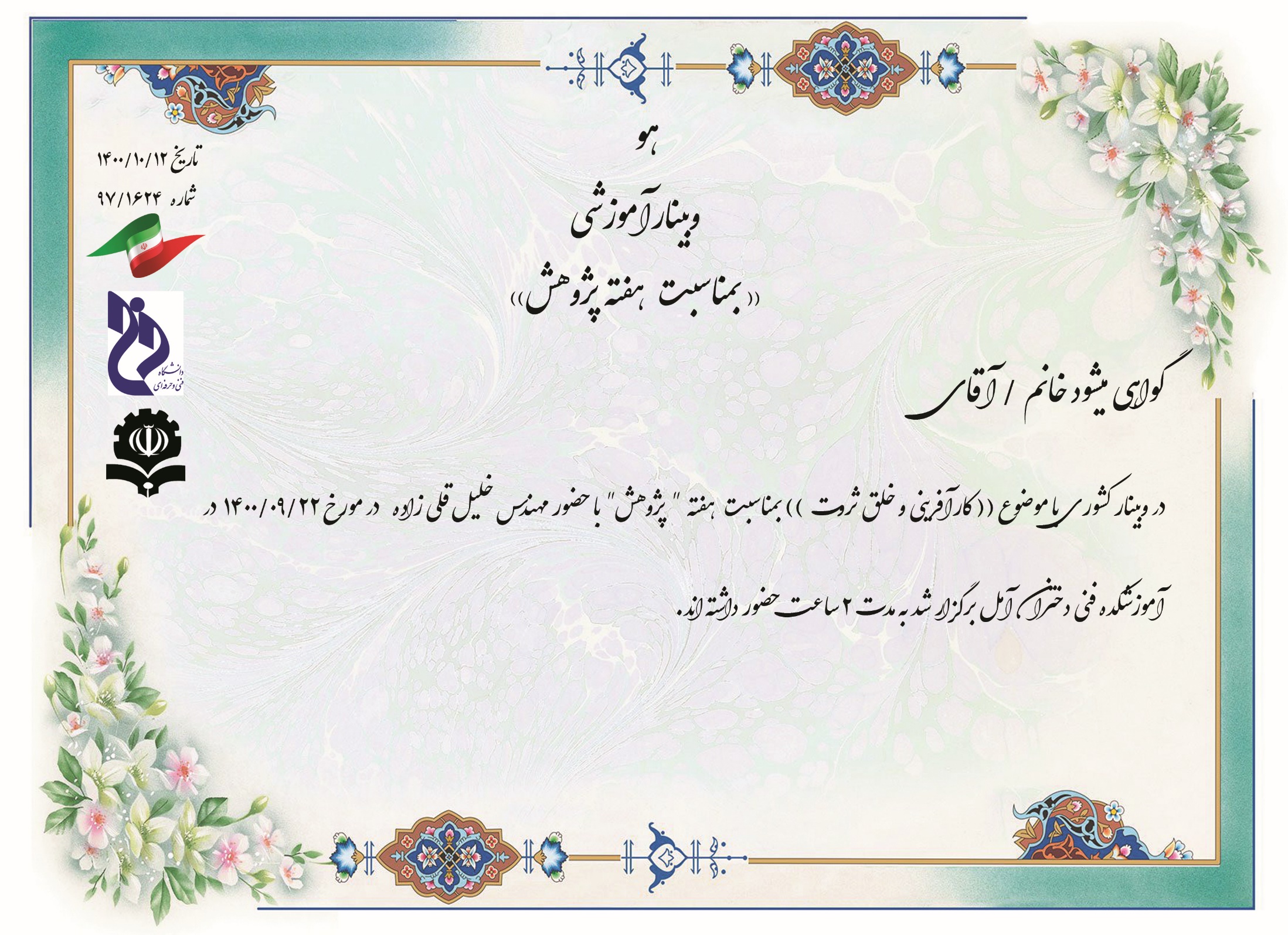 علی عبداللهی
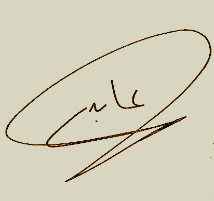 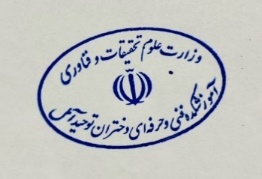 مریم عابدی
رئیس آموزشکده فنی و حرفه ای دختران آمل
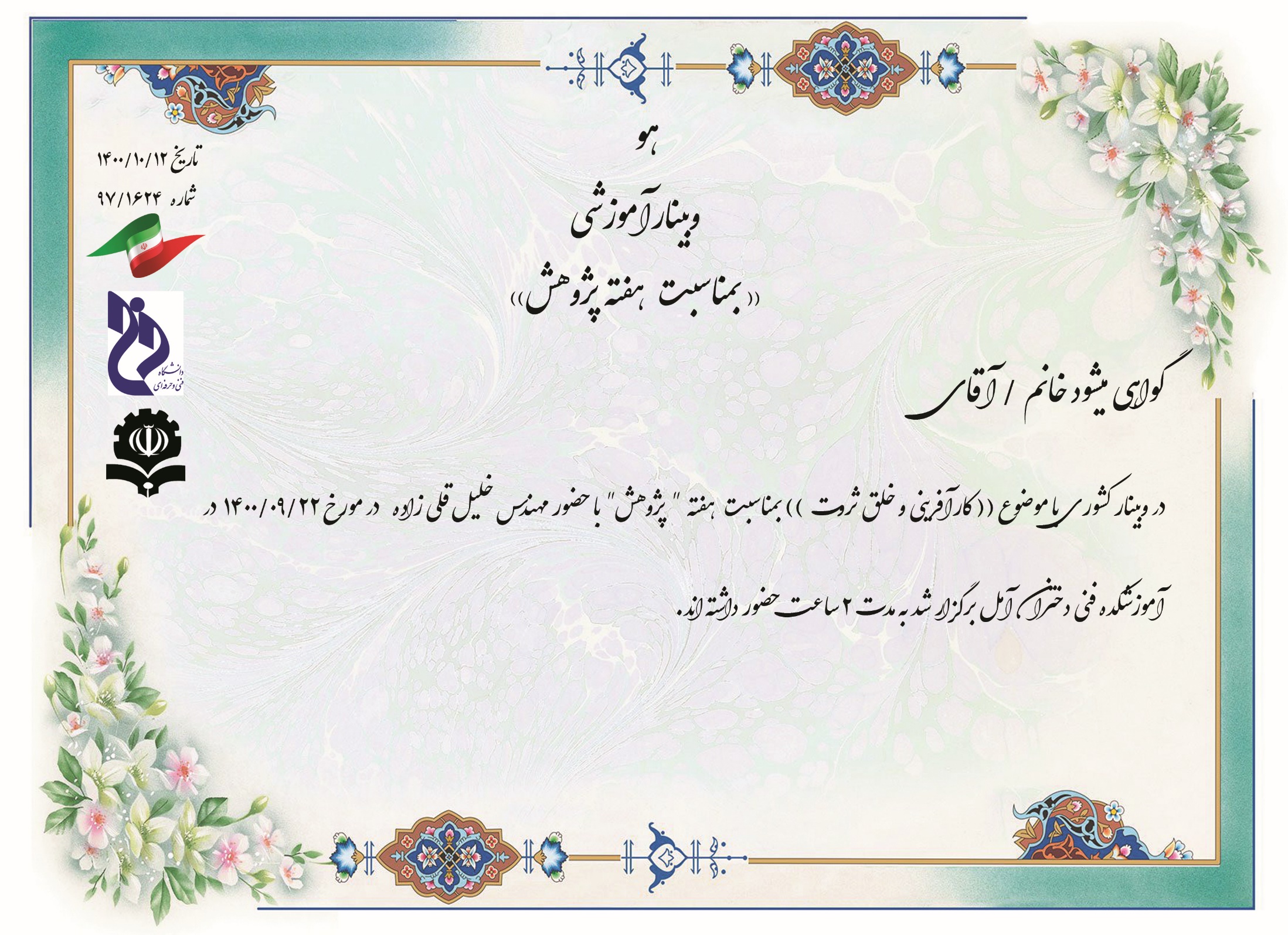 غلامعلی قربانی پایین لموکی
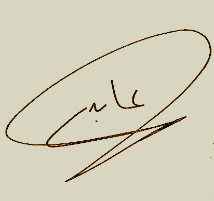 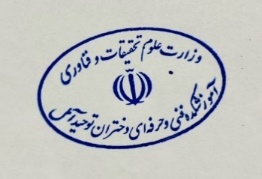 مریم عابدی
رئیس آموزشکده فنی و حرفه ای دختران آمل
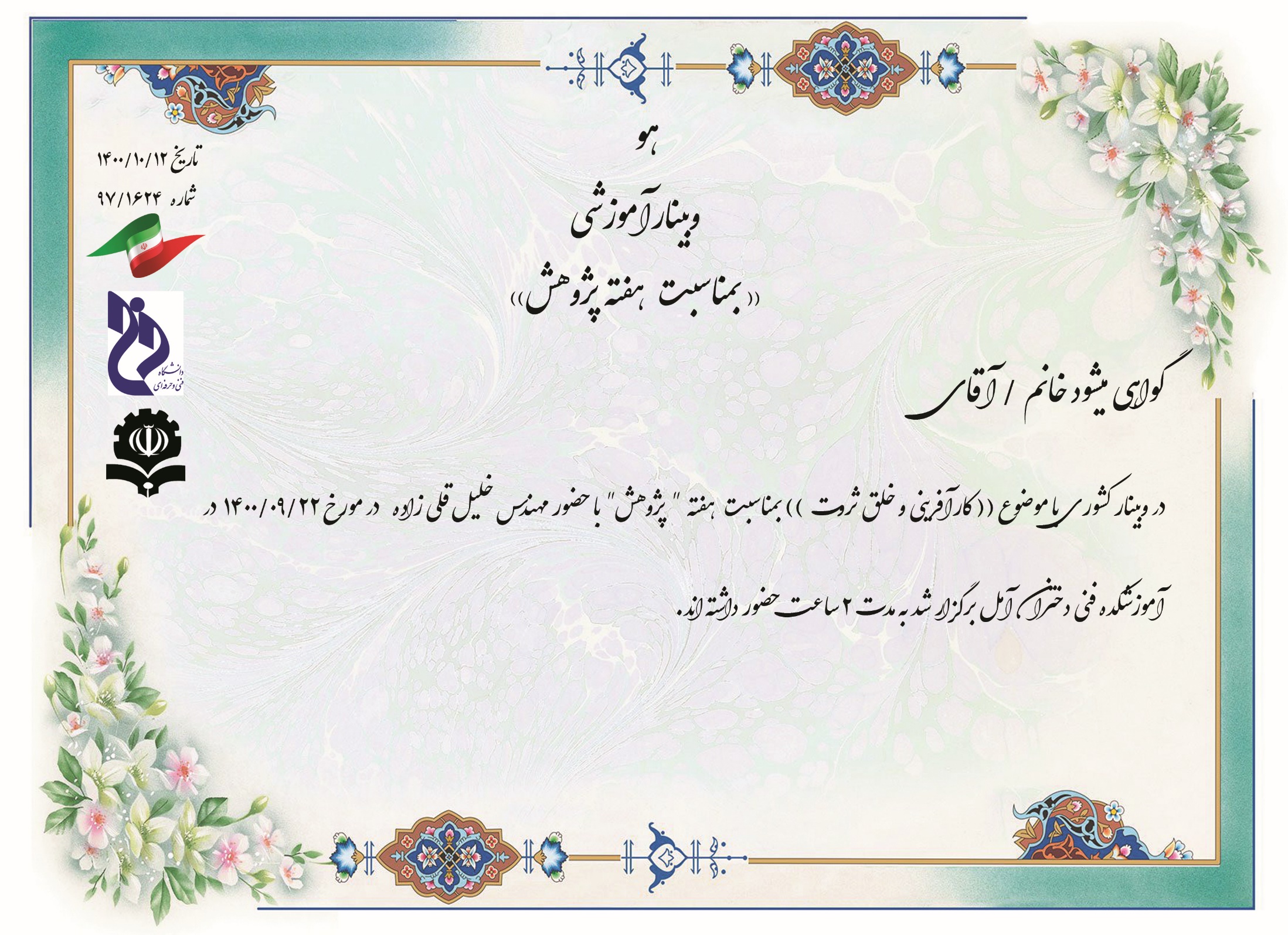 فاطمه اسعدی
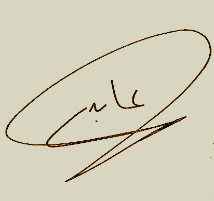 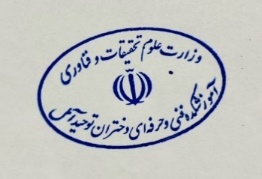 مریم عابدی
رئیس آموزشکده فنی و حرفه ای دختران آمل
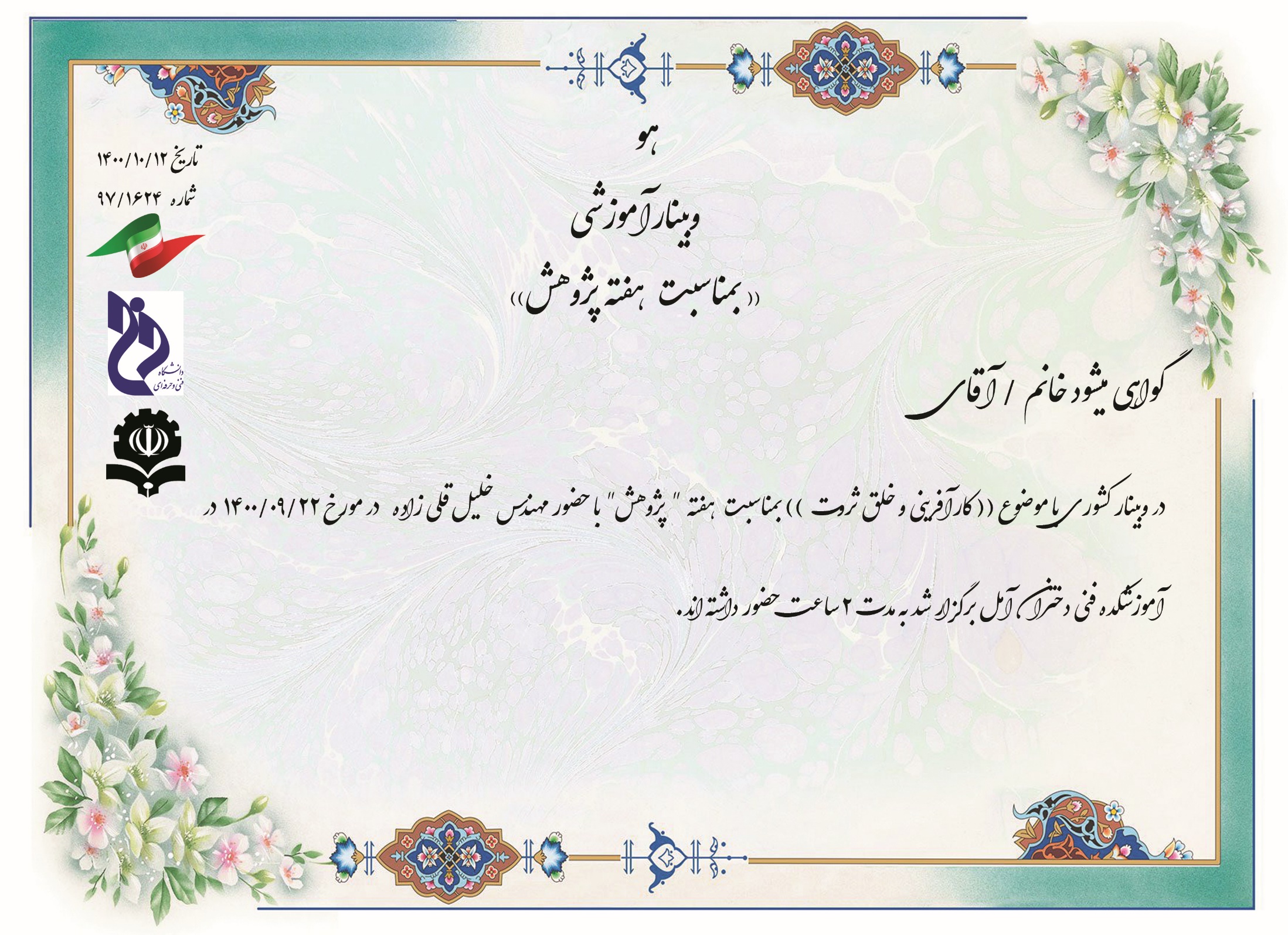 فاطمه زهرابراری
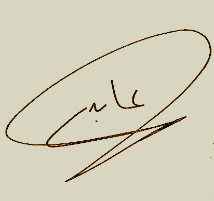 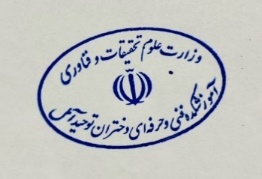 مریم عابدی
رئیس آموزشکده فنی و حرفه ای دختران آمل
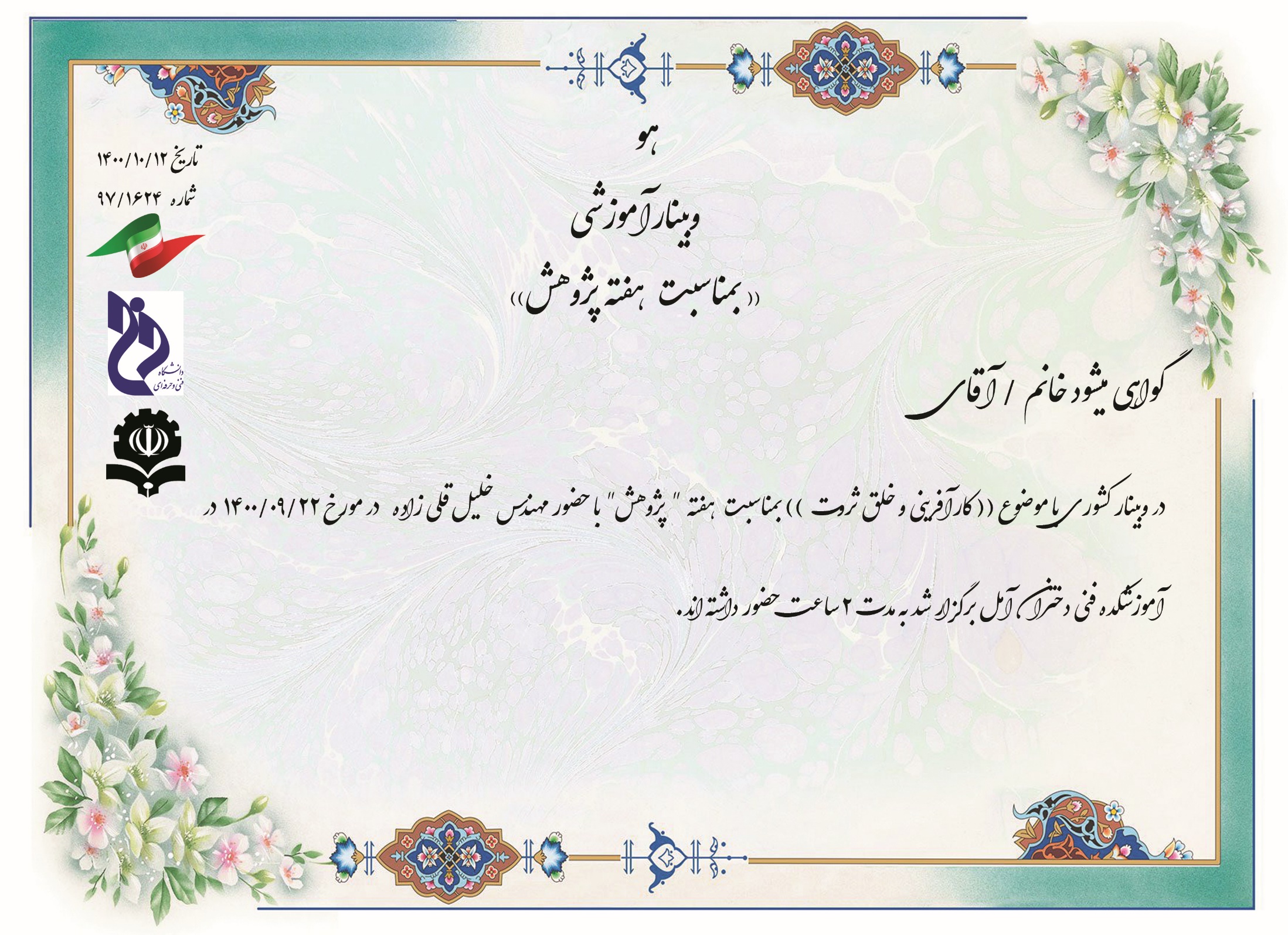 فاطمه زهر ا ناییجیان
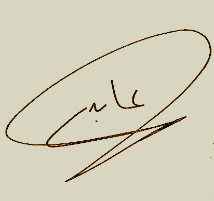 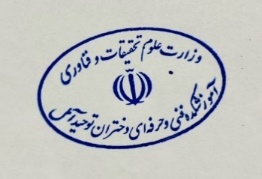 مریم عابدی
رئیس آموزشکده فنی و حرفه ای دختران آمل
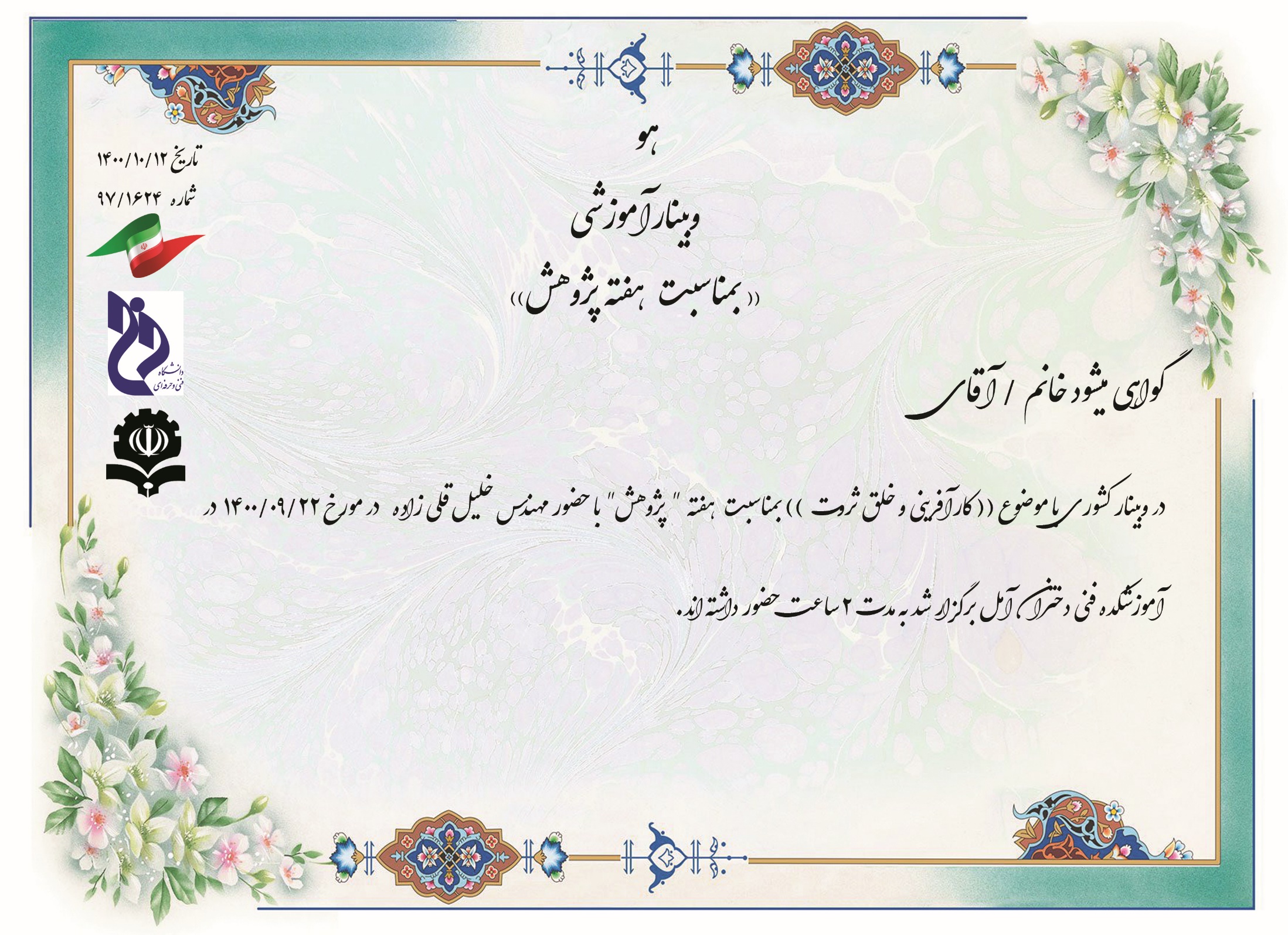 فاطمه کارگران
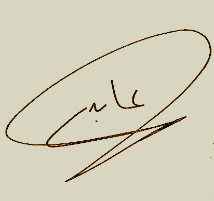 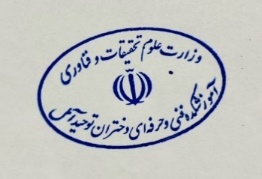 مریم عابدی
رئیس آموزشکده فنی و حرفه ای دختران آمل
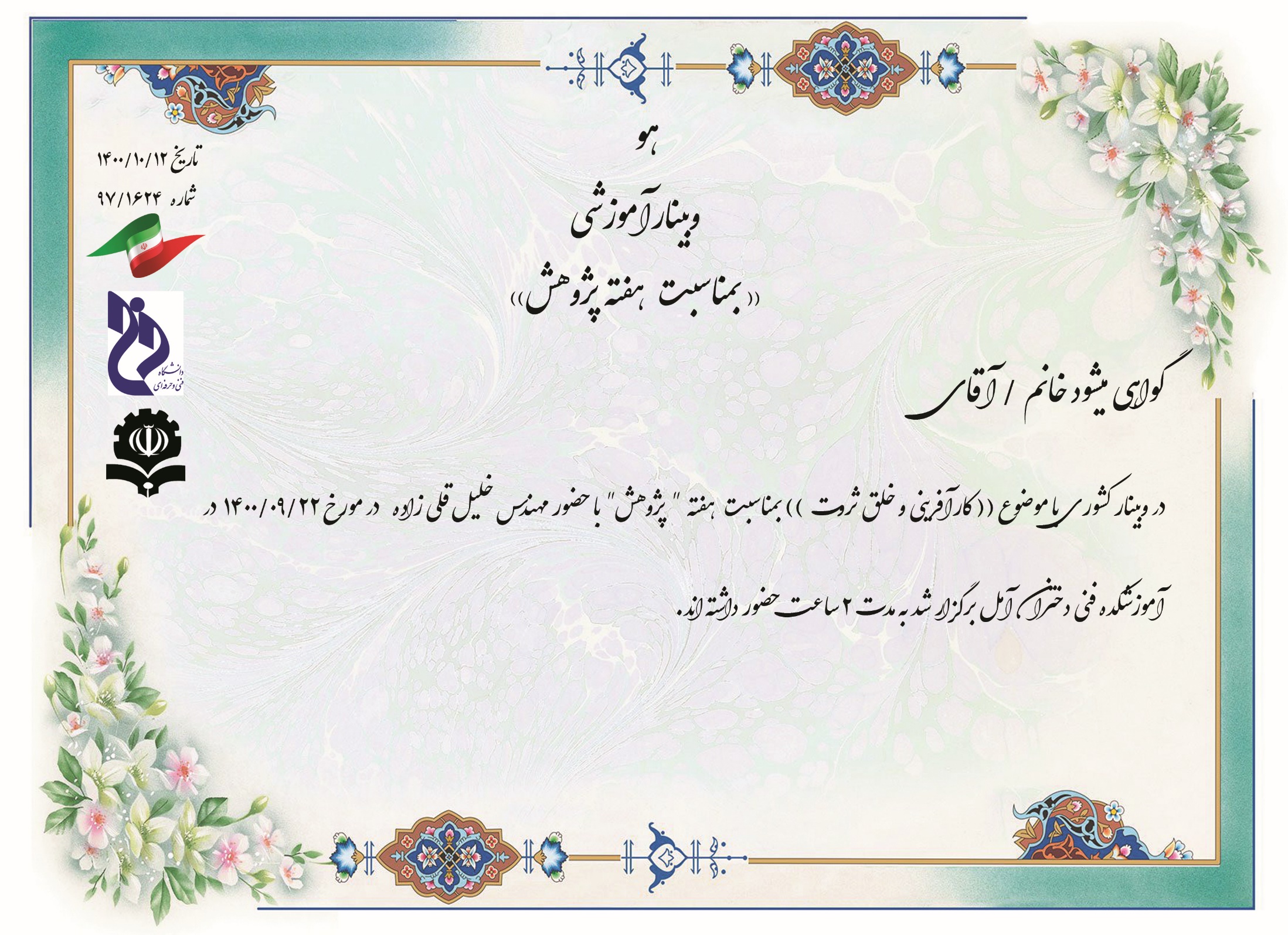 فاطمه یعقوبی کارنامی
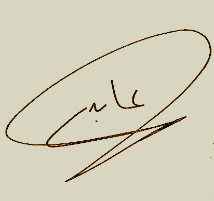 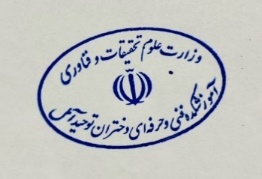 مریم عابدی
رئیس آموزشکده فنی و حرفه ای دختران آمل
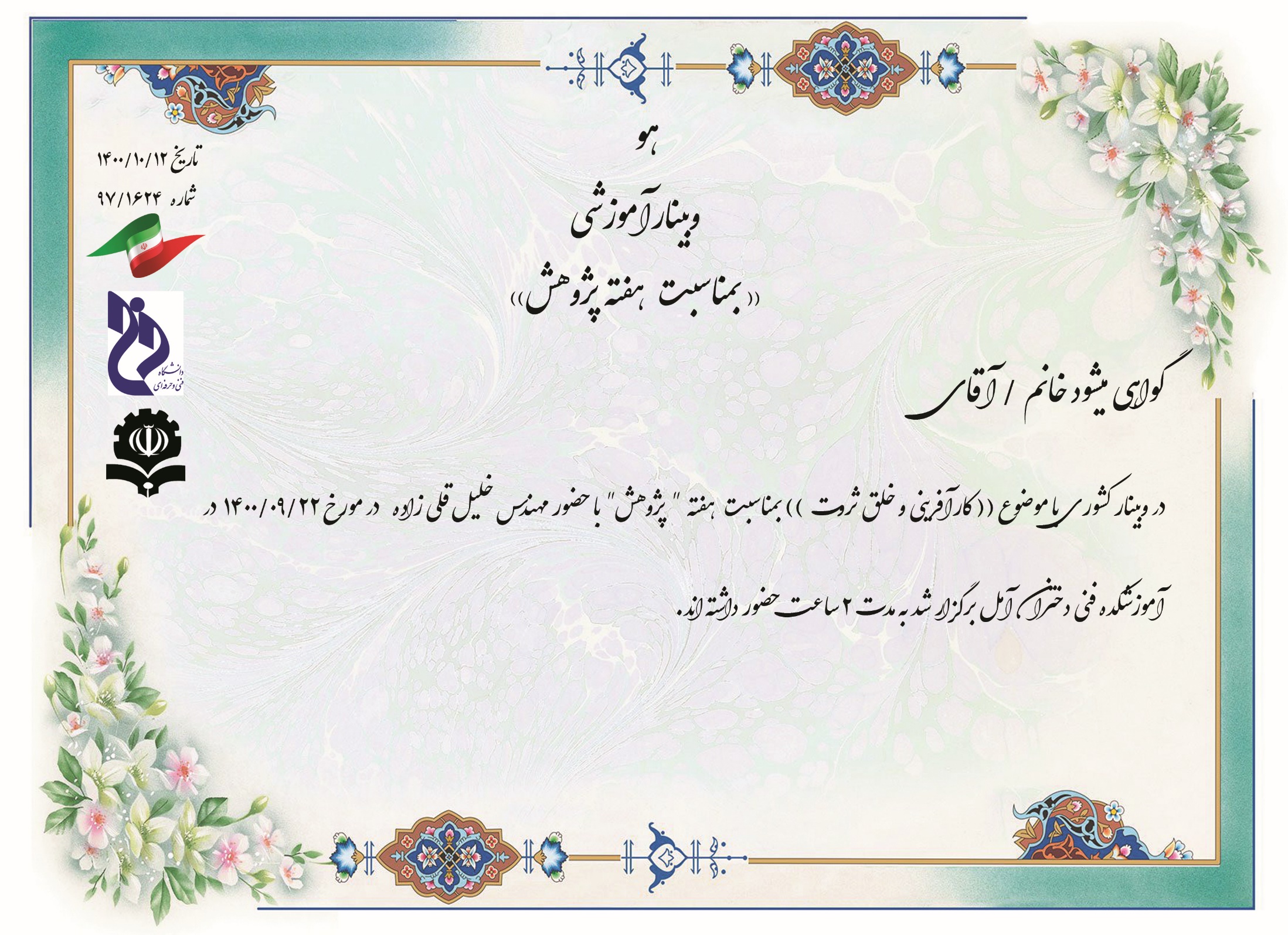 فائزه محسنی
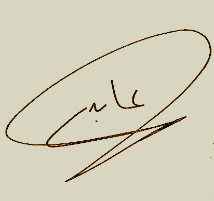 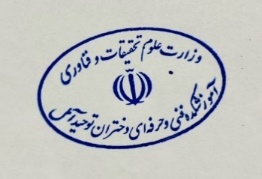 مریم عابدی
رئیس آموزشکده فنی و حرفه ای دختران آمل
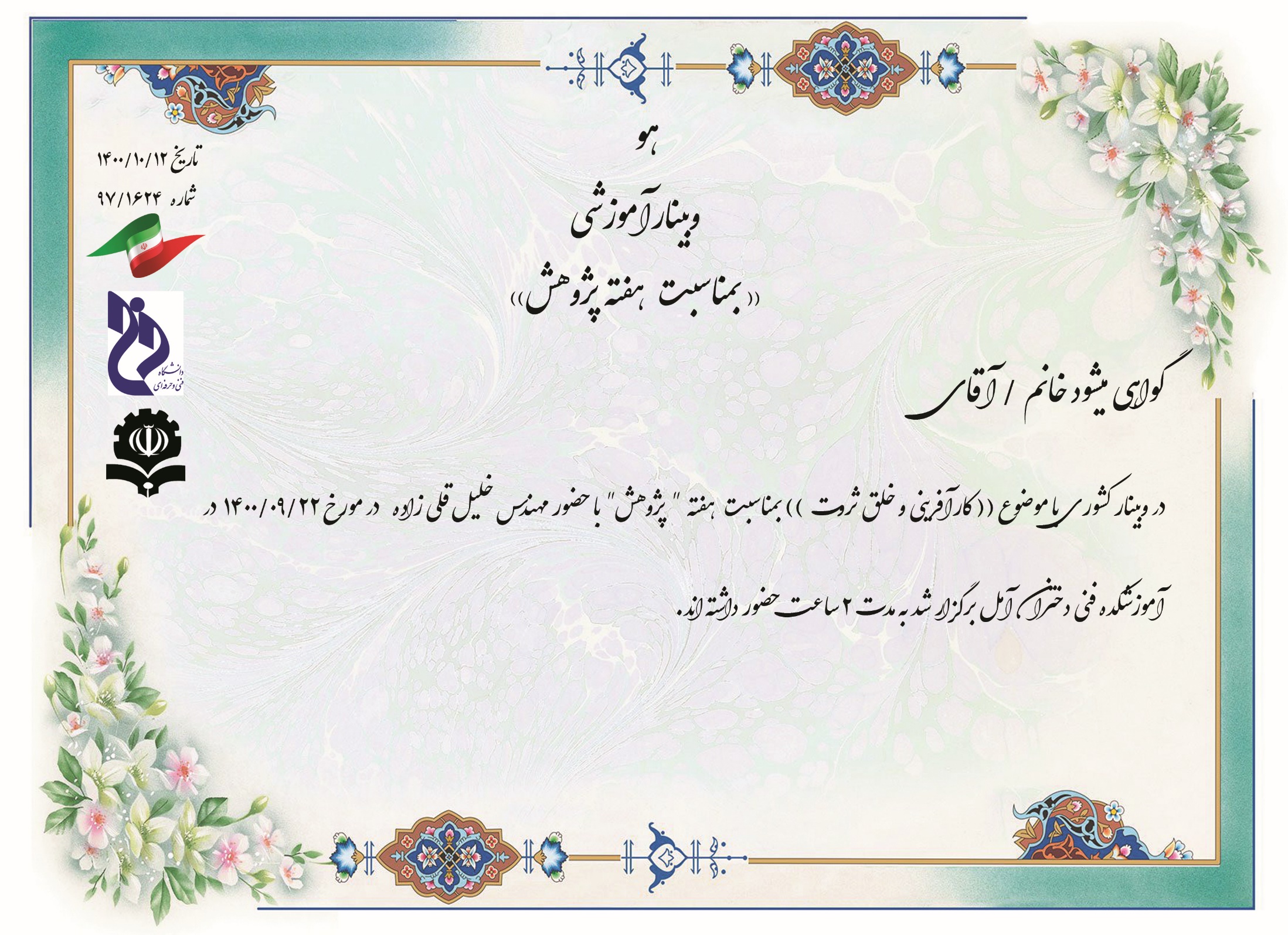 فرهاد محمدی
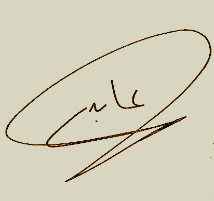 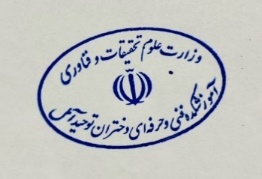 مریم عابدی
رئیس آموزشکده فنی و حرفه ای دختران آمل
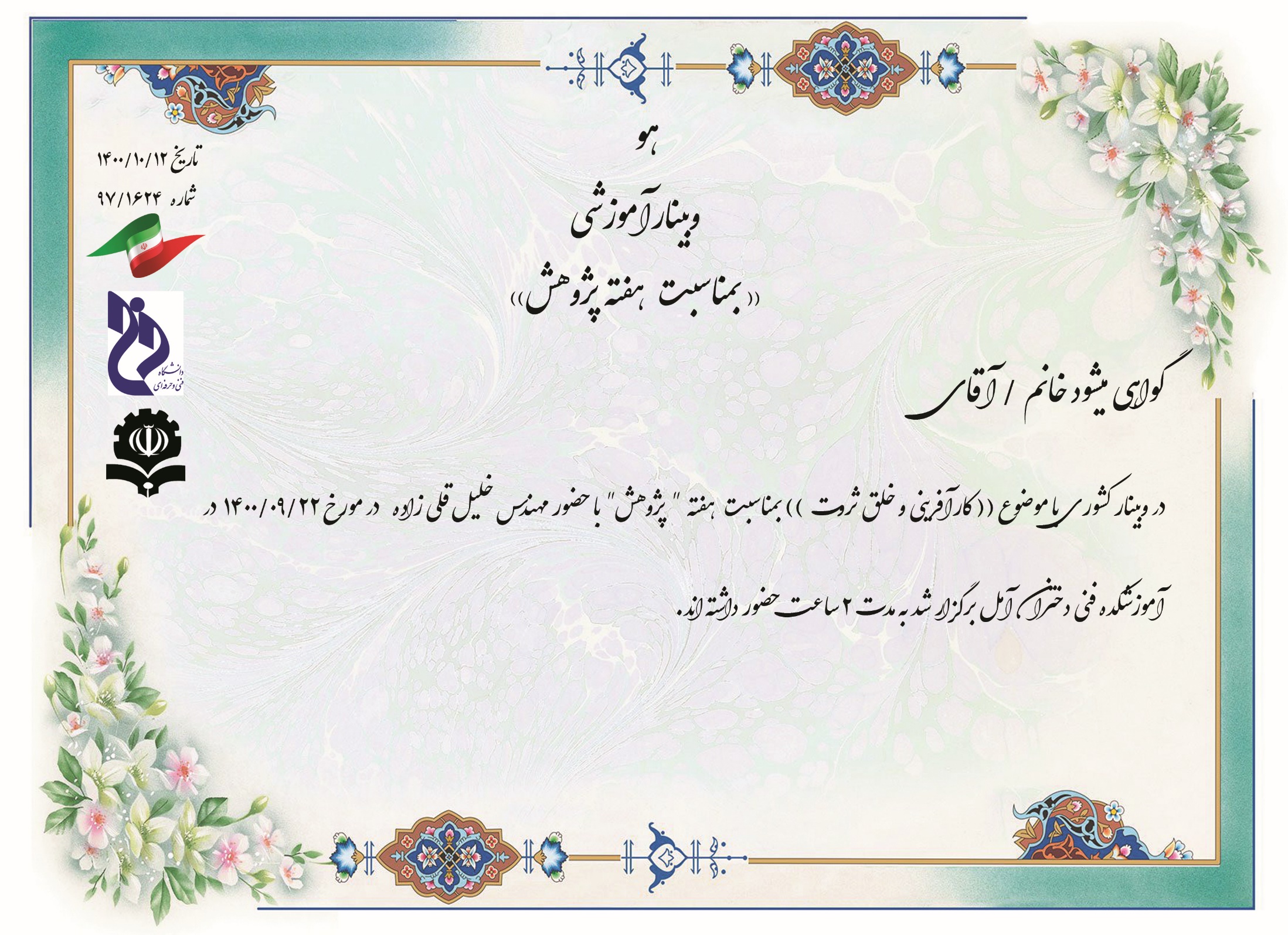 فیروزه طاهری
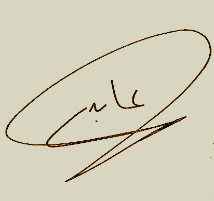 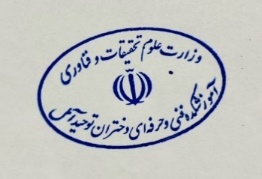 مریم عابدی
رئیس آموزشکده فنی و حرفه ای دختران آمل
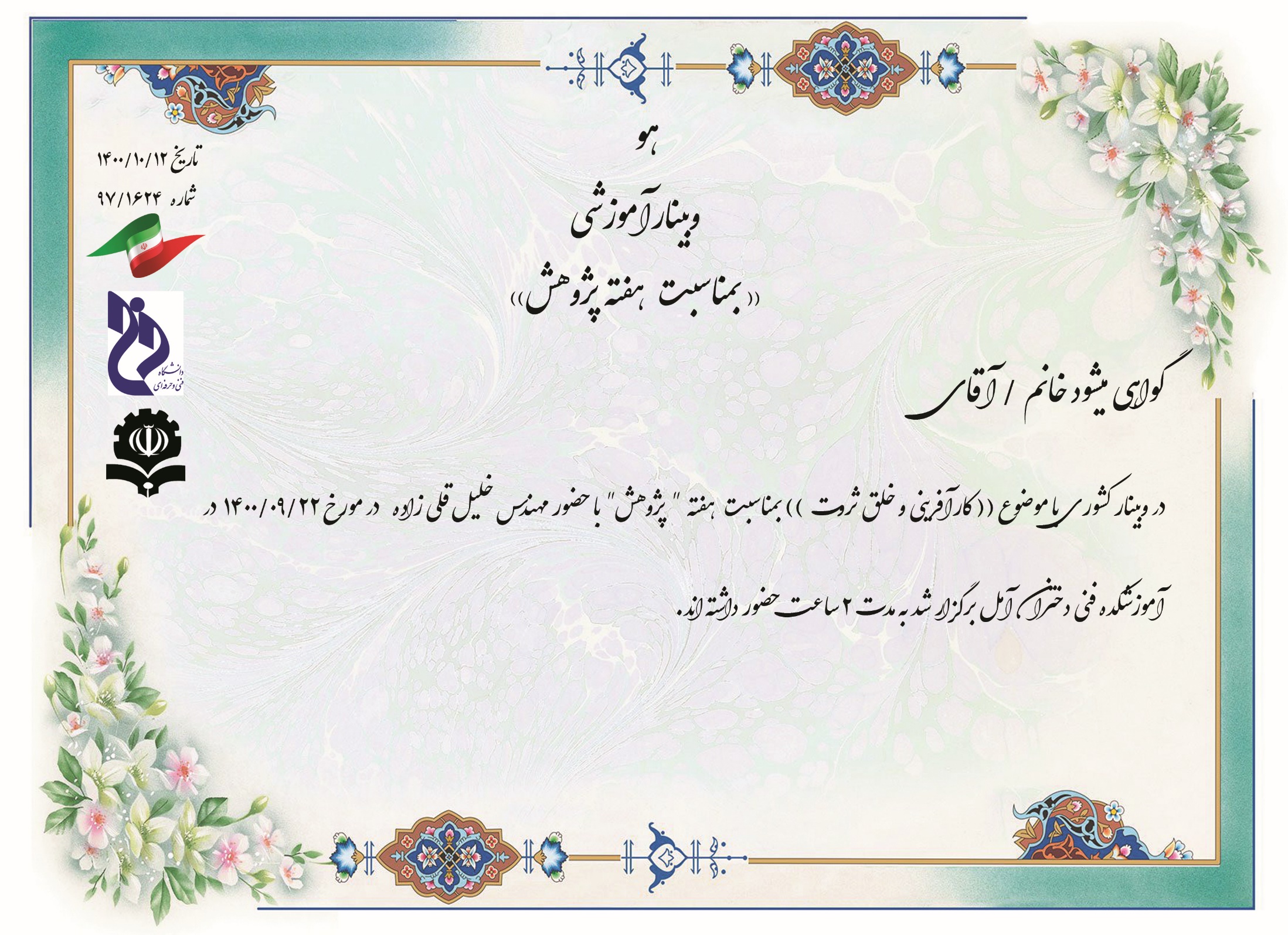 گلسا خاکسار
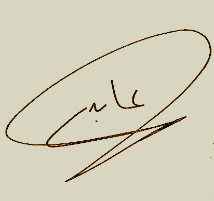 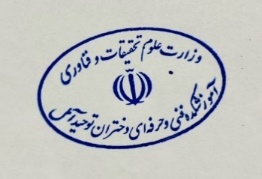 مریم عابدی
رئیس آموزشکده فنی و حرفه ای دختران آمل
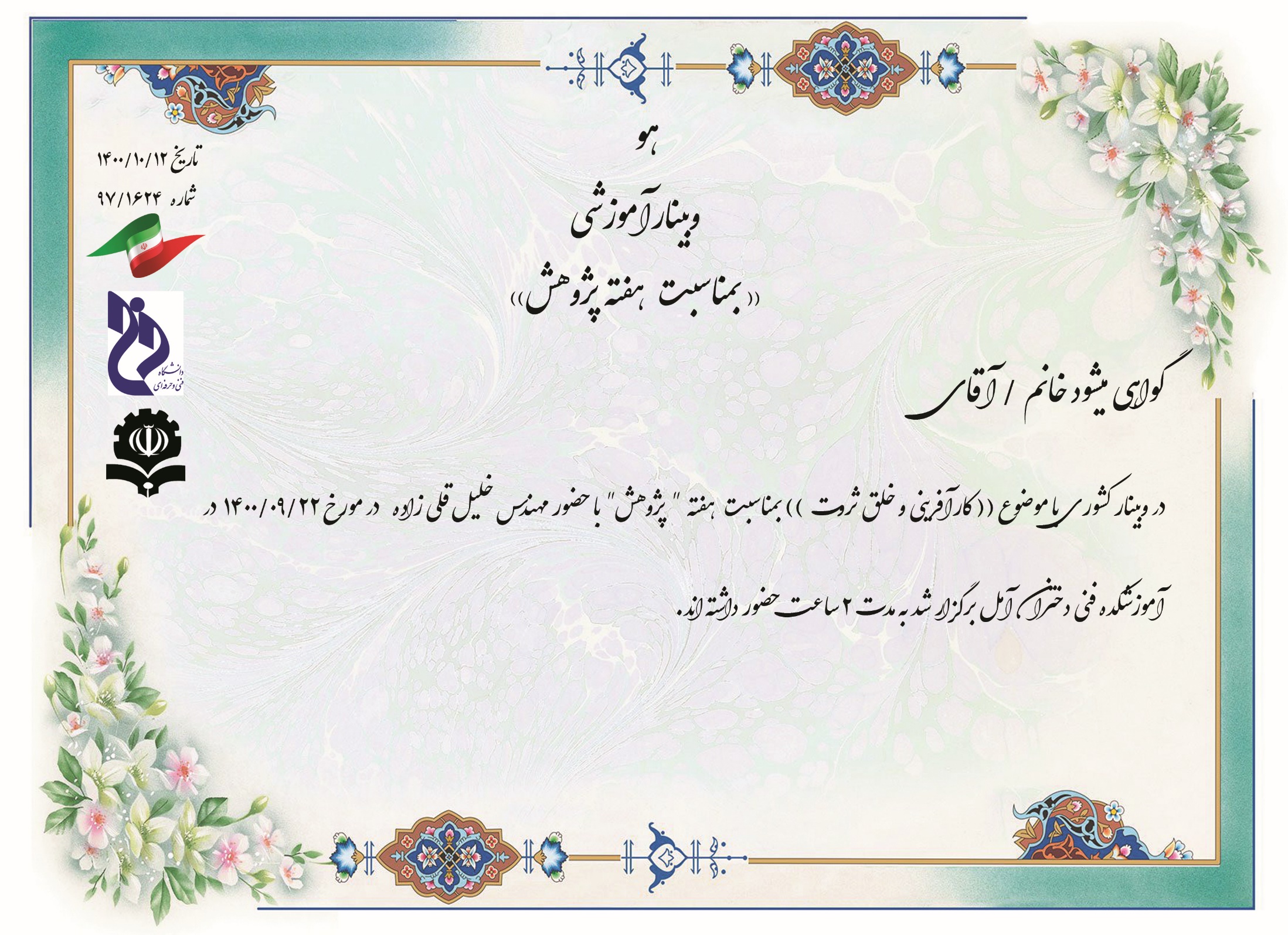 لیلی قربانی
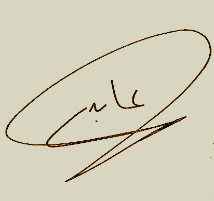 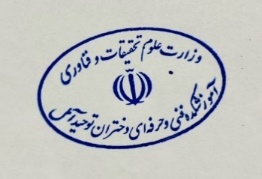 مریم عابدی
رئیس آموزشکده فنی و حرفه ای دختران آمل
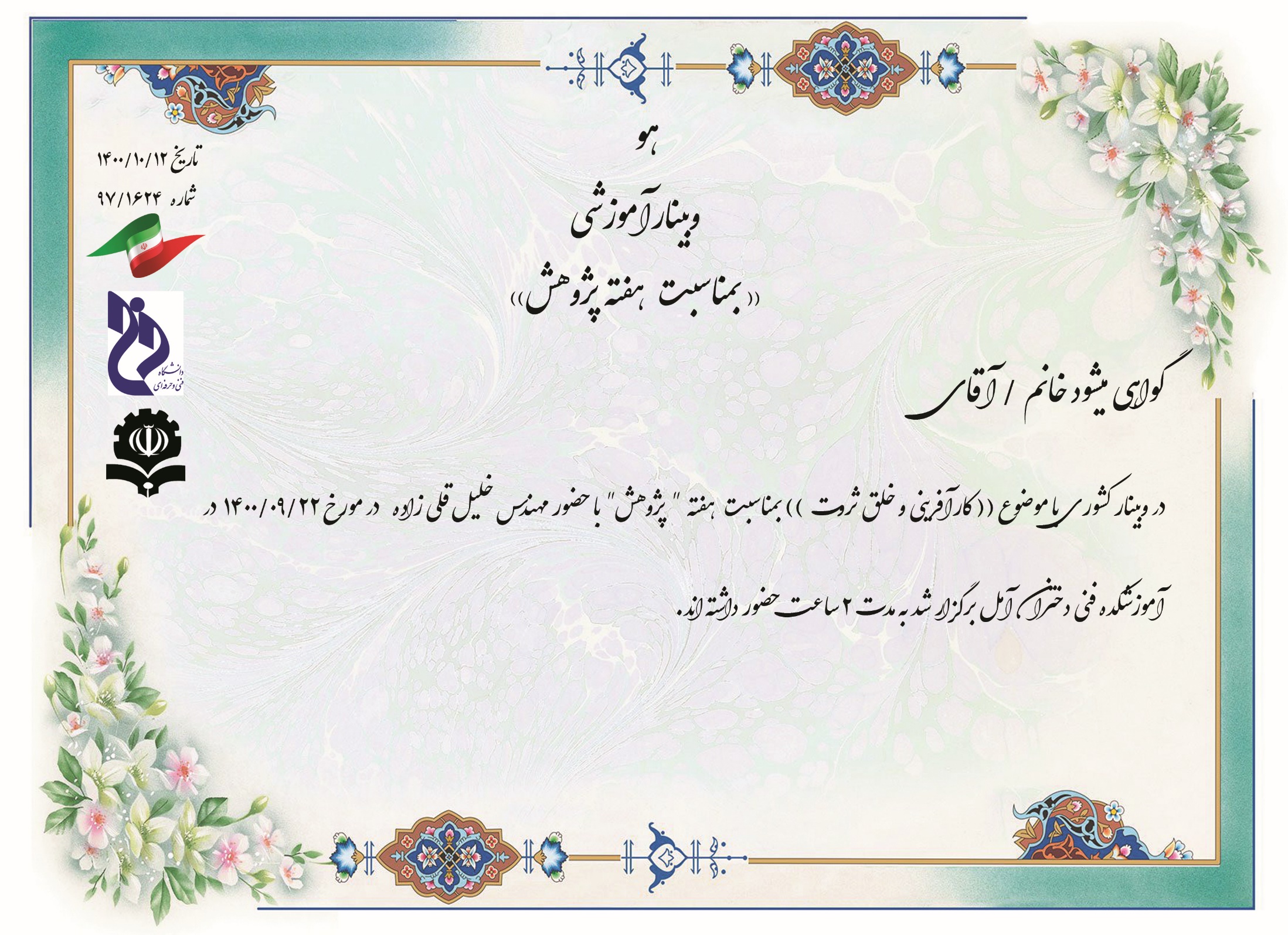 مائده کبیری
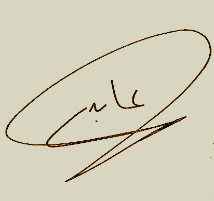 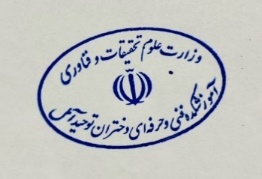 مریم عابدی
رئیس آموزشکده فنی و حرفه ای دختران آمل
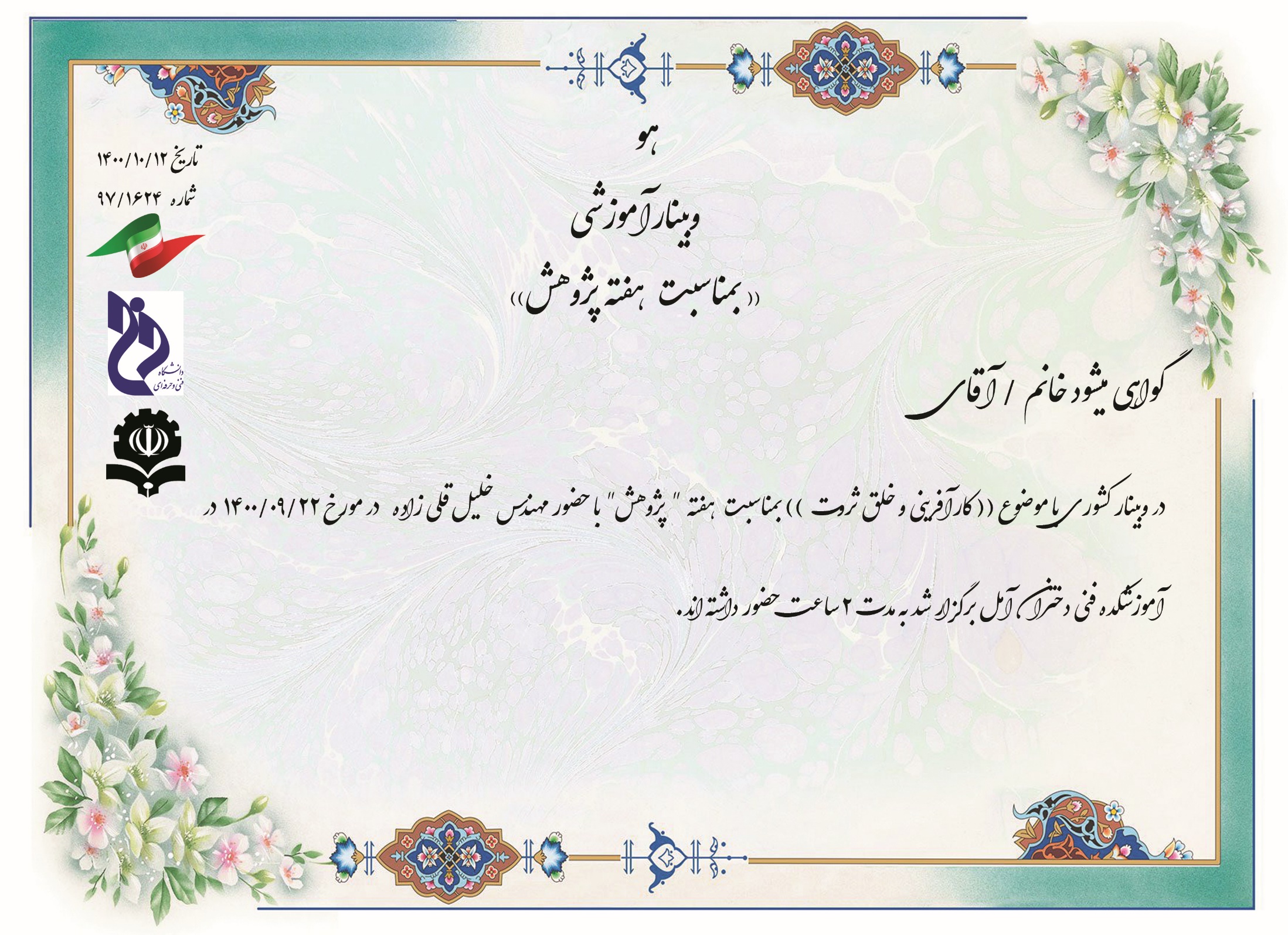 محمد سلطانی
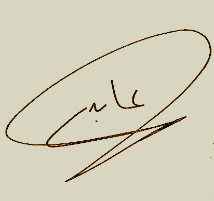 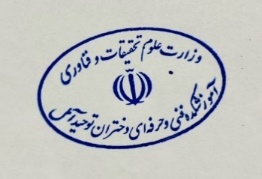 مریم عابدی
رئیس آموزشکده فنی و حرفه ای دختران آمل
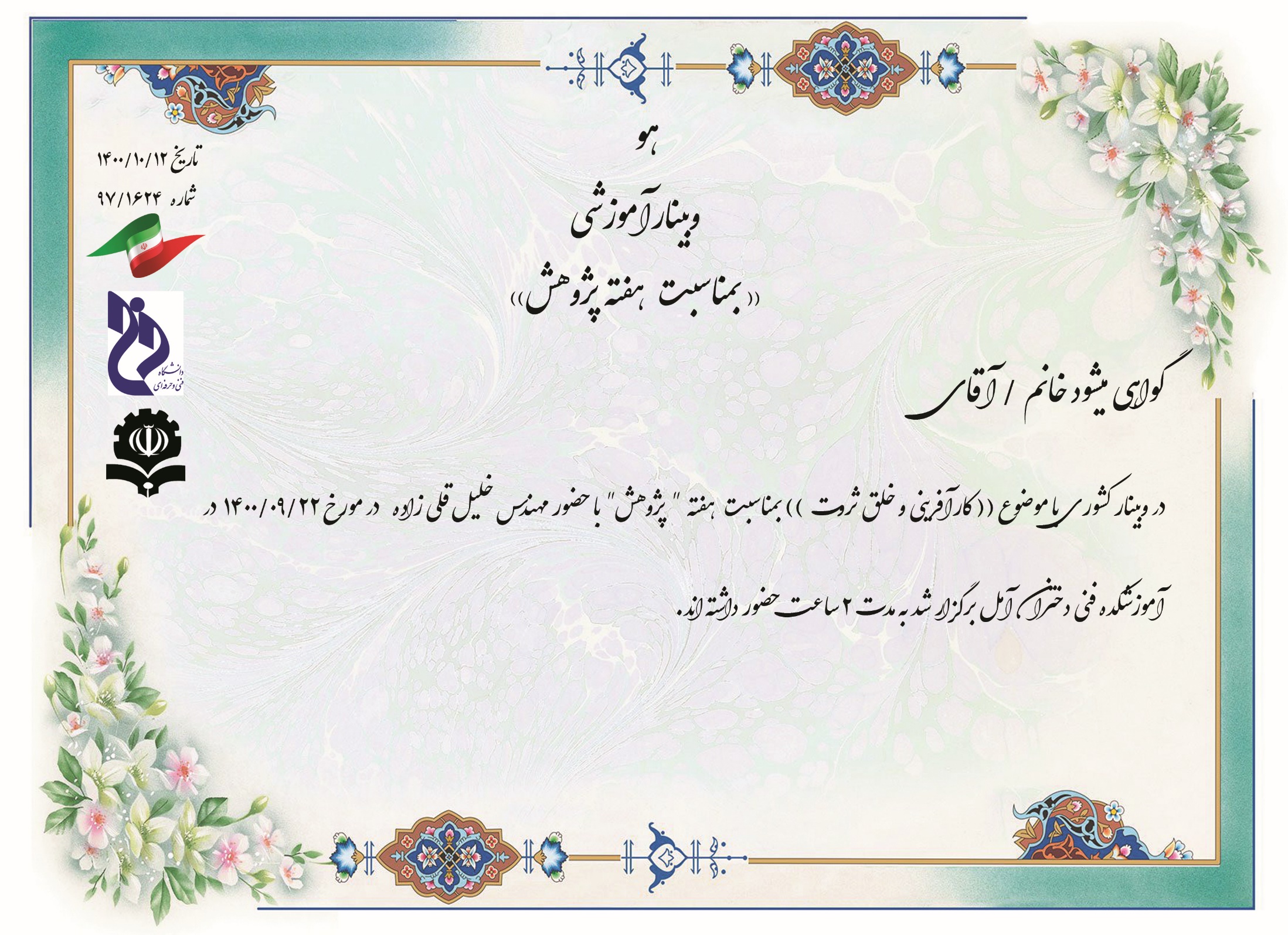 محمدکارگران
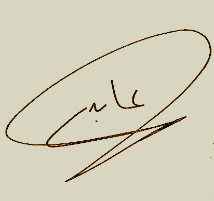 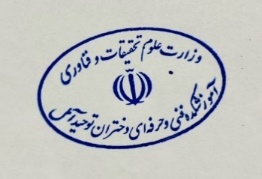 مریم عابدی
رئیس آموزشکده فنی و حرفه ای دختران آمل
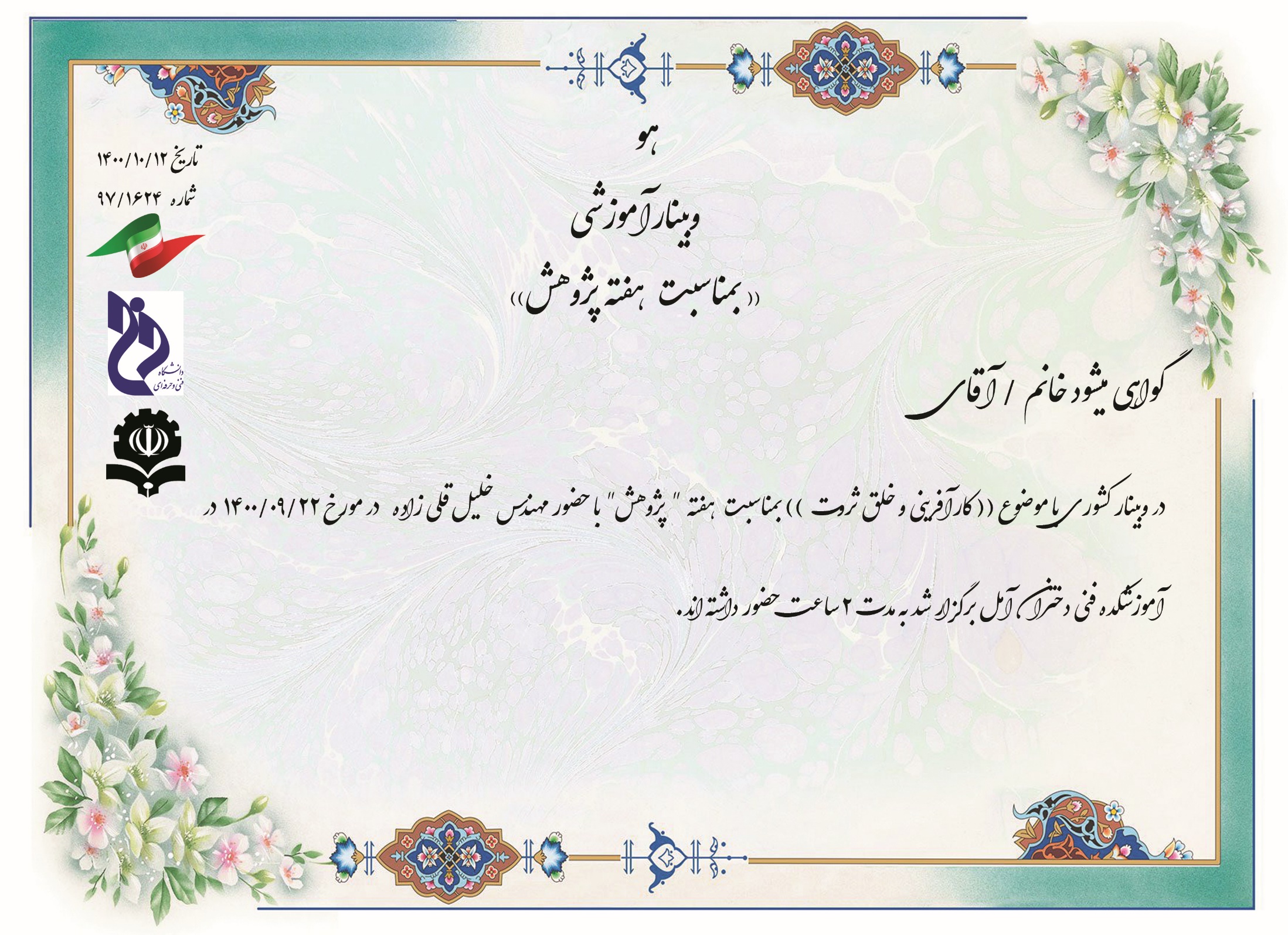 محنا آویش
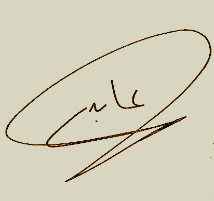 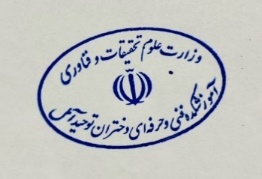 مریم عابدی
رئیس آموزشکده فنی و حرفه ای دختران آمل
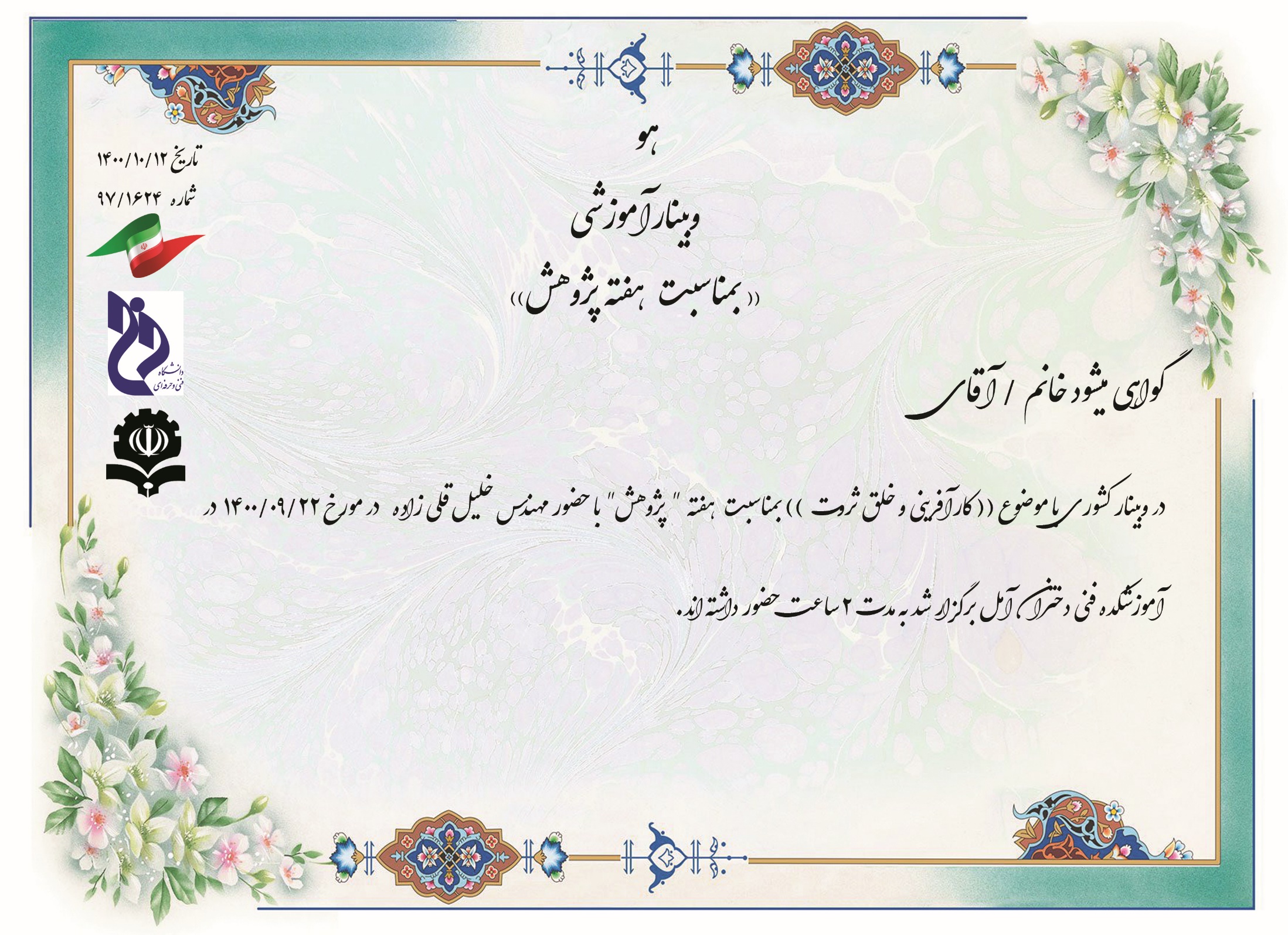 مریم اکبری
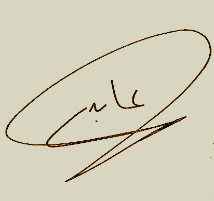 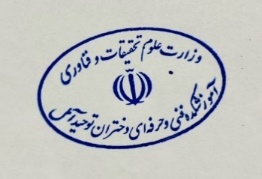 مریم عابدی
رئیس آموزشکده فنی و حرفه ای دختران آمل
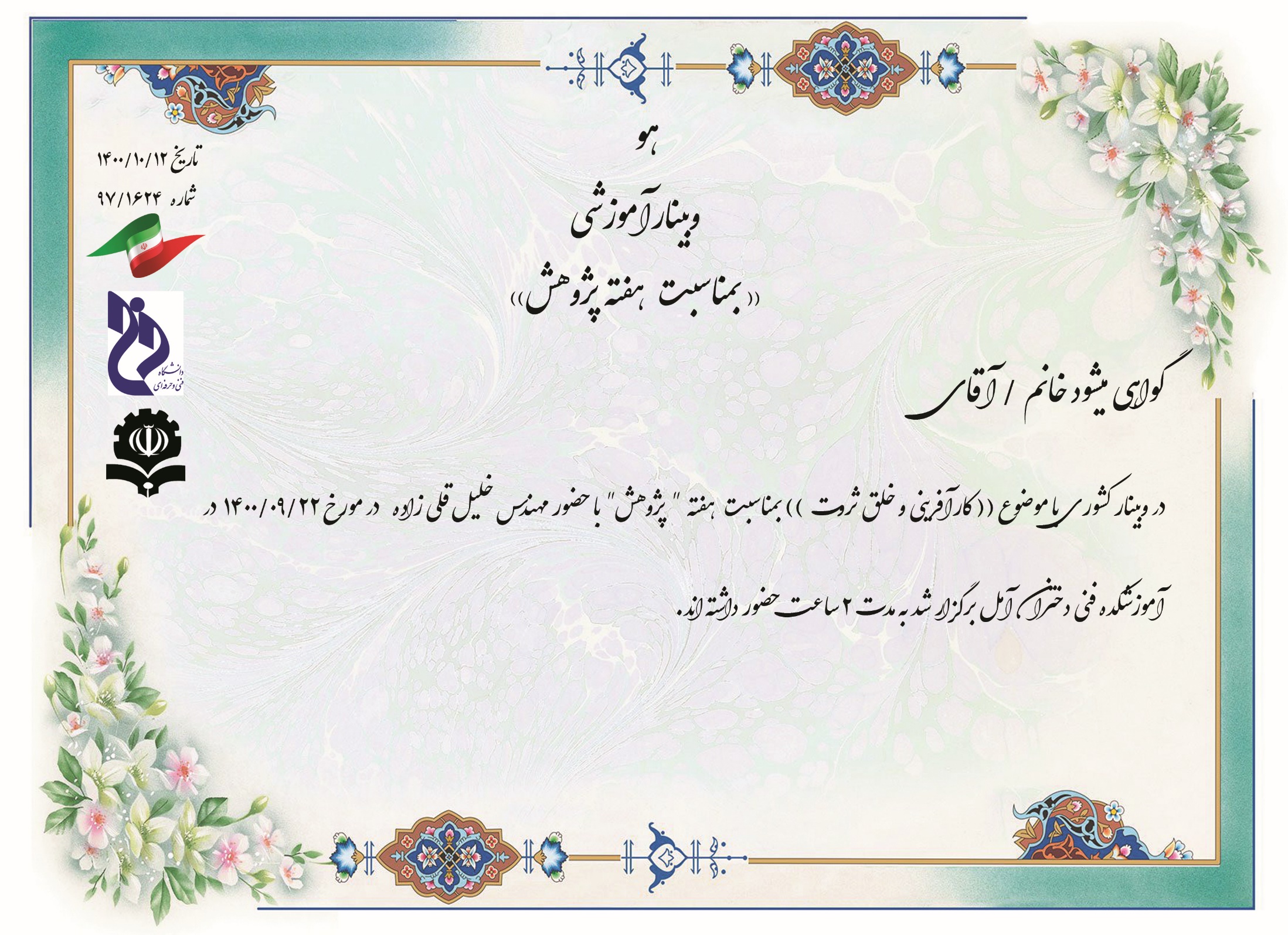 مریم حسینی
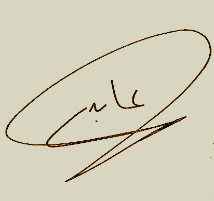 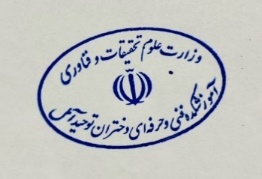 مریم عابدی
رئیس آموزشکده فنی و حرفه ای دختران آمل
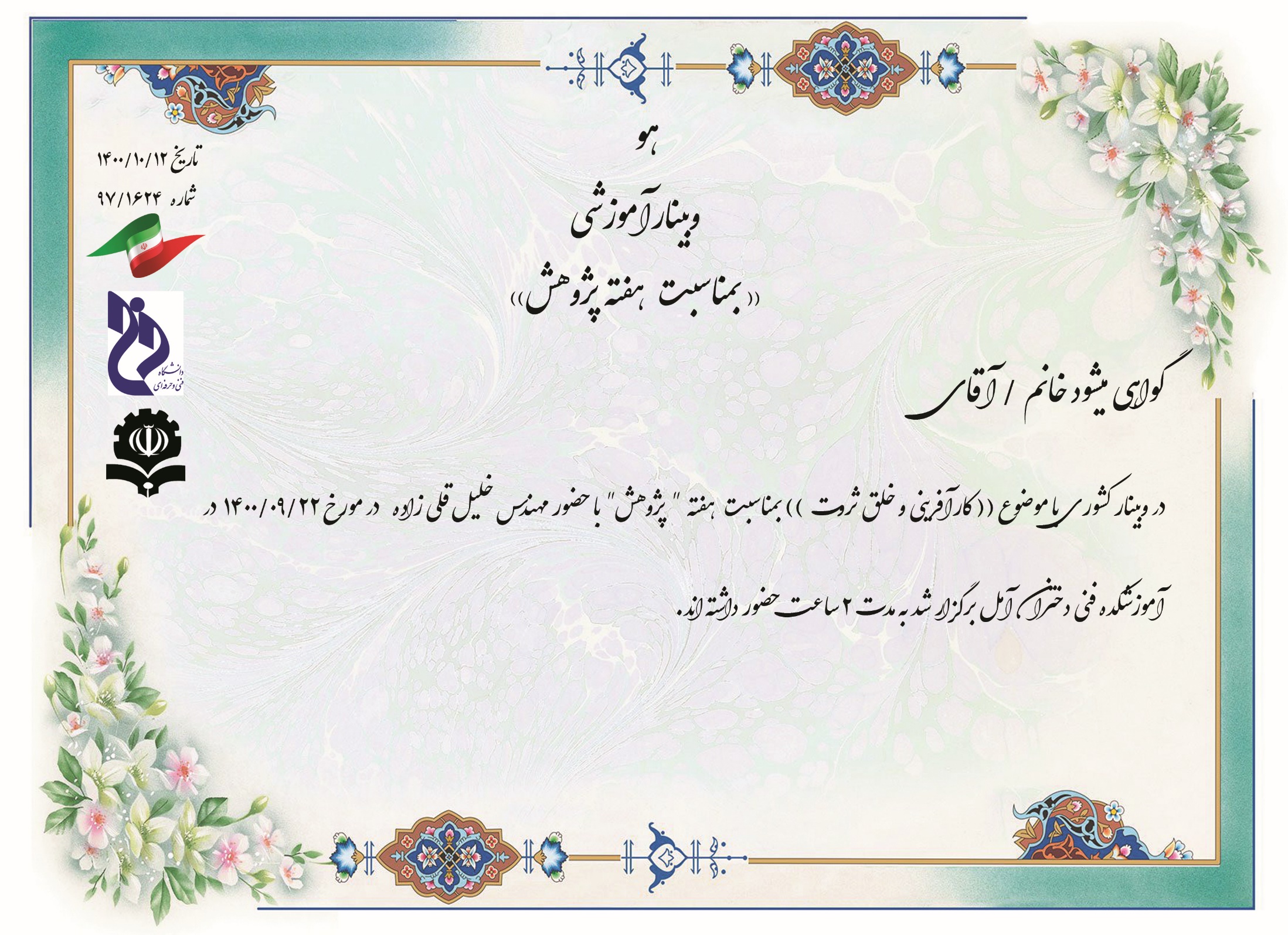 مسعود امیرلو
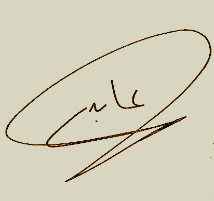 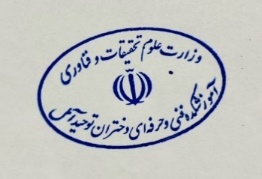 مریم عابدی
رئیس آموزشکده فنی و حرفه ای دختران آمل
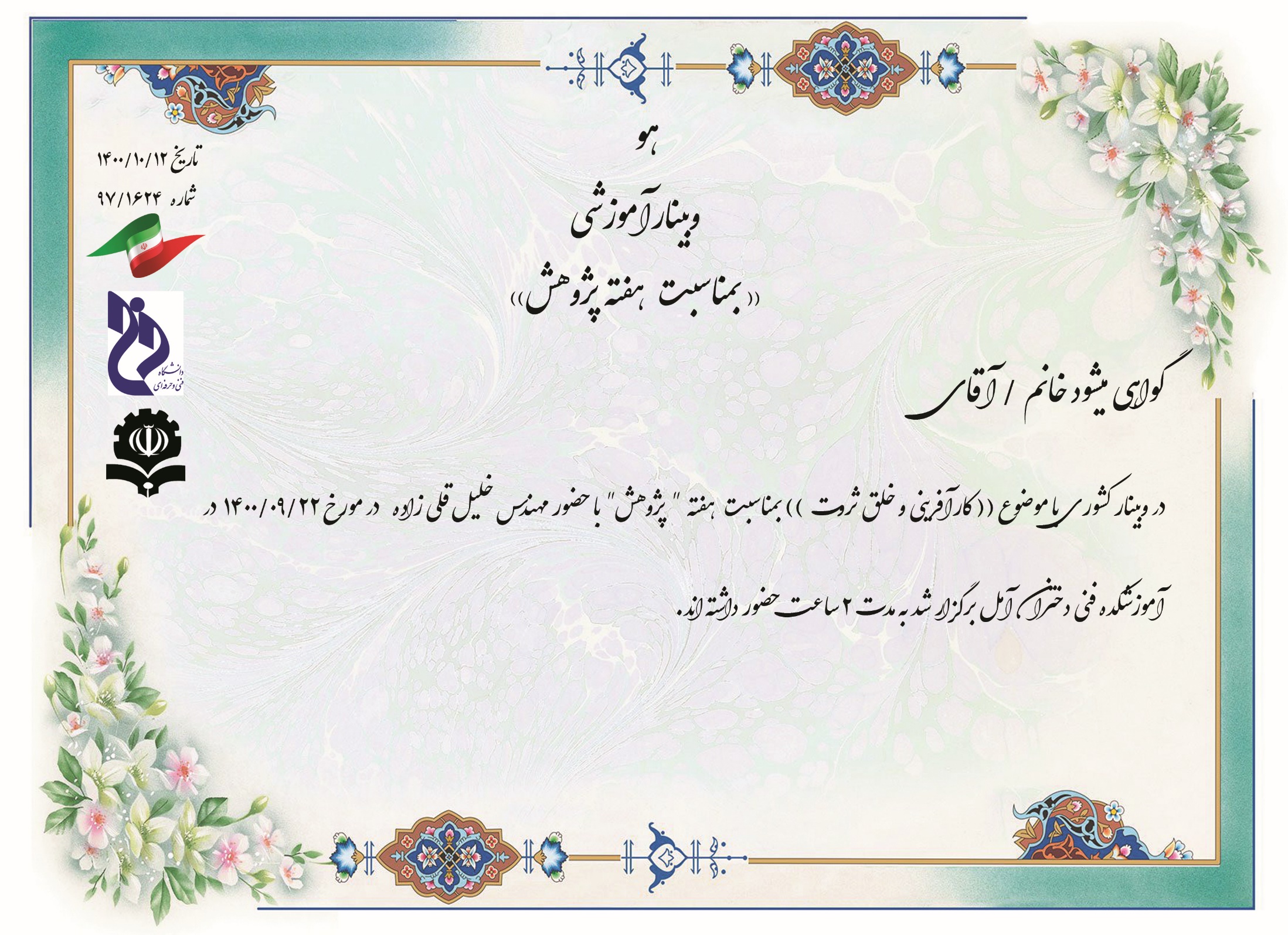 مسعود جعفری
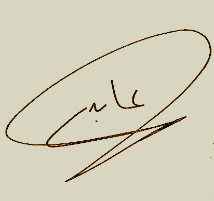 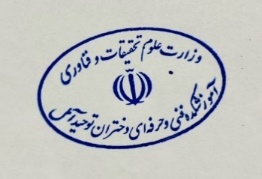 مریم عابدی
رئیس آموزشکده فنی و حرفه ای دختران آمل
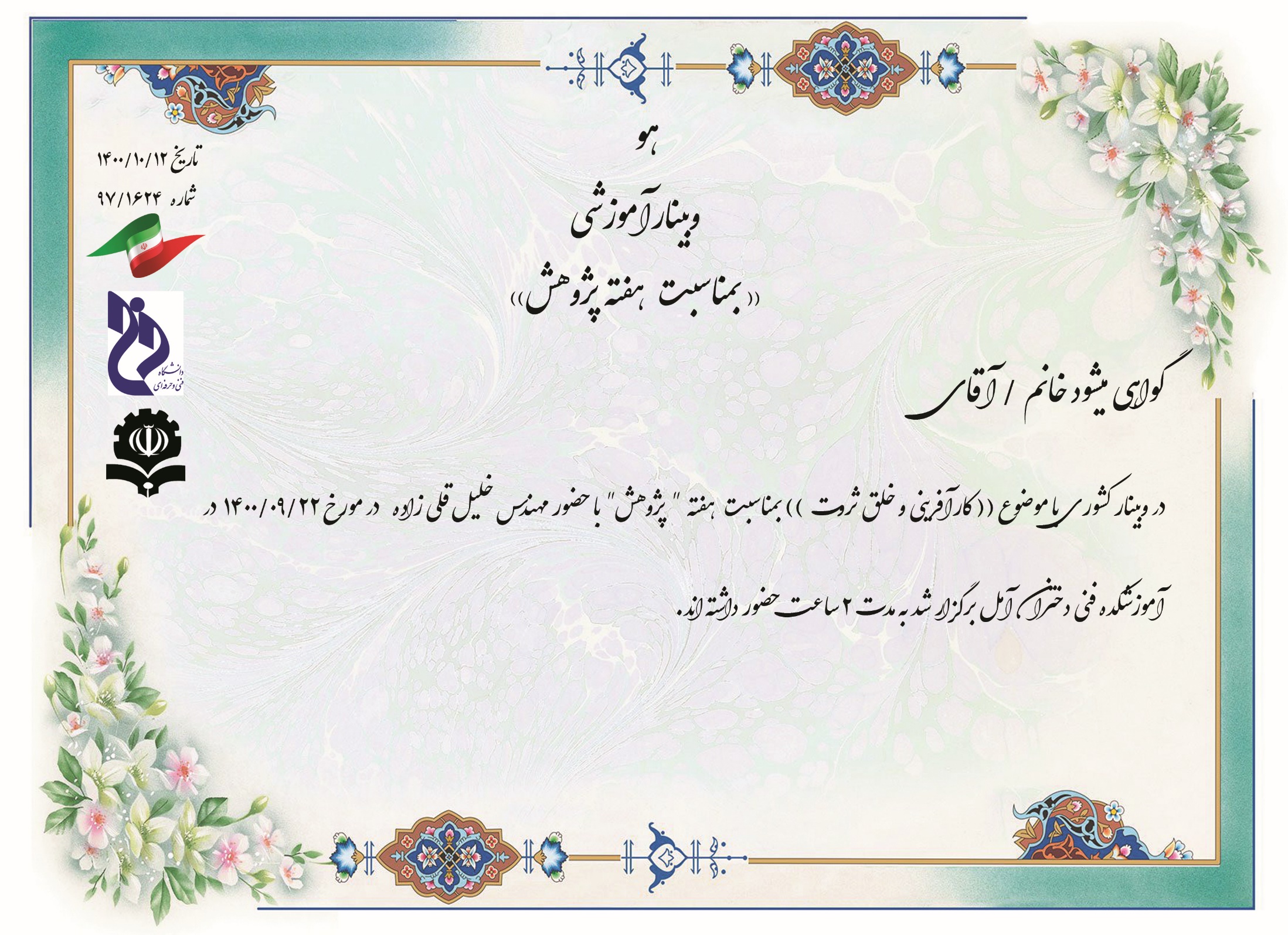 معصومه نبی زاده
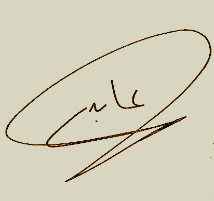 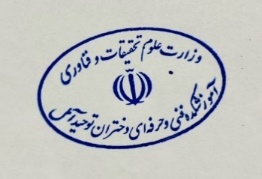 مریم عابدی
رئیس آموزشکده فنی و حرفه ای دختران آمل
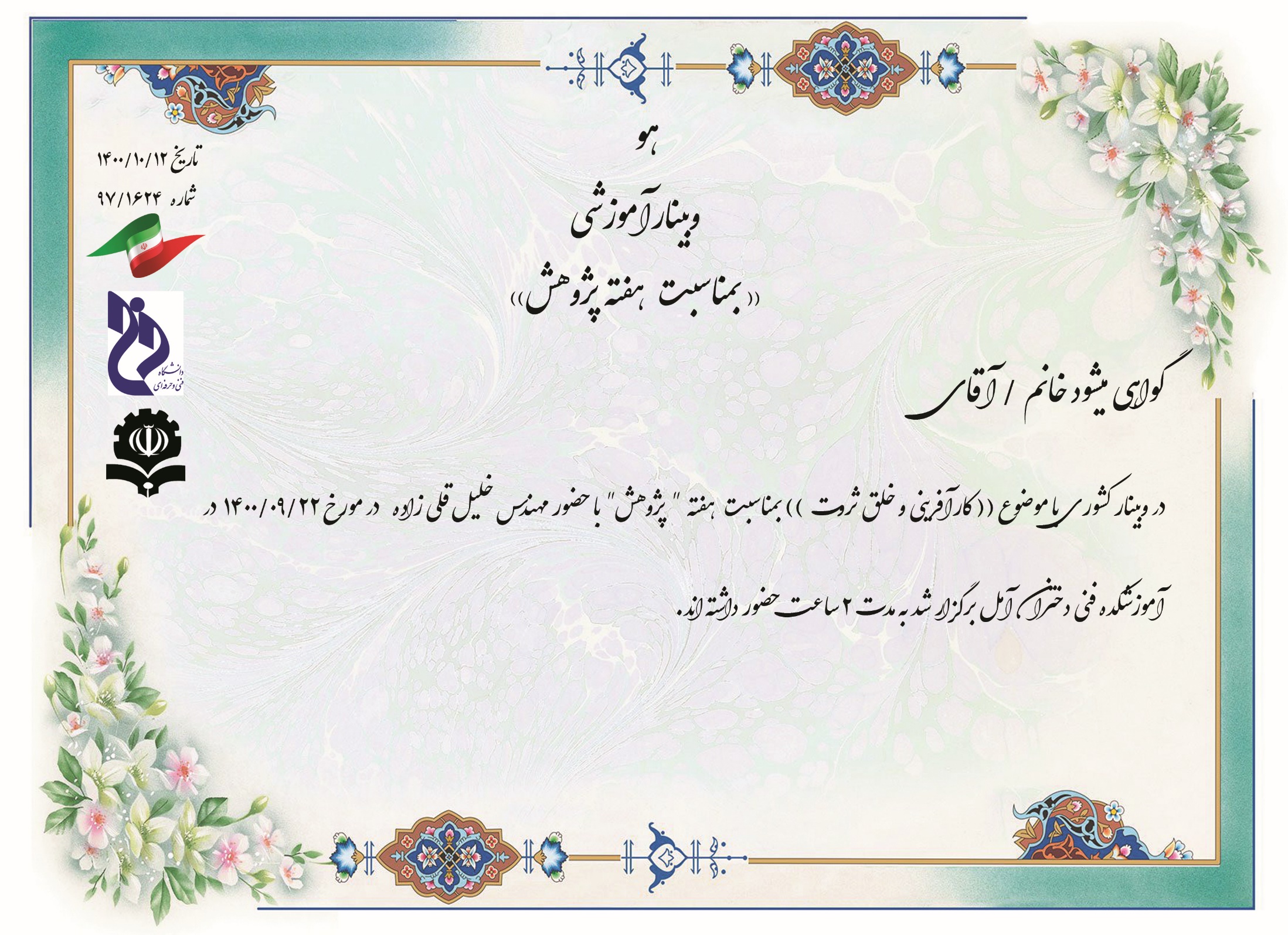 ملیکا اسکندری
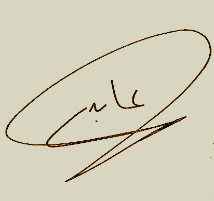 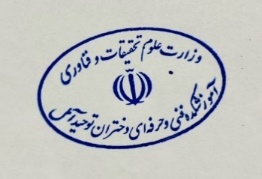 مریم عابدی
رئیس آموزشکده فنی و حرفه ای دختران آمل
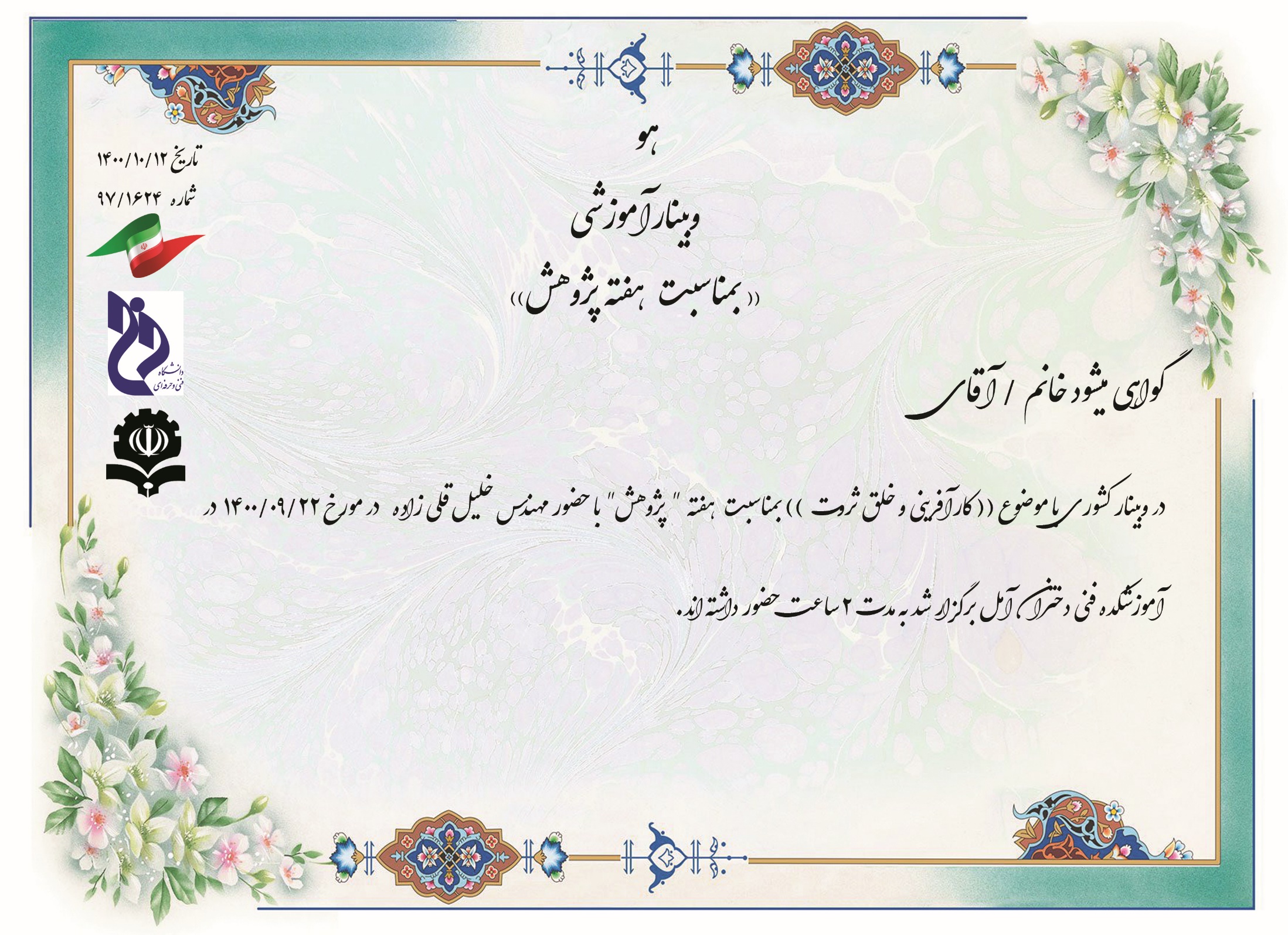 مهدی قربانپورولوکلائی
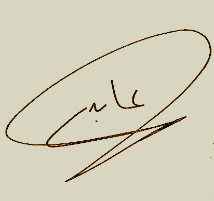 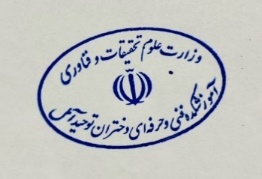 مریم عابدی
رئیس آموزشکده فنی و حرفه ای دختران آمل
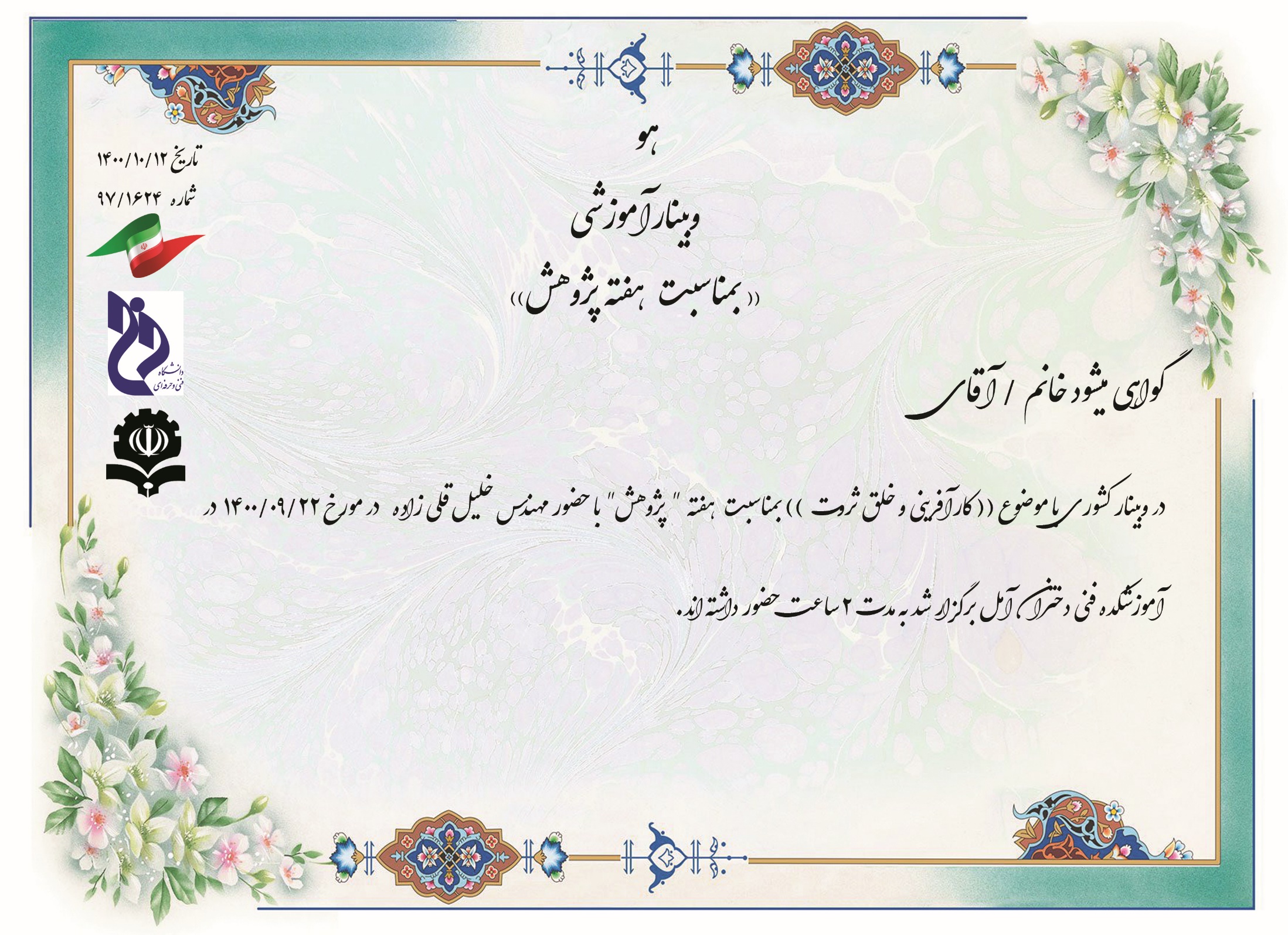 مهراسا علیزاده
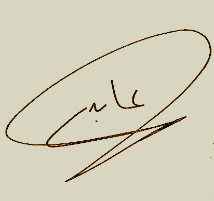 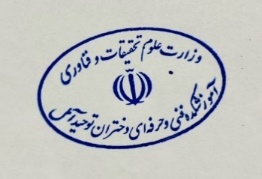 مریم عابدی
رئیس آموزشکده فنی و حرفه ای دختران آمل
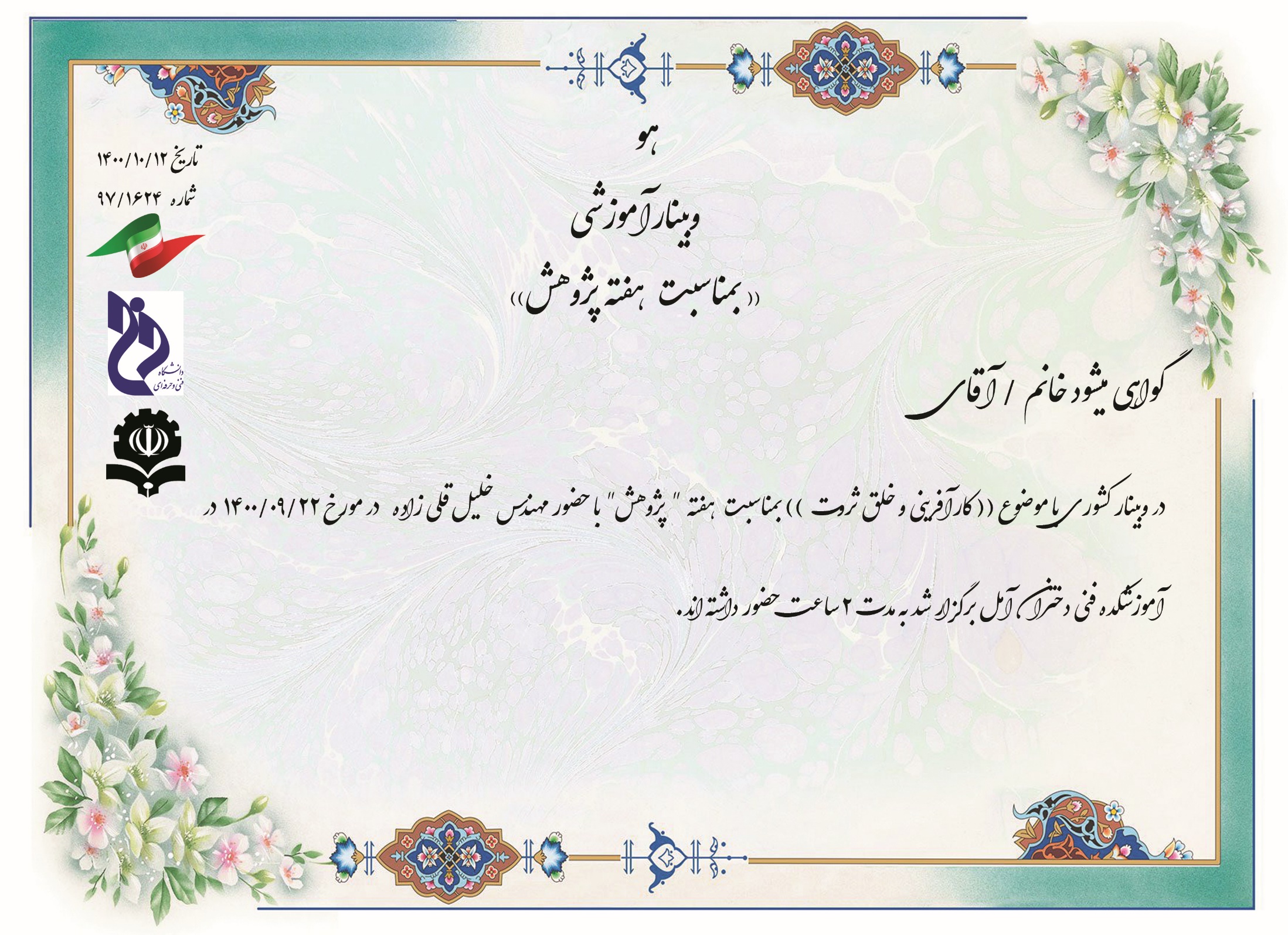 مهسا حقانی
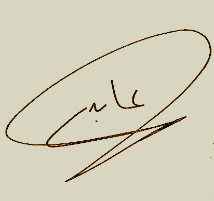 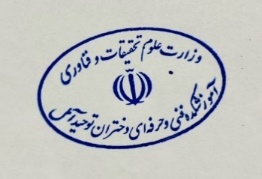 مریم عابدی
رئیس آموزشکده فنی و حرفه ای دختران آمل
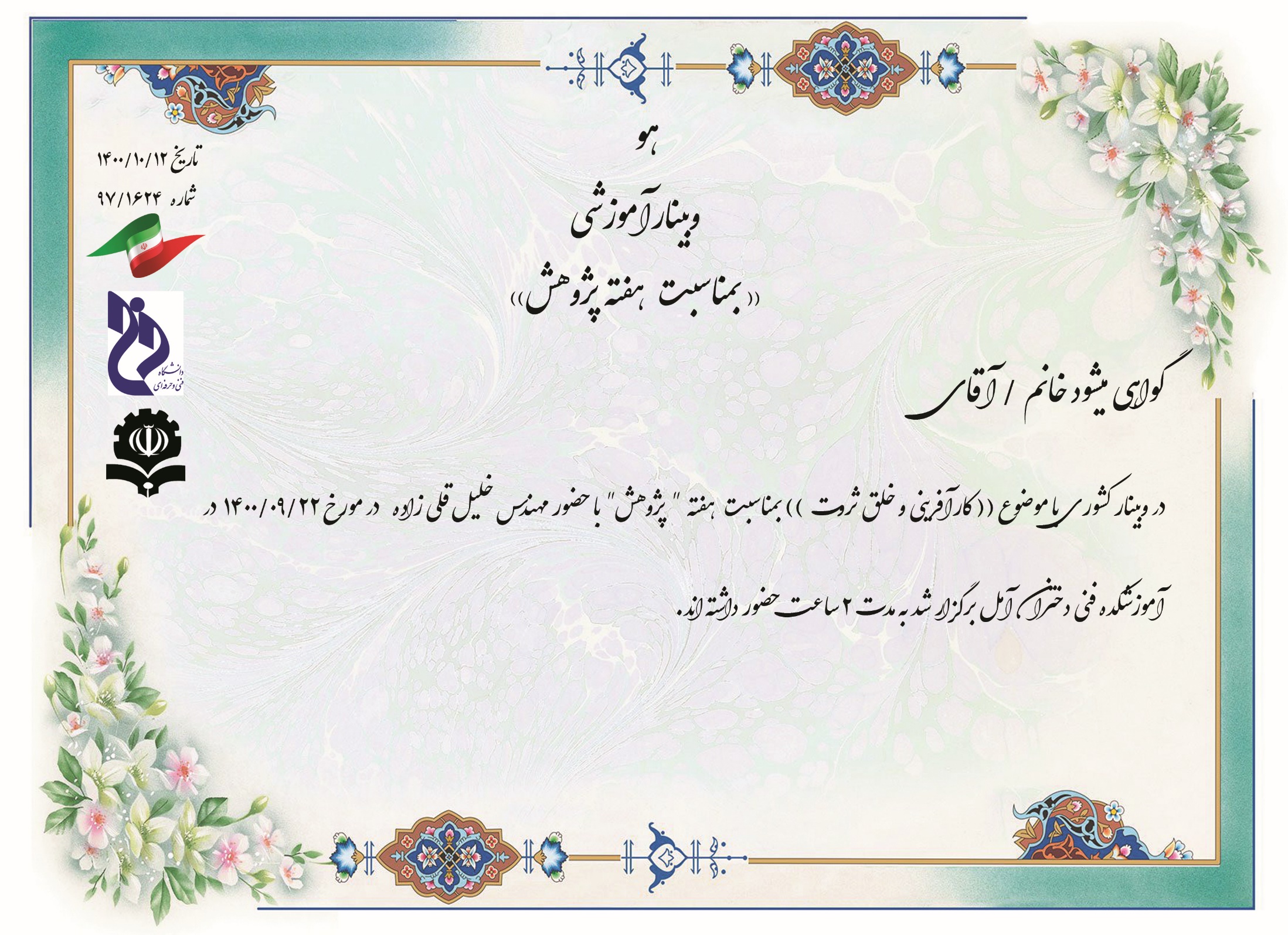 مهسا شاهین
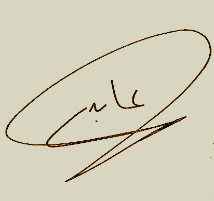 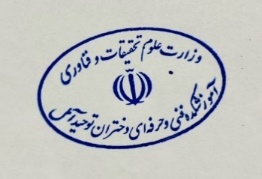 مریم عابدی
رئیس آموزشکده فنی و حرفه ای دختران آمل
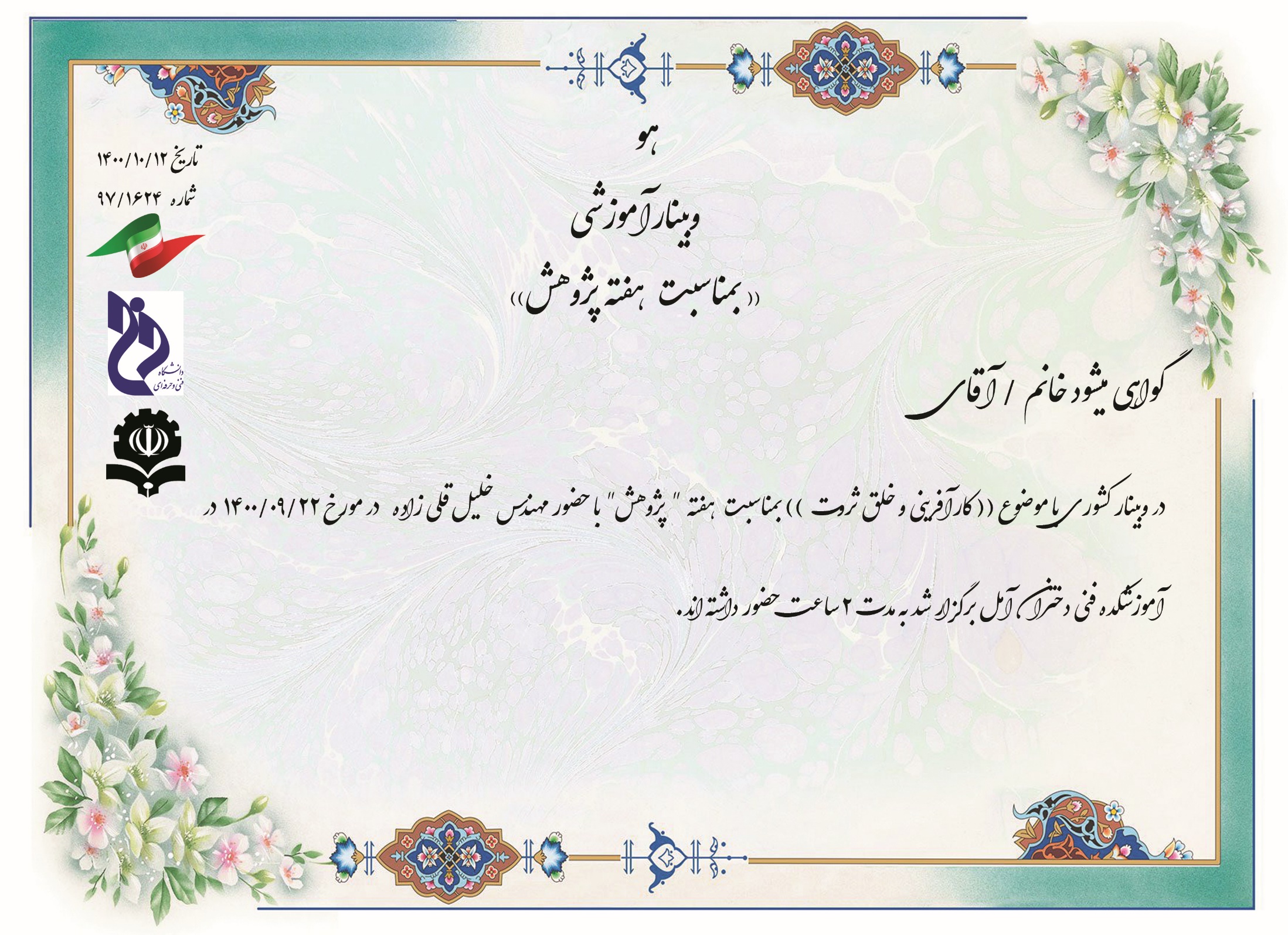 میثم احسانی تیرتاشی
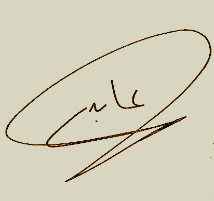 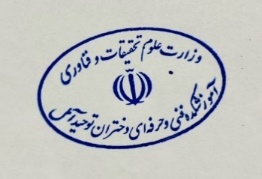 مریم عابدی
رئیس آموزشکده فنی و حرفه ای دختران آمل
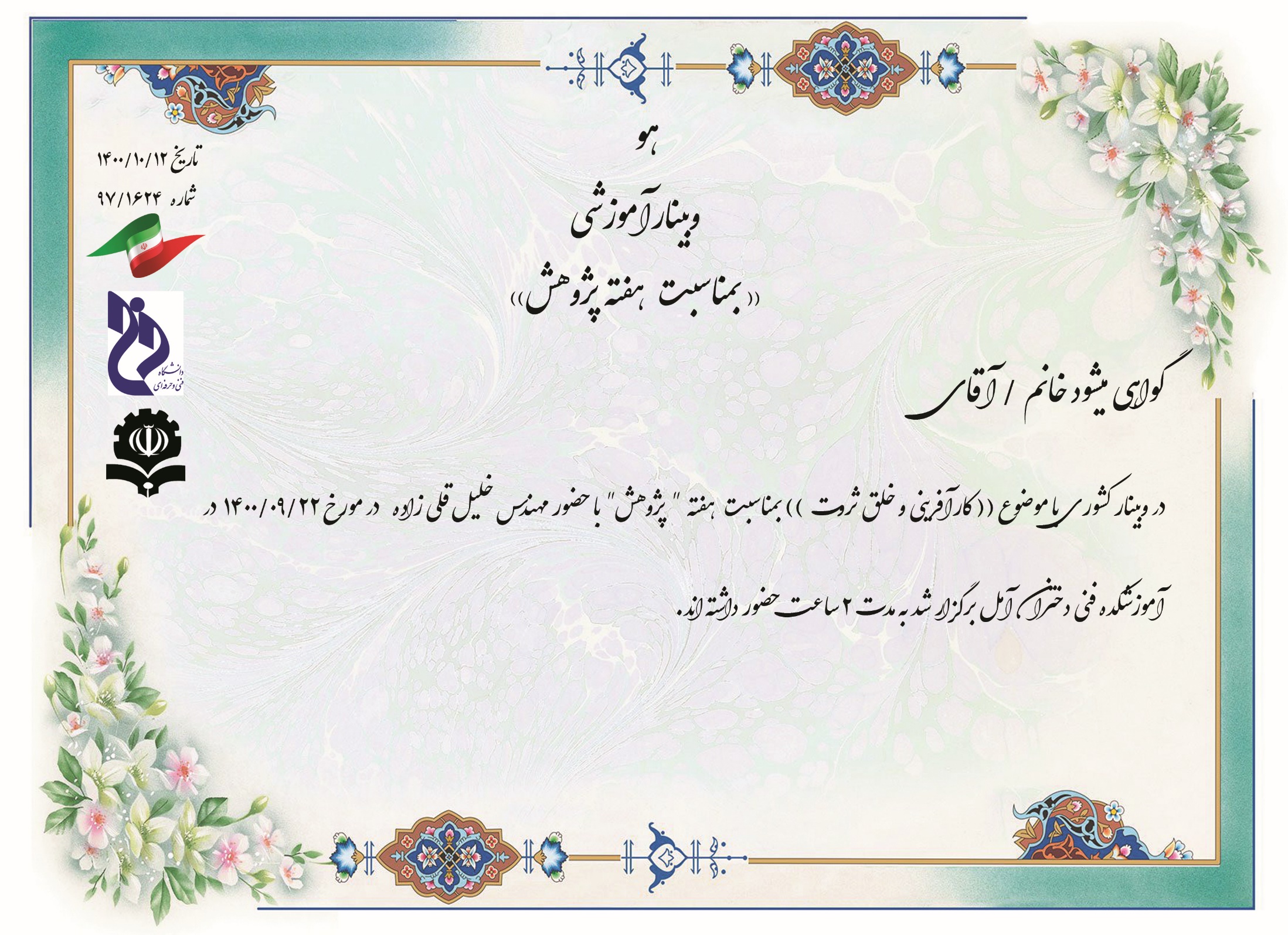 مسعود امیرلو
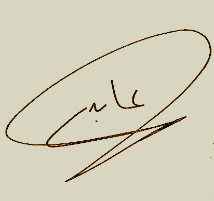 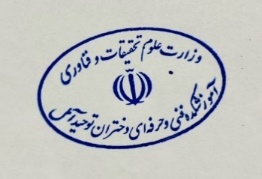 مریم عابدی
رئیس آموزشکده فنی و حرفه ای دختران آمل
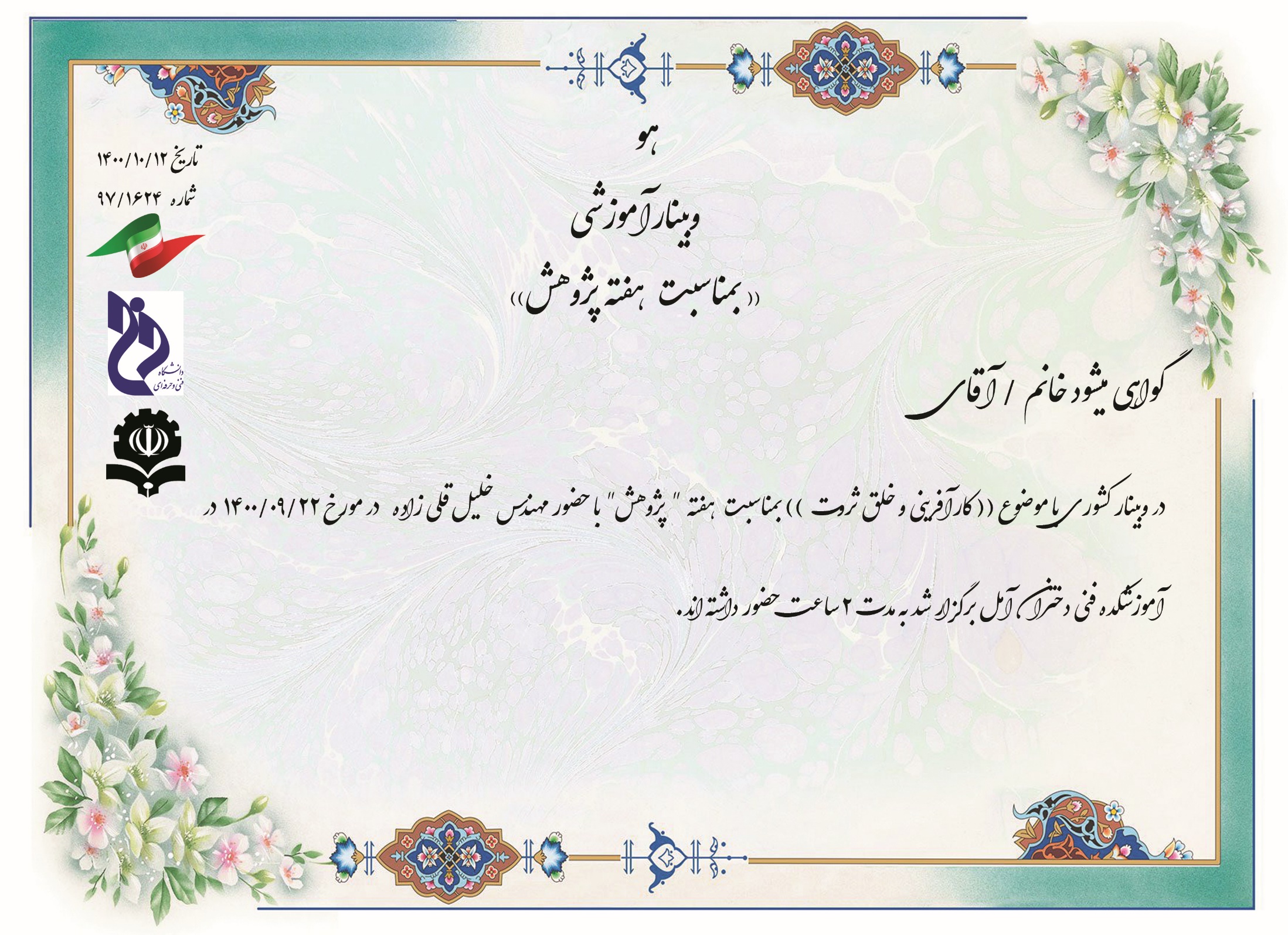 نوروز علی ابراهیم زاده
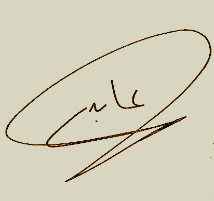 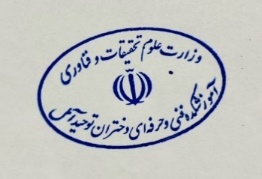 مریم عابدی
رئیس آموزشکده فنی و حرفه ای دختران آمل
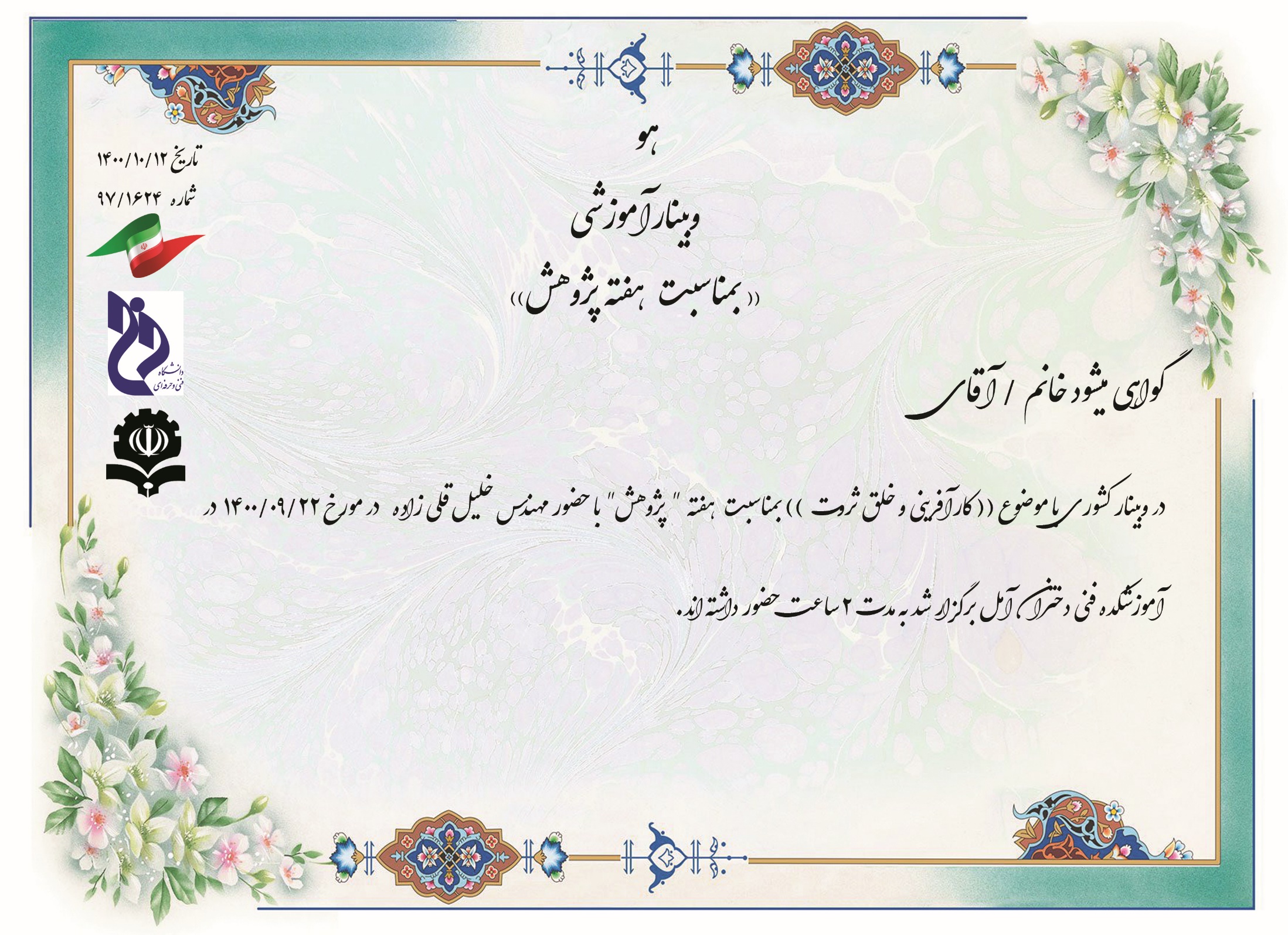 هانا یوسف پور
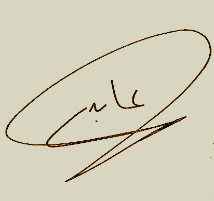 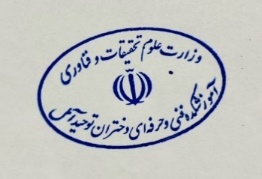 مریم عابدی
رئیس آموزشکده فنی و حرفه ای دختران آمل
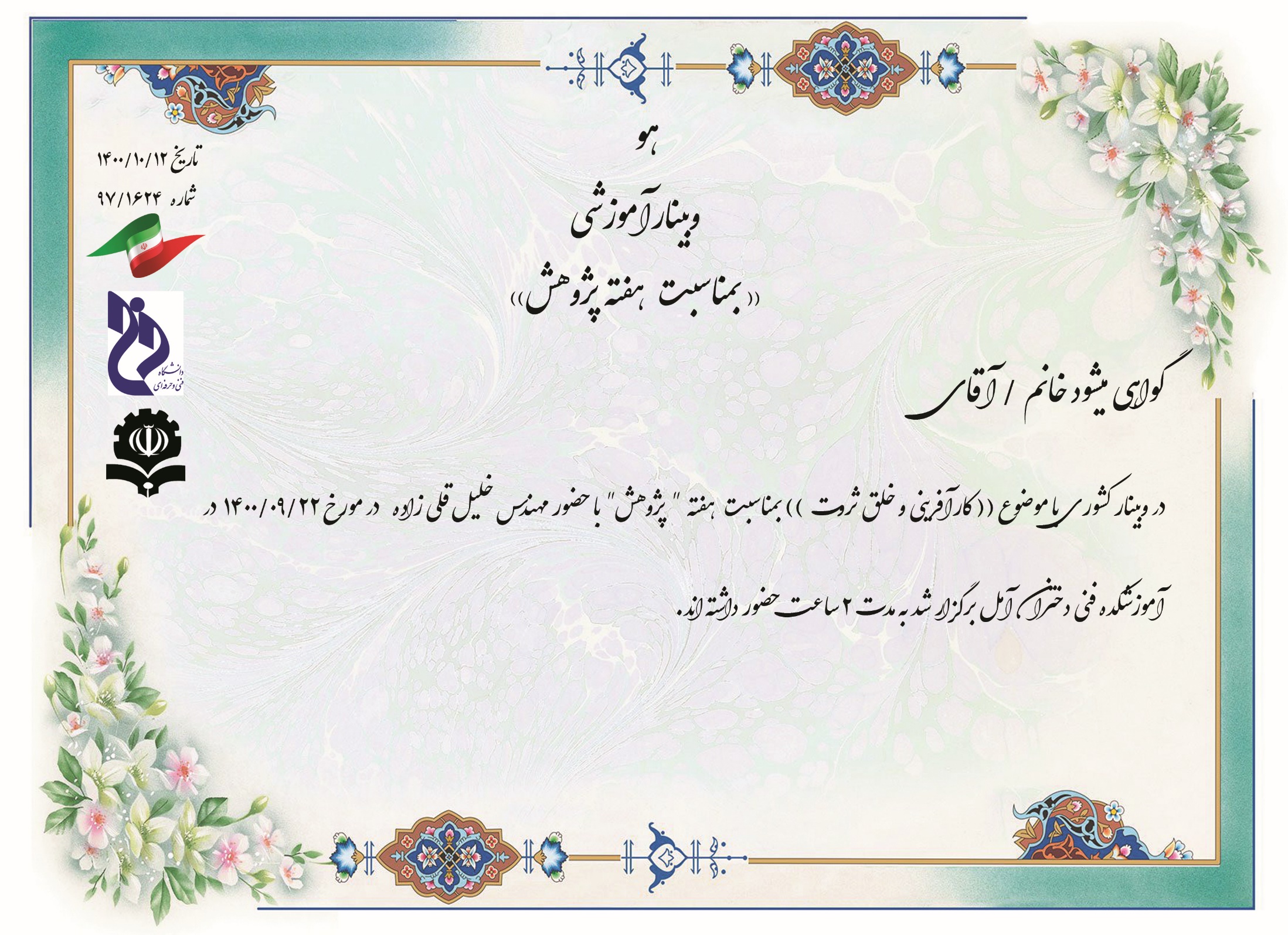 هدیه بینا باجی
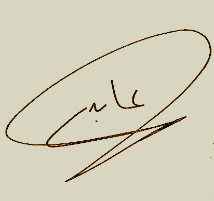 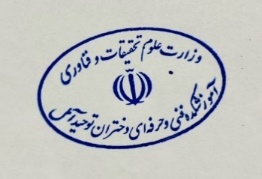 مریم عابدی
رئیس آموزشکده فنی و حرفه ای دختران آمل
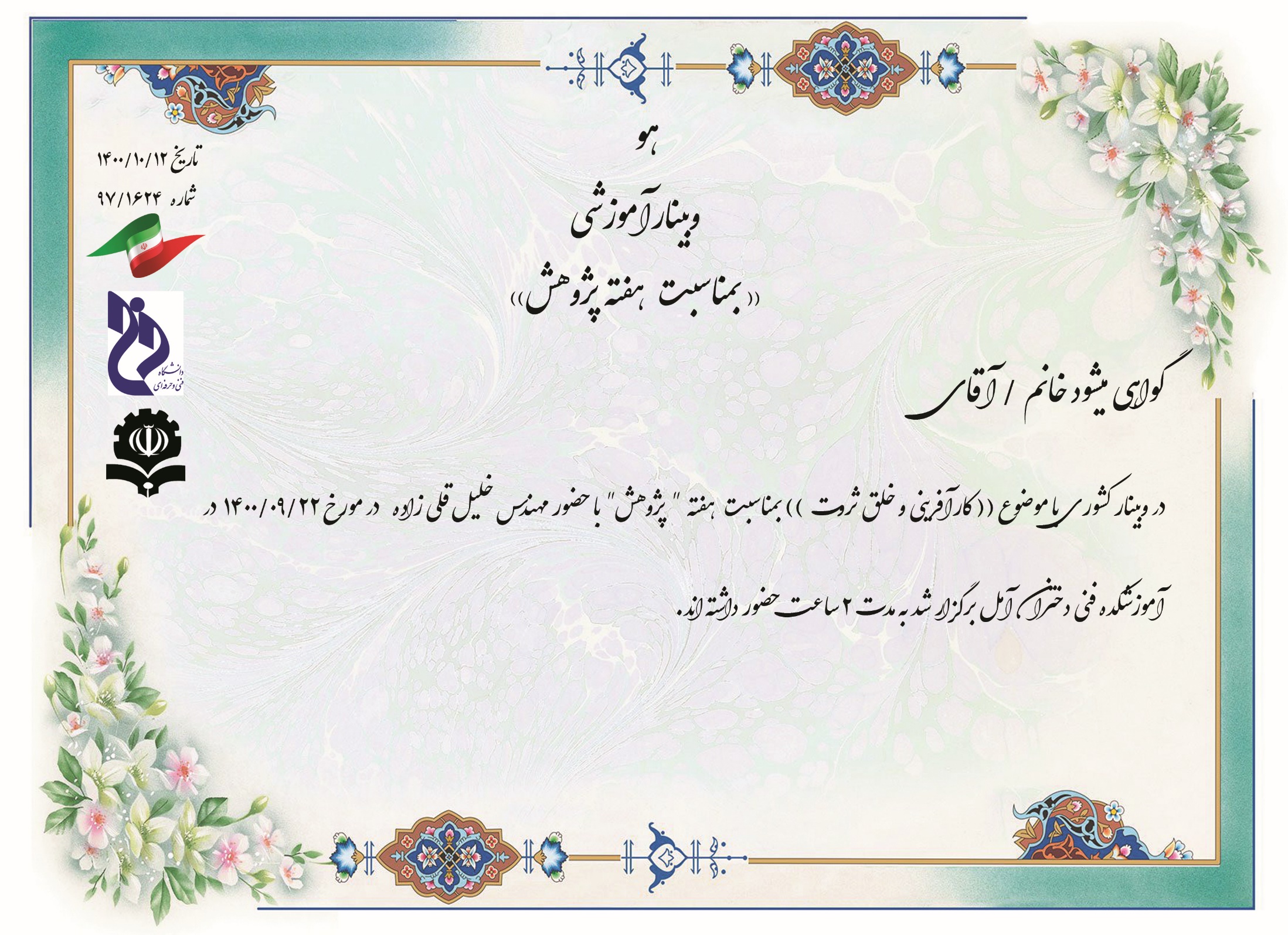 وحیده خسروانی
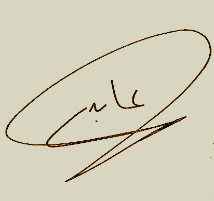 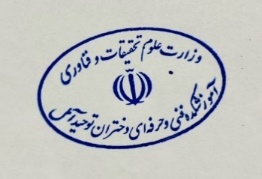 مریم عابدی
رئیس آموزشکده فنی و حرفه ای دختران آمل
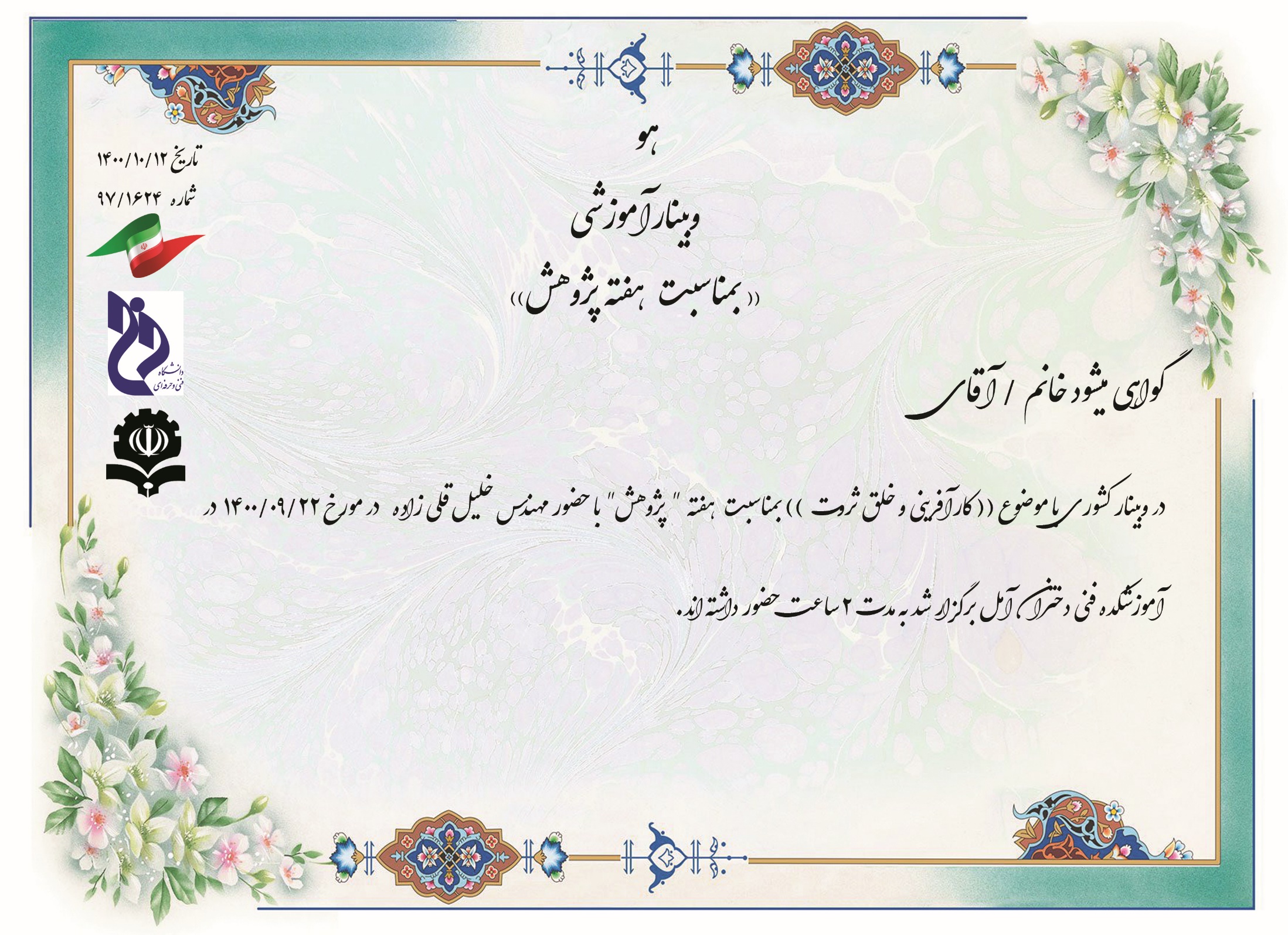 یاسر اکبری
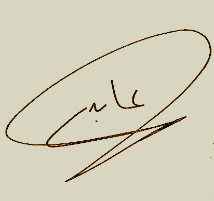 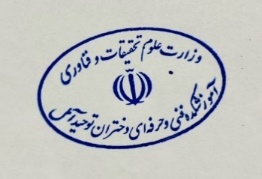 مریم عابدی
رئیس آموزشکده فنی و حرفه ای دختران آمل
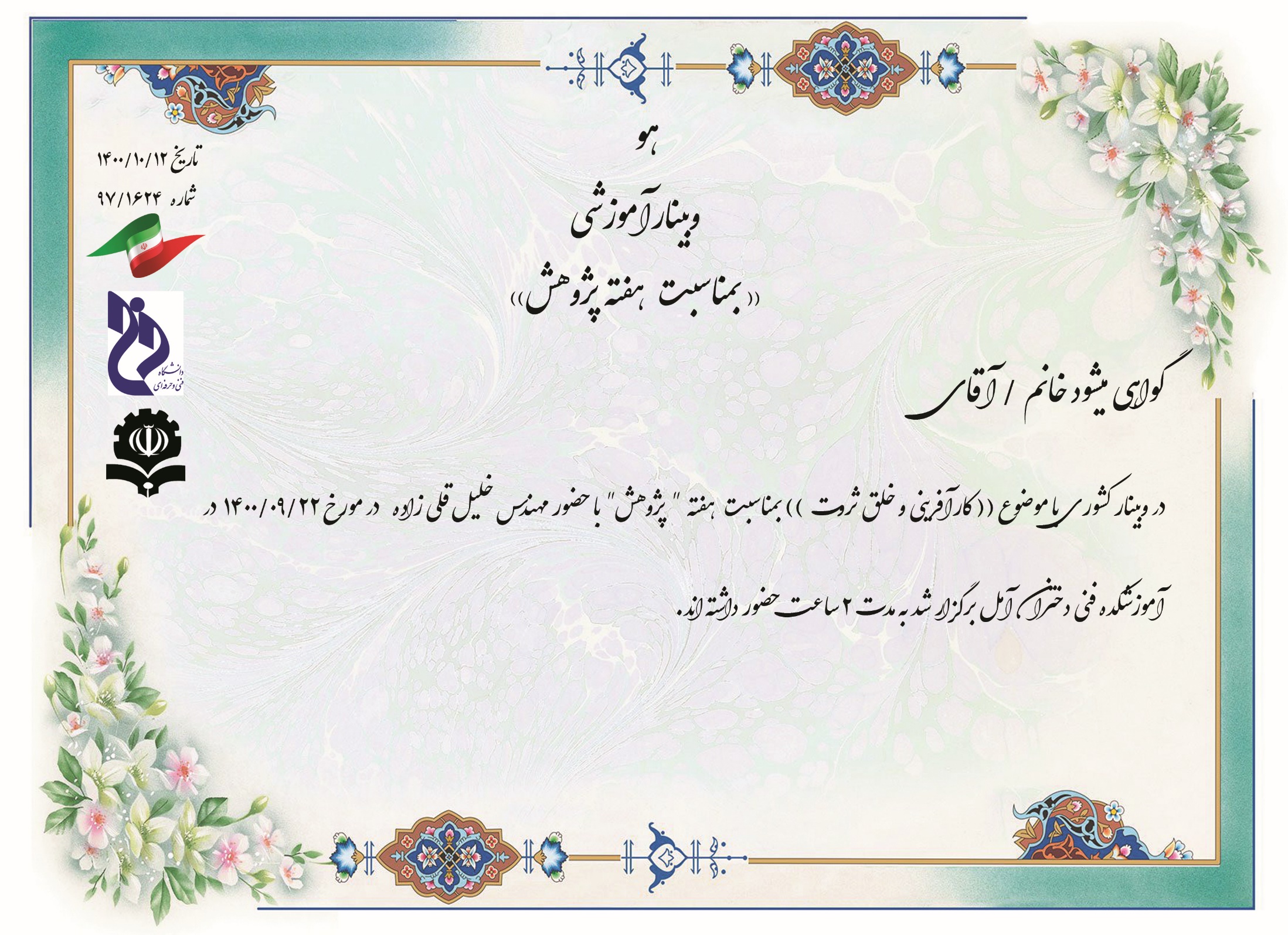 یگانه کریمی
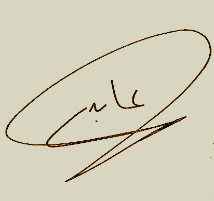 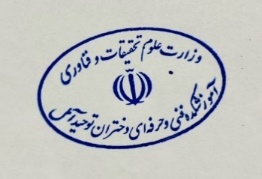 مریم عابدی
رئیس آموزشکده فنی و حرفه ای دختران آمل
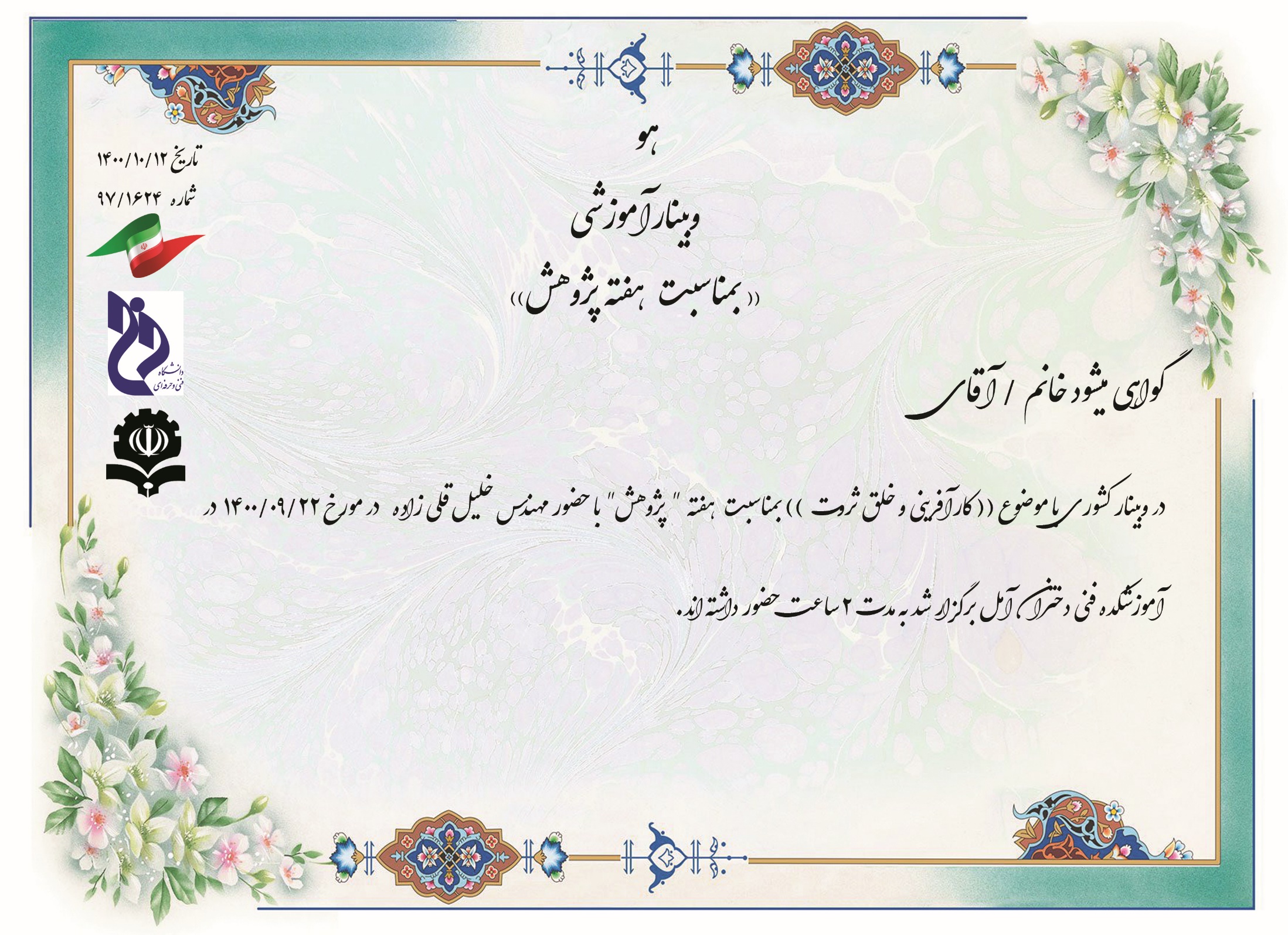 رضا رحیمی رستکی
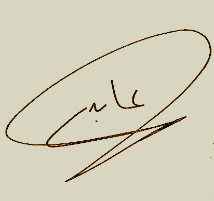 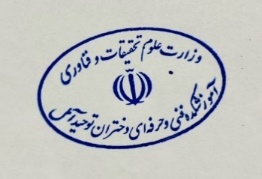 مریم عابدی
رئیس آموزشکده فنی و حرفه ای دختران آمل
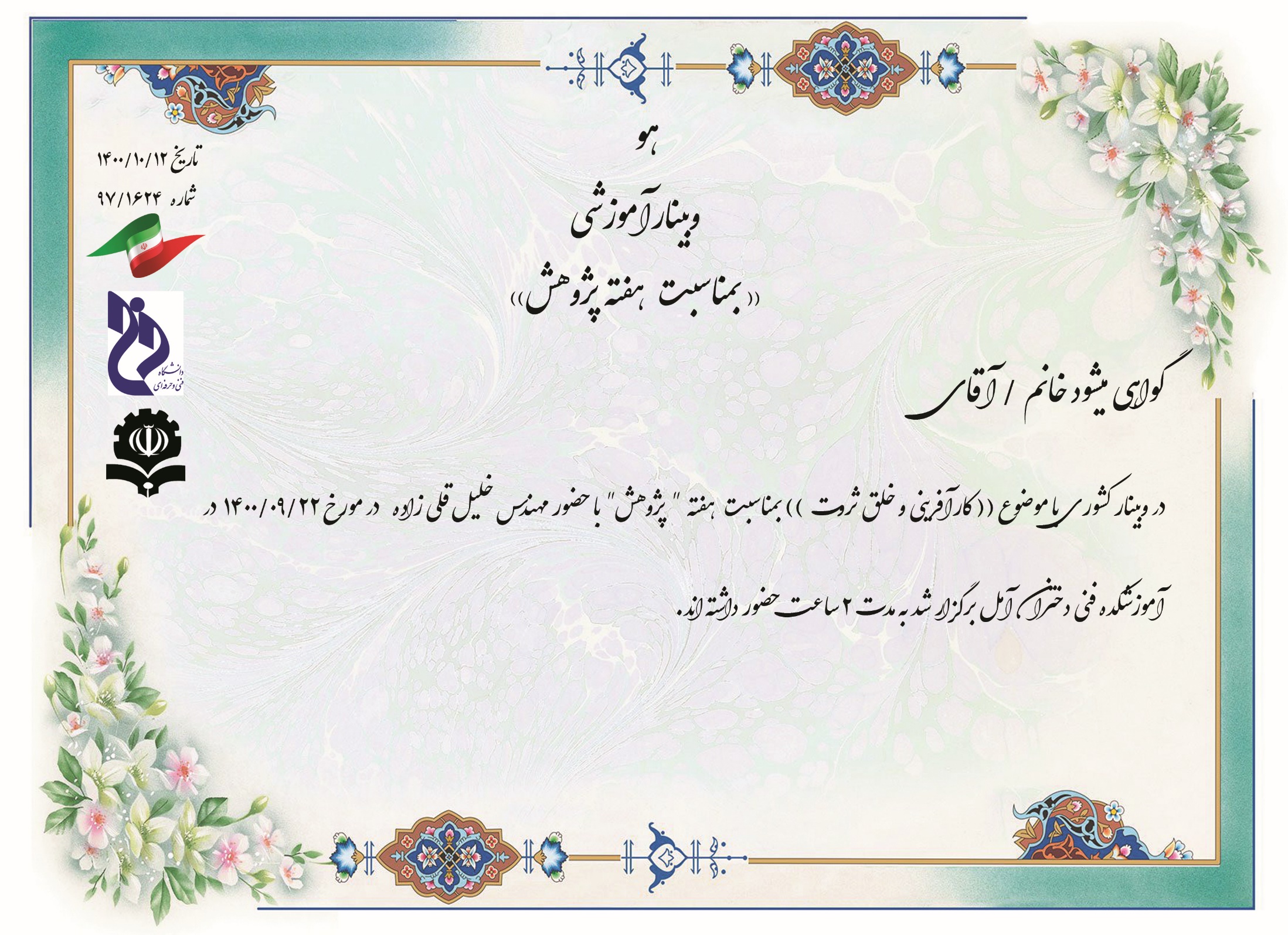 سلیمان شاه حسین زاده
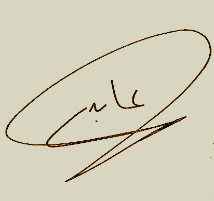 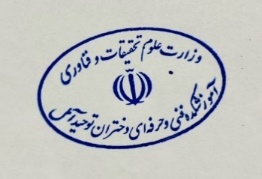 مریم عابدی
رئیس آموزشکده فنی و حرفه ای دختران آمل
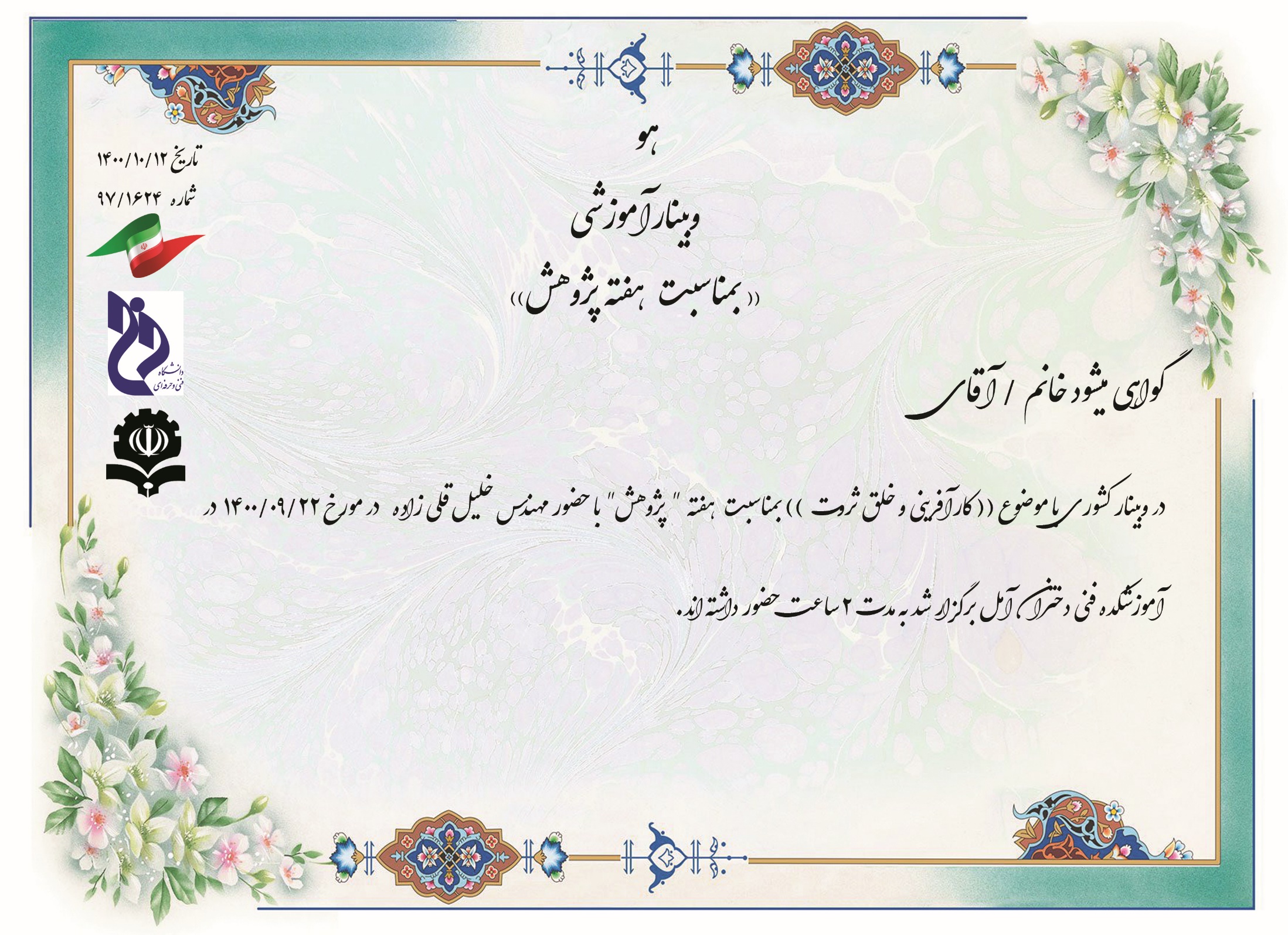 محمد رضا ریاحی
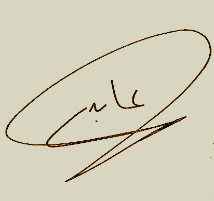 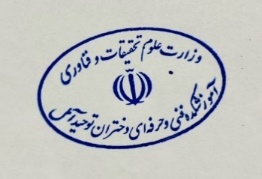 مریم عابدی
رئیس آموزشکده فنی و حرفه ای دختران آمل
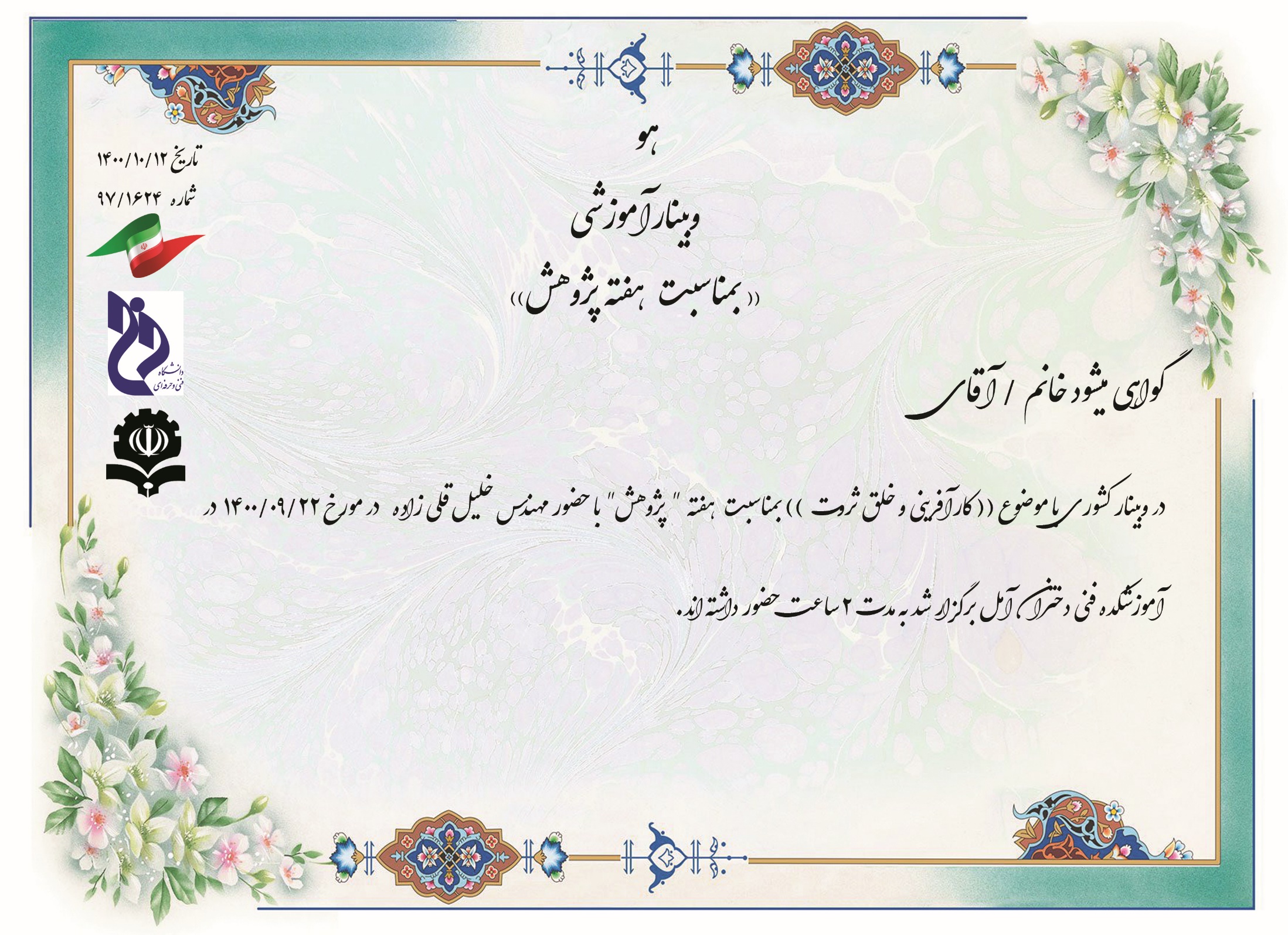 مریم مهدوی فرد
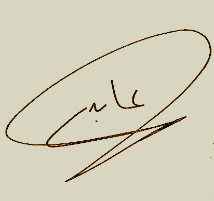 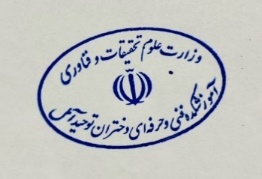 مریم عابدی
رئیس آموزشکده فنی و حرفه ای دختران آمل
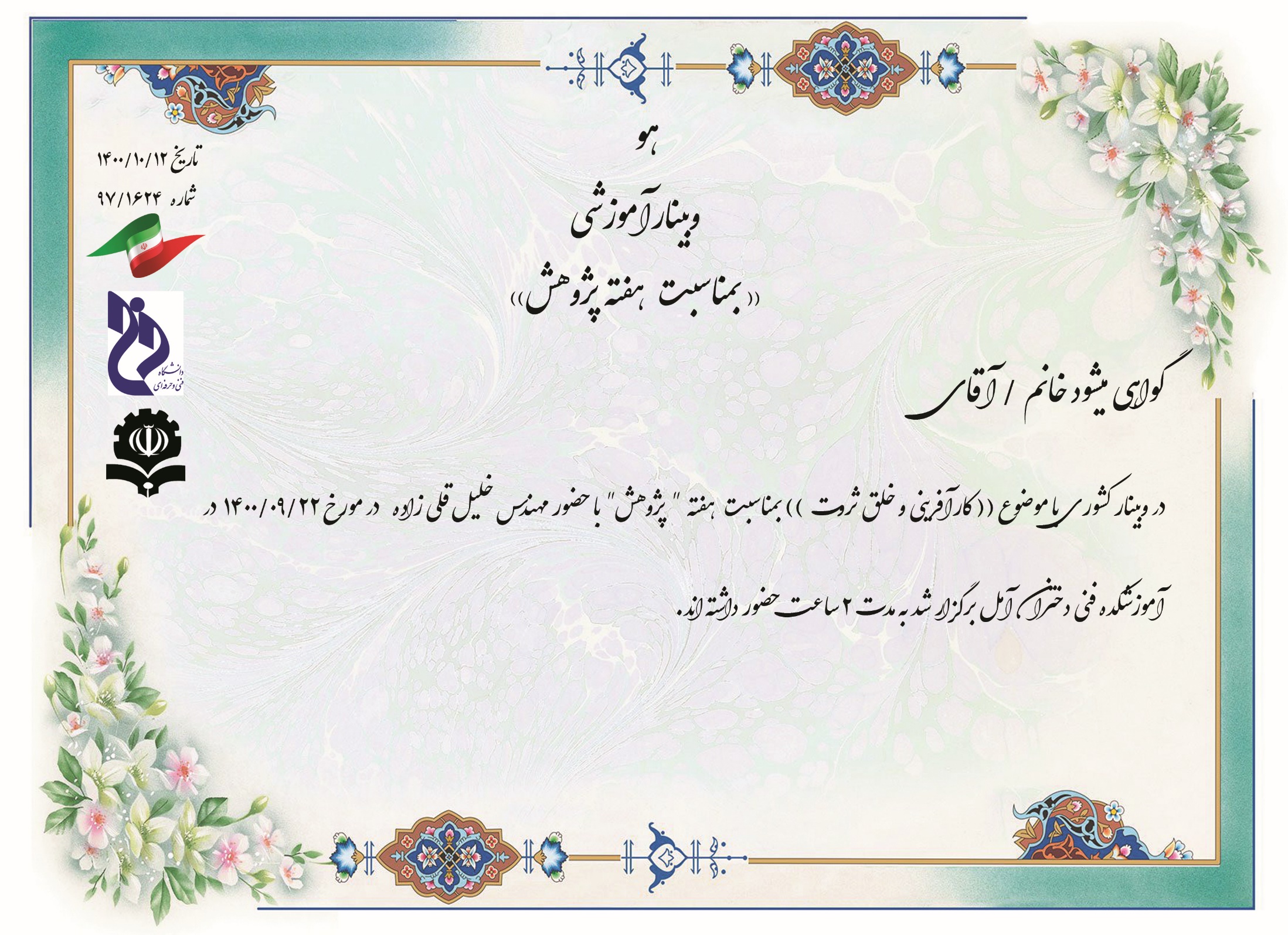 مینا السادات برومند
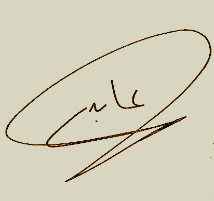 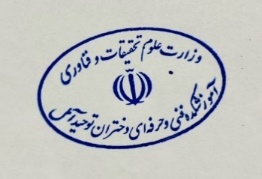 مریم عابدی
رئیس آموزشکده فنی و حرفه ای دختران آمل
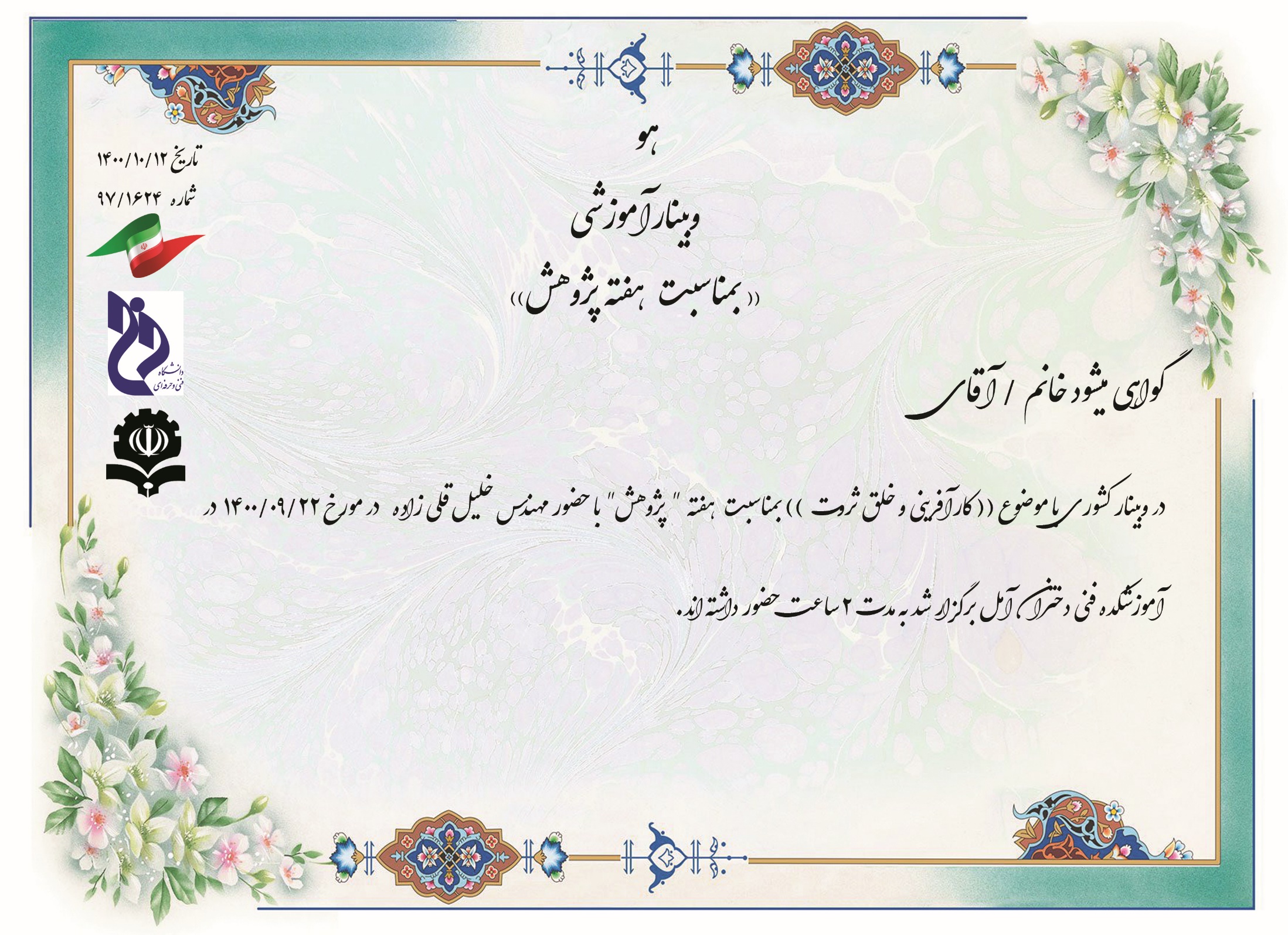 غزاله کاظمی
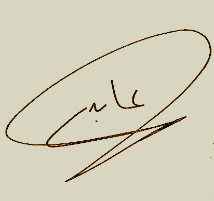 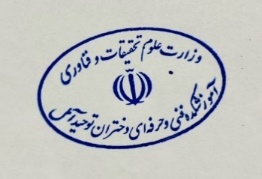 مریم عابدی
رئیس آموزشکده فنی و حرفه ای دختران آمل
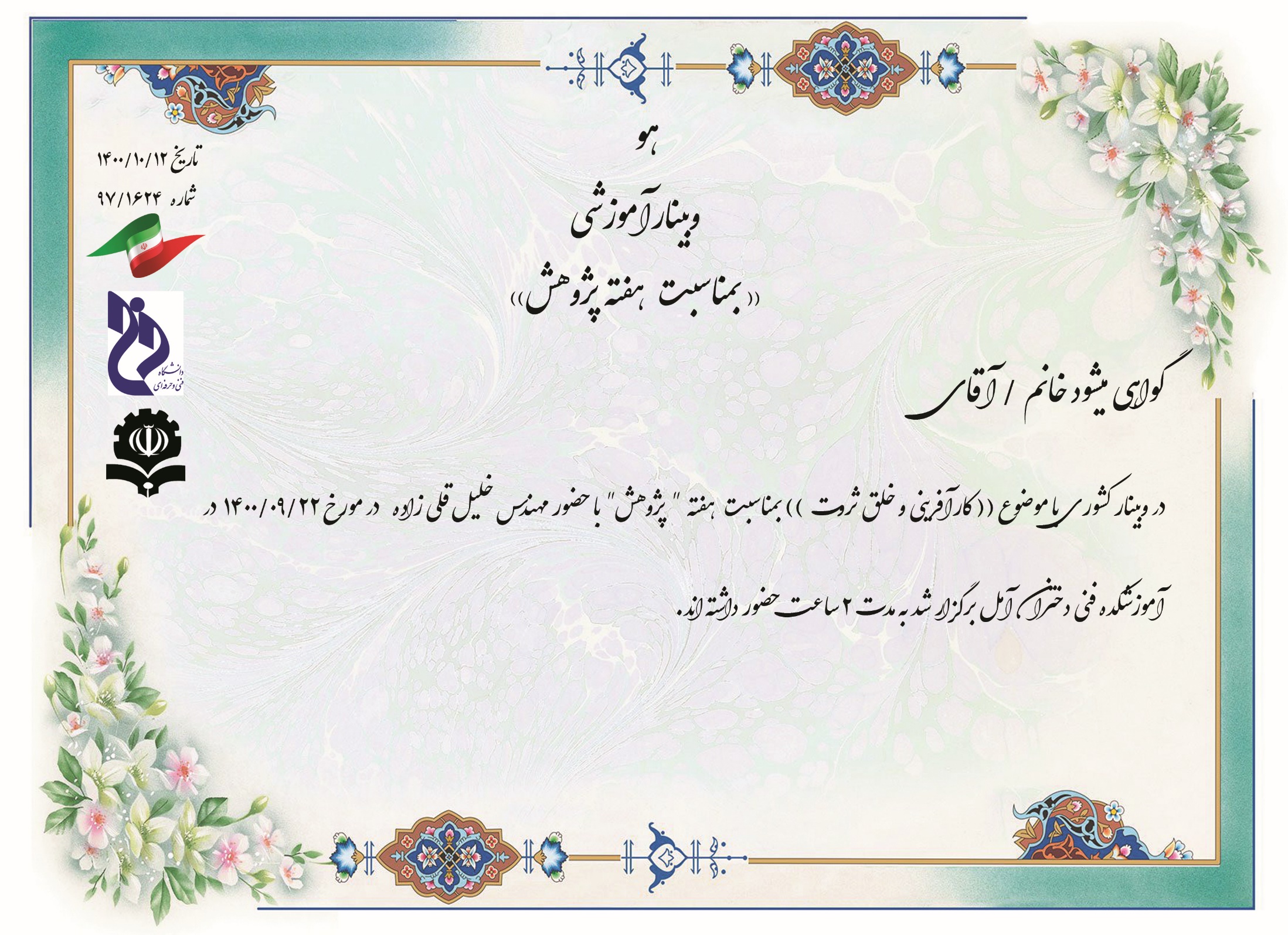 لیلی حقیقی
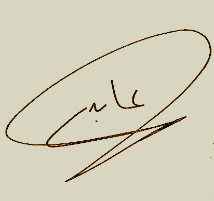 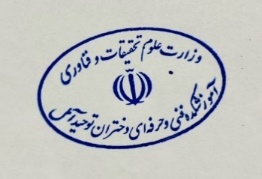 مریم عابدی
رئیس آموزشکده فنی و حرفه ای دختران آمل
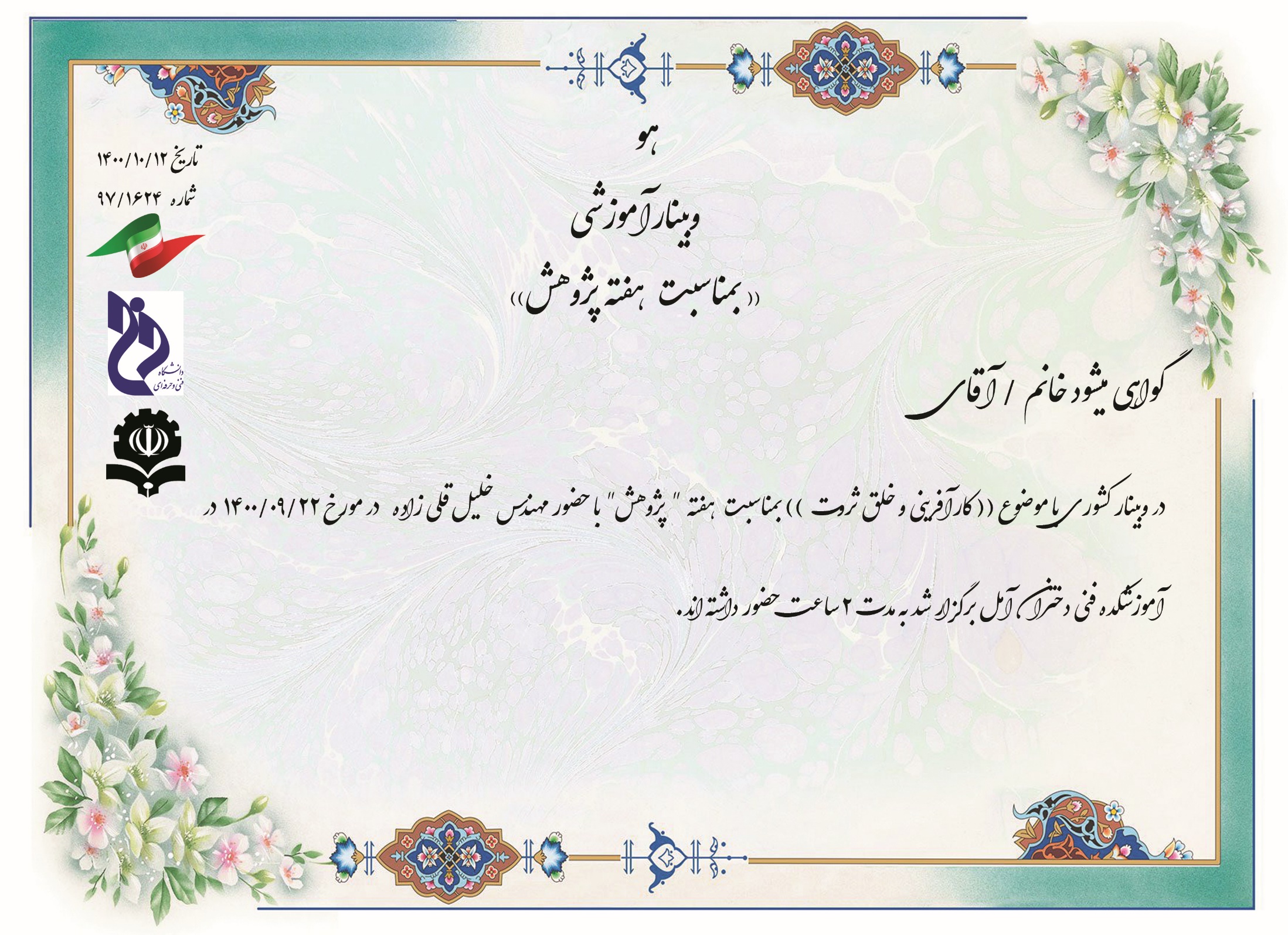 زهرادشتی
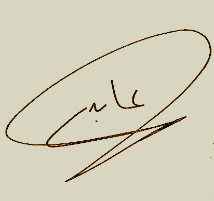 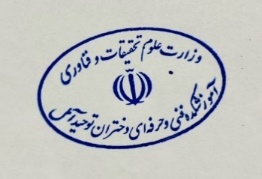 مریم عابدی
رئیس آموزشکده فنی و حرفه ای دختران آمل
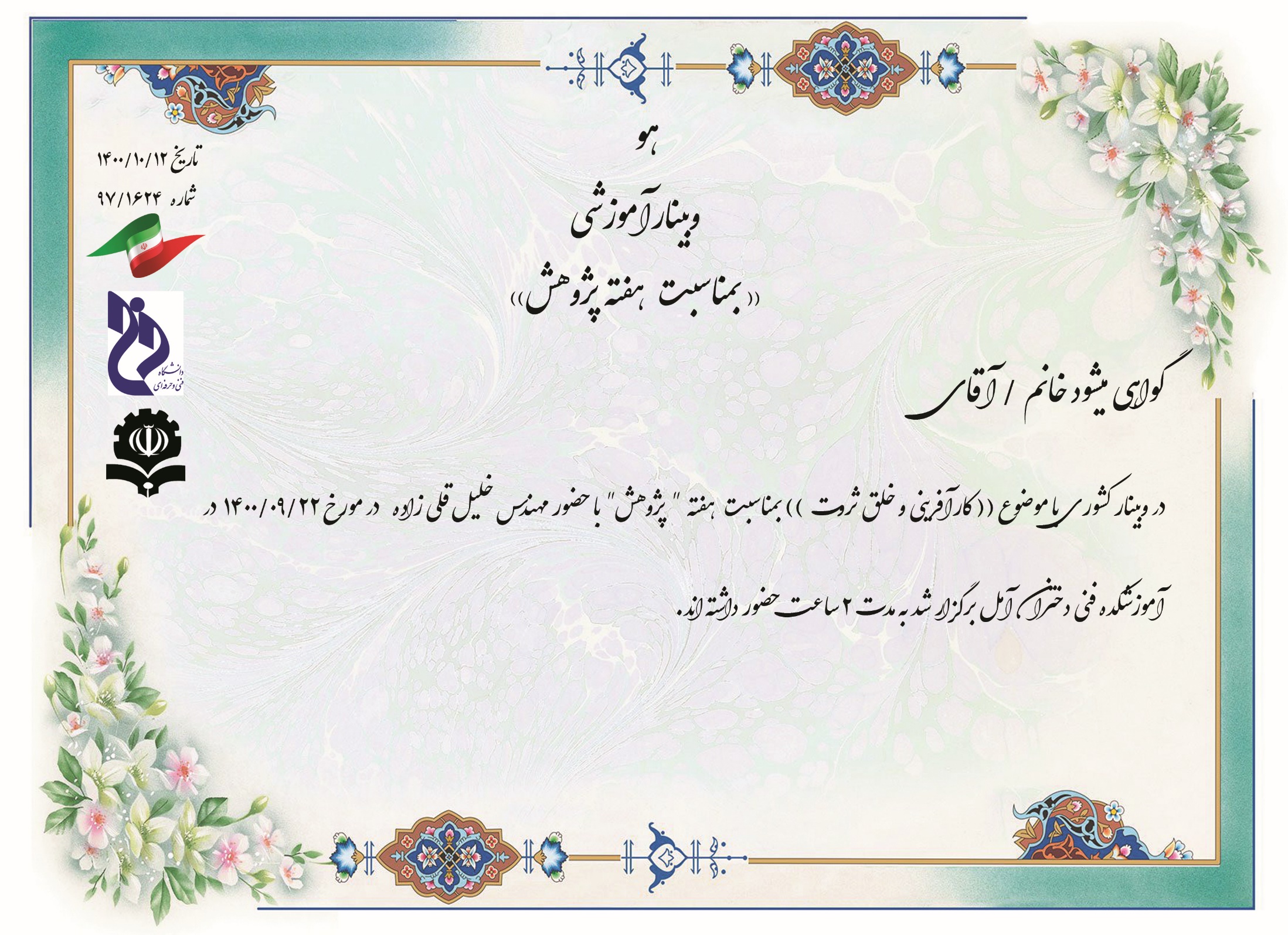 فاطمه علیمرادی
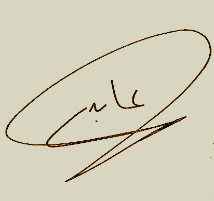 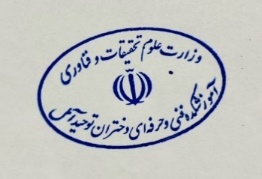 مریم عابدی
رئیس آموزشکده فنی و حرفه ای دختران آمل
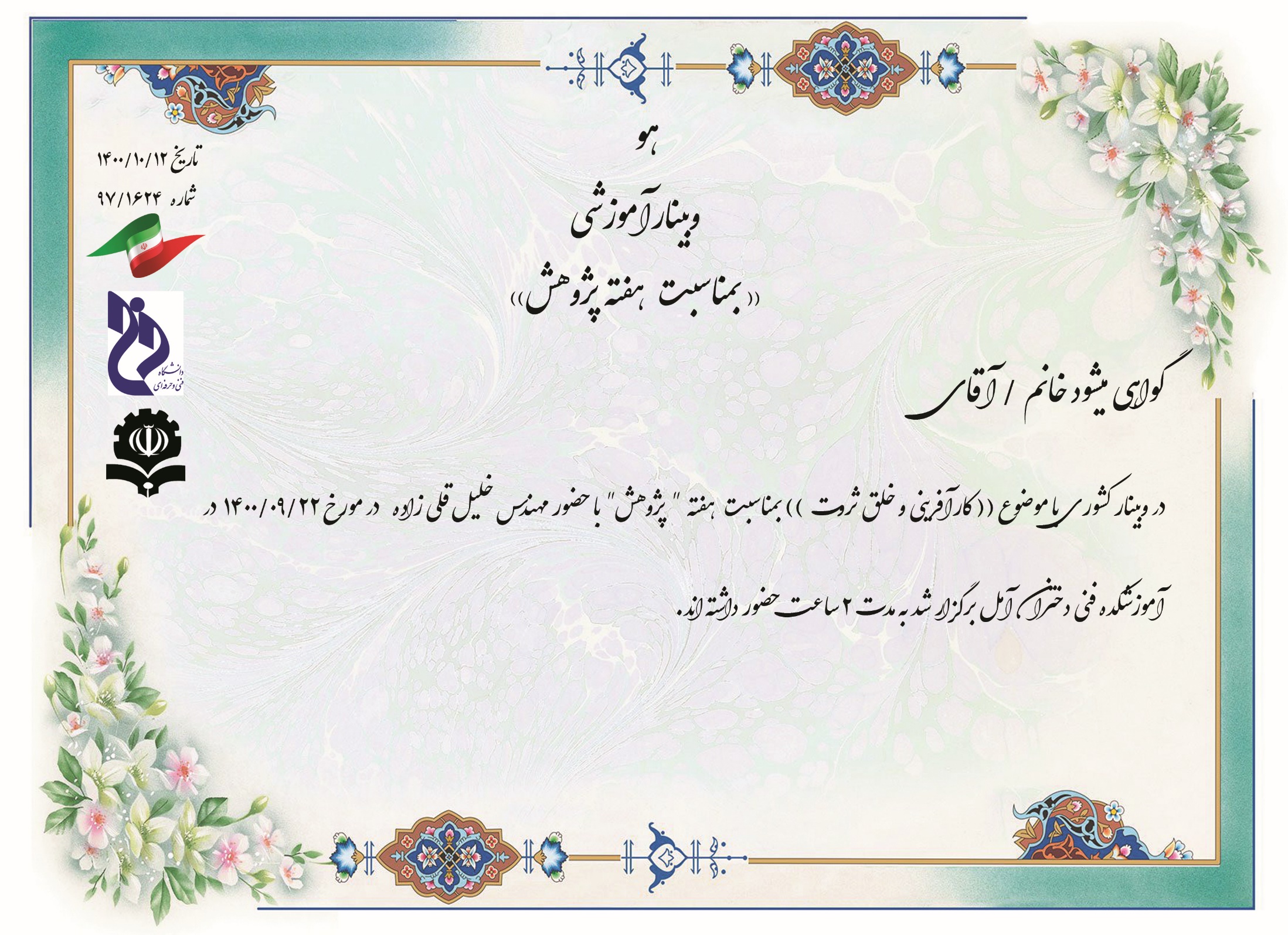 طهورا ناییجی
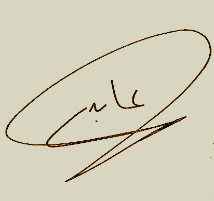 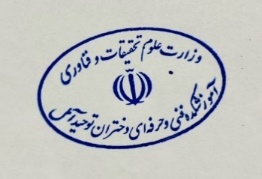 مریم عابدی
رئیس آموزشکده فنی و حرفه ای دختران آمل
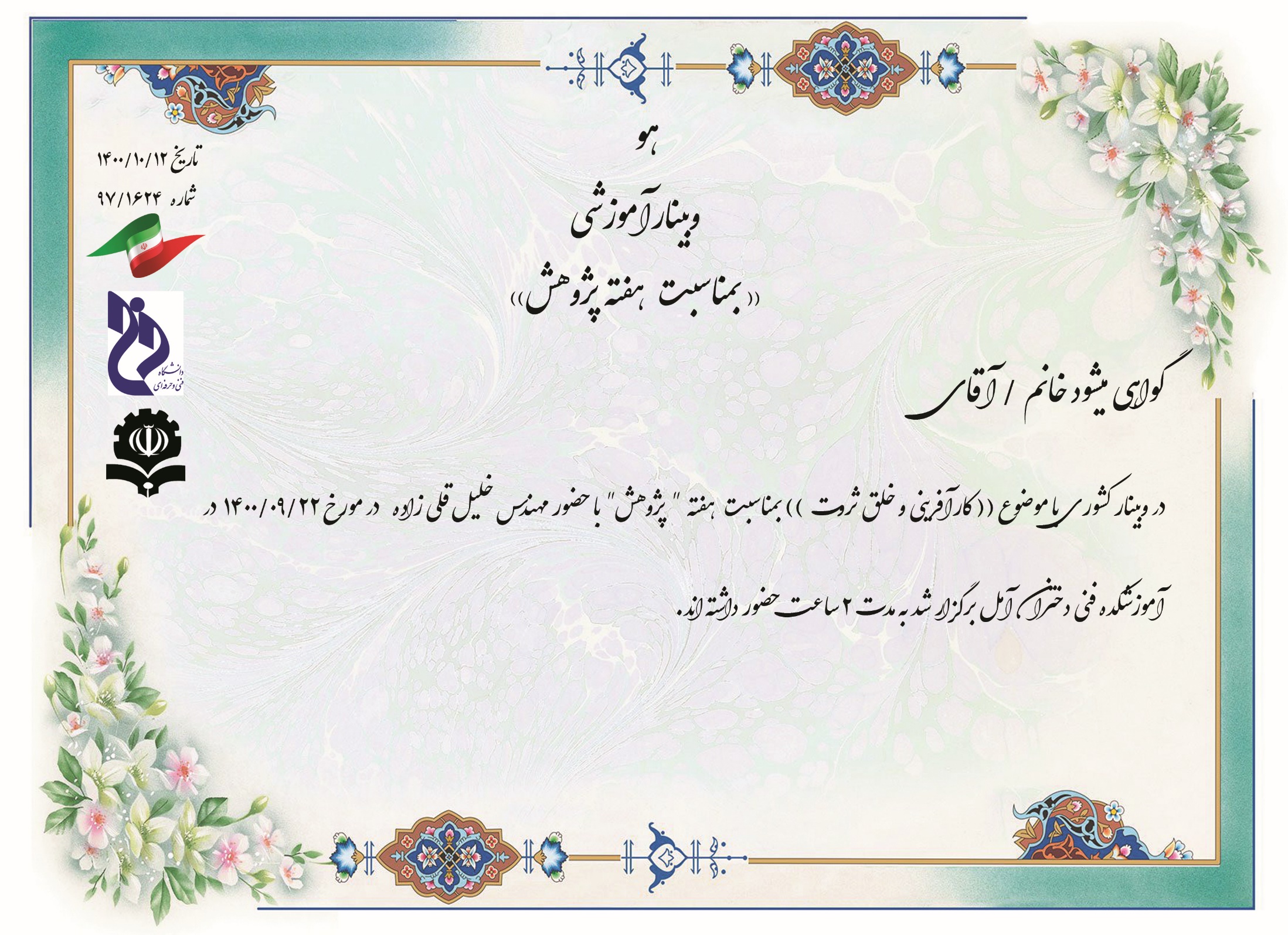 محمدباقر علیخانی
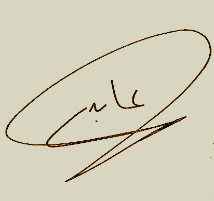 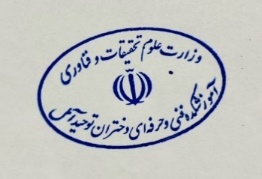 مریم عابدی
رئیس آموزشکده فنی و حرفه ای دختران آمل
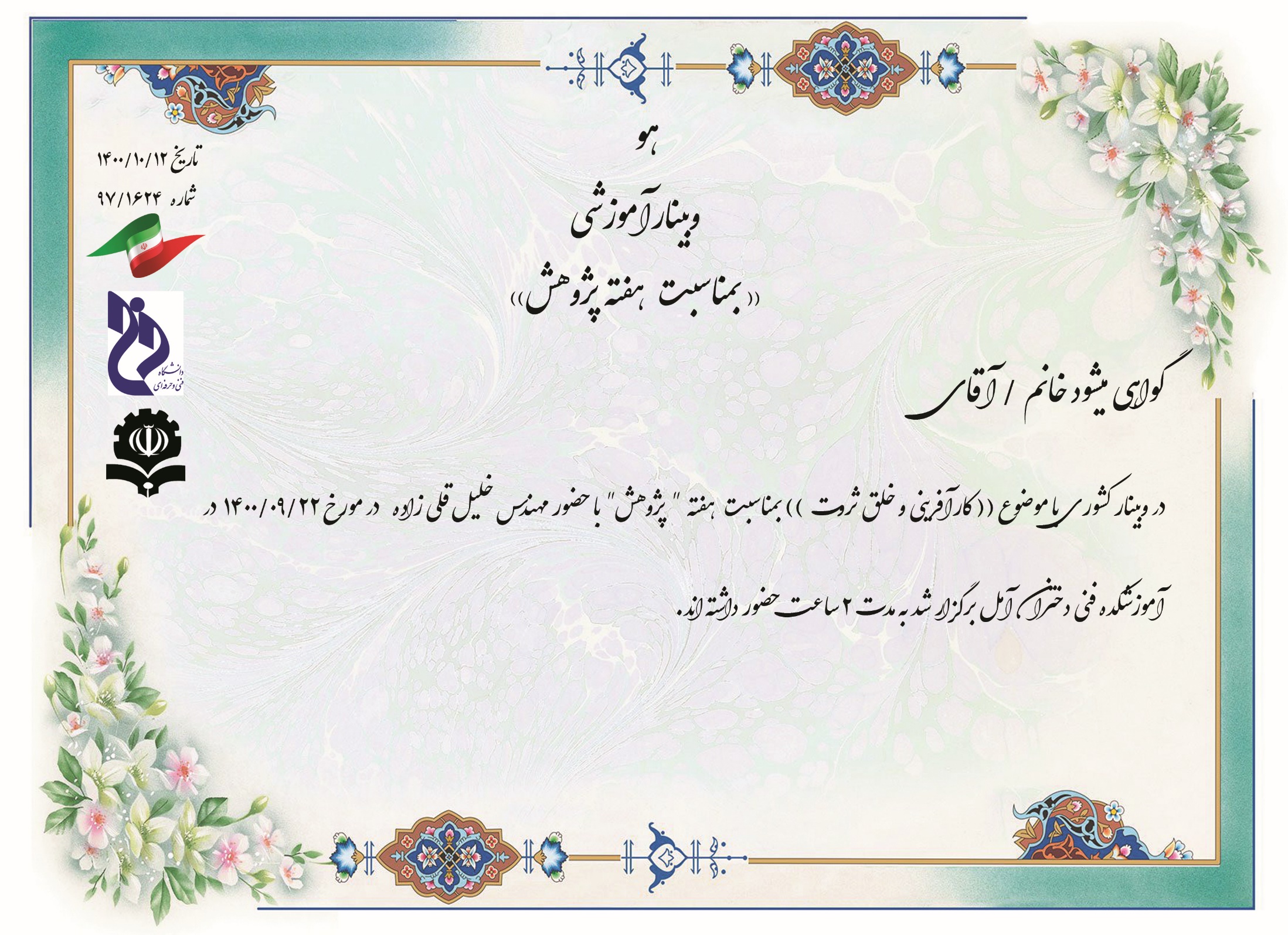 محدثه هلیرودی
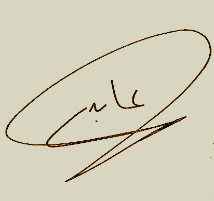 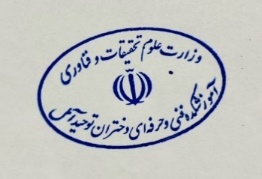 مریم عابدی
رئیس آموزشکده فنی و حرفه ای دختران آمل
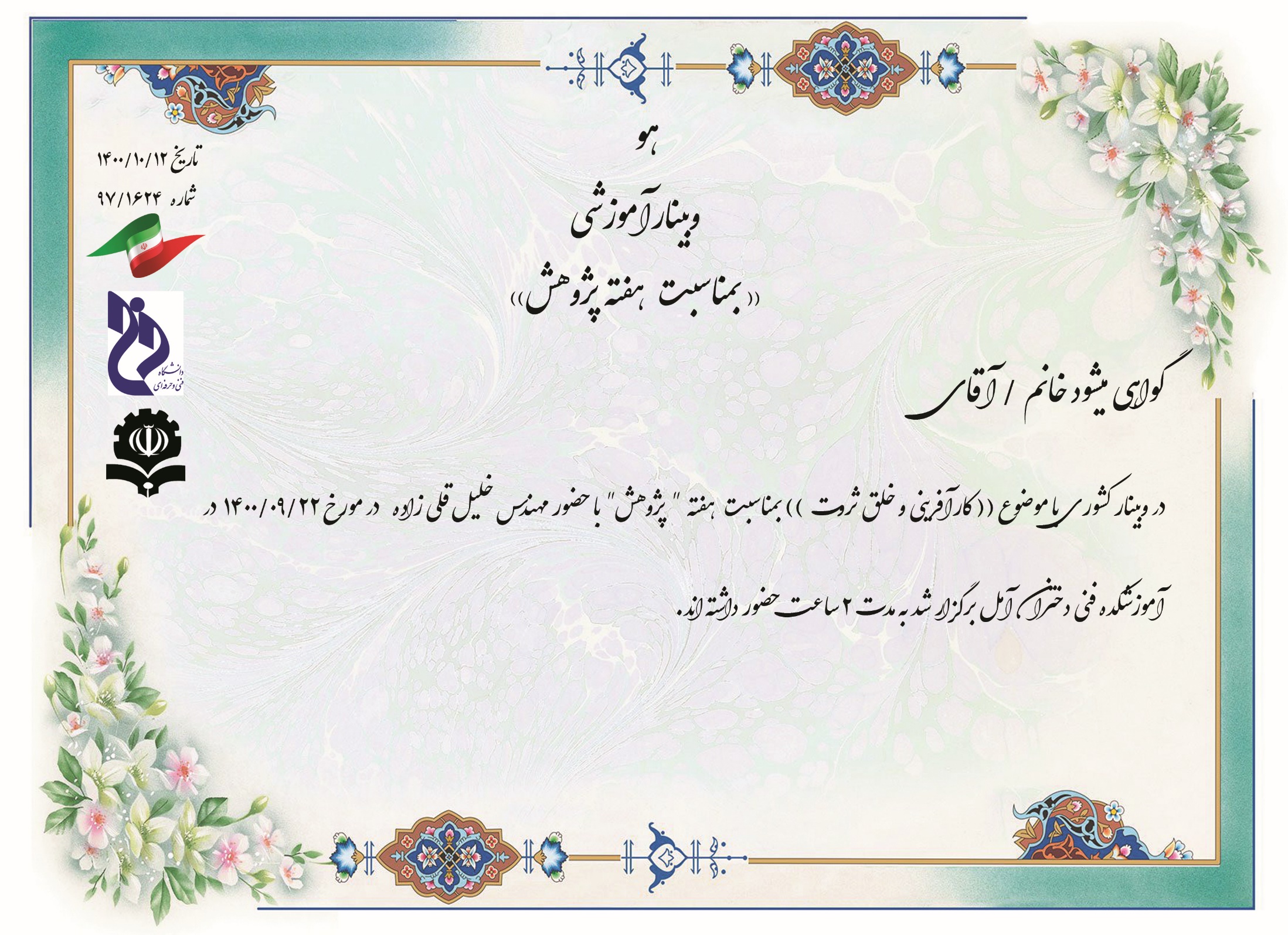 سوگند مهدی نژاد
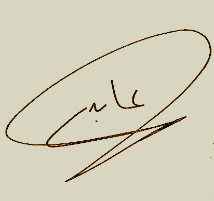 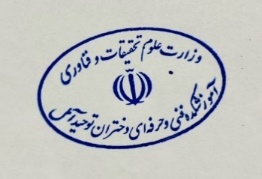 مریم عابدی
رئیس آموزشکده فنی و حرفه ای دختران آمل
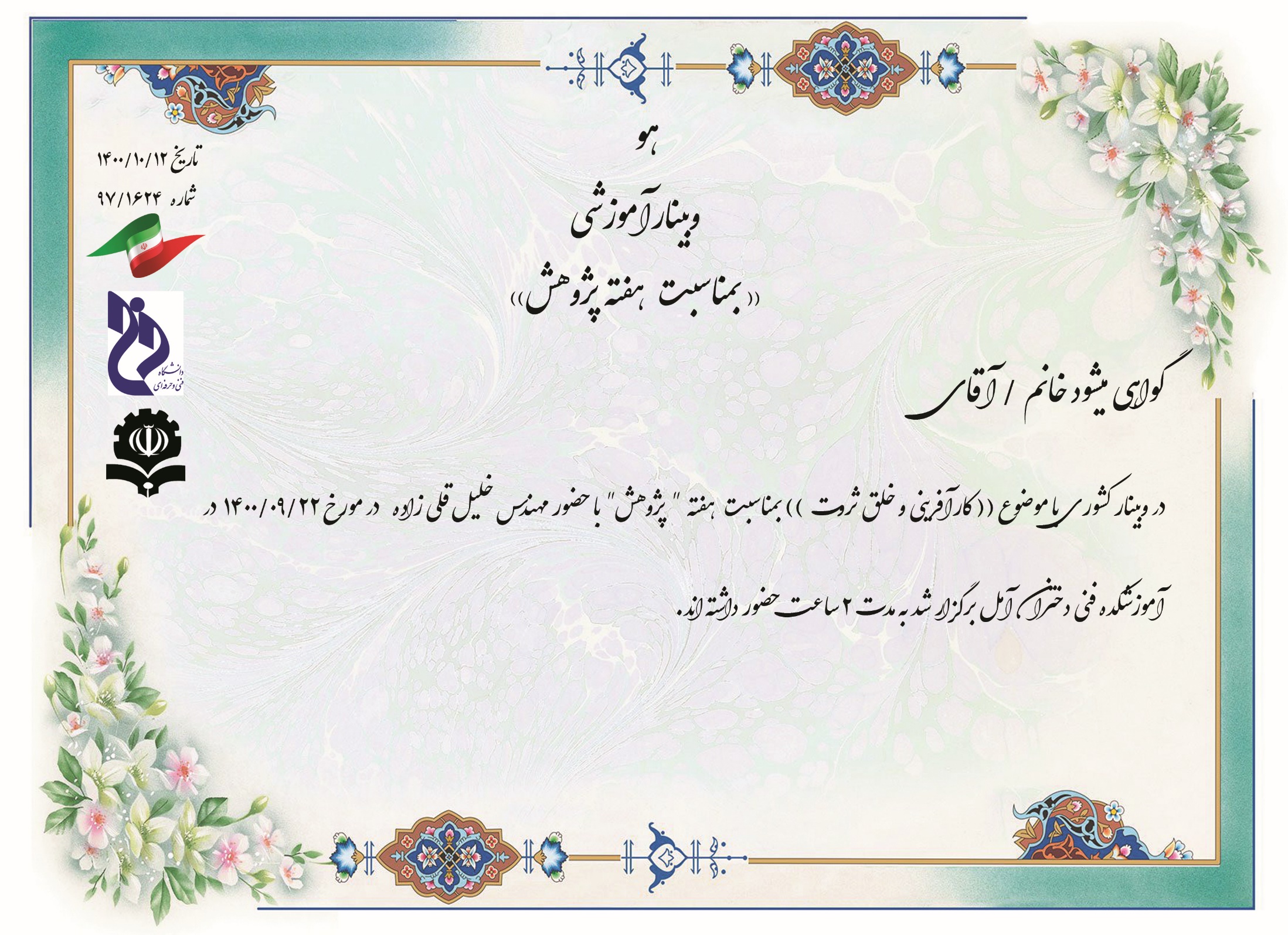 زهرامرادپور
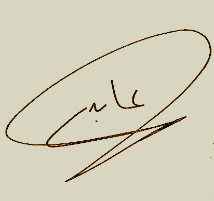 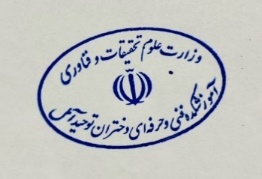 مریم عابدی
رئیس آموزشکده فنی و حرفه ای دختران آمل
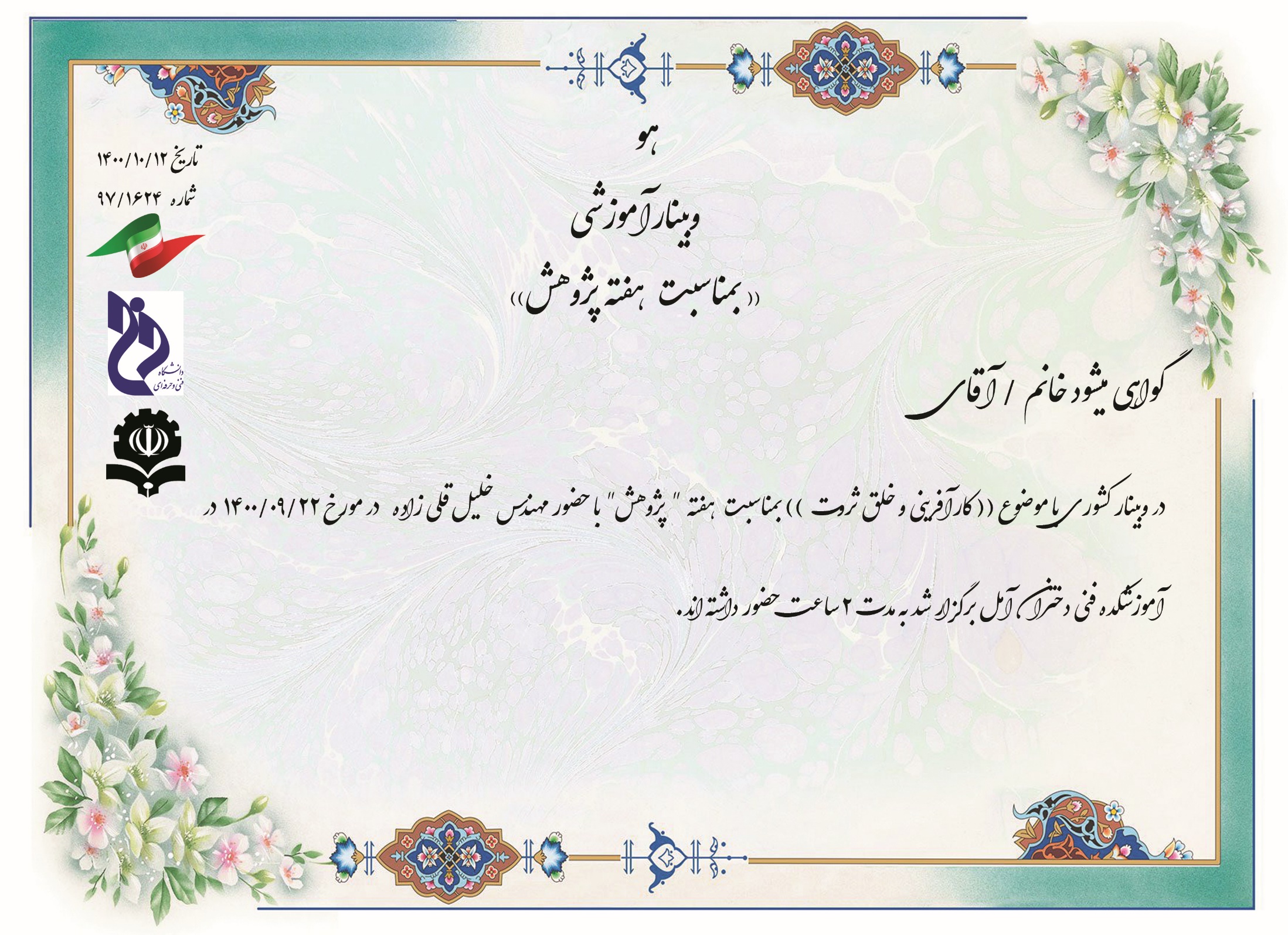 فاطمه زهرا مقرب
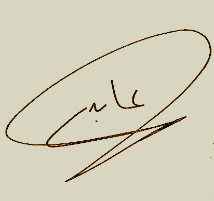 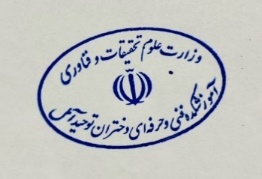 مریم عابدی
رئیس آموزشکده فنی و حرفه ای دختران آمل
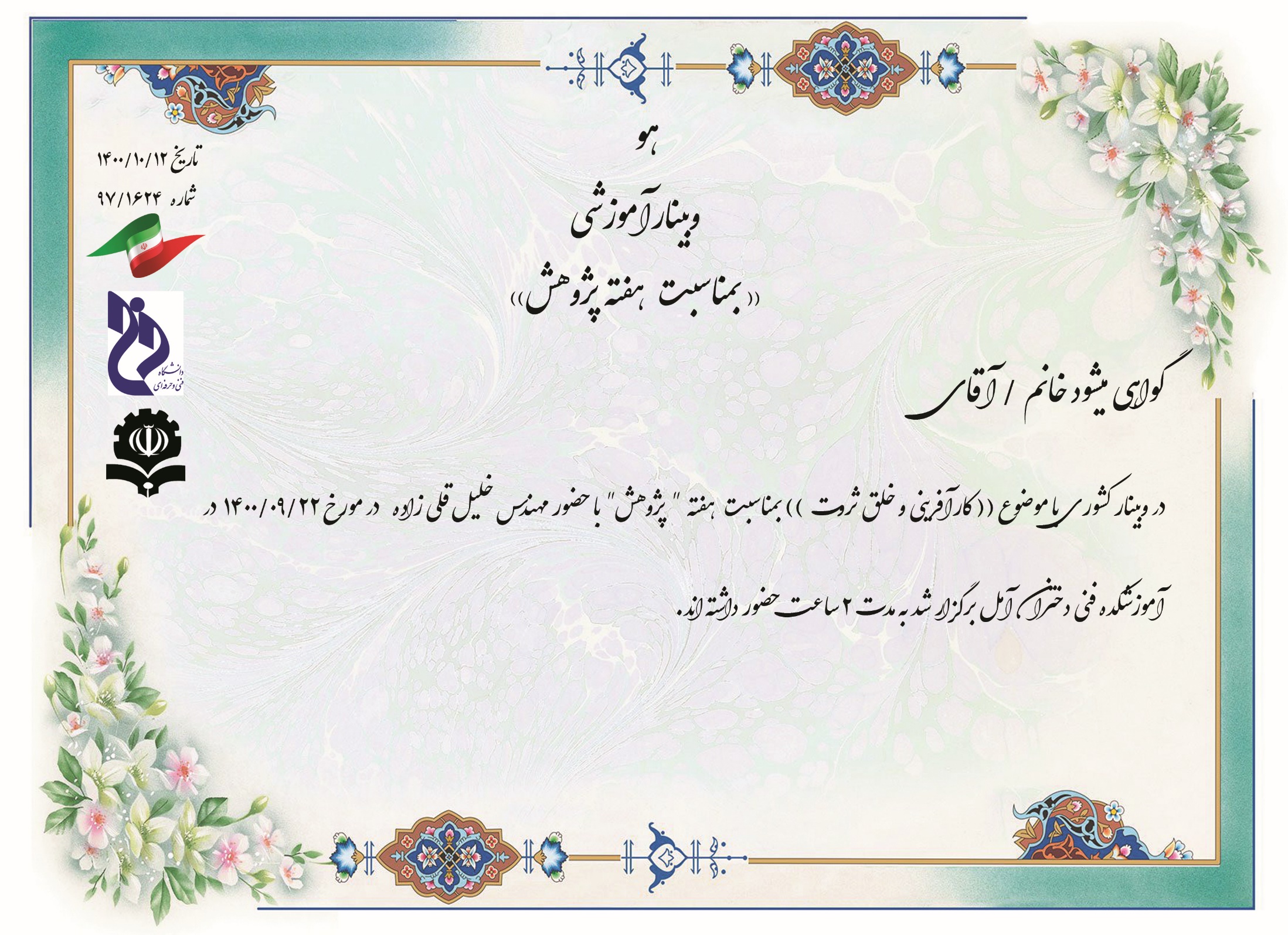 تاج الدین صابری
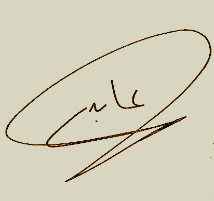 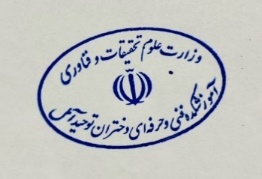 مریم عابدی
رئیس آموزشکده فنی و حرفه ای دختران آمل
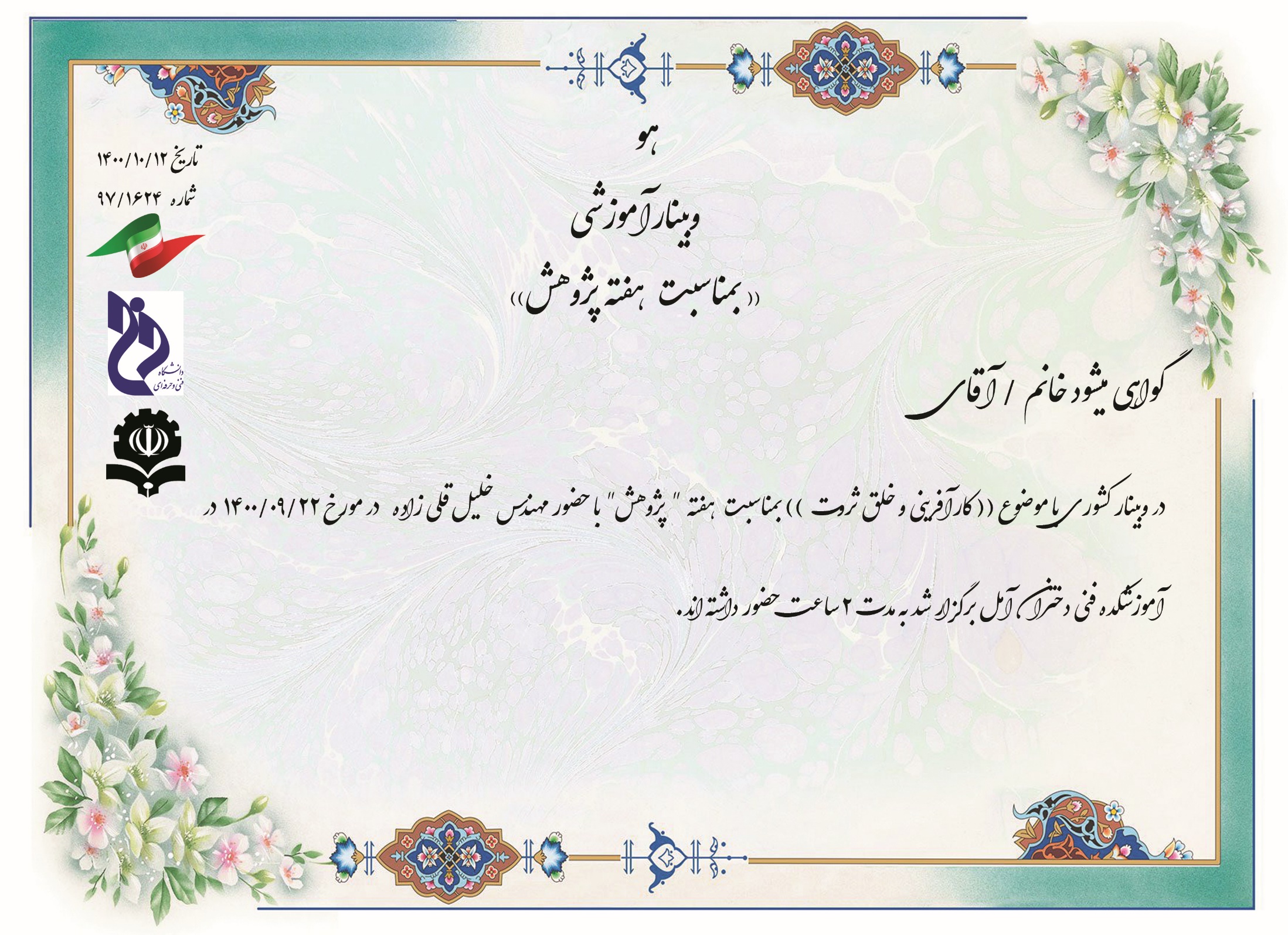 حمید رضا صابری
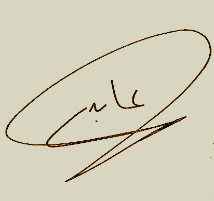 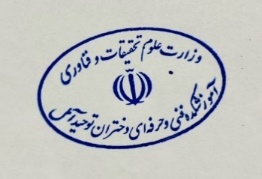 مریم عابدی
رئیس آموزشکده فنی و حرفه ای دختران آمل
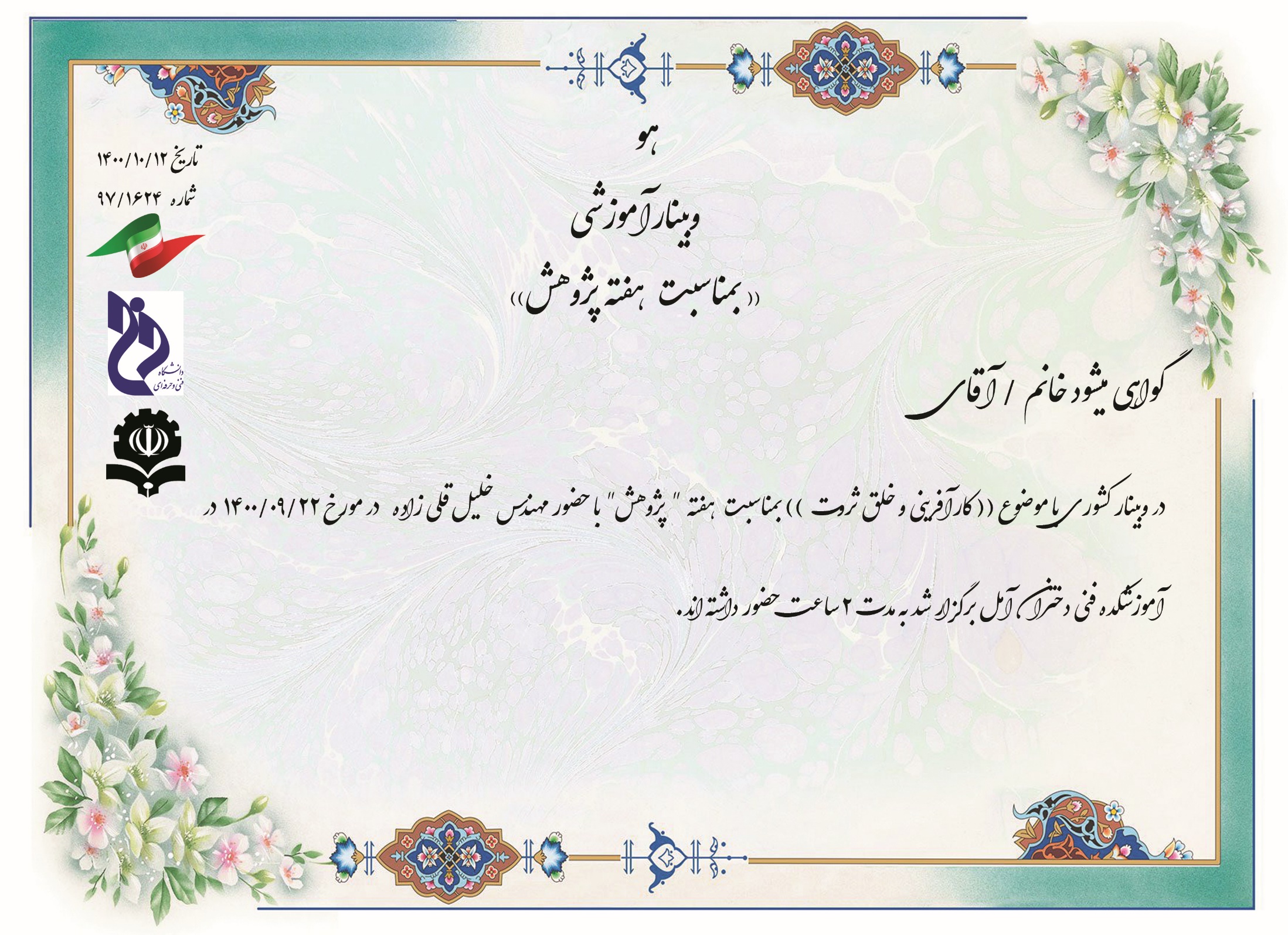 مائده کیائی
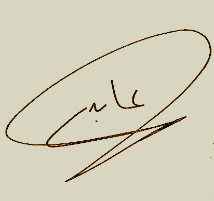 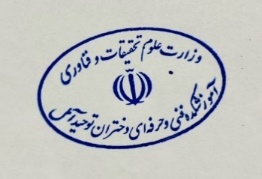 مریم عابدی
رئیس آموزشکده فنی و حرفه ای دختران آمل
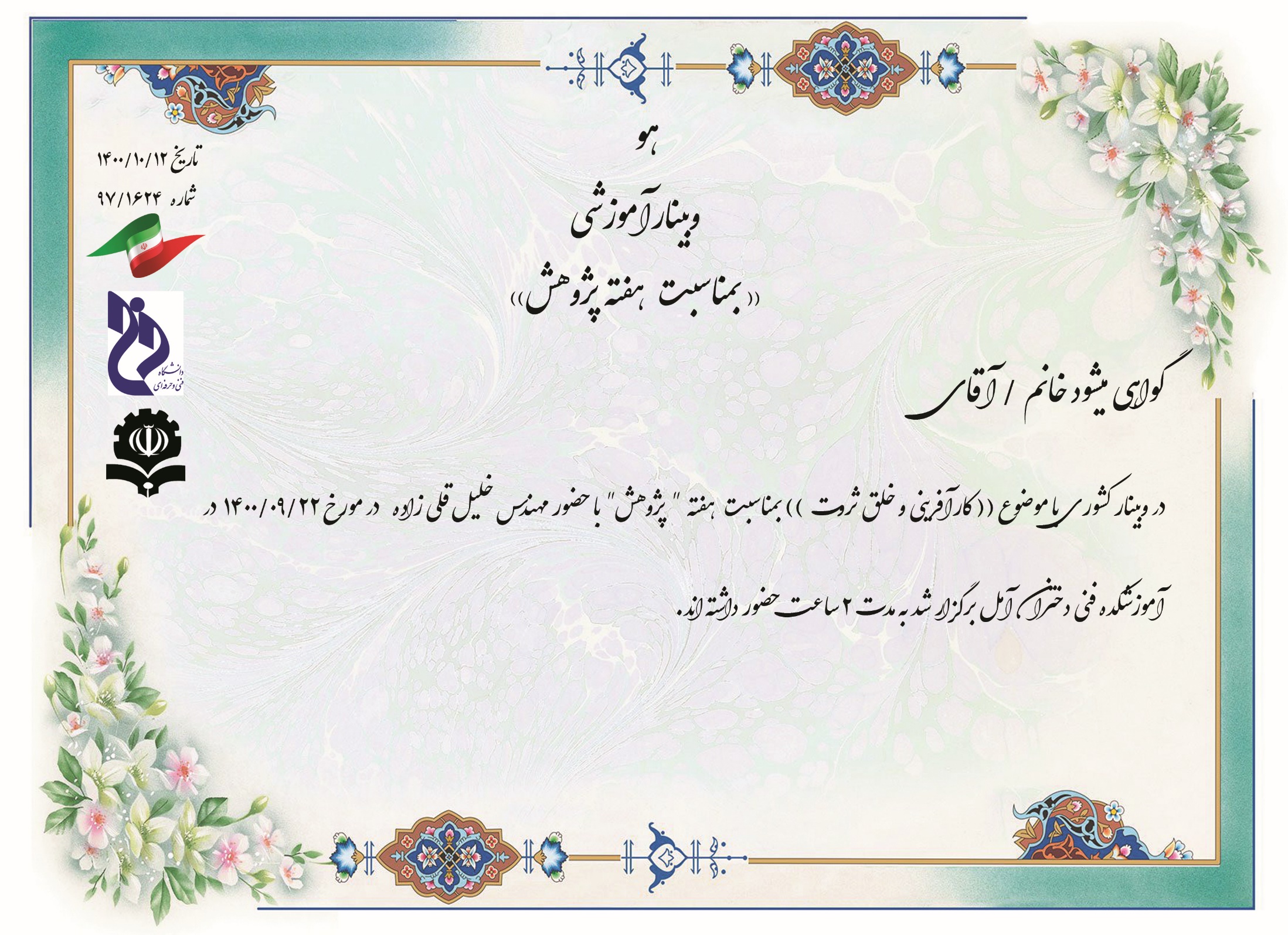 سها سیفی
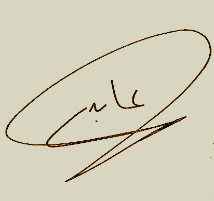 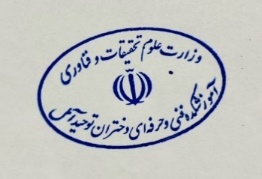 مریم عابدی
رئیس آموزشکده فنی و حرفه ای دختران آمل
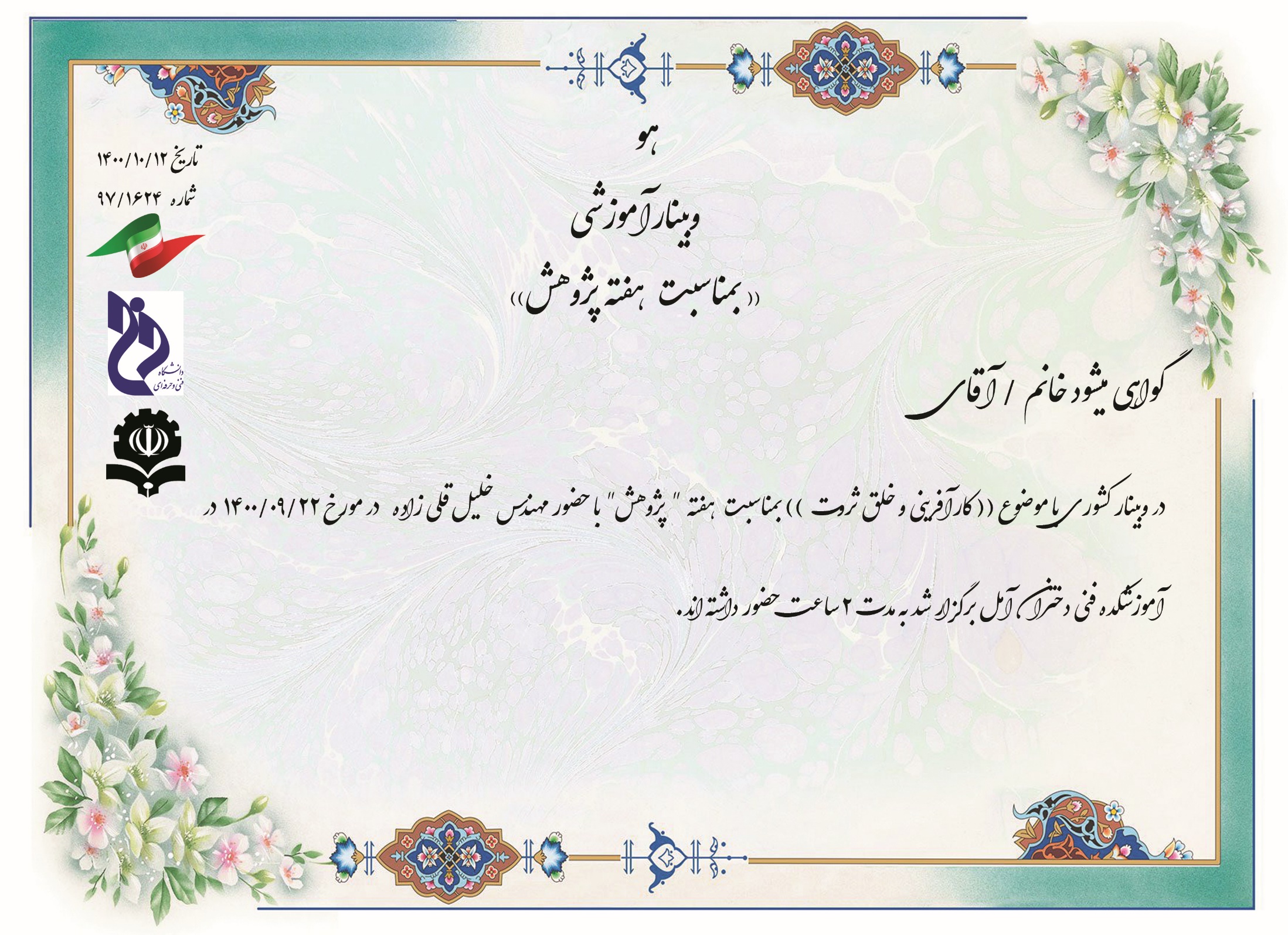 حمیدرضا سپانلو
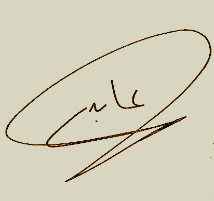 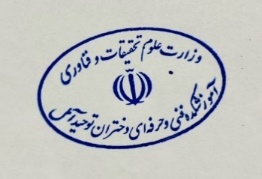 مریم عابدی
رئیس آموزشکده فنی و حرفه ای دختران آمل
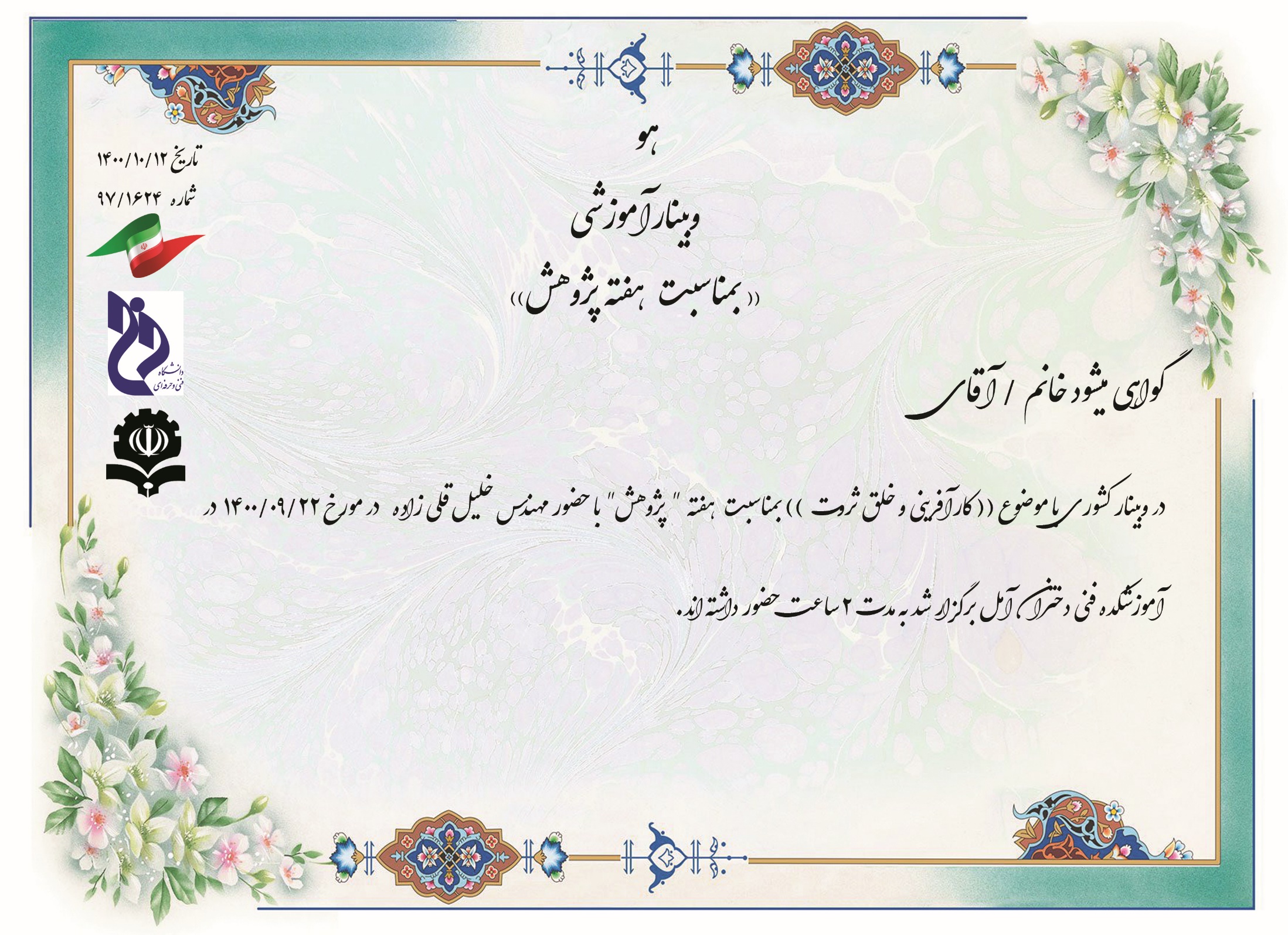 فاطمه باباپور ملکشاه
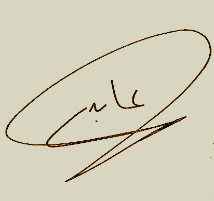 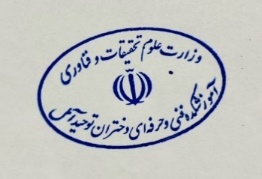 مریم عابدی
رئیس آموزشکده فنی و حرفه ای دختران آمل
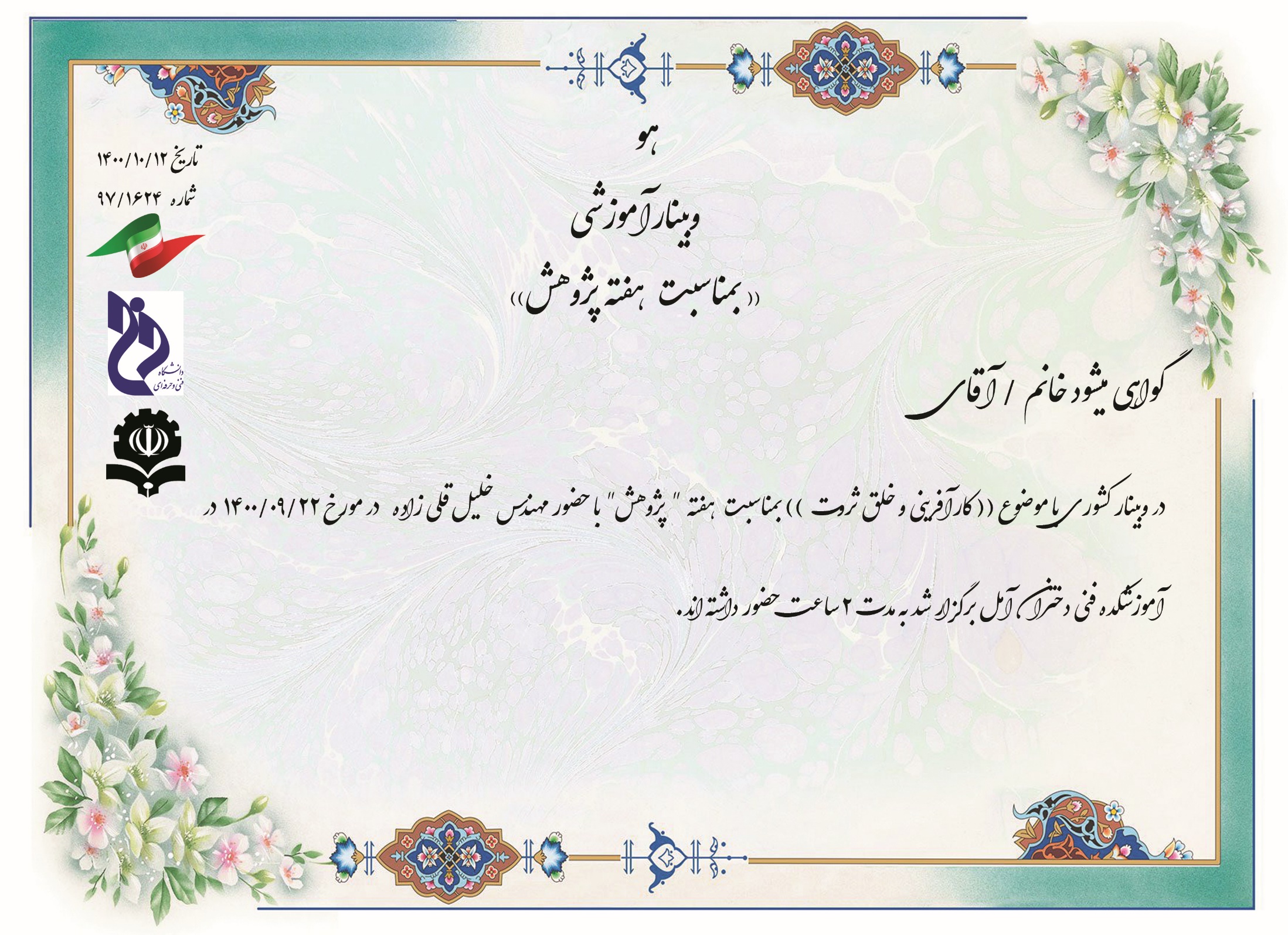 عباس کاردگر
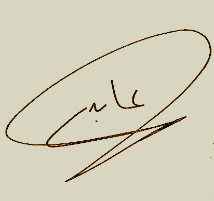 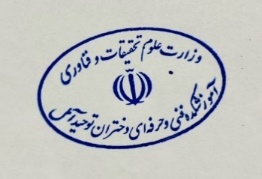 مریم عابدی
رئیس آموزشکده فنی و حرفه ای دختران آمل
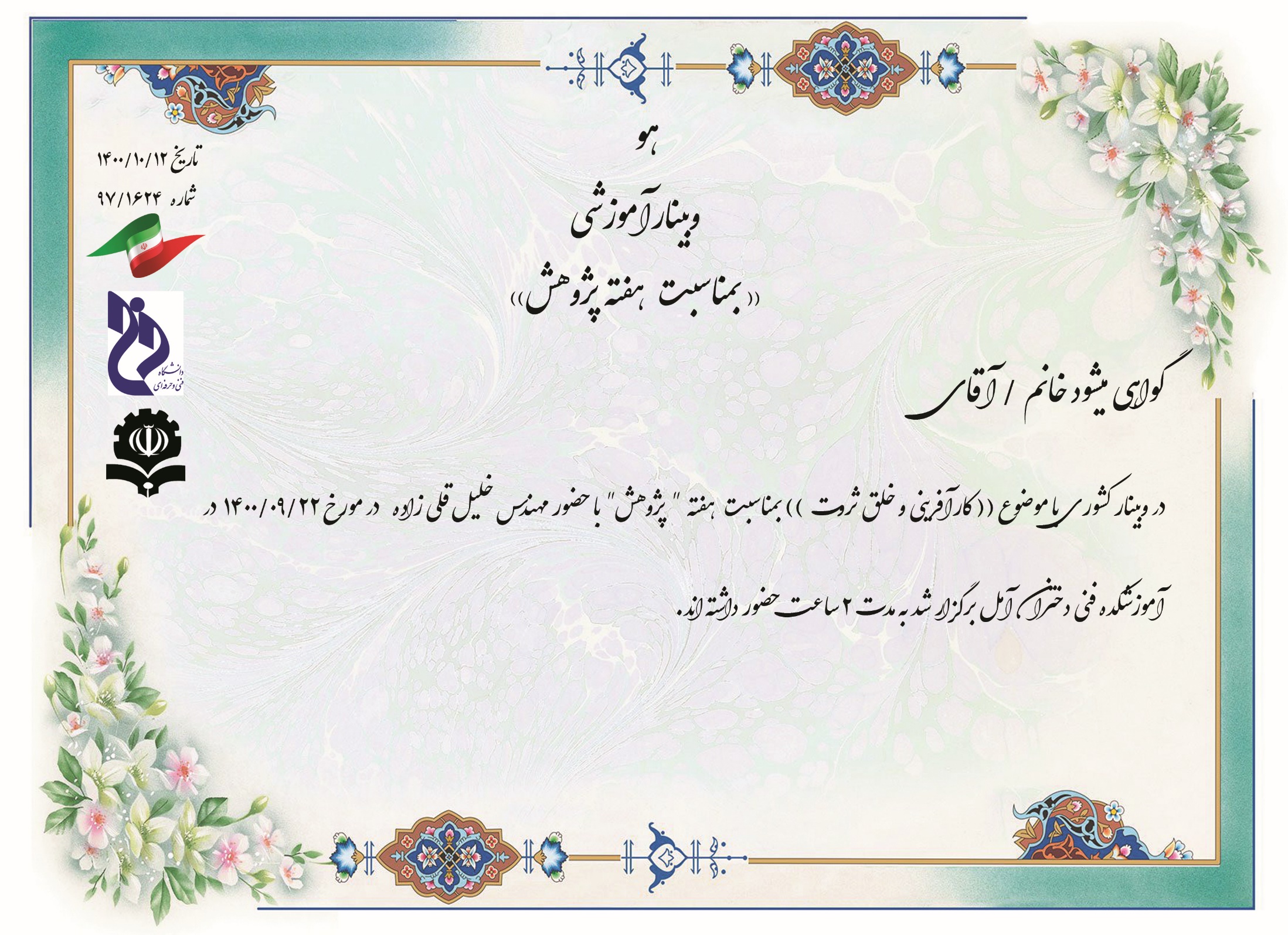 محسن محمودی النگی
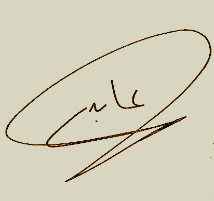 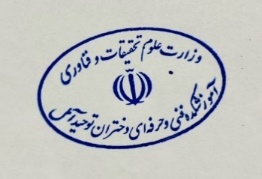 مریم عابدی
رئیس آموزشکده فنی و حرفه ای دختران آمل
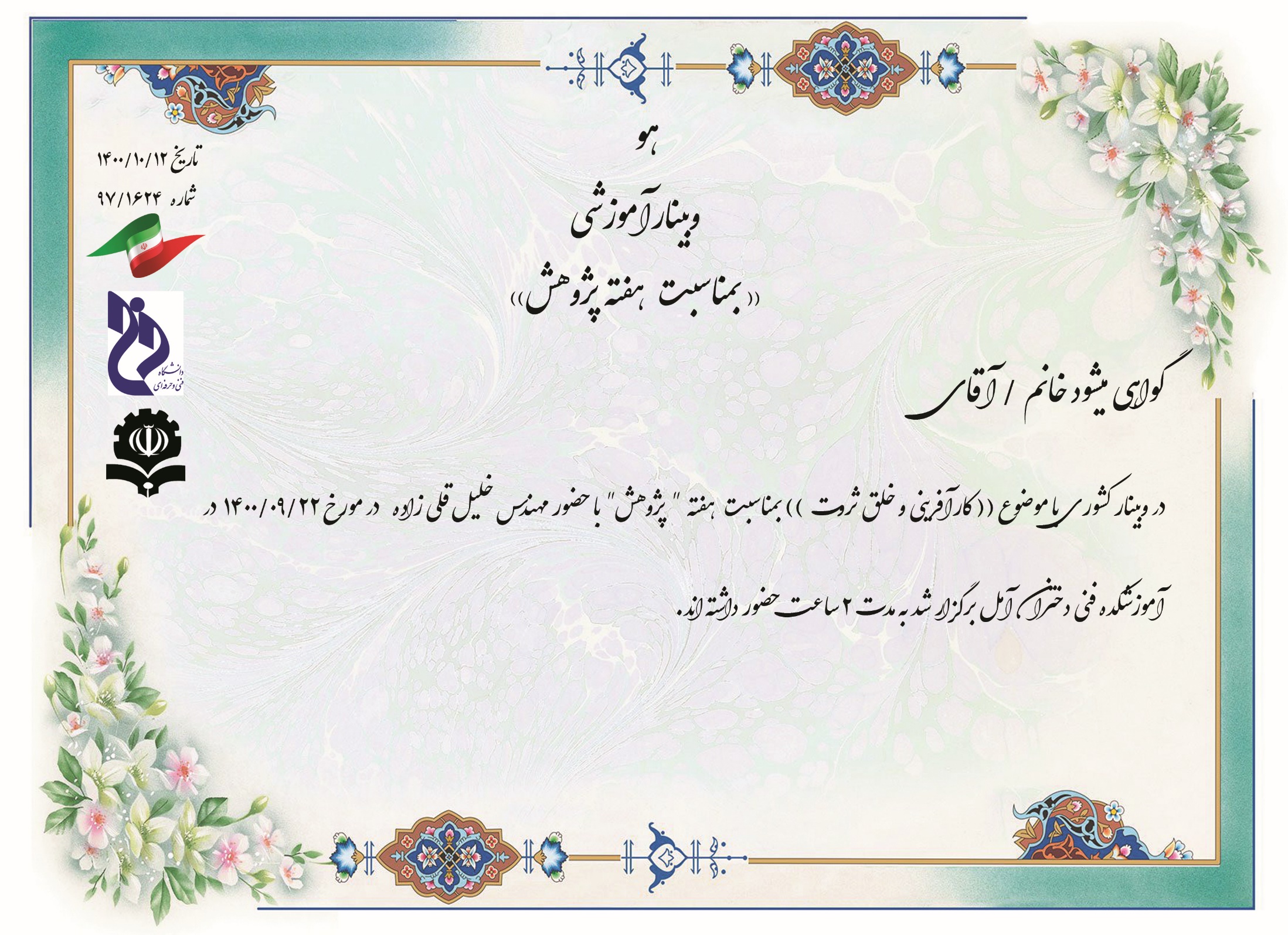 طاهره نیکجو
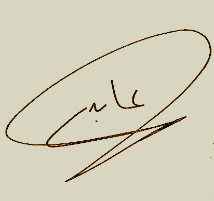 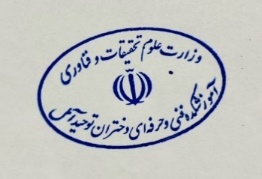 مریم عابدی
رئیس آموزشکده فنی و حرفه ای دختران آمل
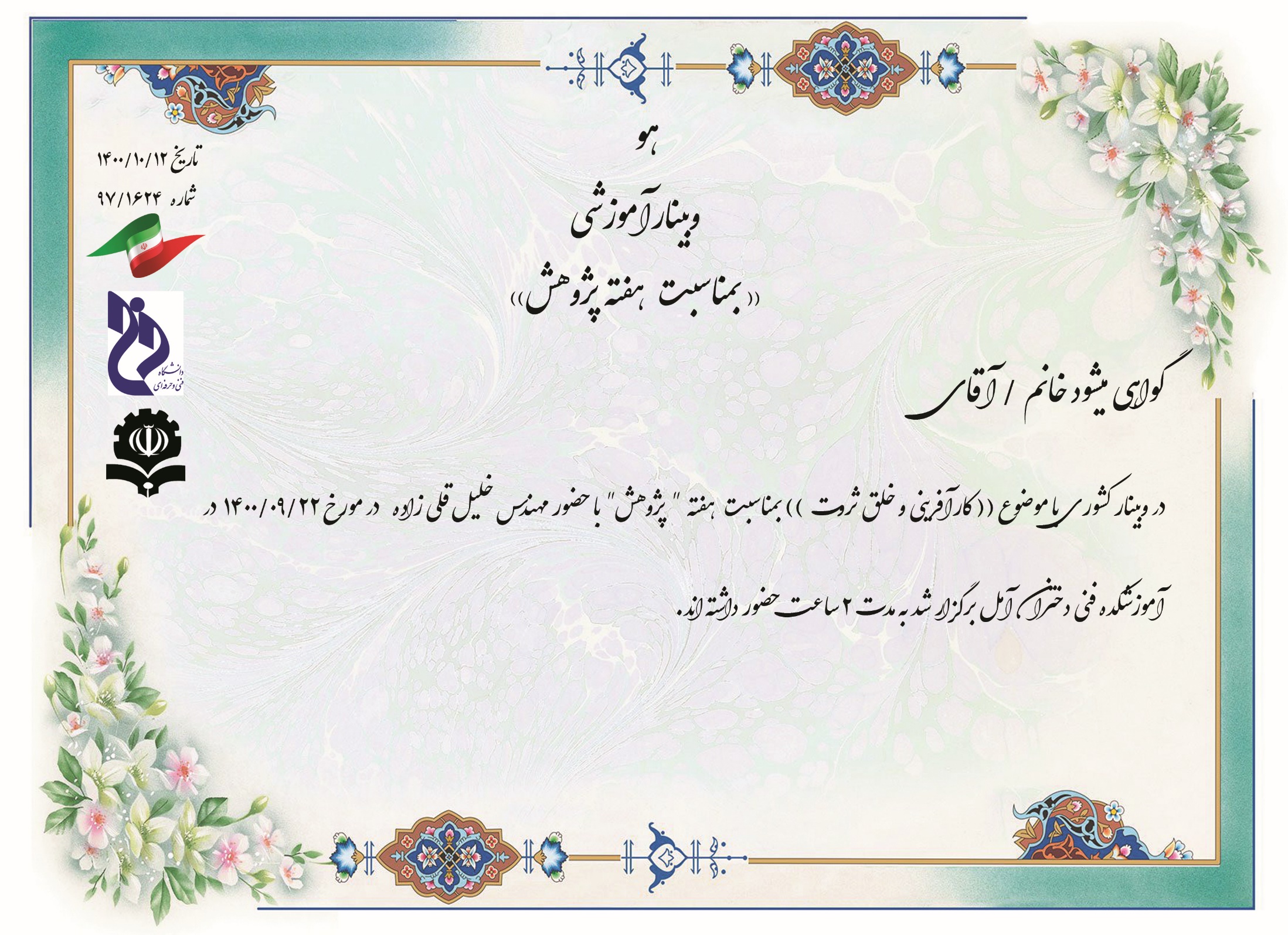 انسیه آذرکمند
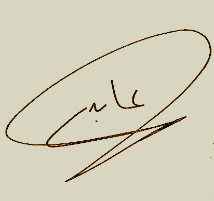 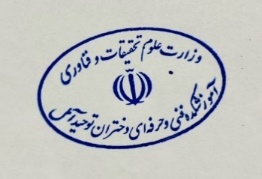 مریم عابدی
رئیس آموزشکده فنی و حرفه ای دختران آمل
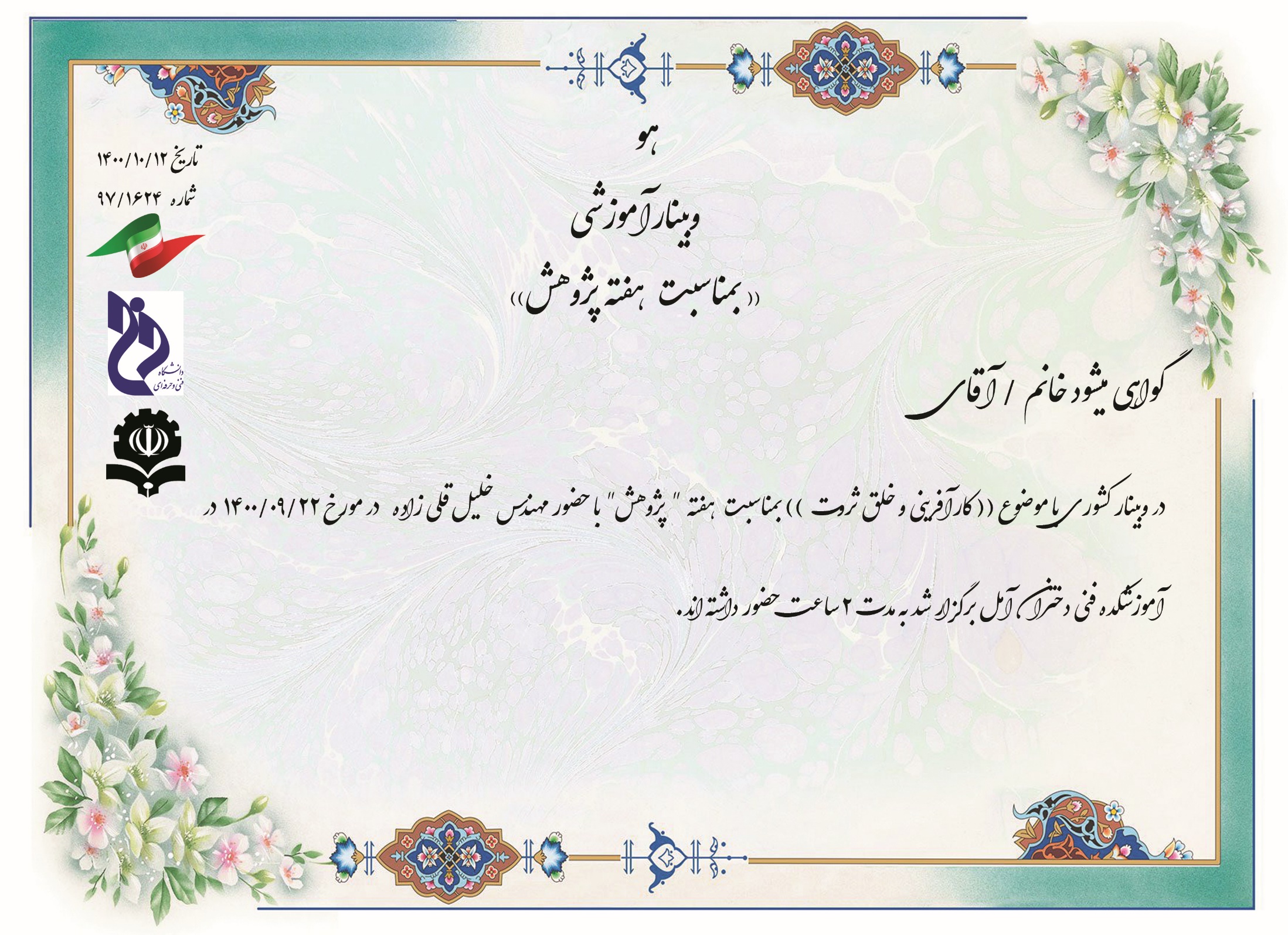 صدف سوداگر
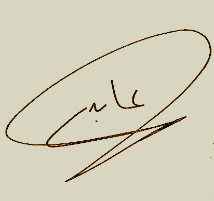 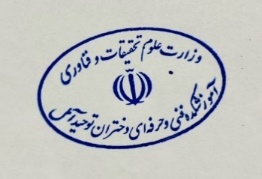 مریم عابدی
رئیس آموزشکده فنی و حرفه ای دختران آمل
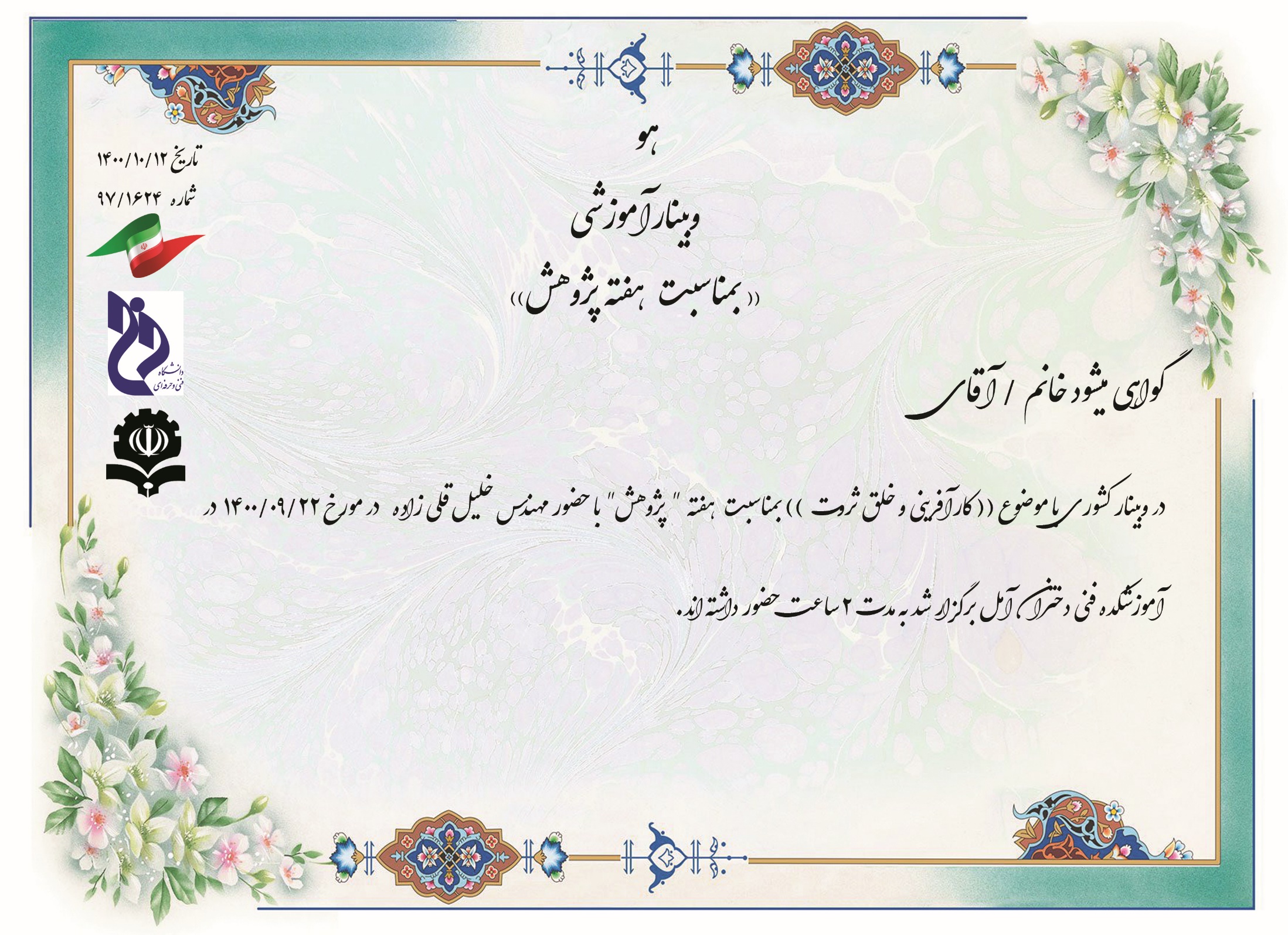 زینب هادیزاده
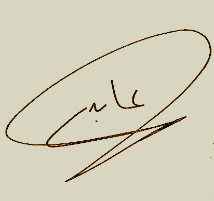 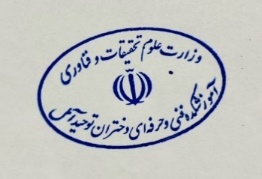 مریم عابدی
رئیس آموزشکده فنی و حرفه ای دختران آمل
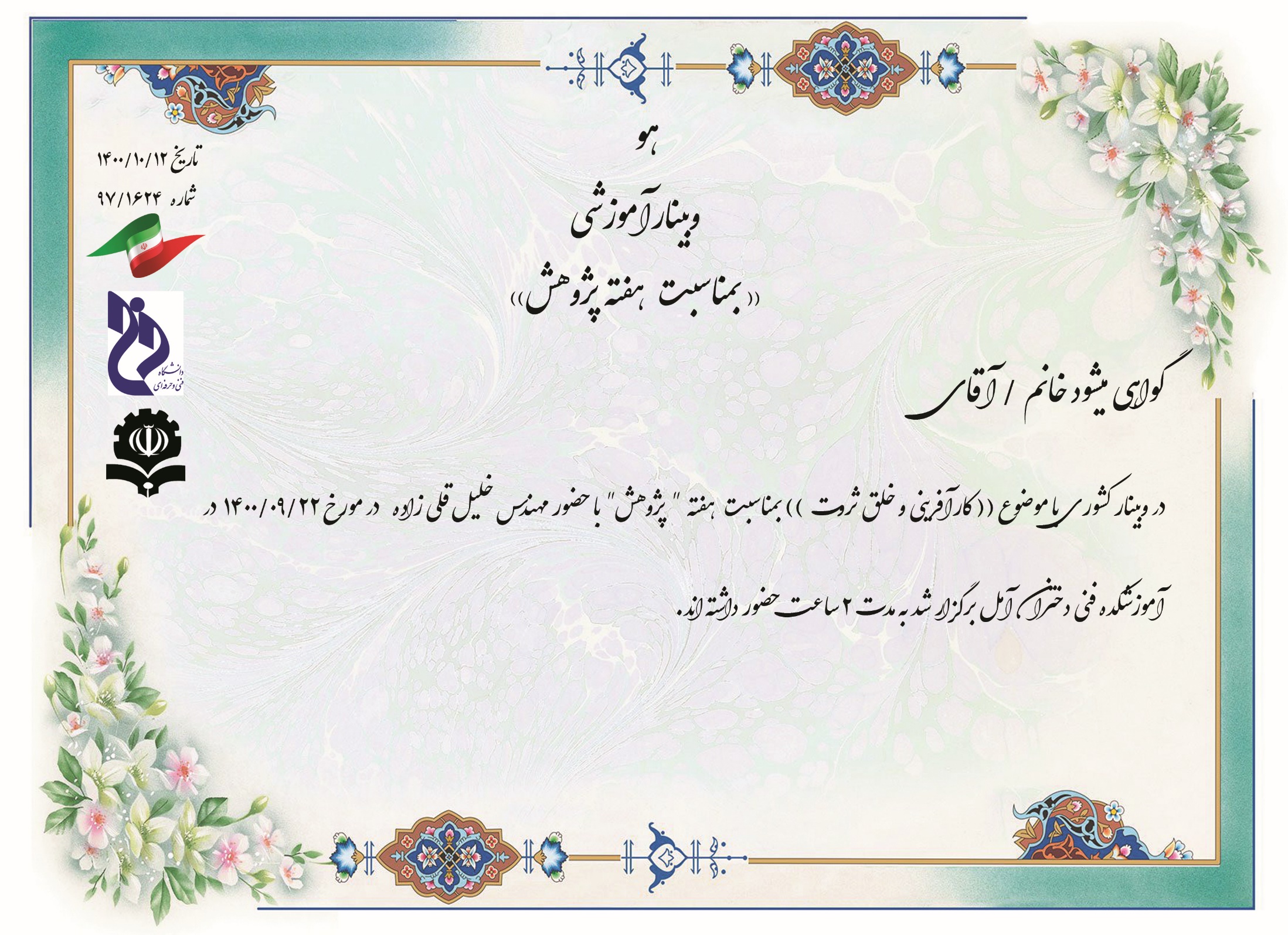 فاطمه اسعدی قره تپه
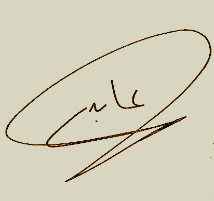 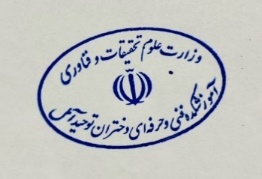 مریم عابدی
رئیس آموزشکده فنی و حرفه ای دختران آمل
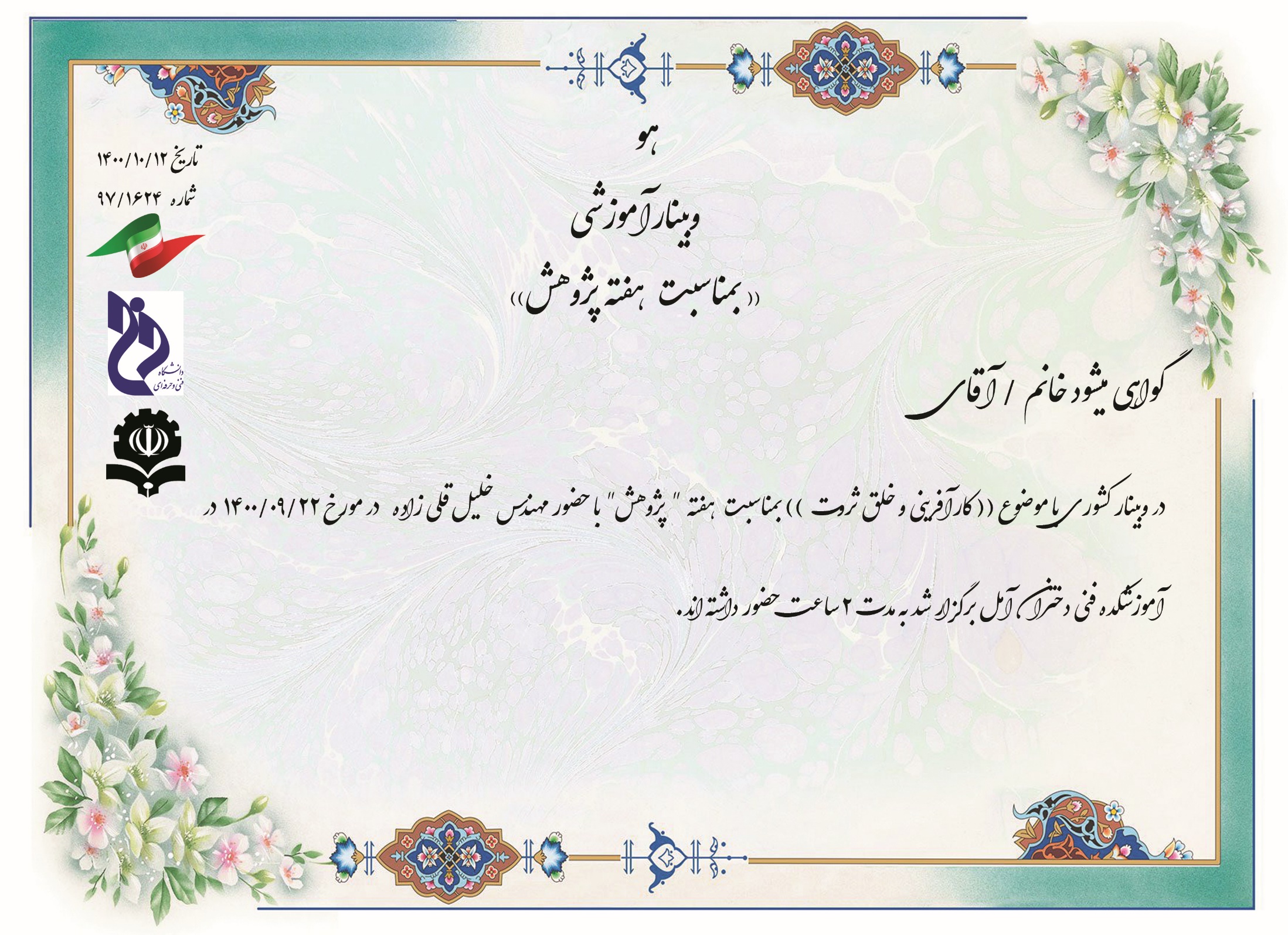 سیده مبینا تقوی
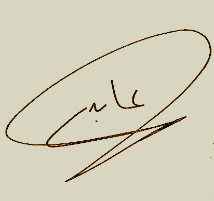 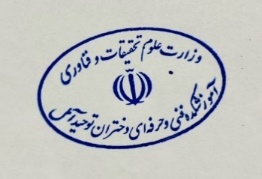 مریم عابدی
رئیس آموزشکده فنی و حرفه ای دختران آمل
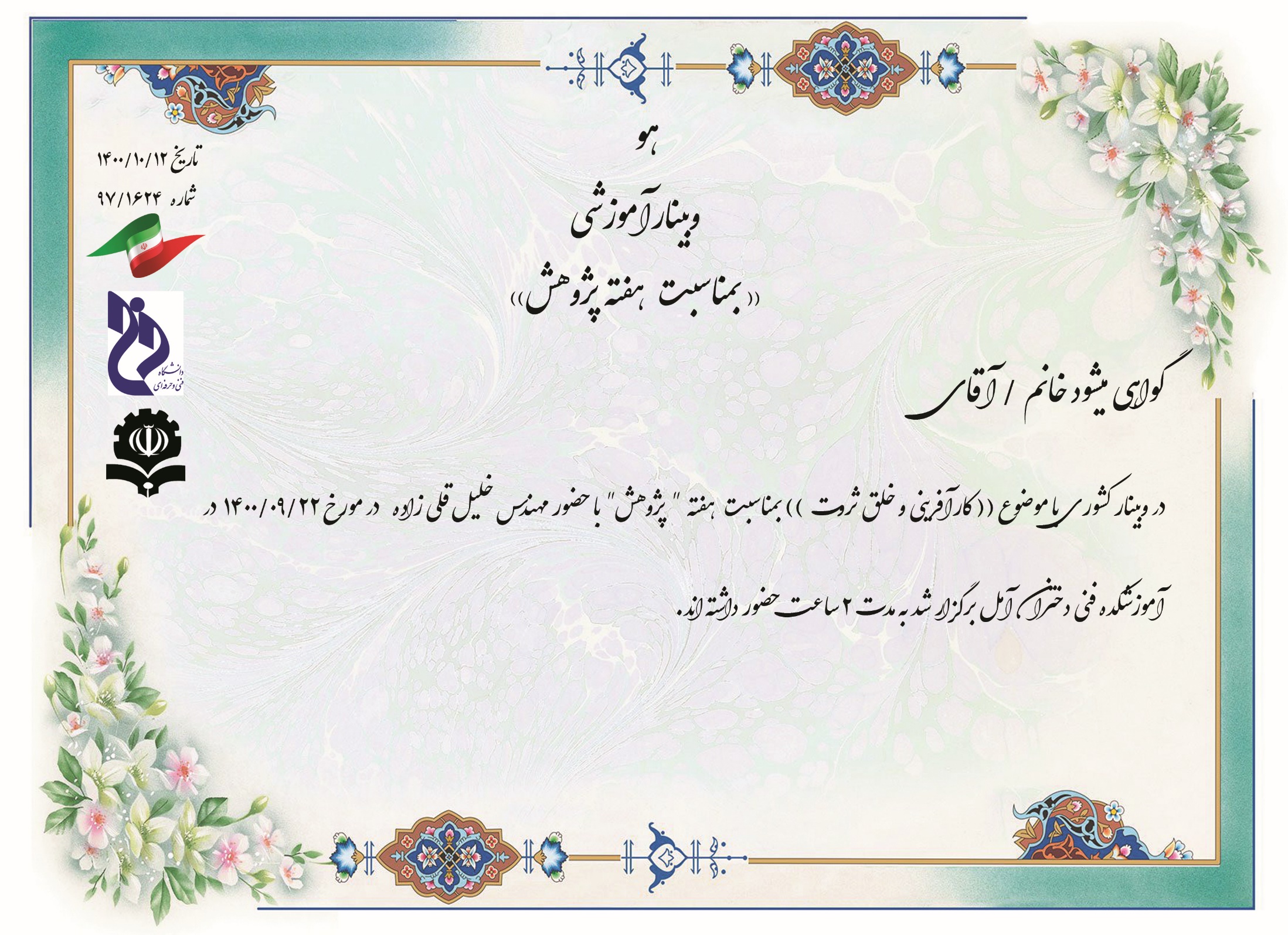 سیدکاظم یوسفی ریکنده
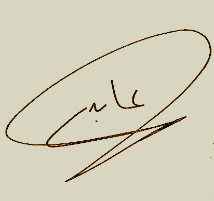 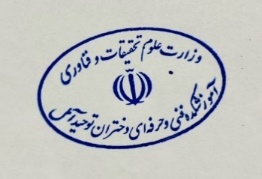 مریم عابدی
رئیس آموزشکده فنی و حرفه ای دختران آمل
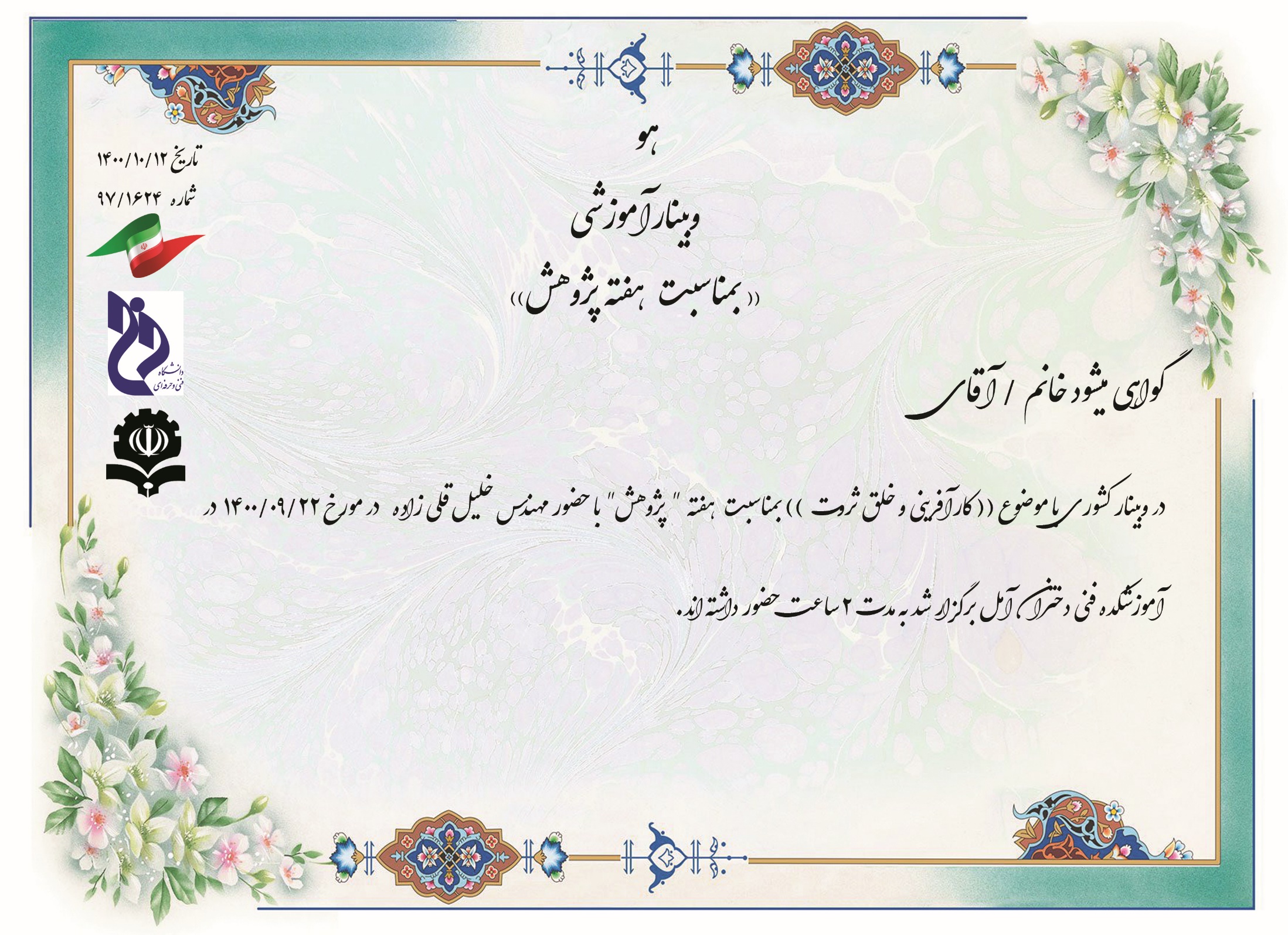 سمیه عباسی
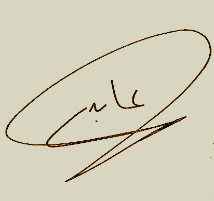 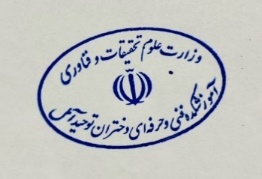 مریم عابدی
رئیس آموزشکده فنی و حرفه ای دختران آمل
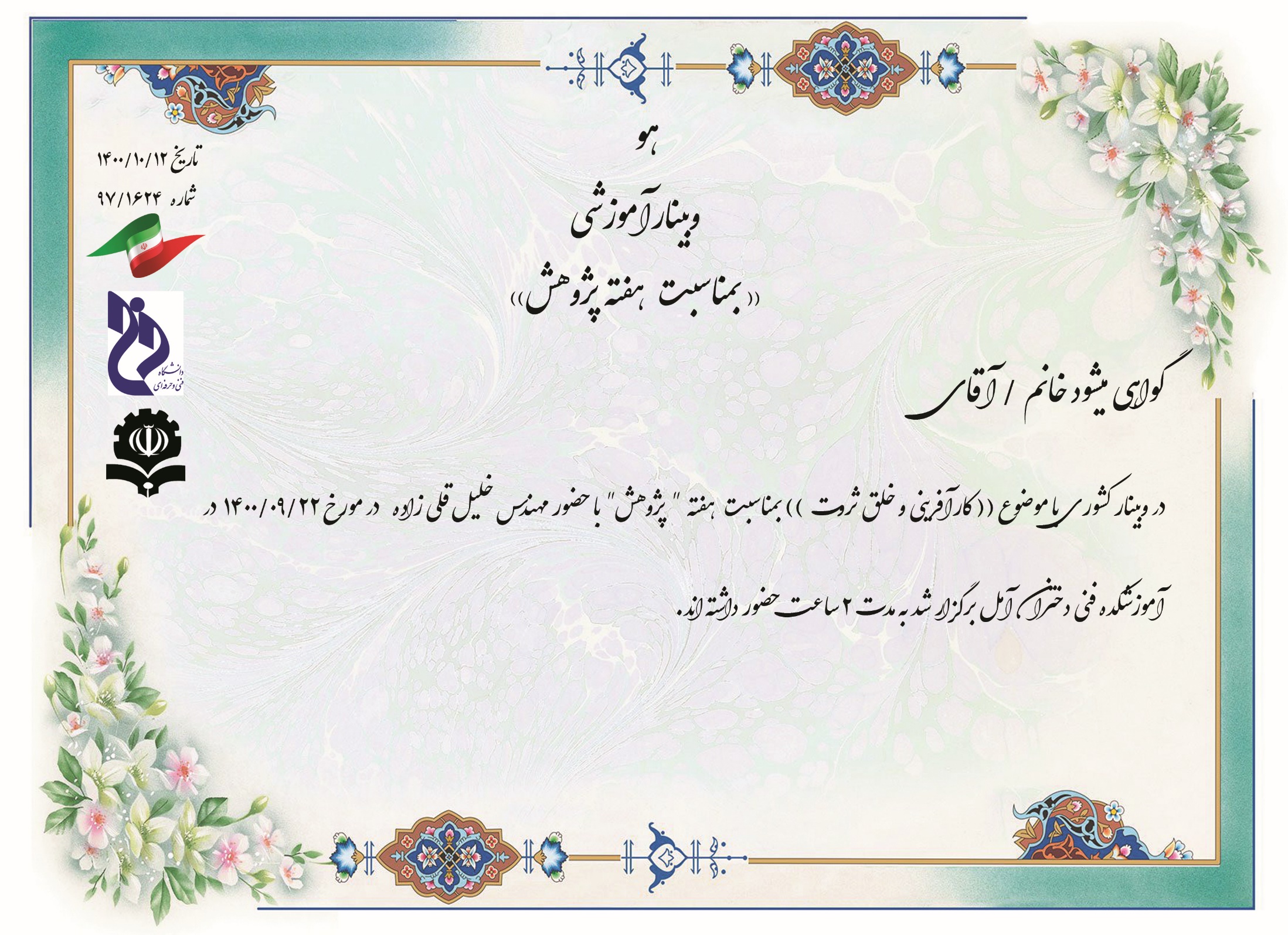 سیده ثنا سیدی تبار
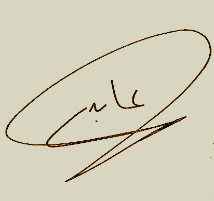 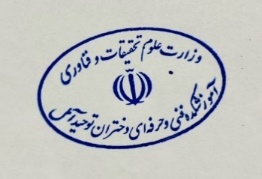 مریم عابدی
رئیس آموزشکده فنی و حرفه ای دختران آمل
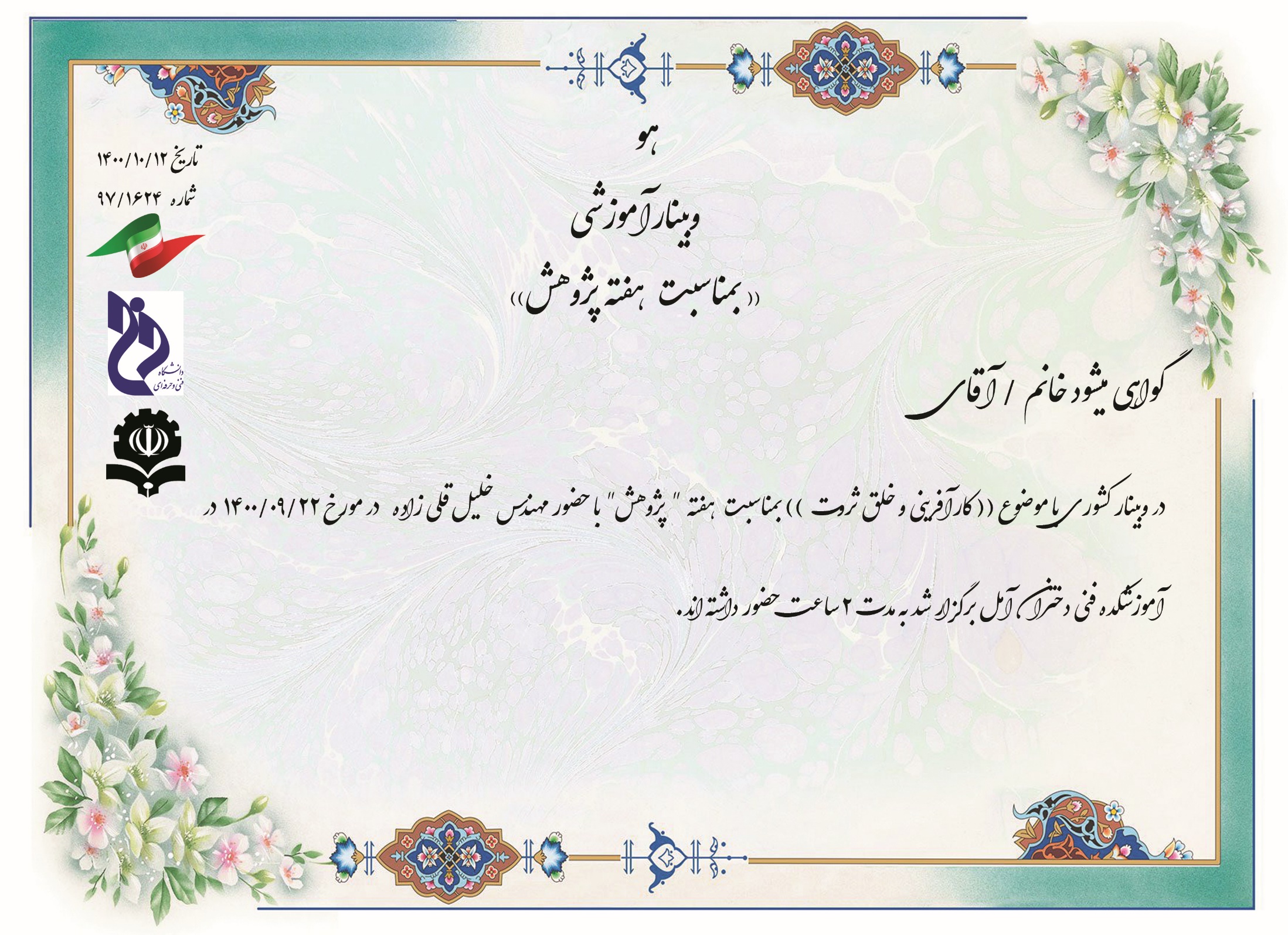 مهین فاضلی فر
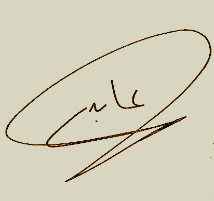 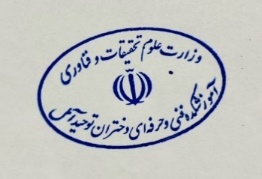 مریم عابدی
رئیس آموزشکده فنی و حرفه ای دختران آمل
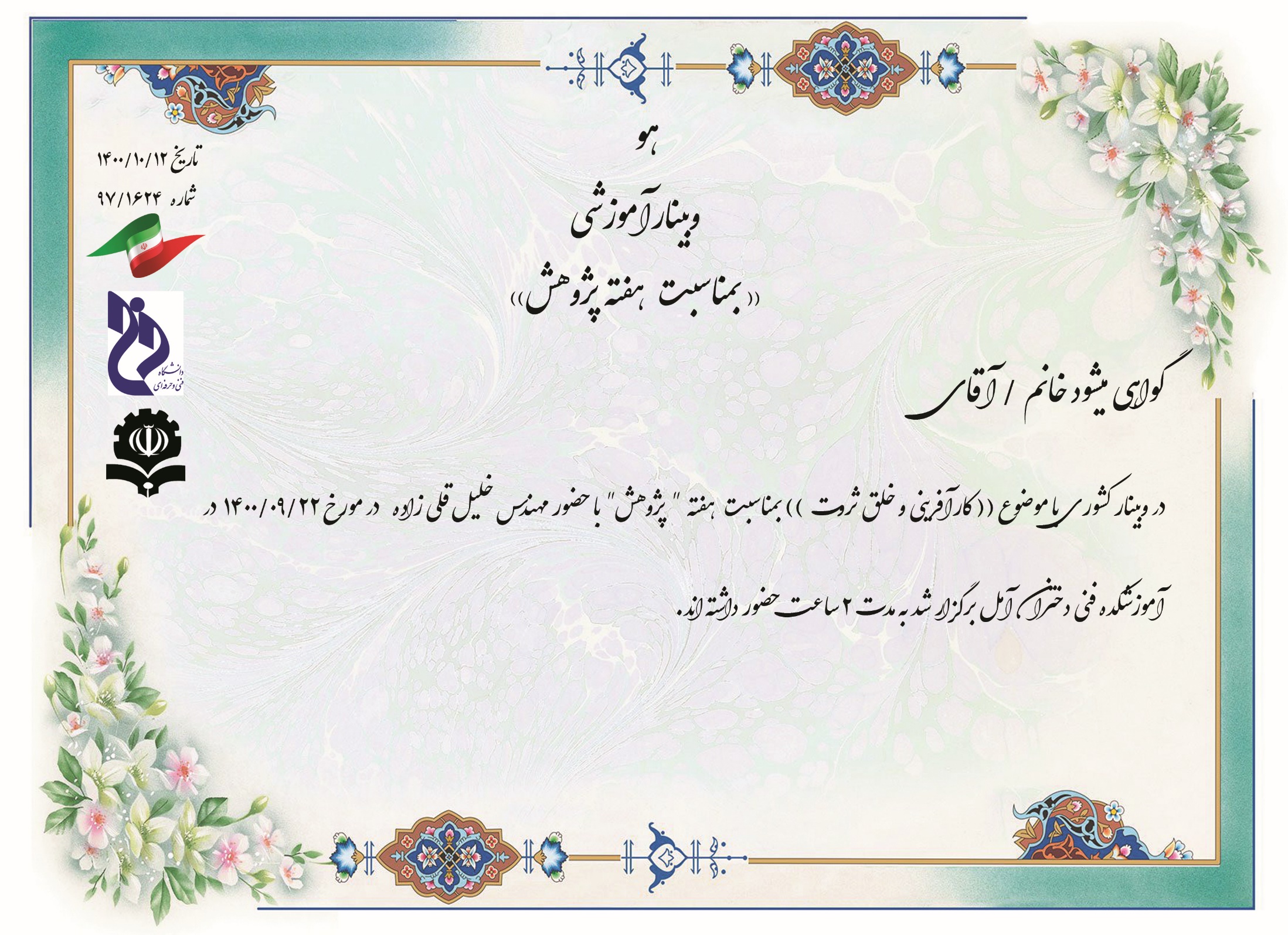 فاطمه زهراروستایی
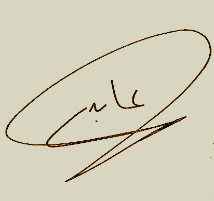 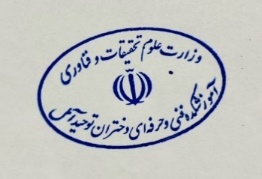 مریم عابدی
رئیس آموزشکده فنی و حرفه ای دختران آمل
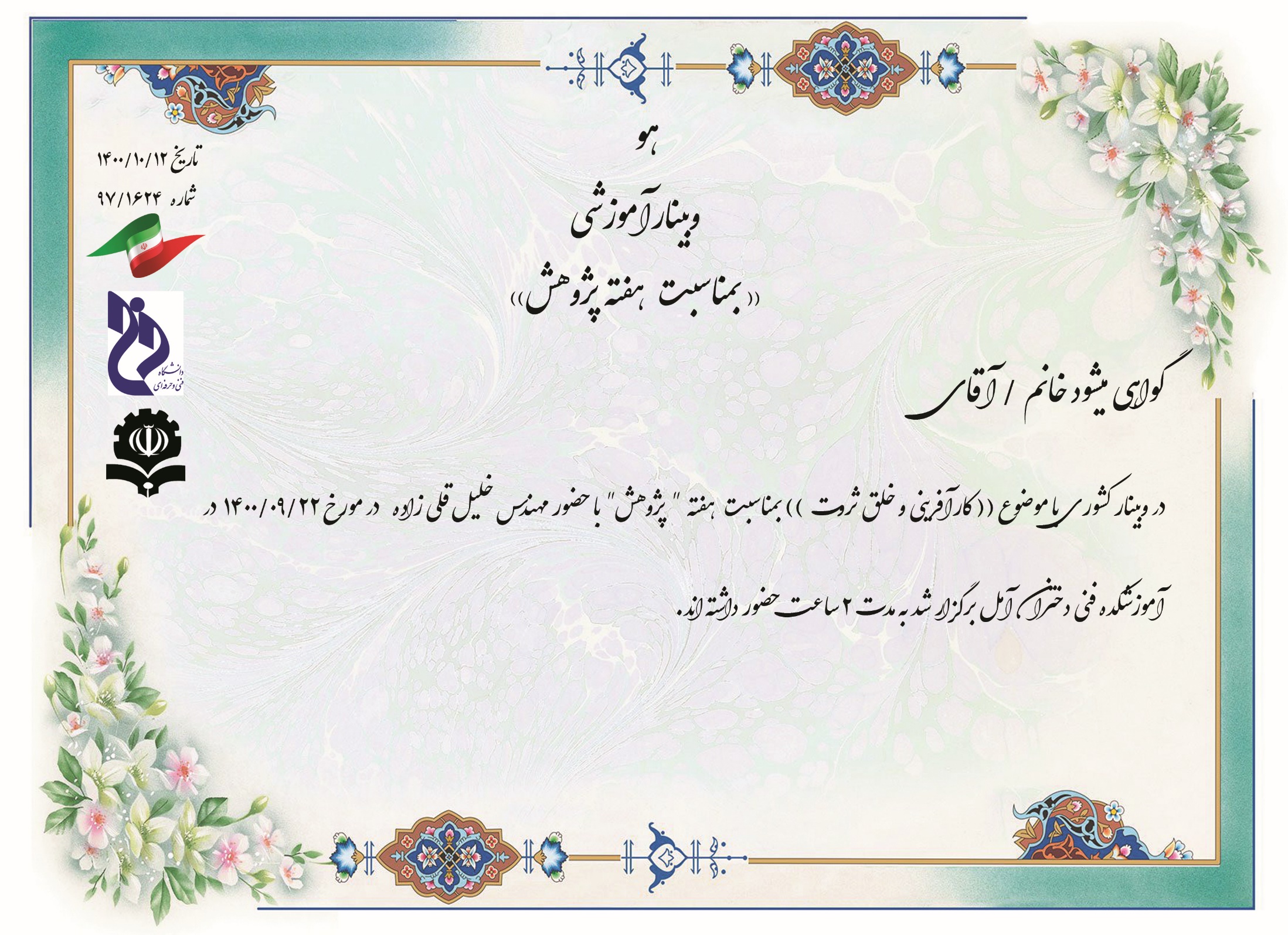 امید شمس نجاتی
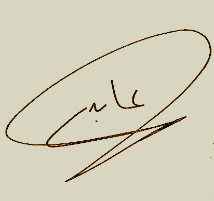 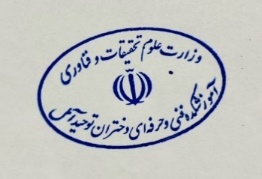 مریم عابدی
رئیس آموزشکده فنی و حرفه ای دختران آمل
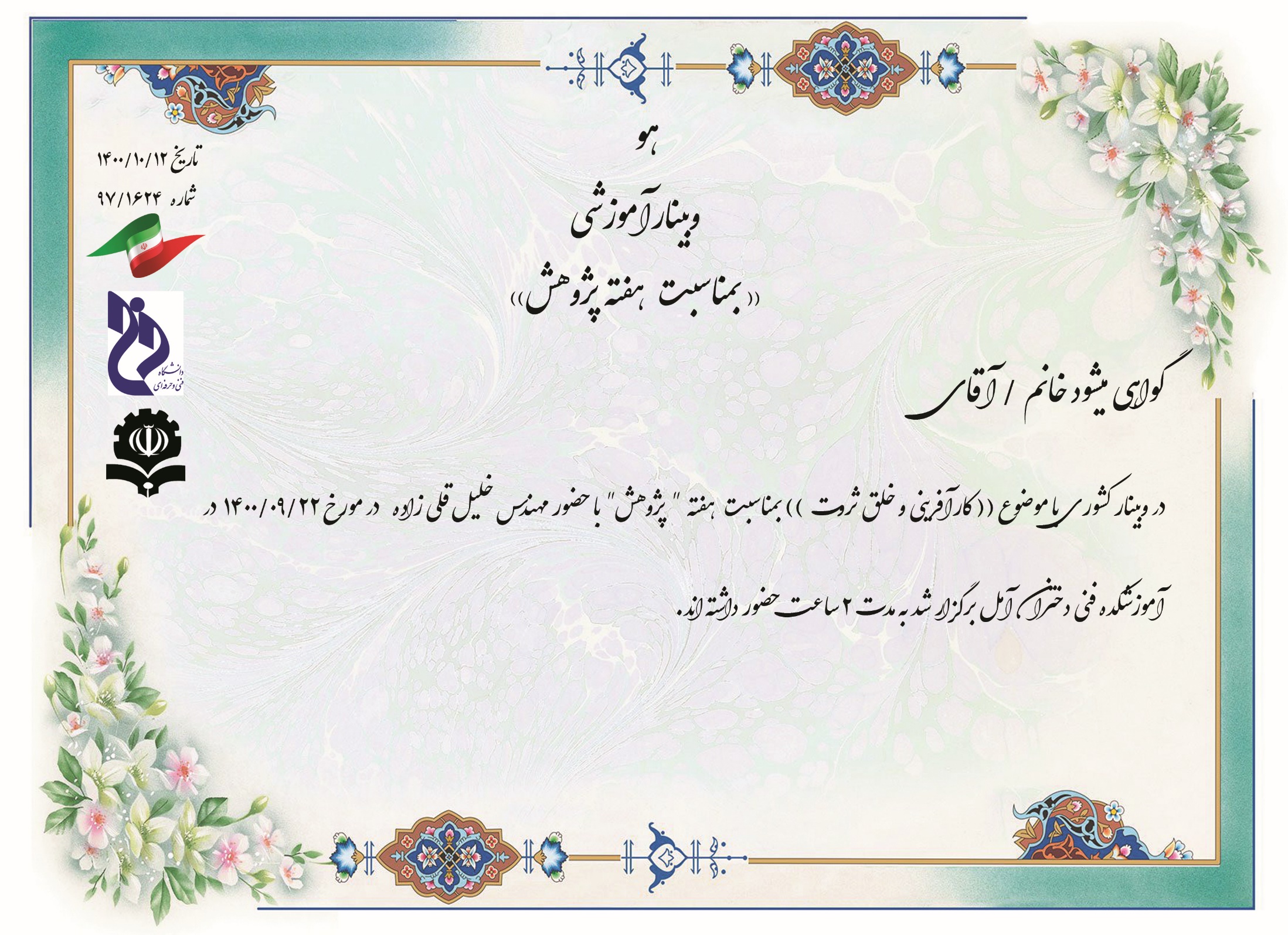 مائده کبیری کناری
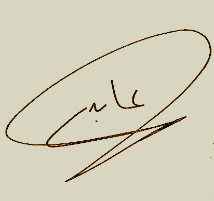 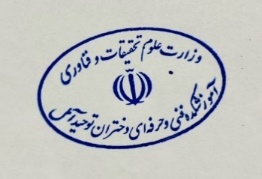 مریم عابدی
رئیس آموزشکده فنی و حرفه ای دختران آمل
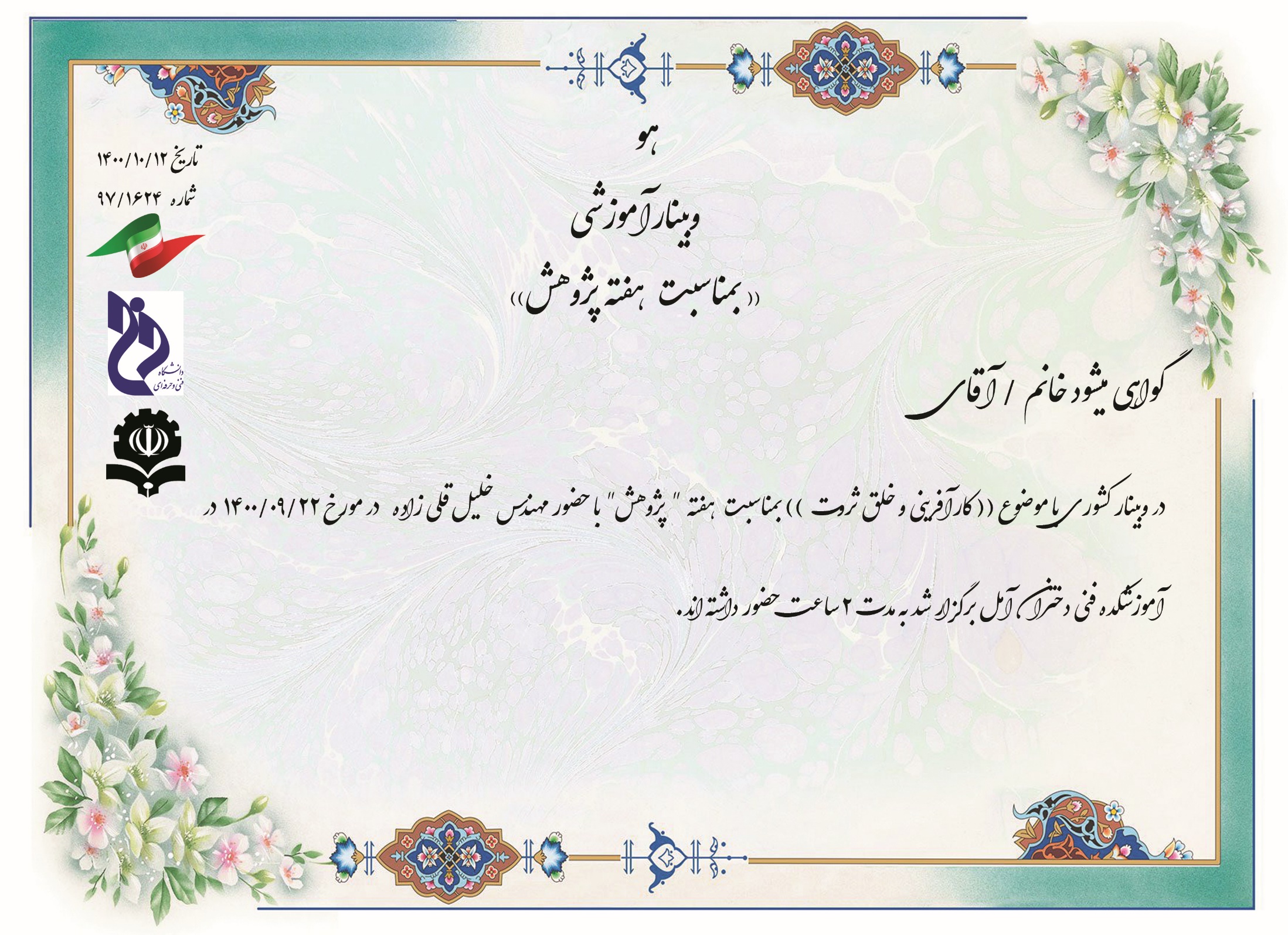 محمد سلطانی
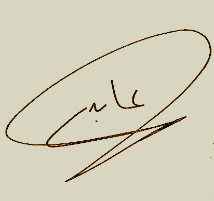 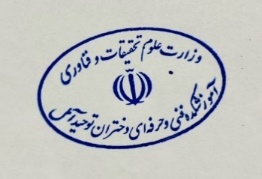 مریم عابدی
رئیس آموزشکده فنی و حرفه ای دختران آمل
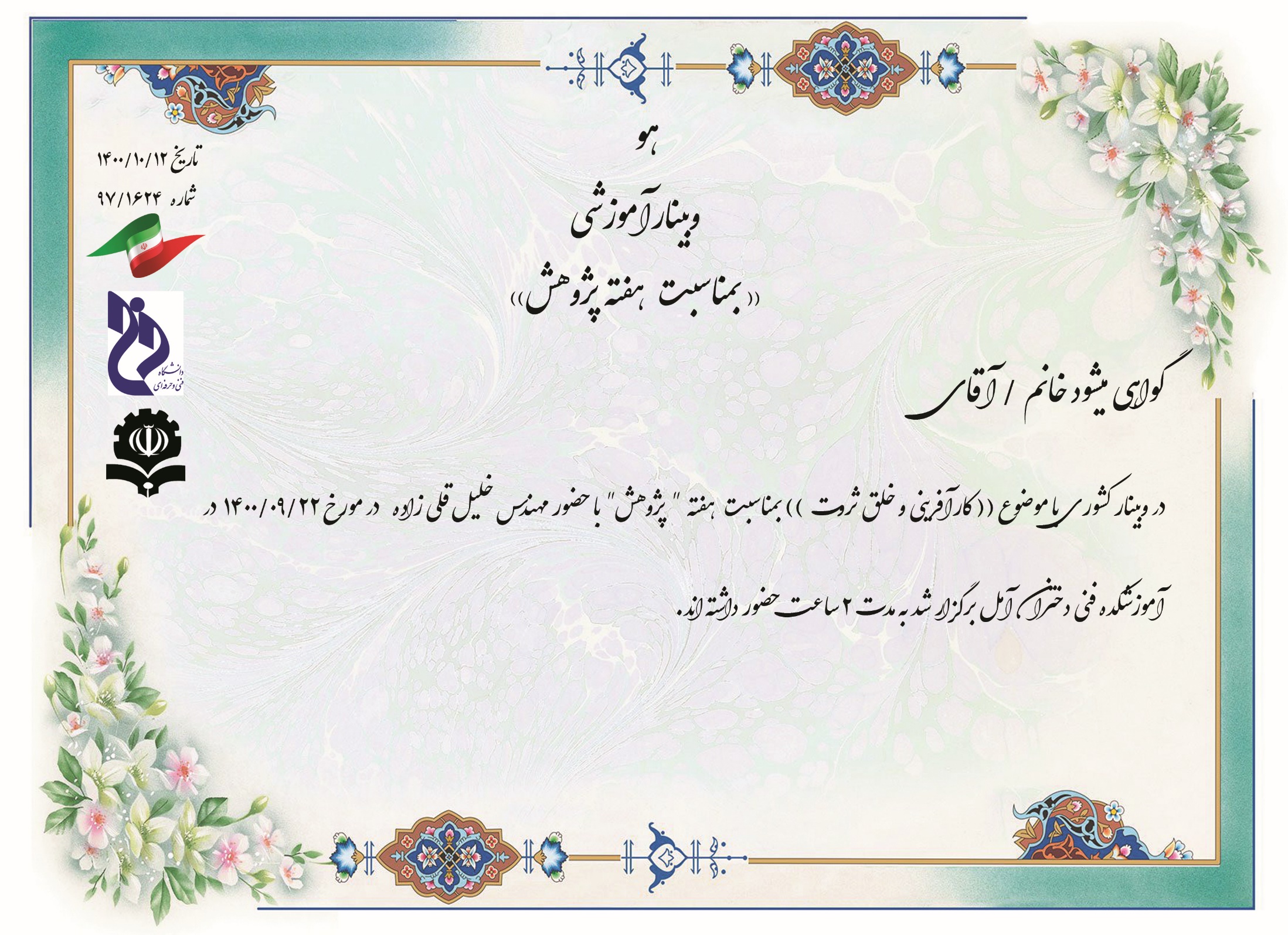 محمد حسین حسام محسنی
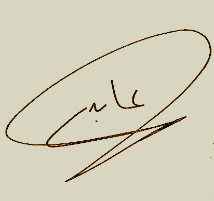 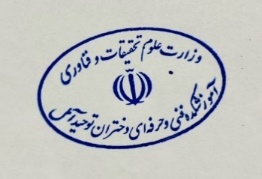 مریم عابدی
رئیس آموزشکده فنی و حرفه ای دختران آمل
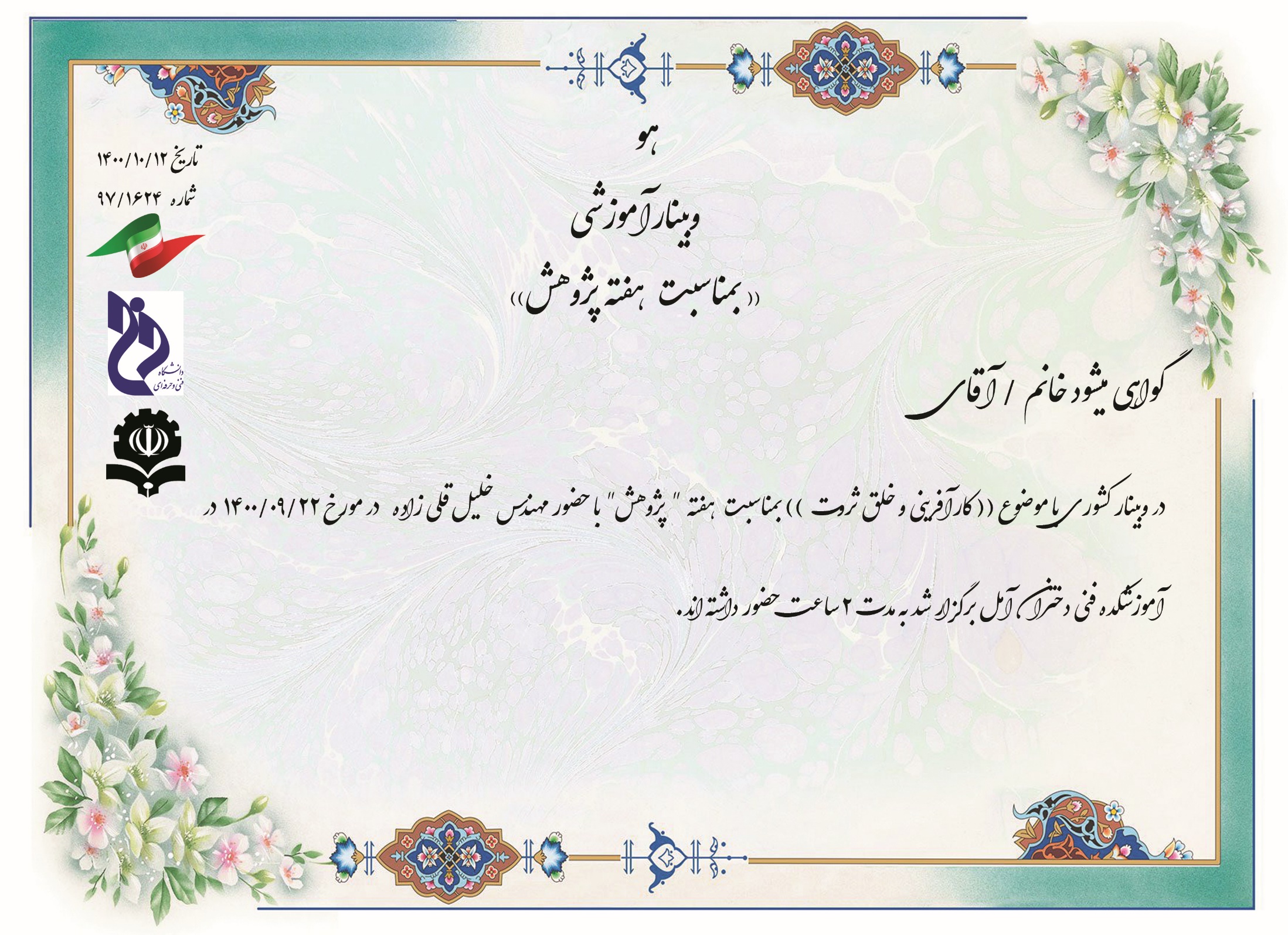 علی عبداللهی زمیدانی
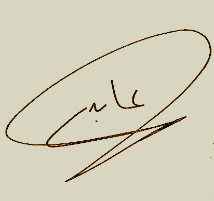 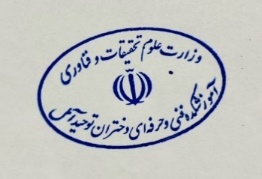 مریم عابدی
رئیس آموزشکده فنی و حرفه ای دختران آمل
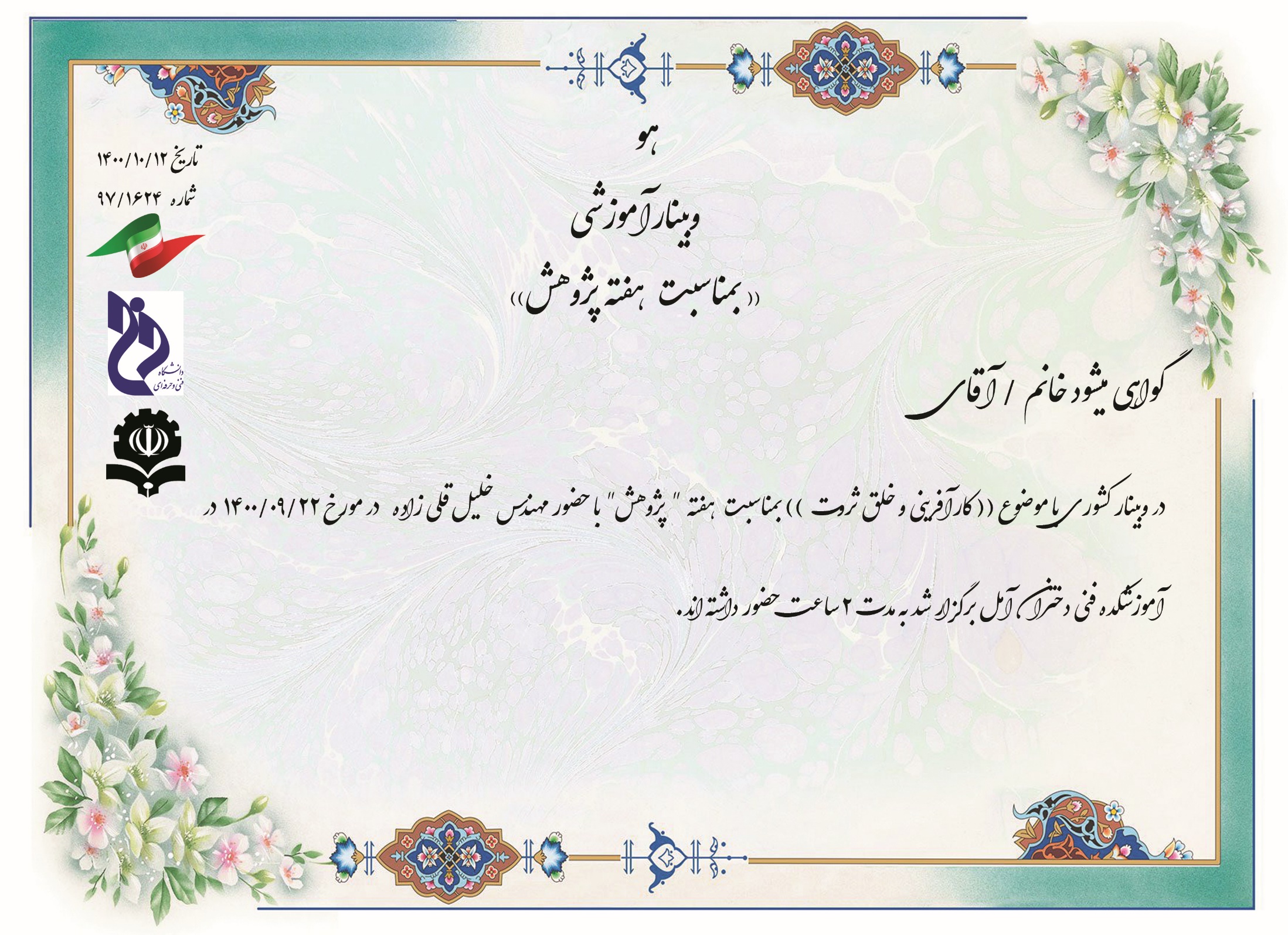 حسین راستاد
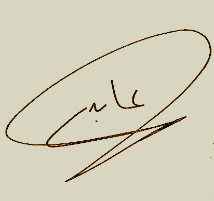 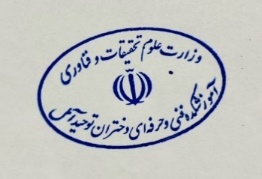 مریم عابدی
رئیس آموزشکده فنی و حرفه ای دختران آمل
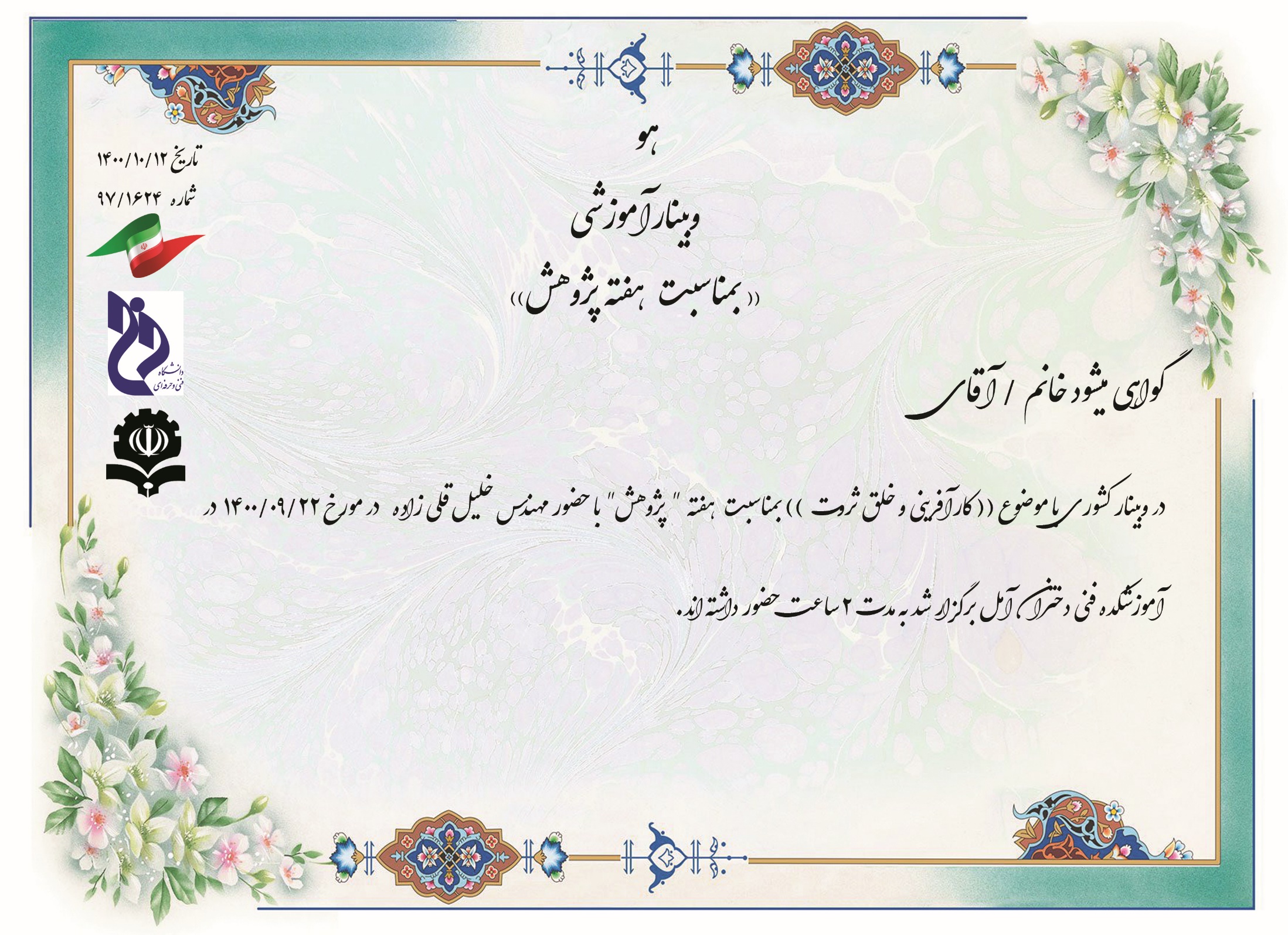 رقیه رضازاده
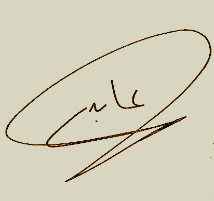 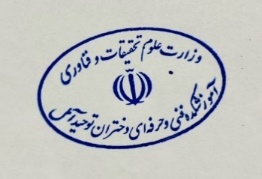 مریم عابدی
رئیس آموزشکده فنی و حرفه ای دختران آمل
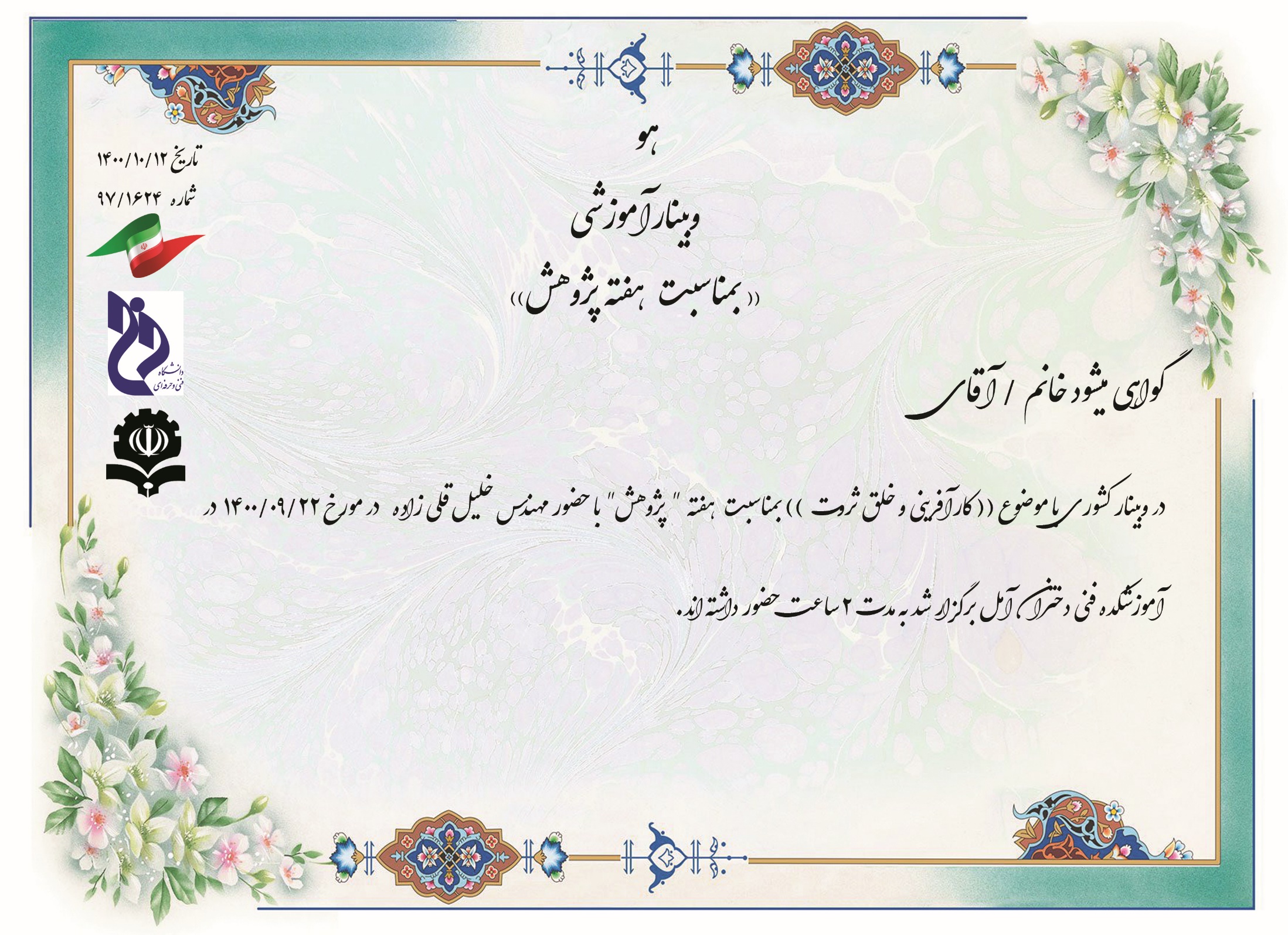 حمیدرضا ابراهیم پور مالفجانی
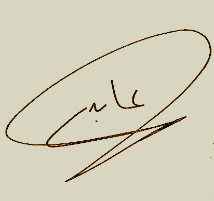 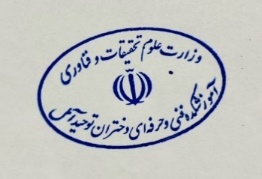 مریم عابدی
رئیس آموزشکده فنی و حرفه ای دختران آمل
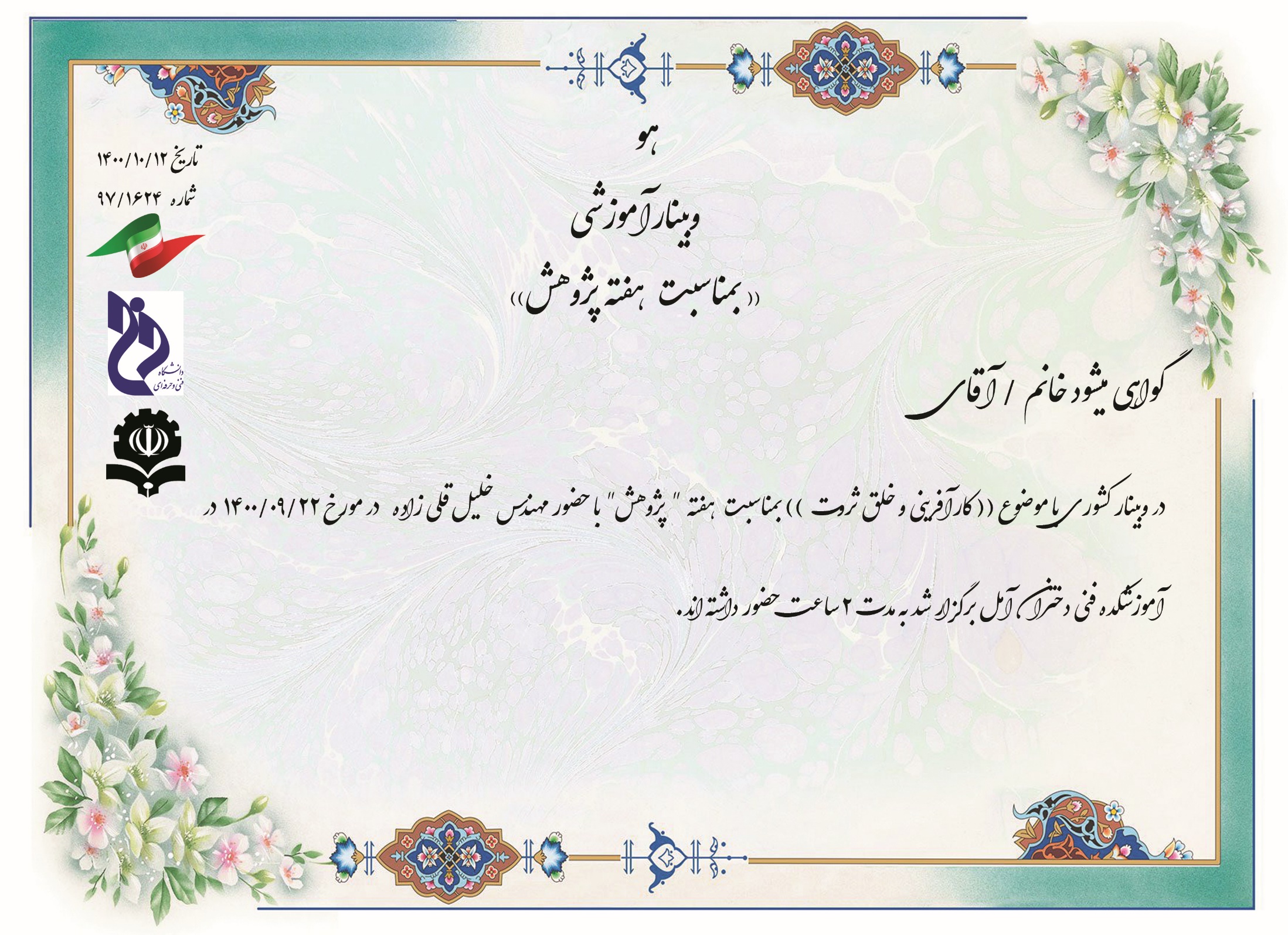 عباس کاردگر
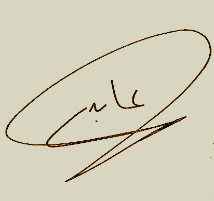 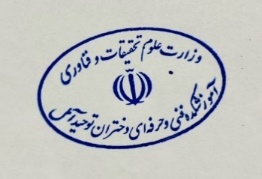 مریم عابدی
رئیس آموزشکده فنی و حرفه ای دختران آمل
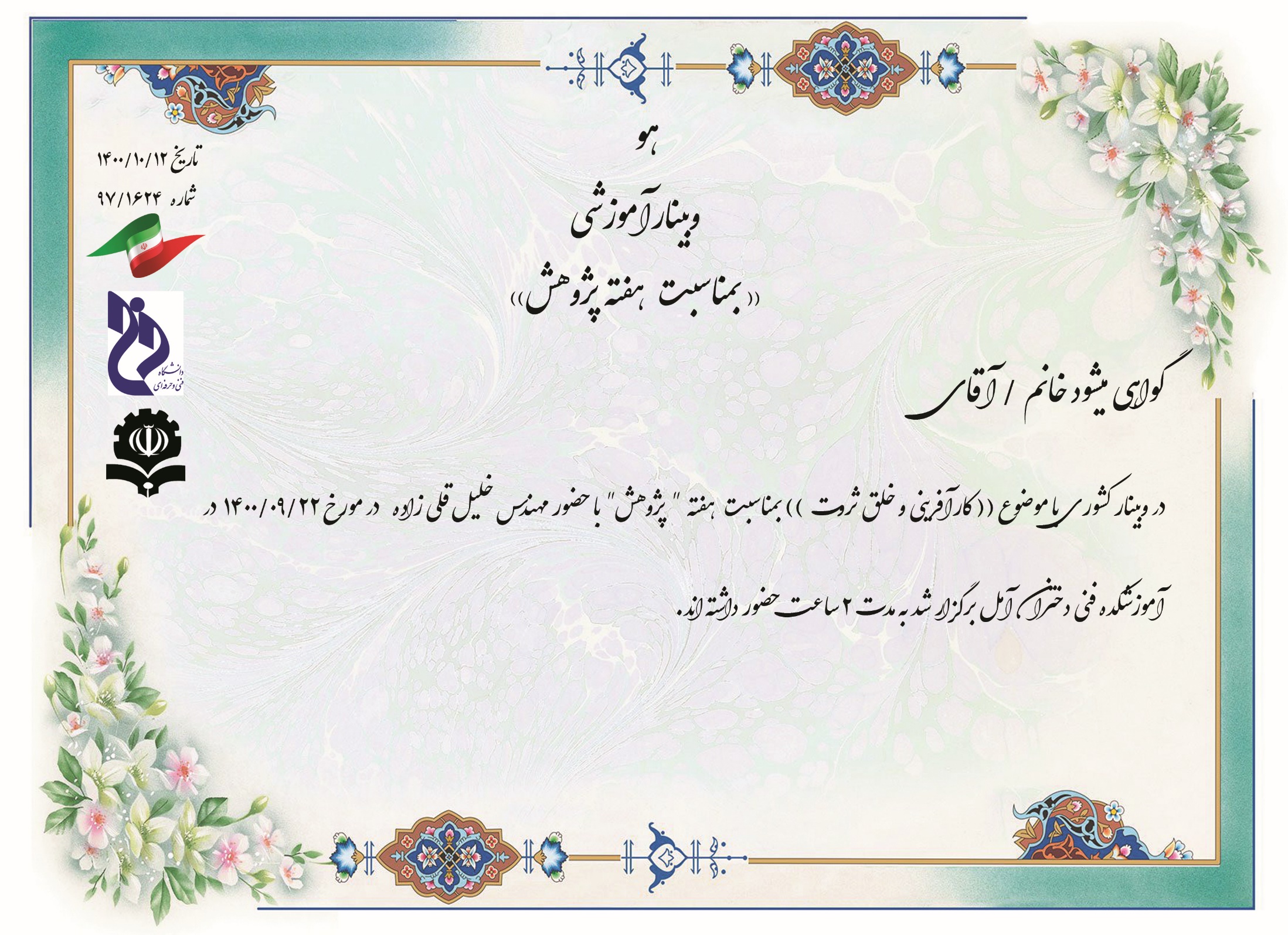 مرضیه قربانعلی نیا
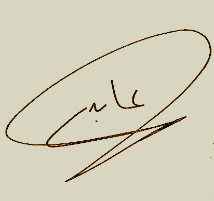 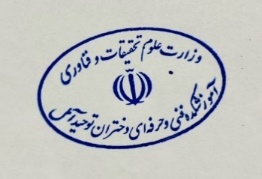 مریم عابدی
رئیس آموزشکده فنی و حرفه ای دختران آمل
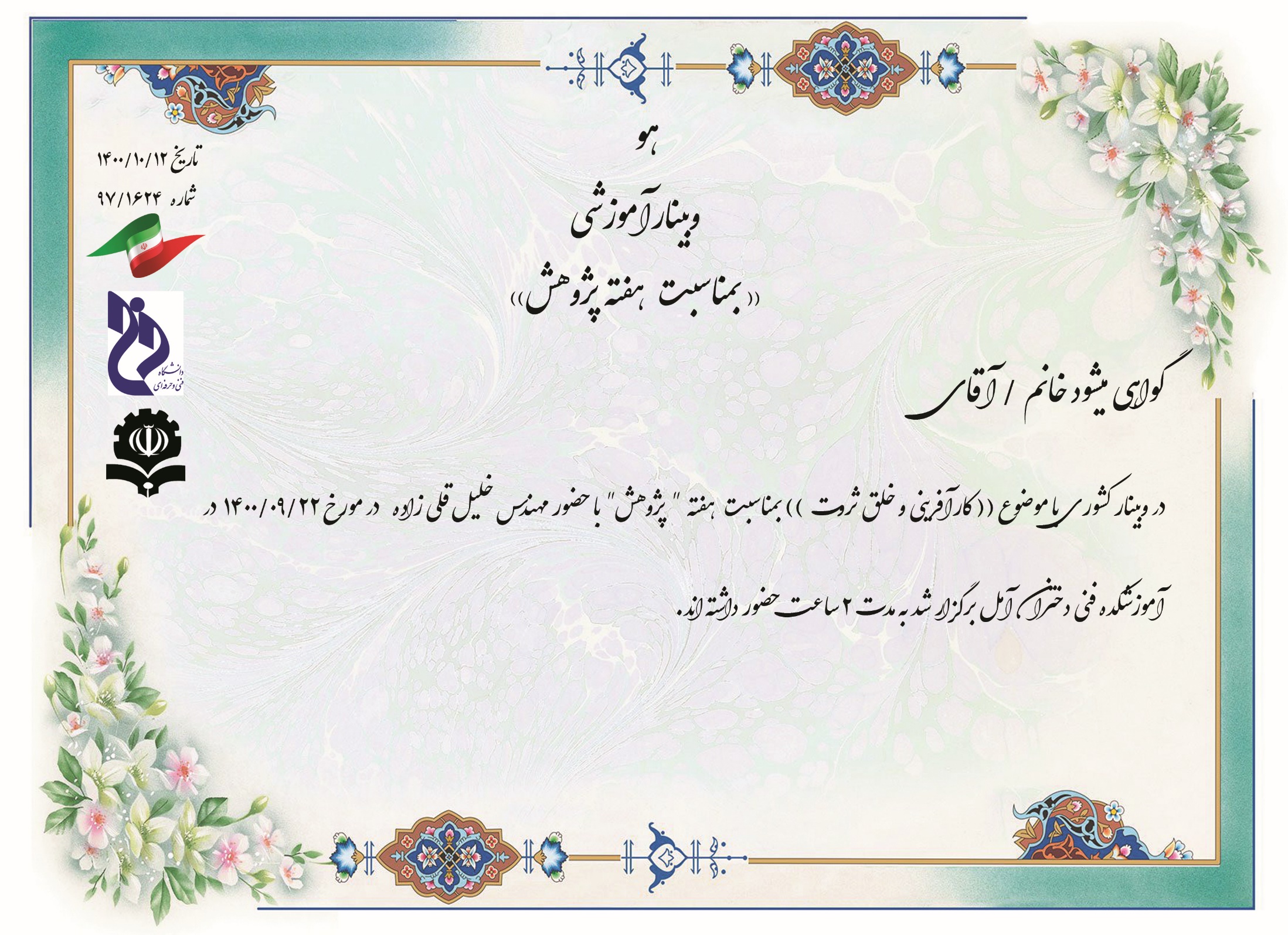 صدیقه سیفی اسکی
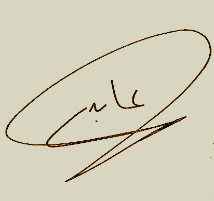 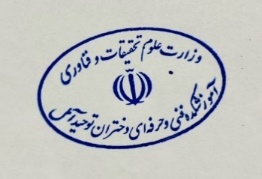 مریم عابدی
رئیس آموزشکده فنی و حرفه ای دختران آمل
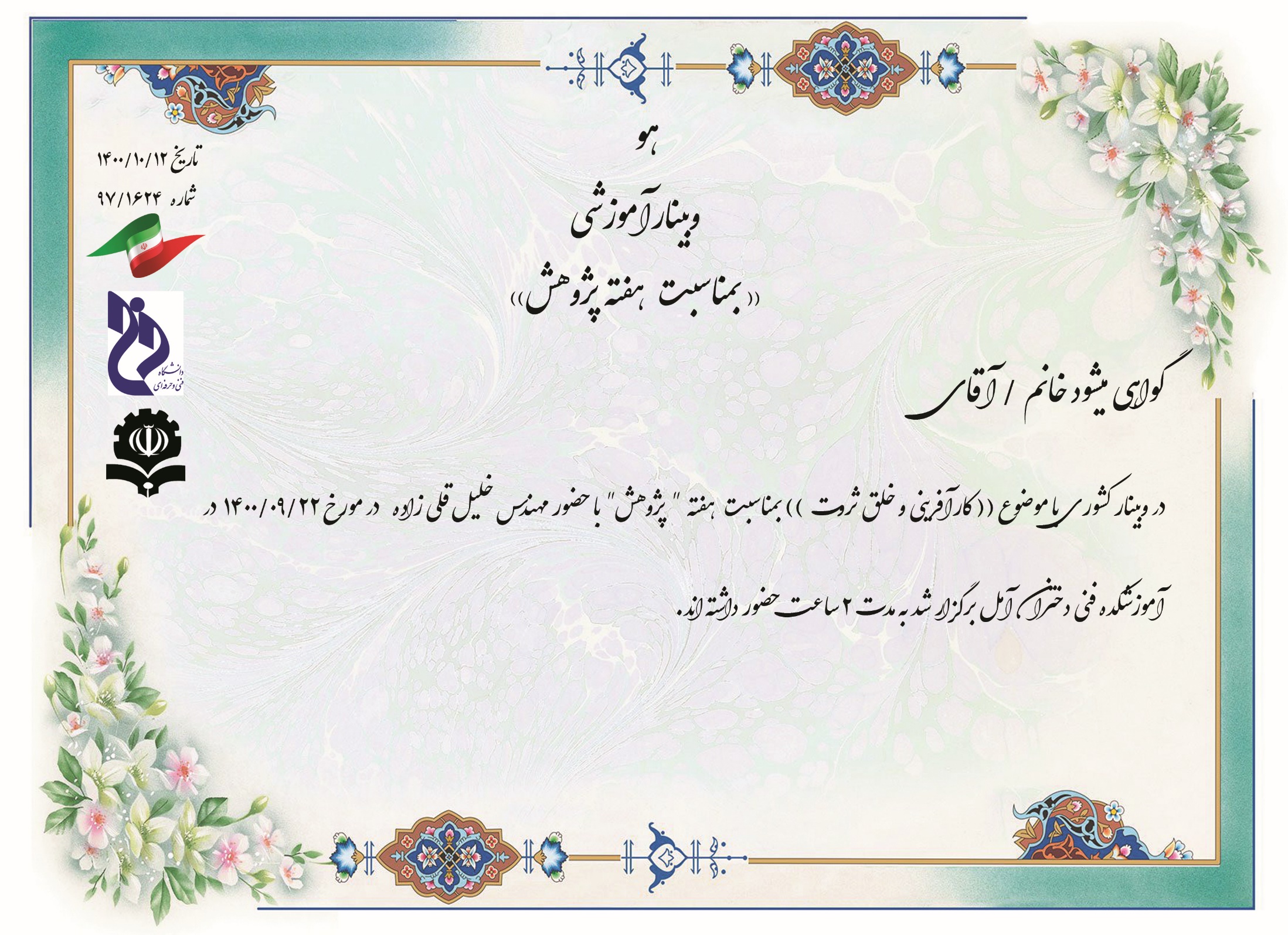 مریم صداقت
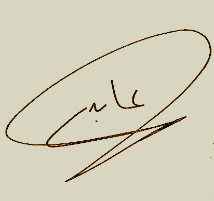 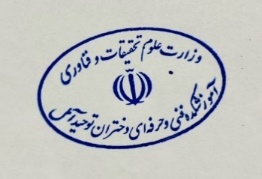 مریم عابدی
رئیس آموزشکده فنی و حرفه ای دختران آمل
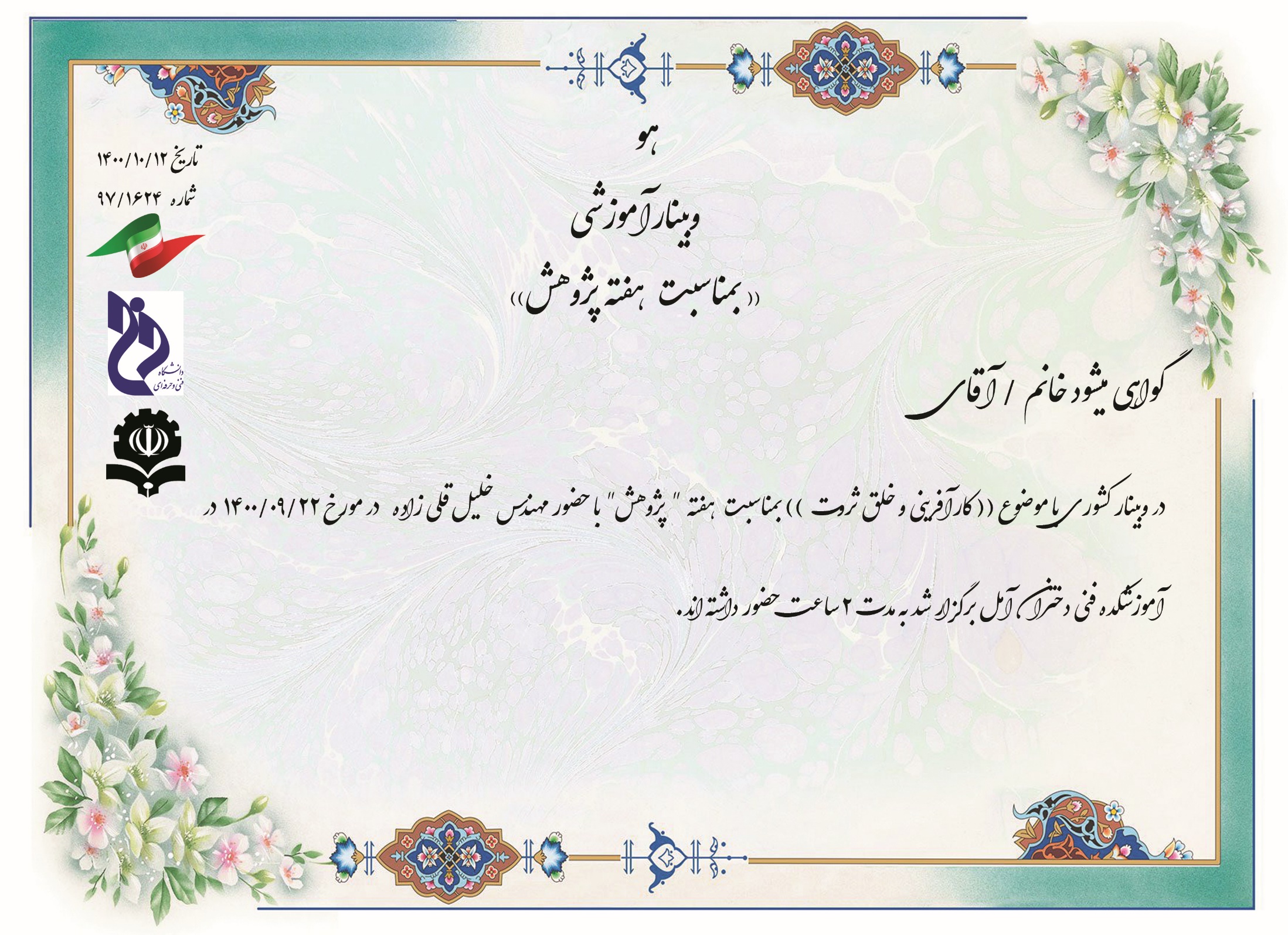 مائده کمانی فرح آبادی
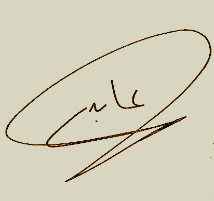 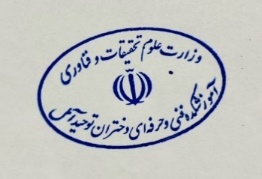 مریم عابدی
رئیس آموزشکده فنی و حرفه ای دختران آمل
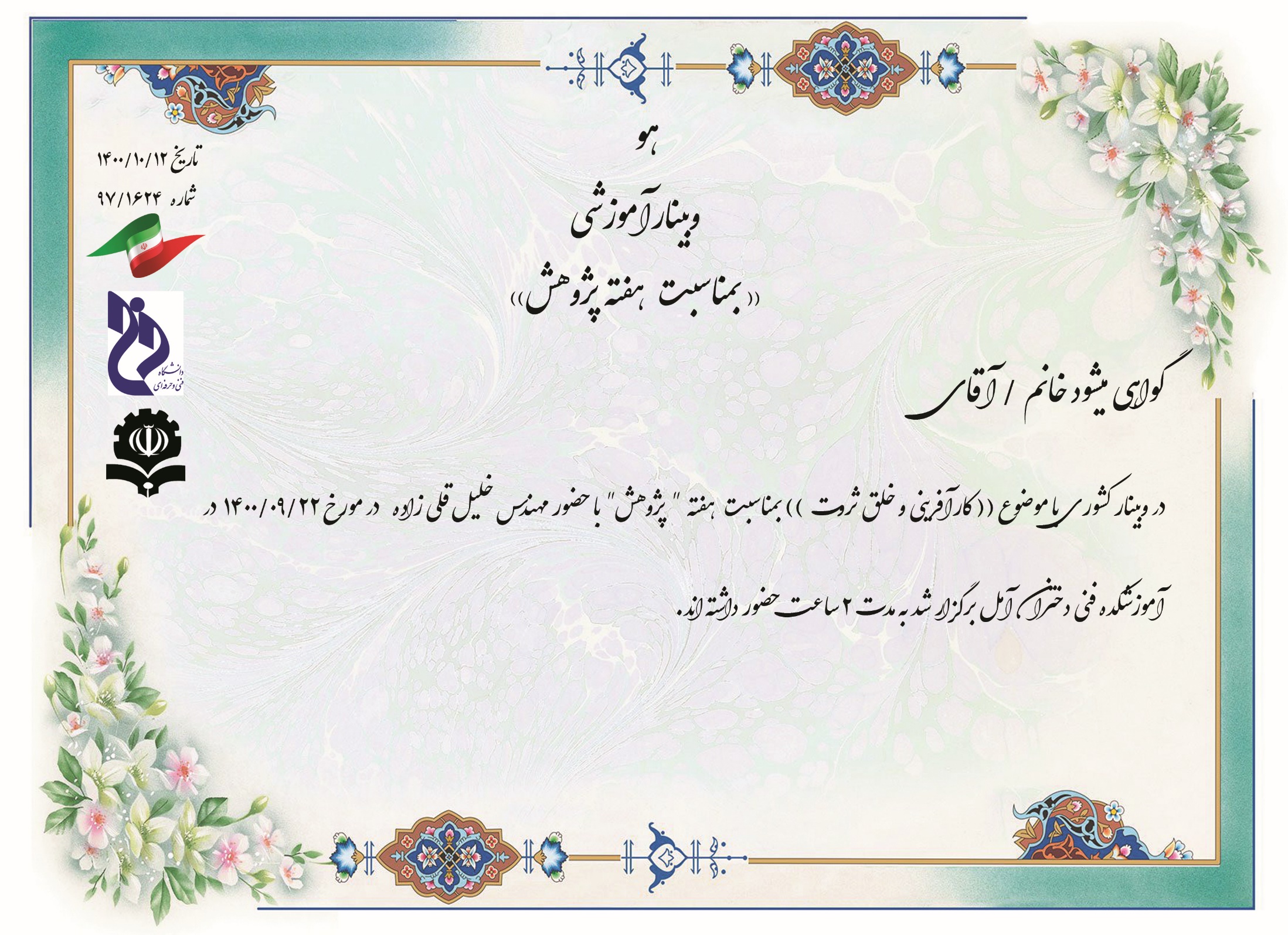 محبوبه کفشگر
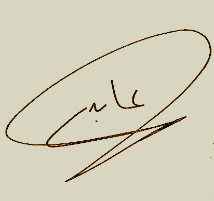 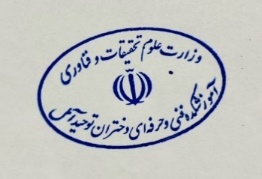 مریم عابدی
رئیس آموزشکده فنی و حرفه ای دختران آمل
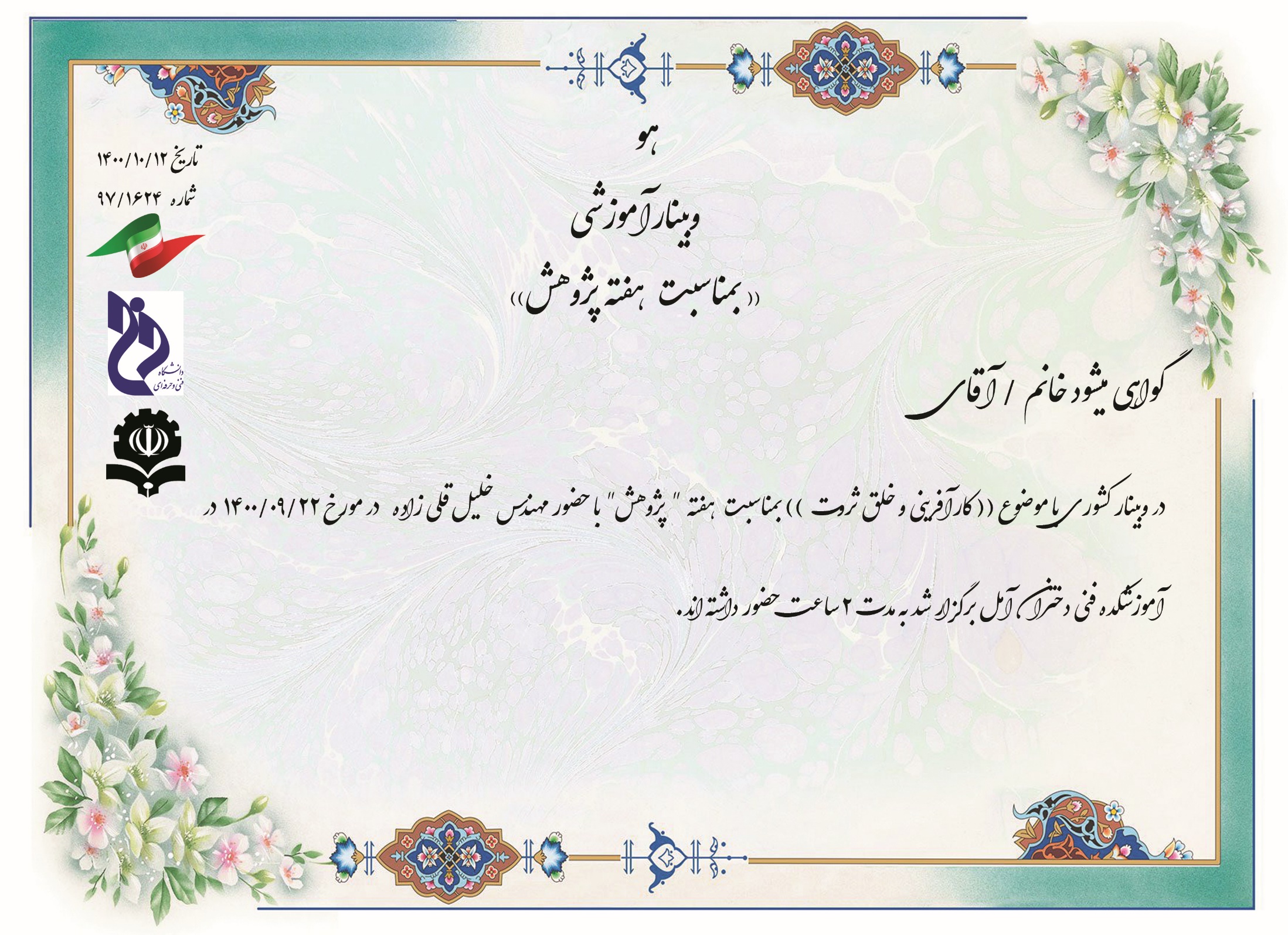 دوستعلی دهقان چاچکامی
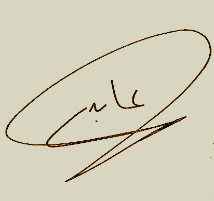 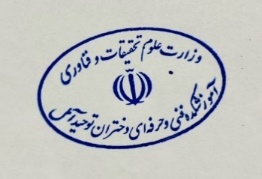 مریم عابدی
رئیس آموزشکده فنی و حرفه ای دختران آمل
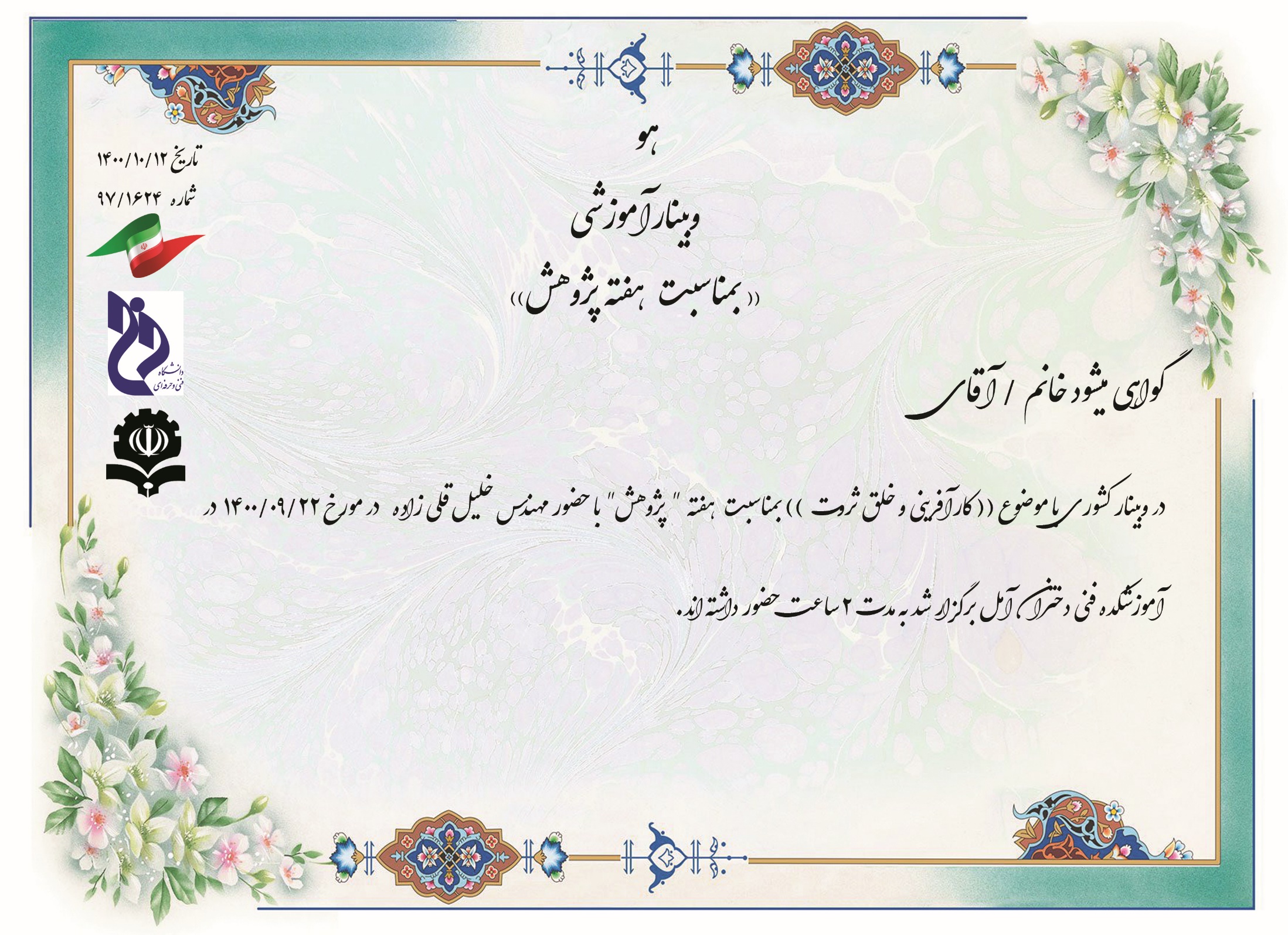 سیده زهرا برارنیا اطاقسرا
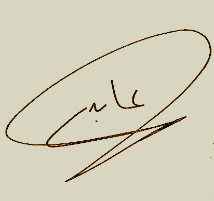 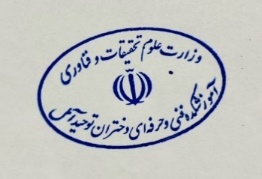 مریم عابدی
رئیس آموزشکده فنی و حرفه ای دختران آمل